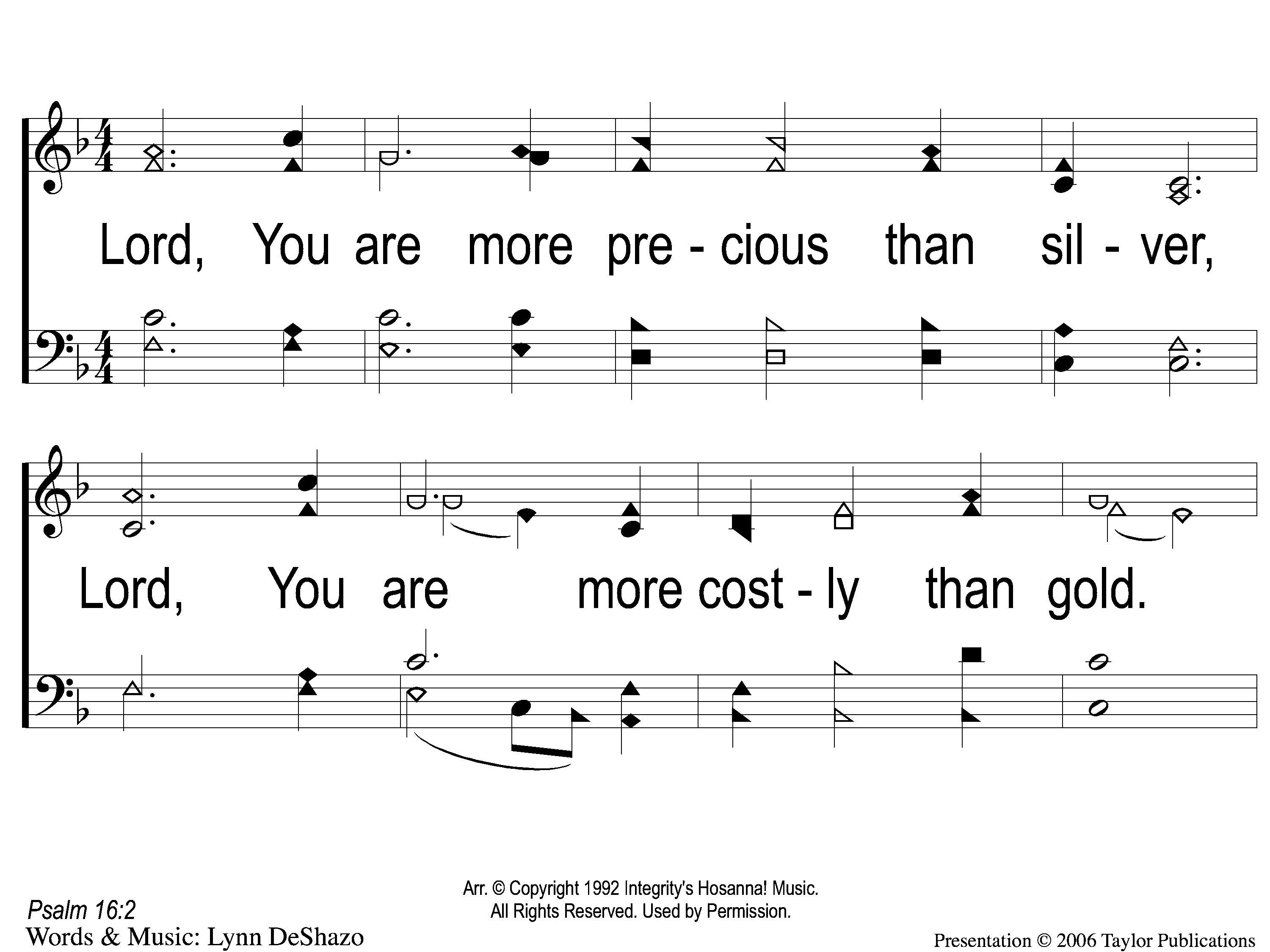 More Precious Than Silver
273
1 More Precious Than Silver
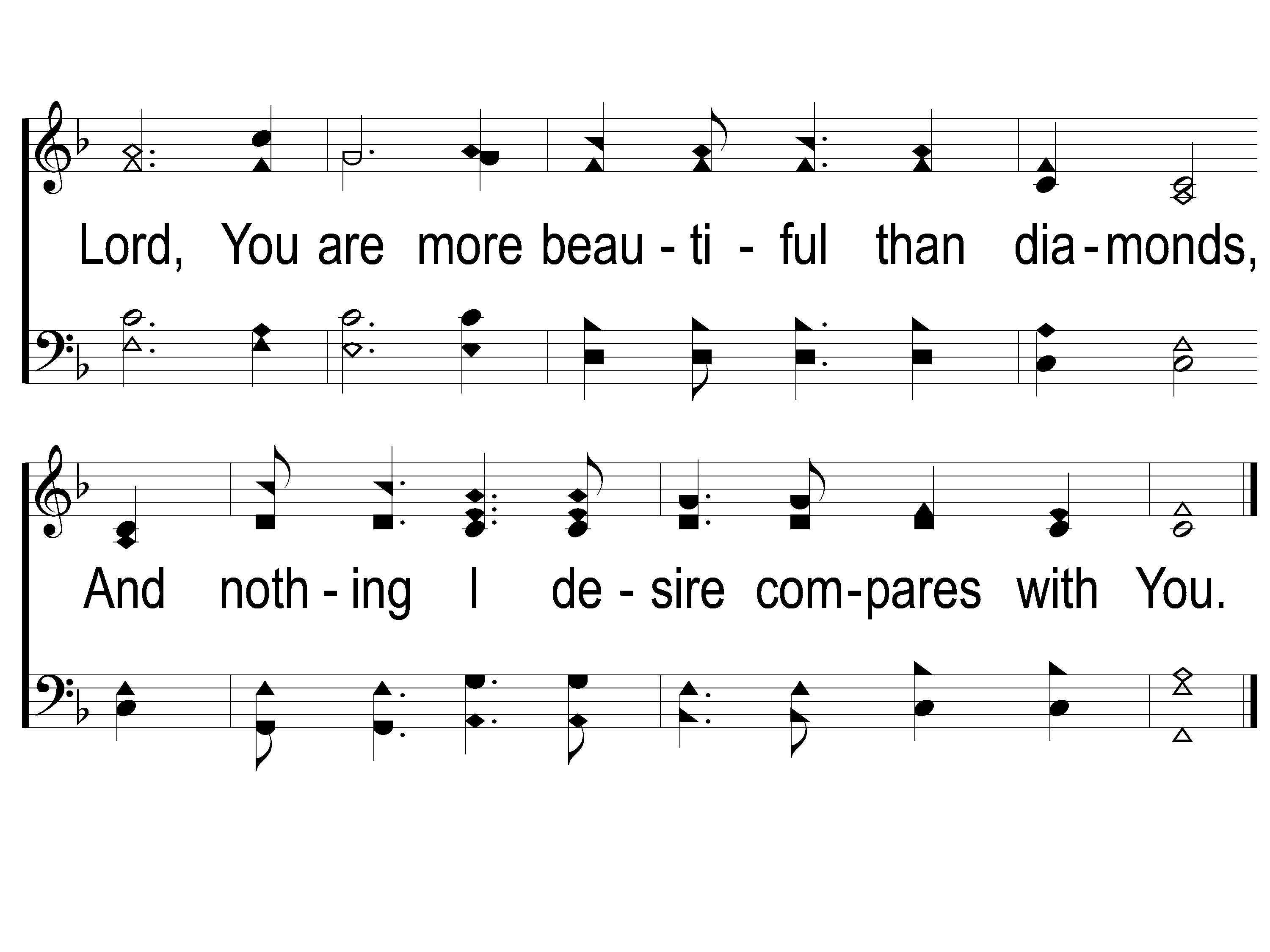 More Precious Than Silver
273
2 More Precious Than Silver
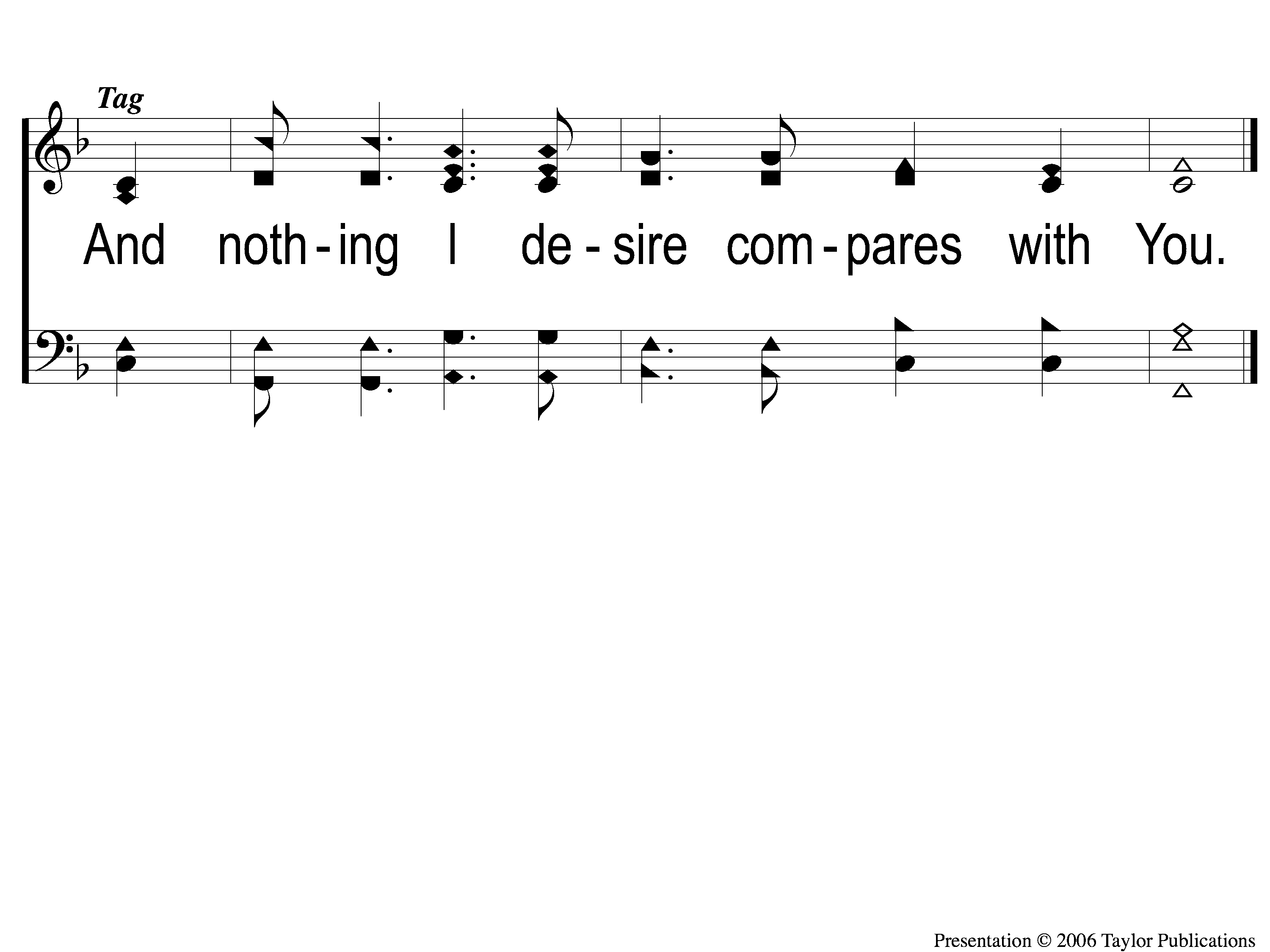 More Precious Than Silver
273
Opt Tag More Precious Than Silver
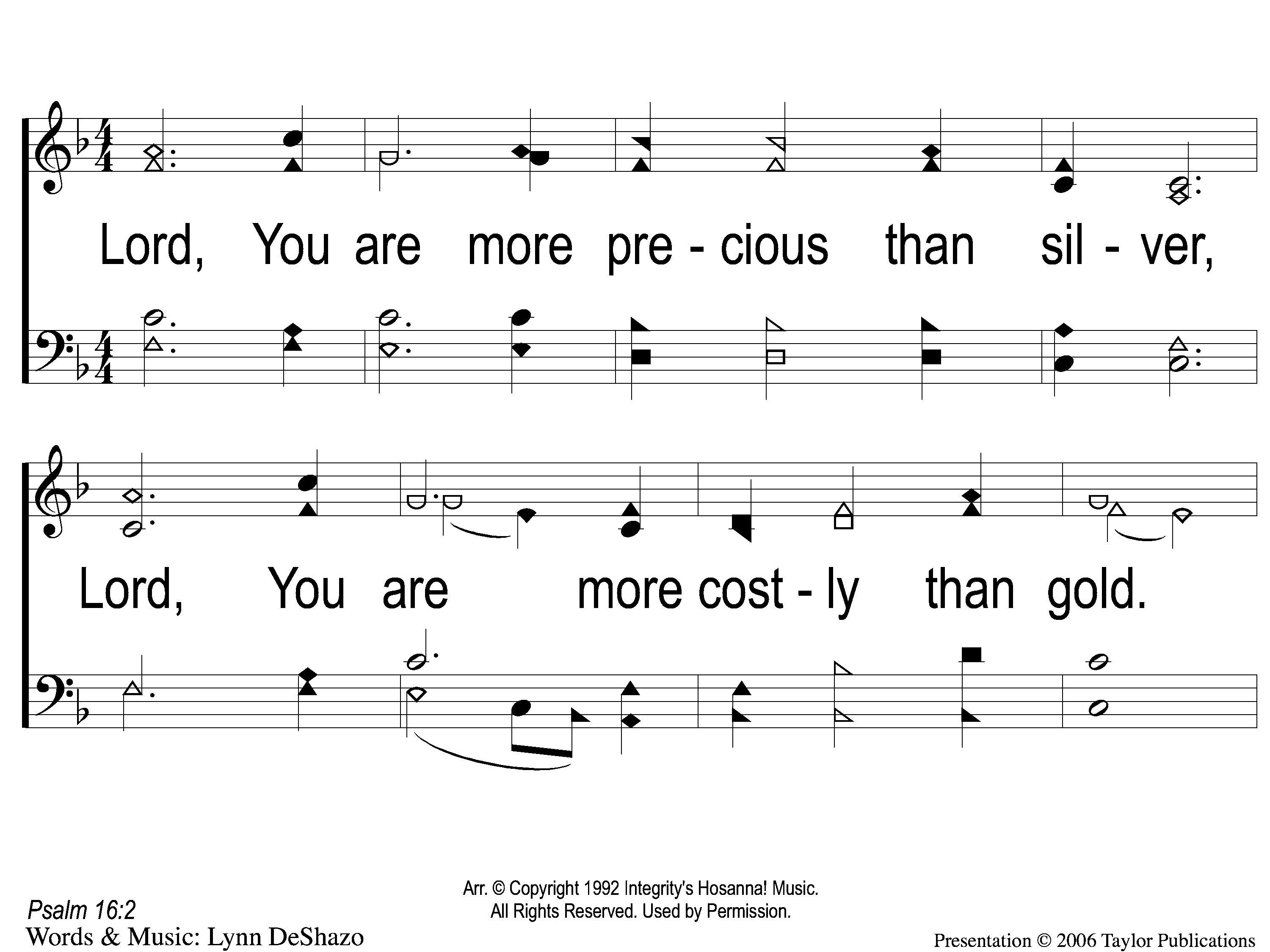 More Precious Than Silver
273
1 More Precious Than Silver
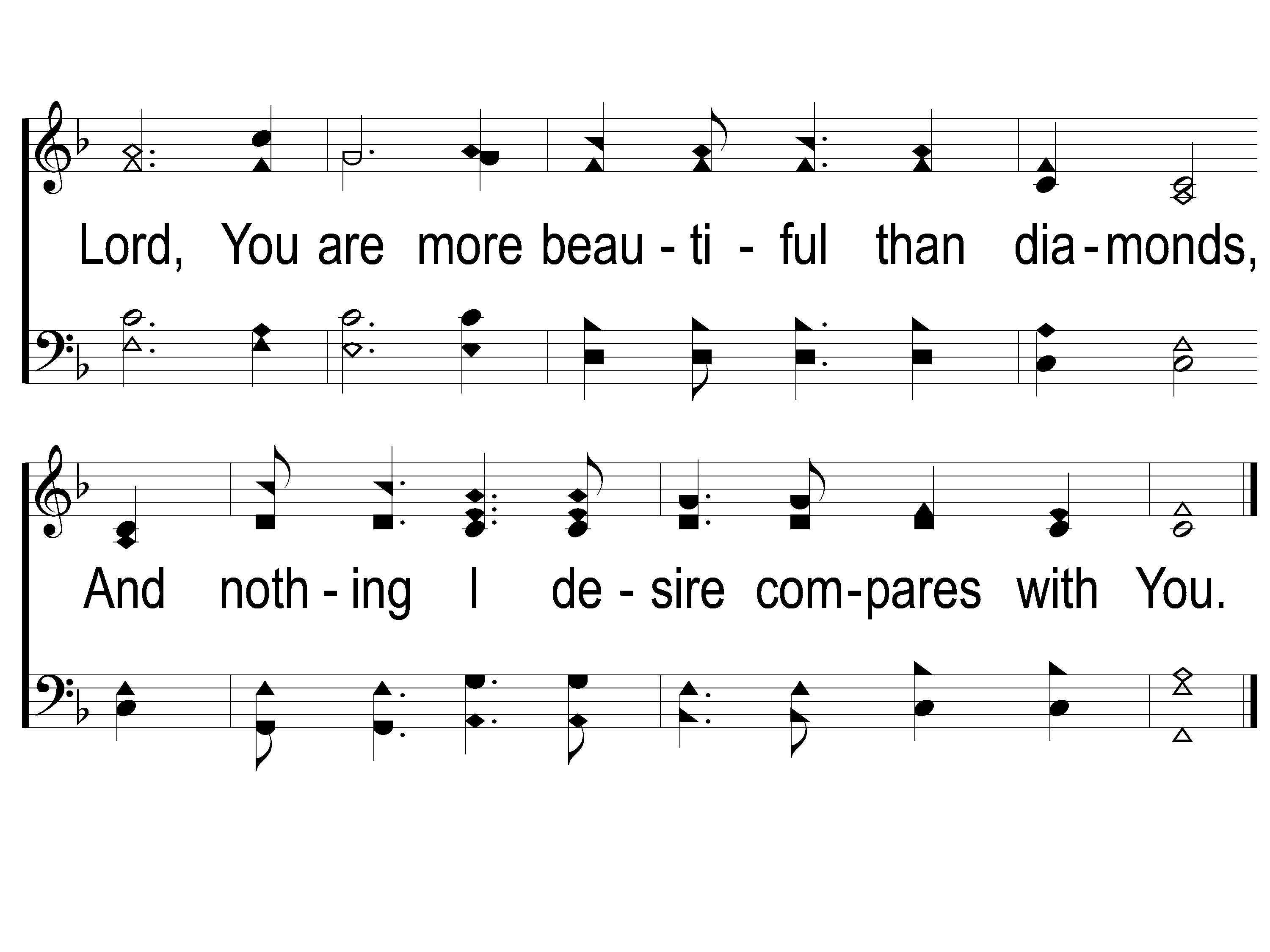 More Precious Than Silver
273
2 More Precious Than Silver
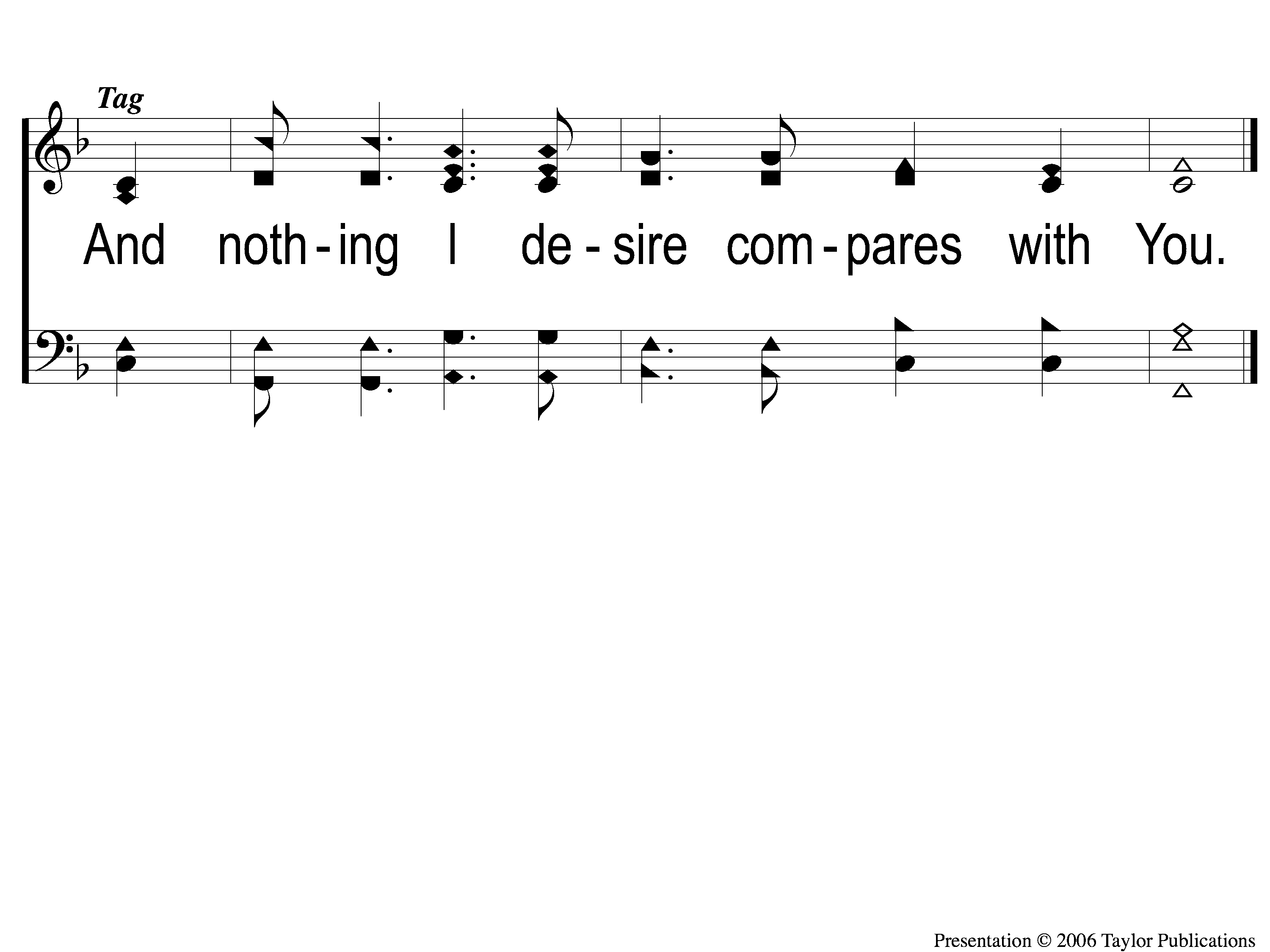 More Precious Than Silver
273
Opt Tag More Precious Than Silver
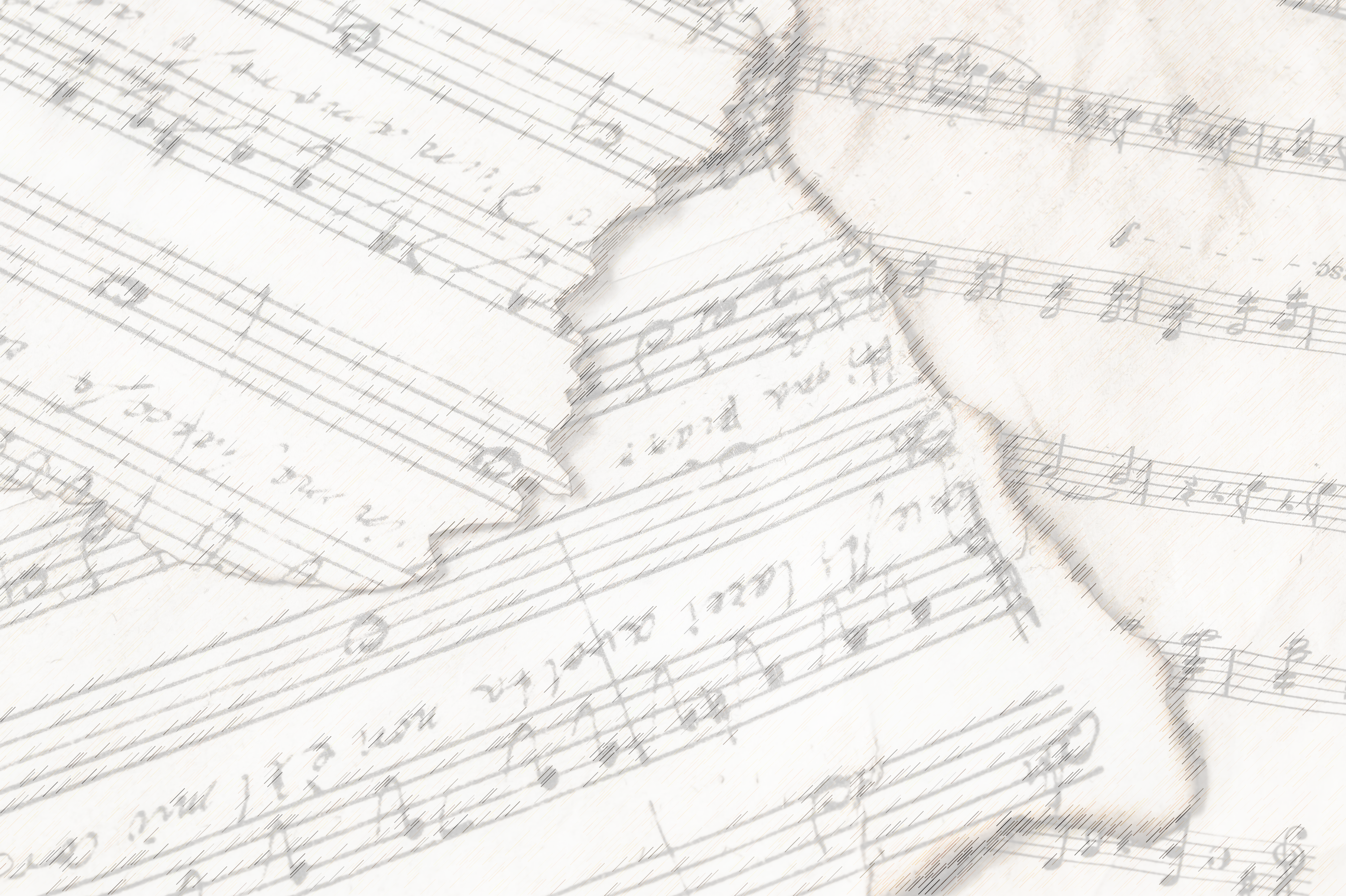 Welcome!
We Are Glad You Are Here
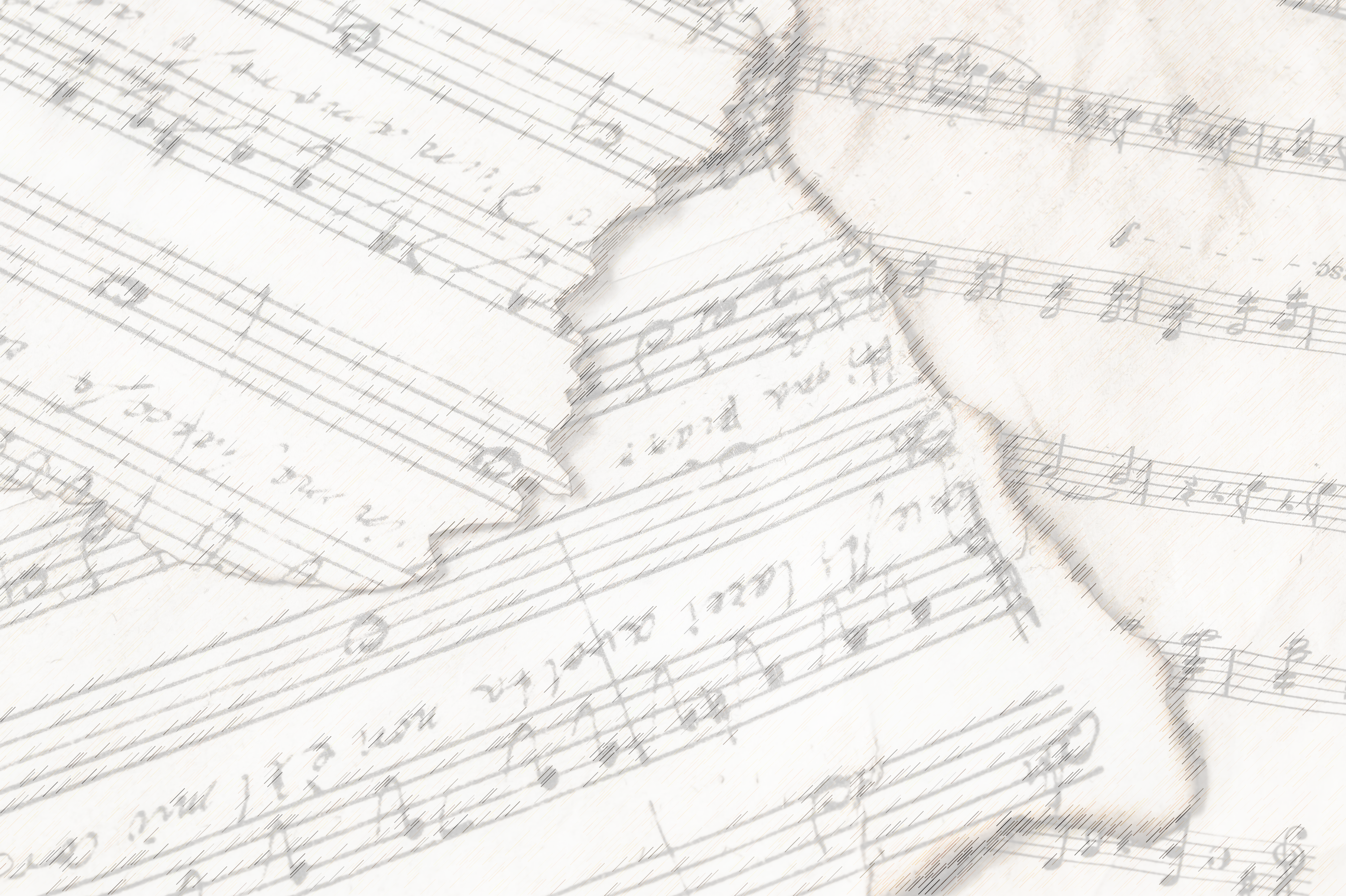 When We All
Get To Heaven
#853
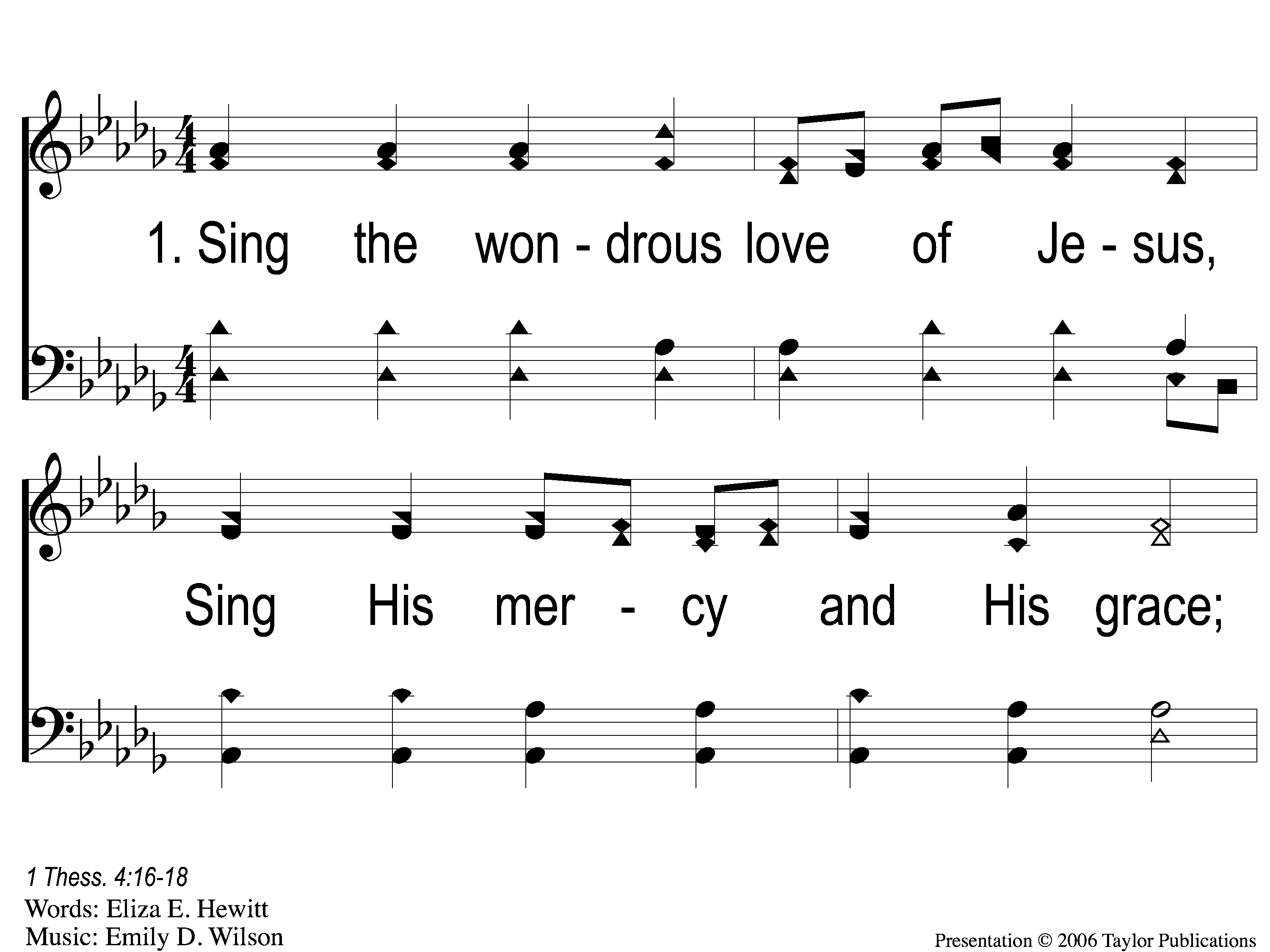 When We All Get To Heaven
853
1-1 When We All Get To Heaven
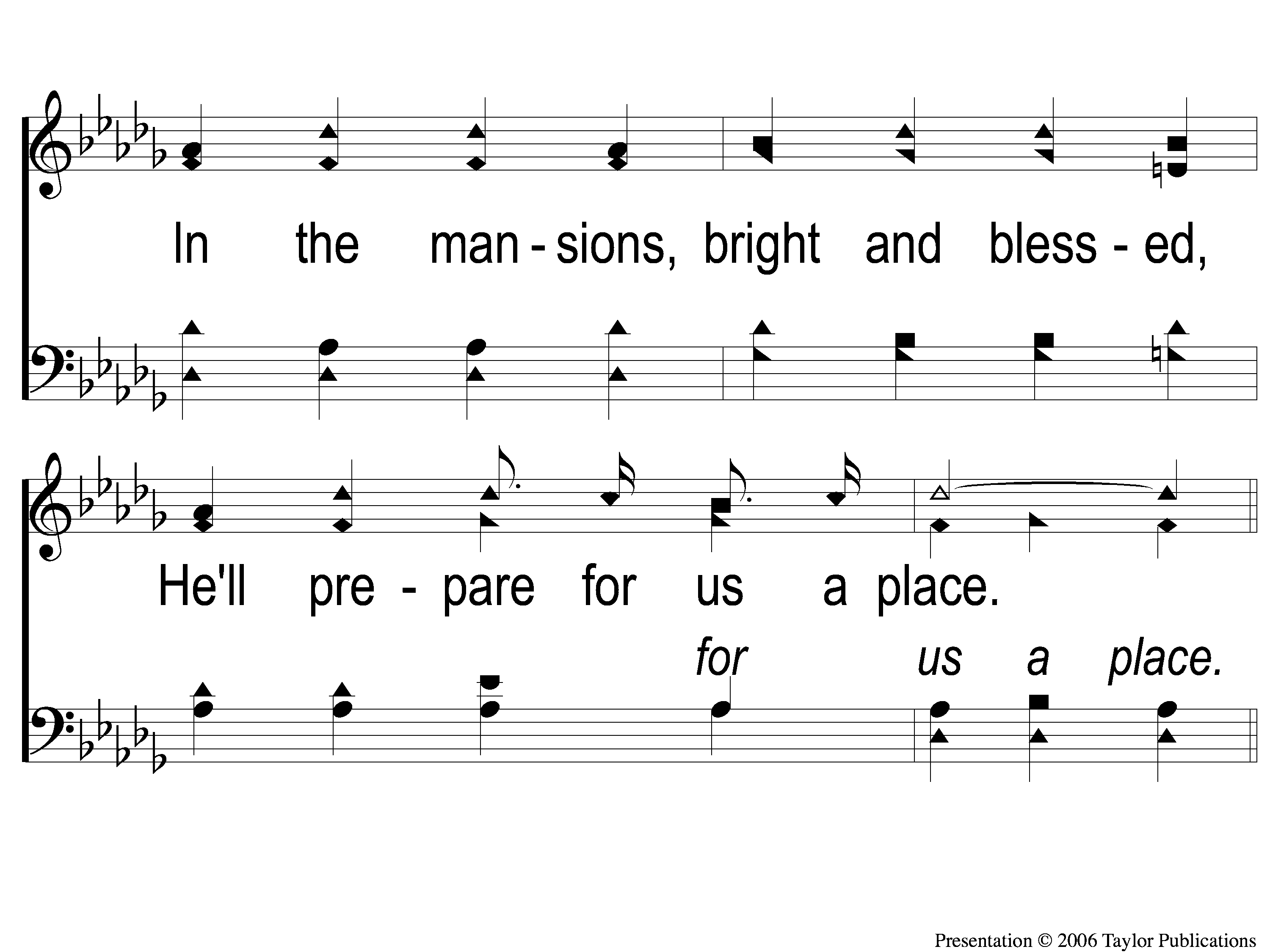 When We All Get To Heaven
853
1-2 When We All Get To Heaven
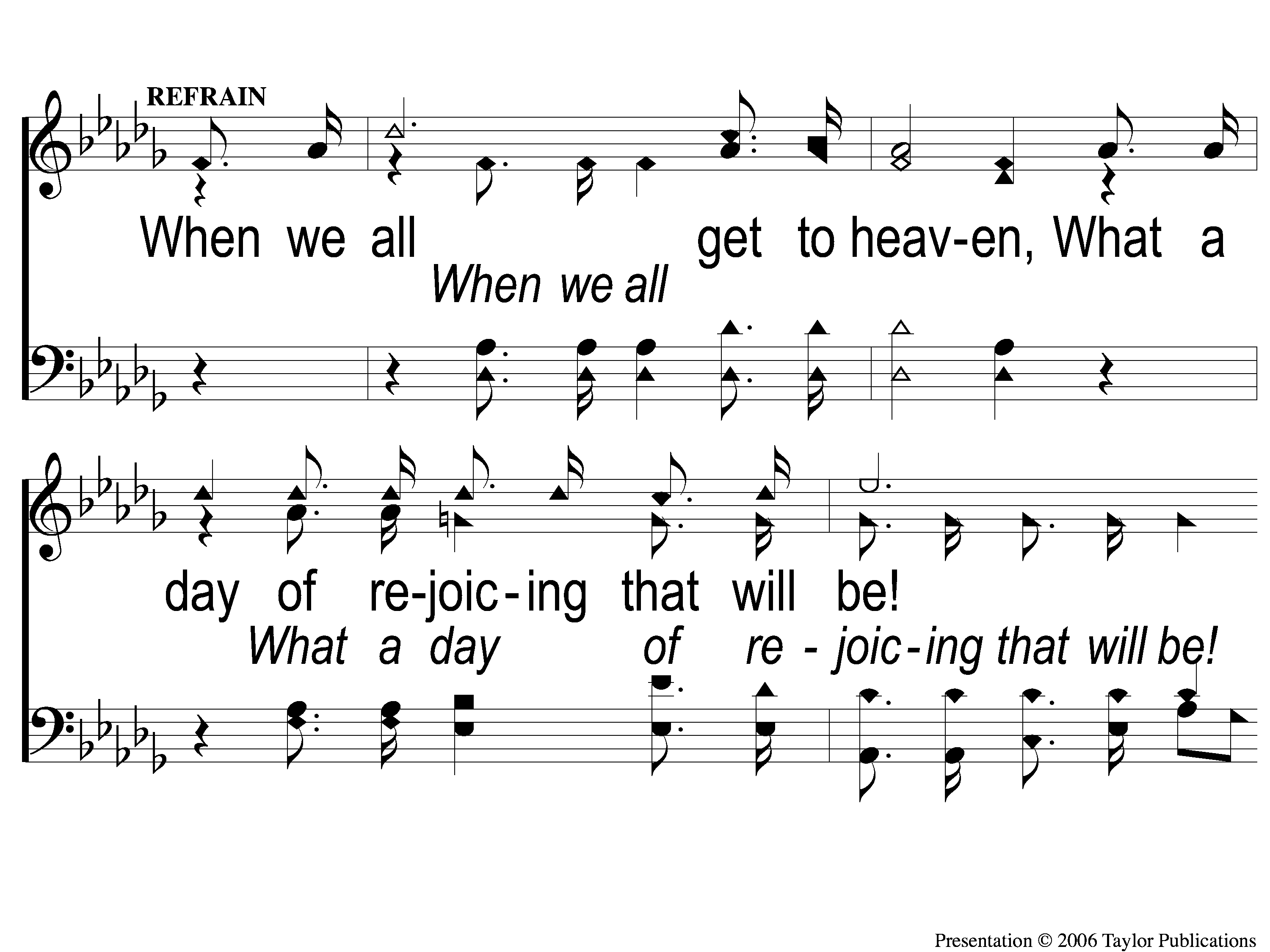 When We All Get To Heaven
853
C-1 When We All Get To Heaven
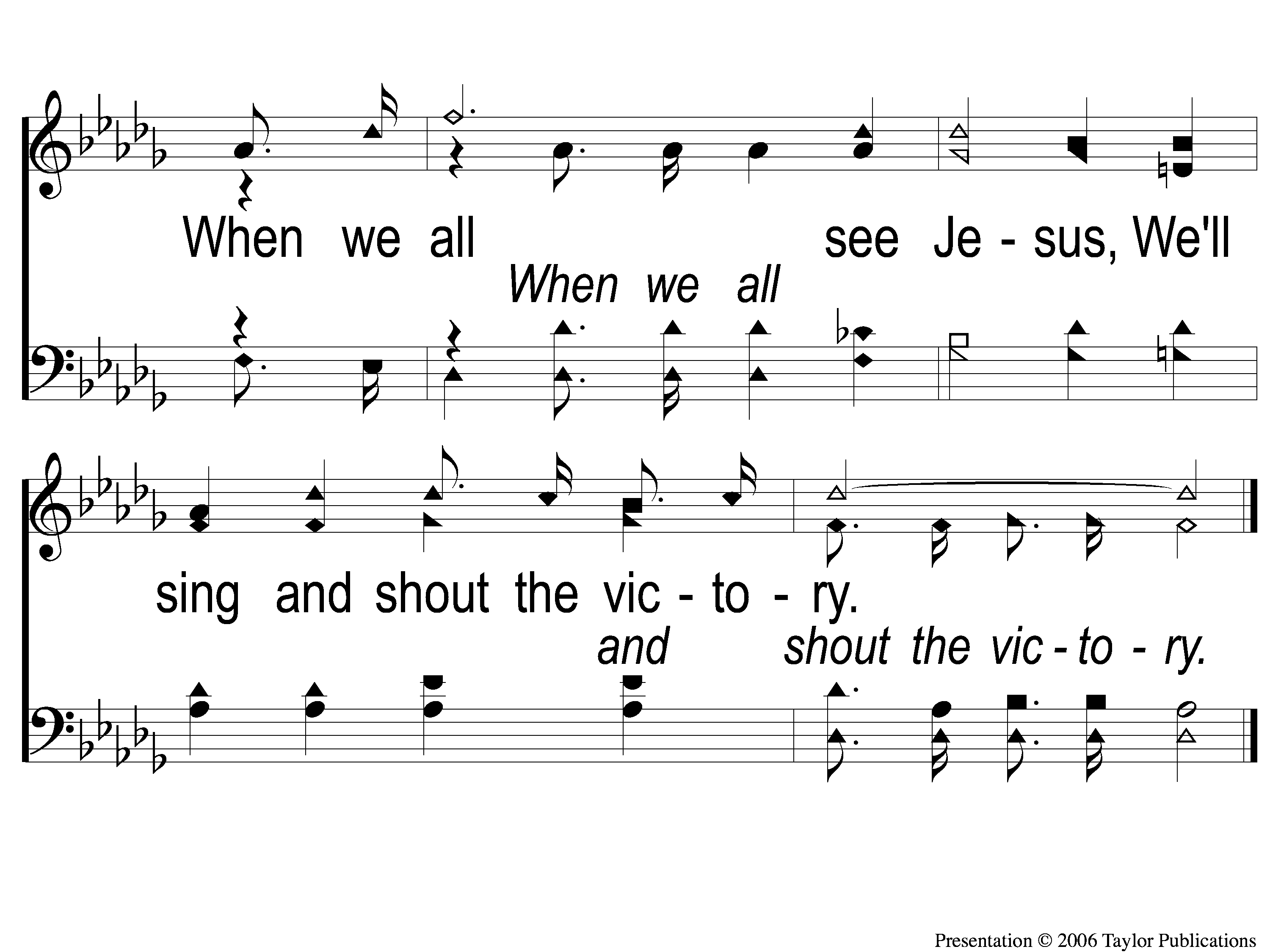 When We All Get To Heaven
853
C-2 When We All Get To Heaven
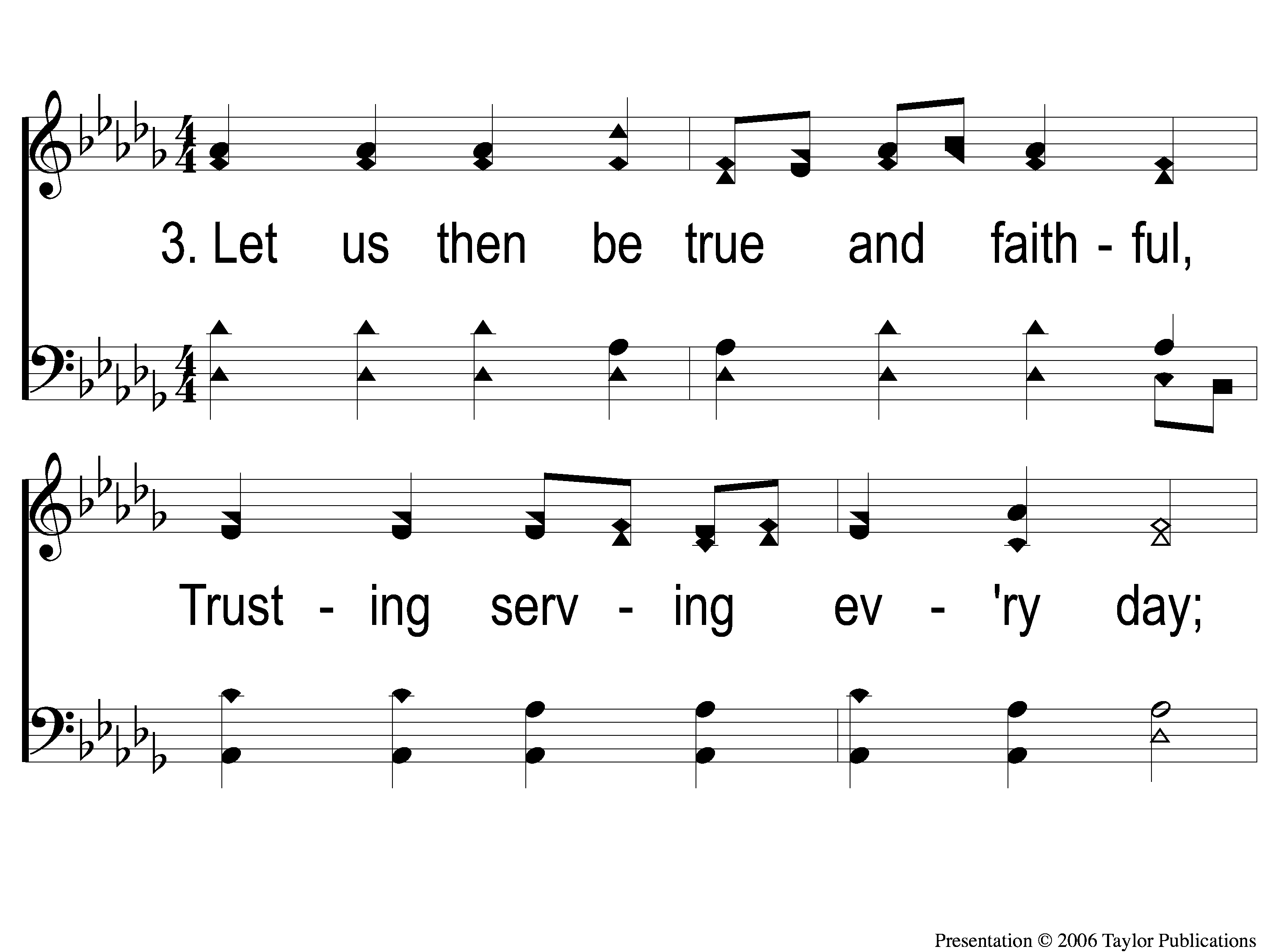 When We All Get To Heaven
853
3-1 When We All Get To Heaven
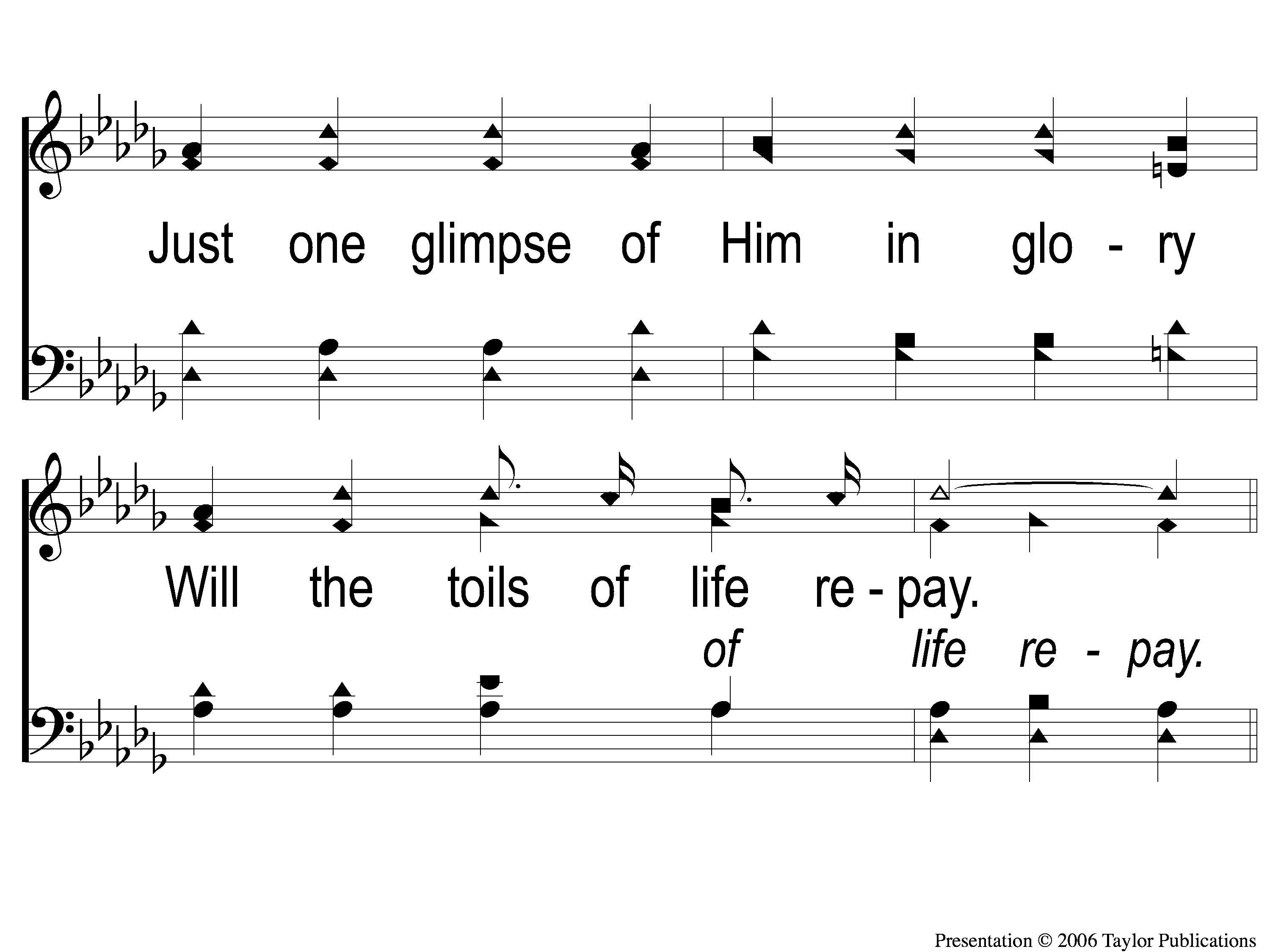 When We All Get To Heaven
853
3-2 When We All Get To Heaven
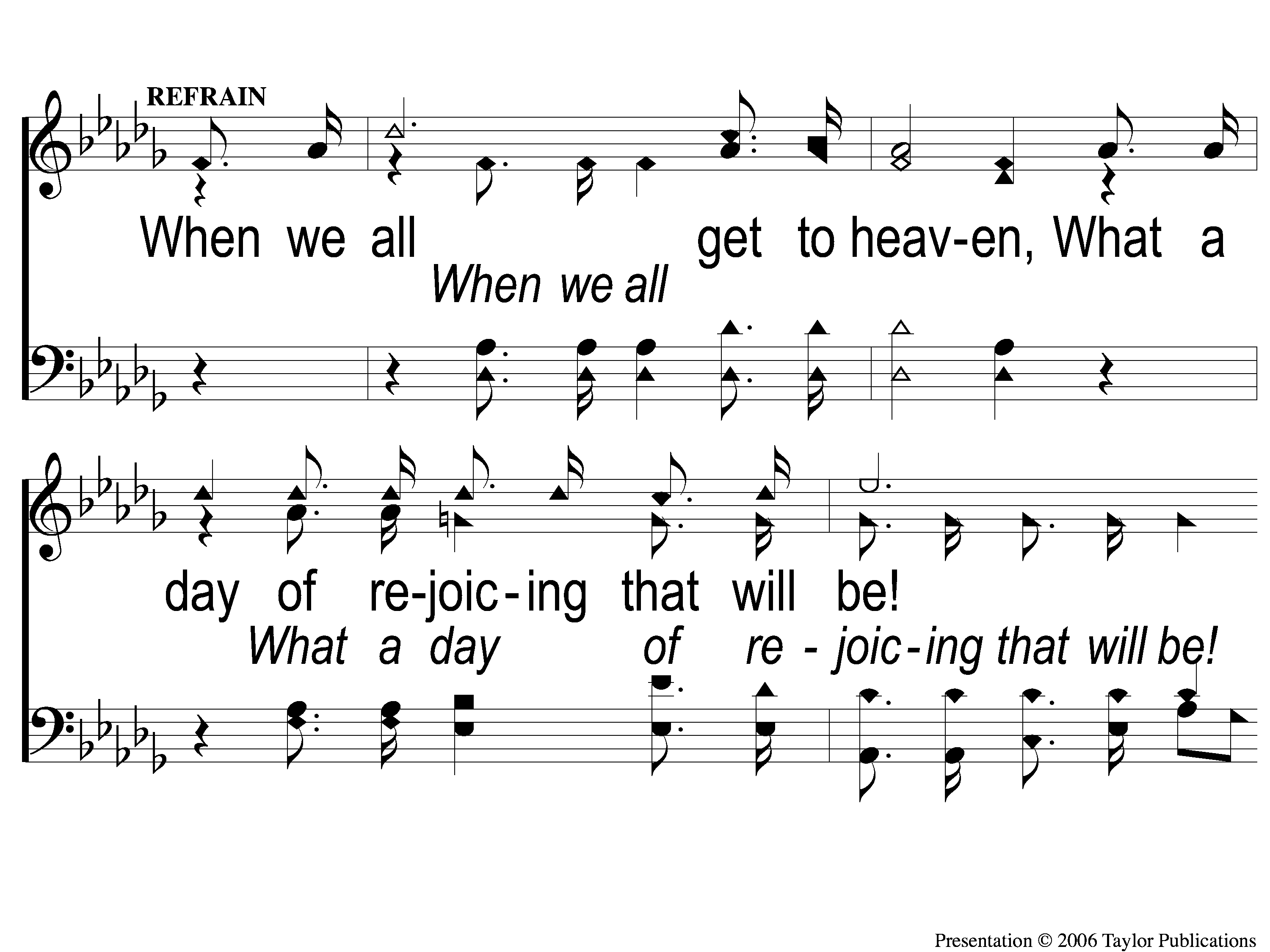 When We All Get To Heaven
853
C-1 When We All Get To Heaven
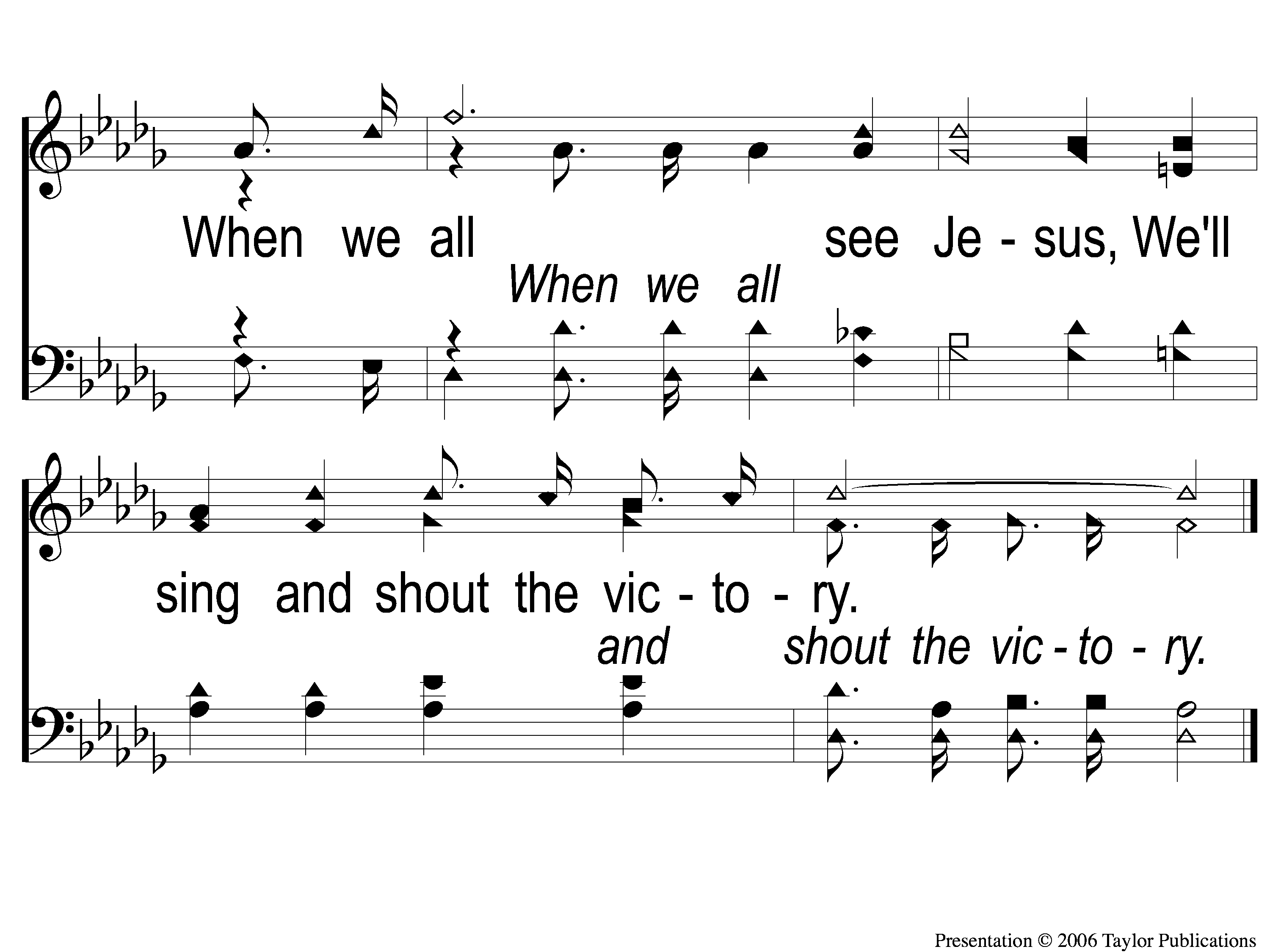 When We All Get To Heaven
853
C-2 When We All Get To Heaven
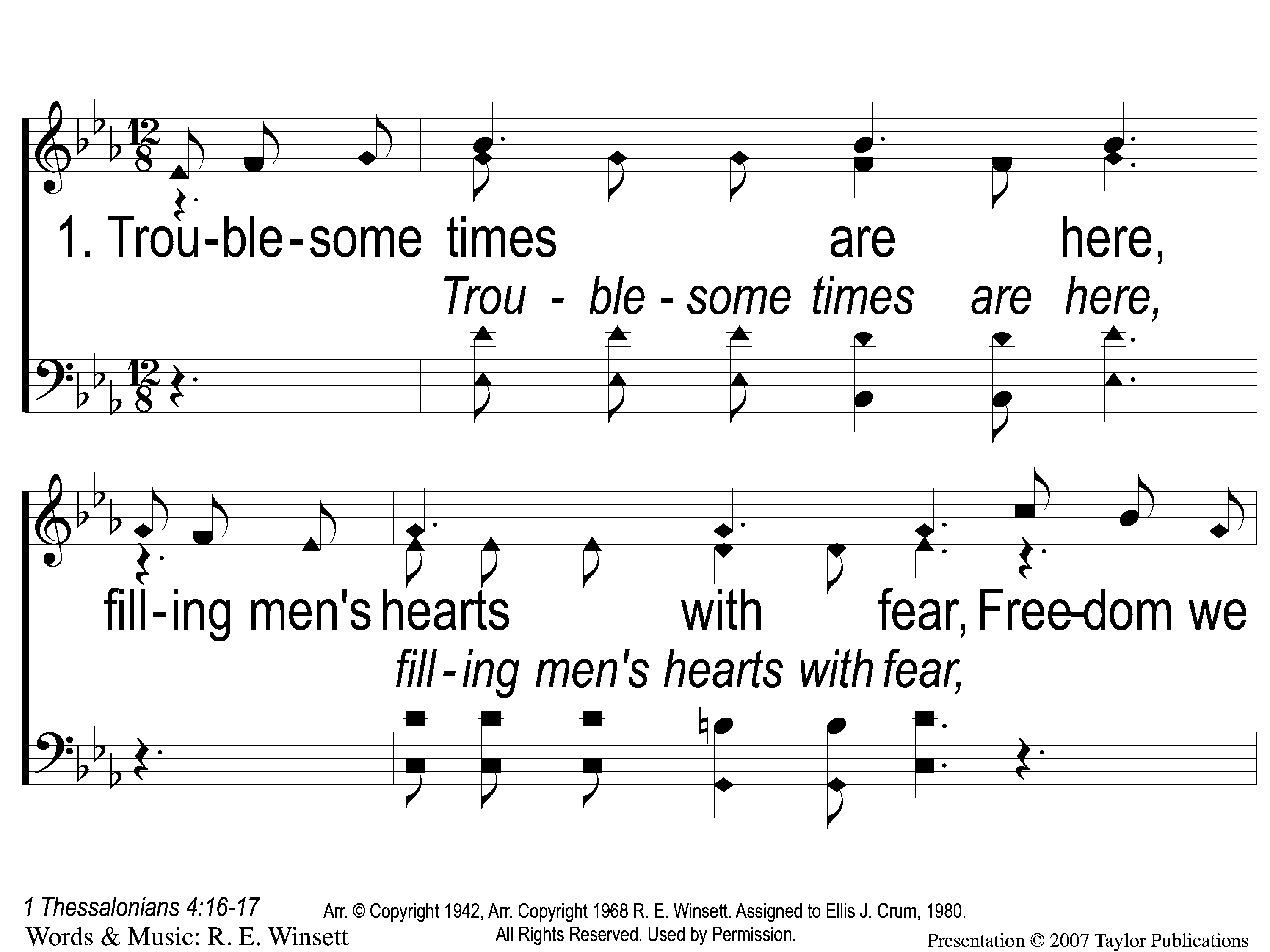 Jesus is Coming Soon
712
1-1 Jesus is Coming Soon
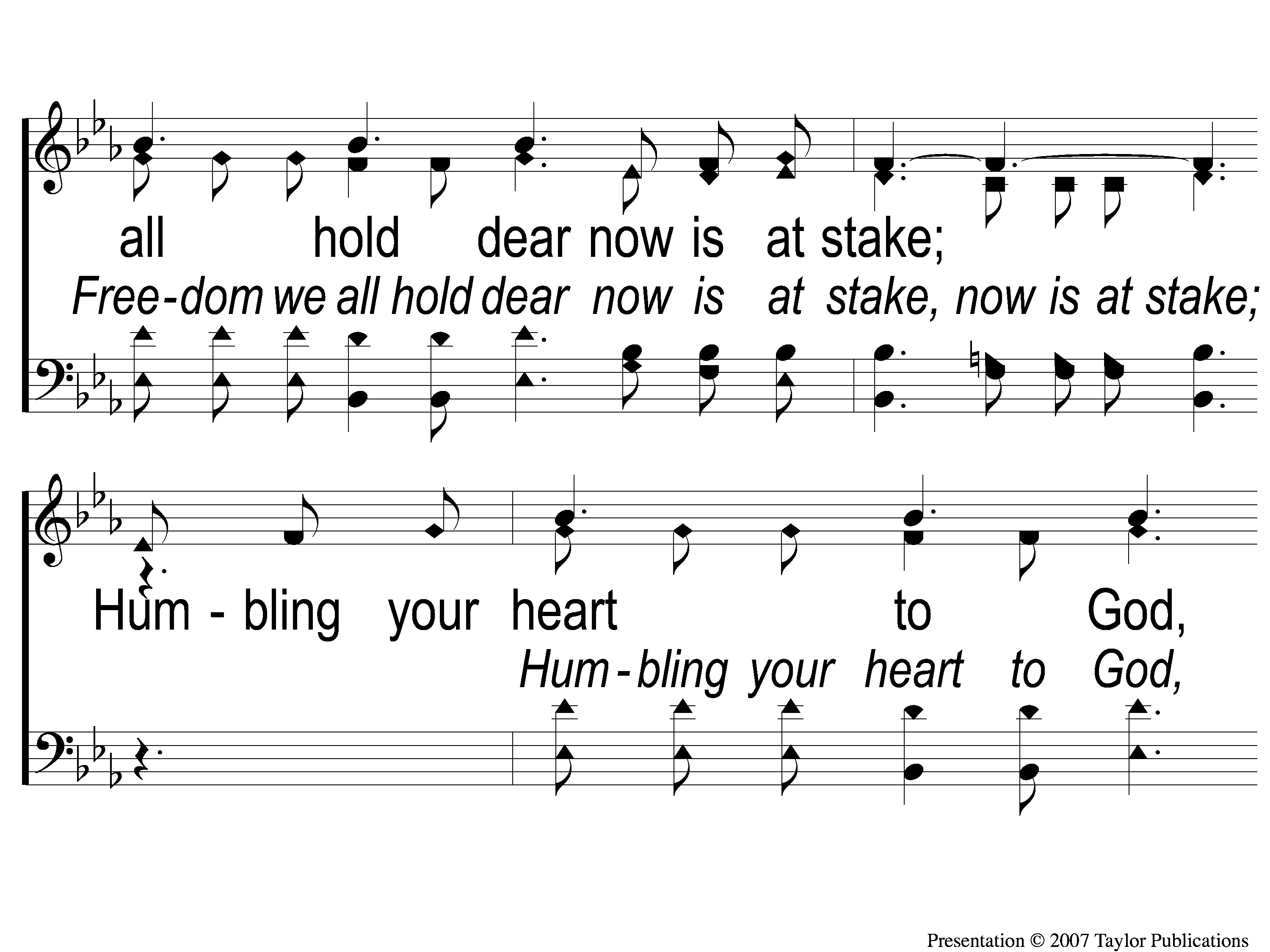 Jesus is Coming Soon
712
1-2 Jesus is Coming Soon
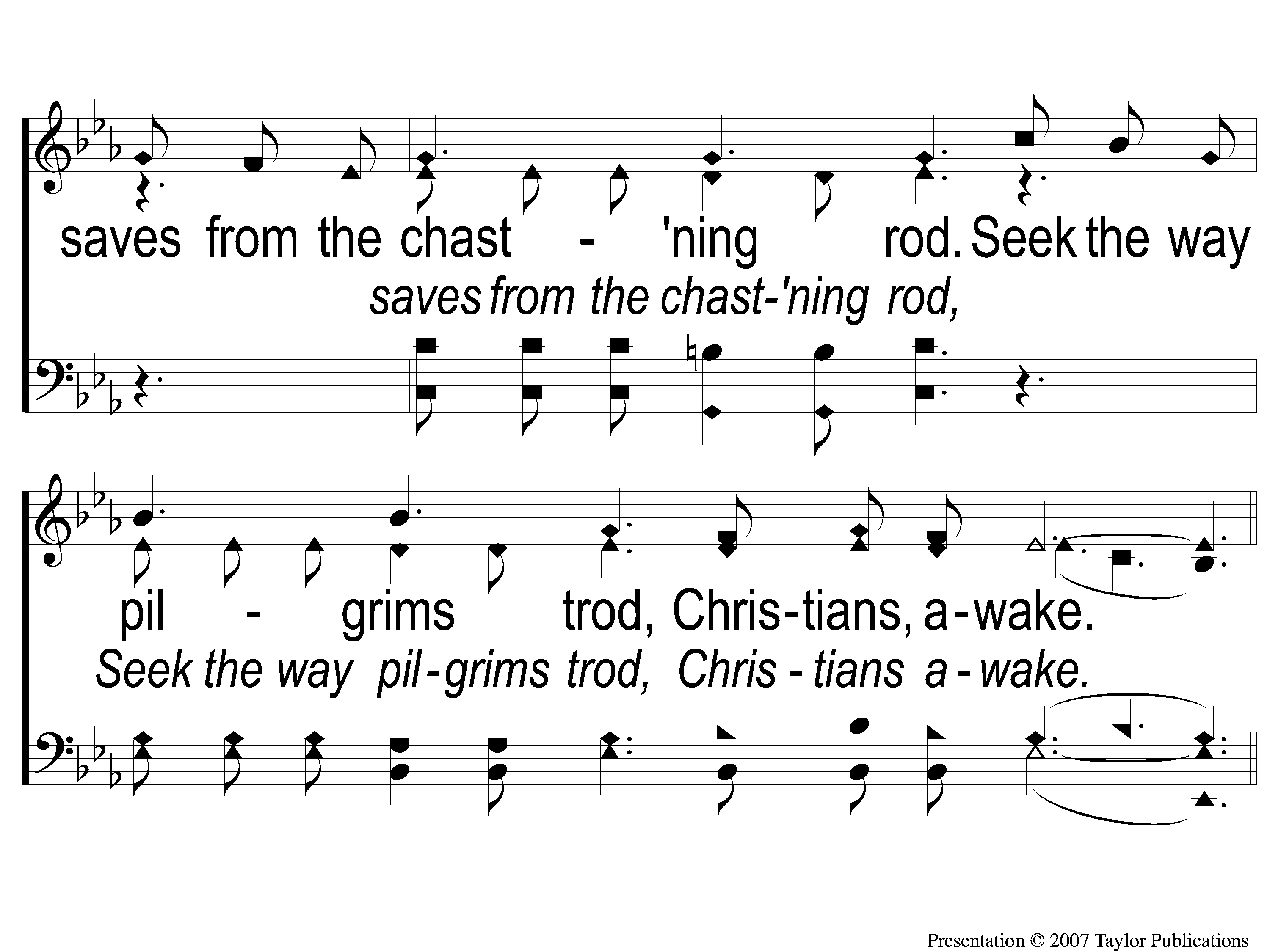 Jesus is Coming Soon
712
1-3 Jesus is Coming Soon
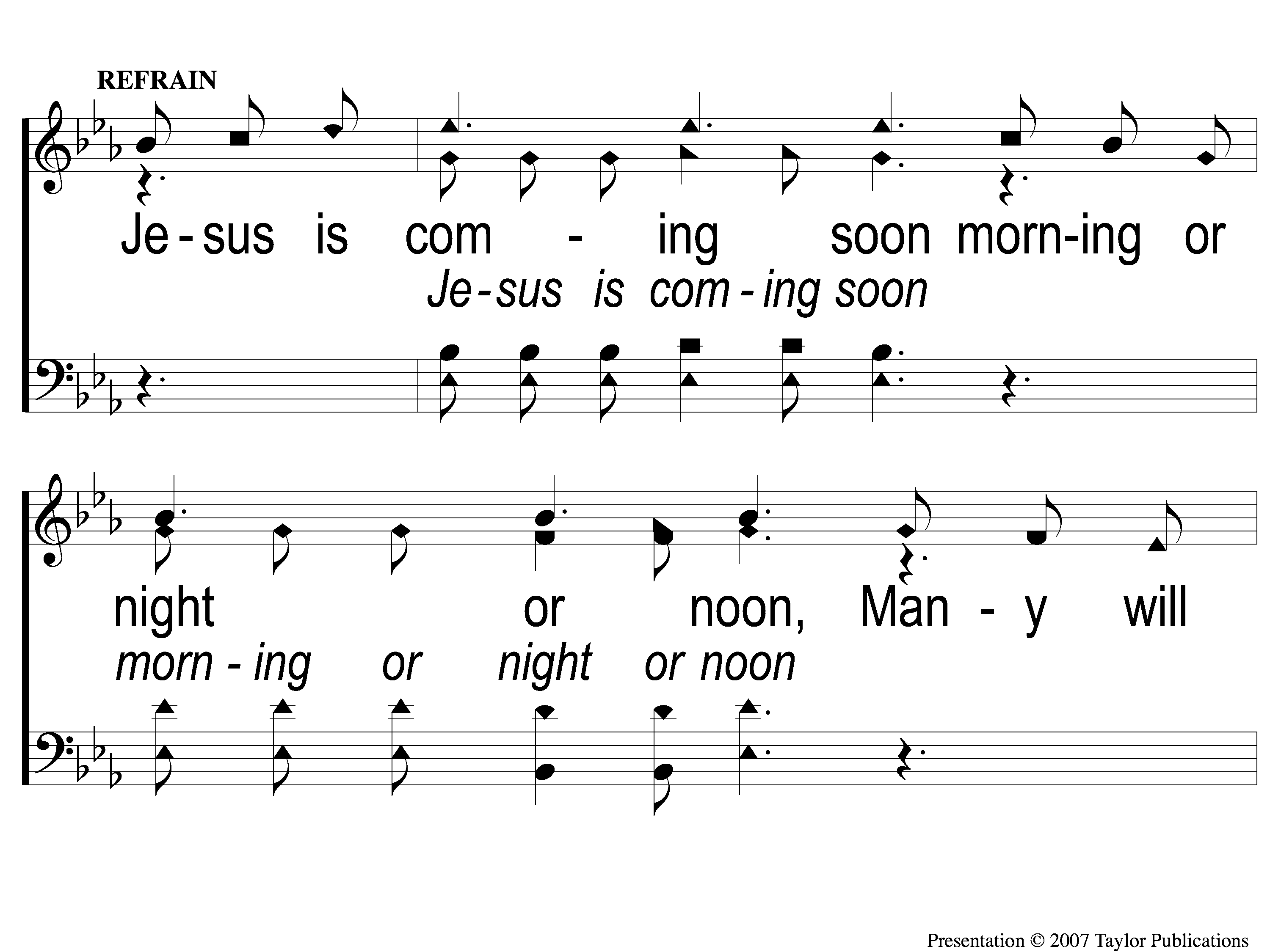 Jesus is Coming Soon
712
C-1 Jesus is Coming Soon
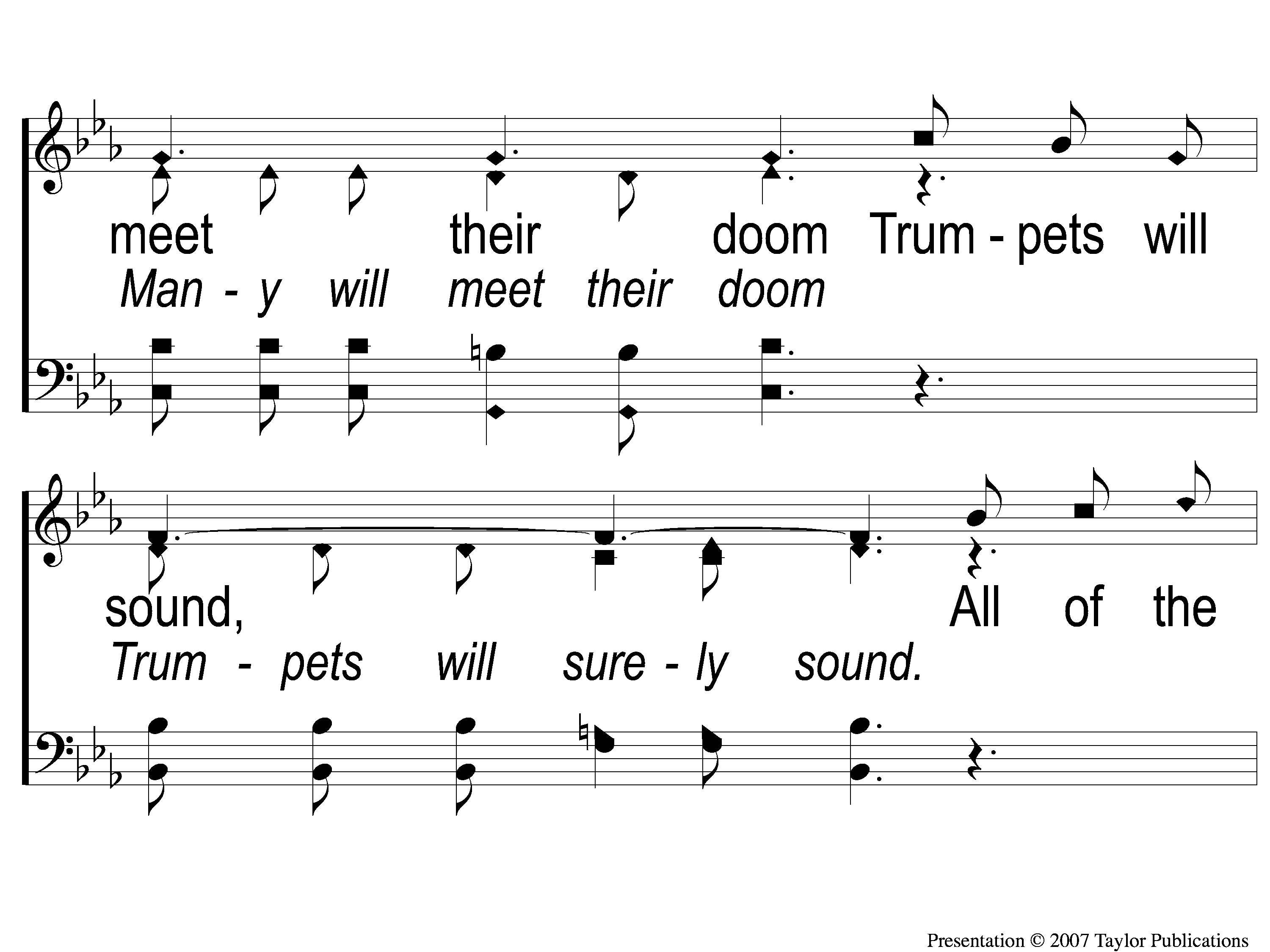 Jesus is Coming Soon
712
C-2 Jesus is Coming Soon
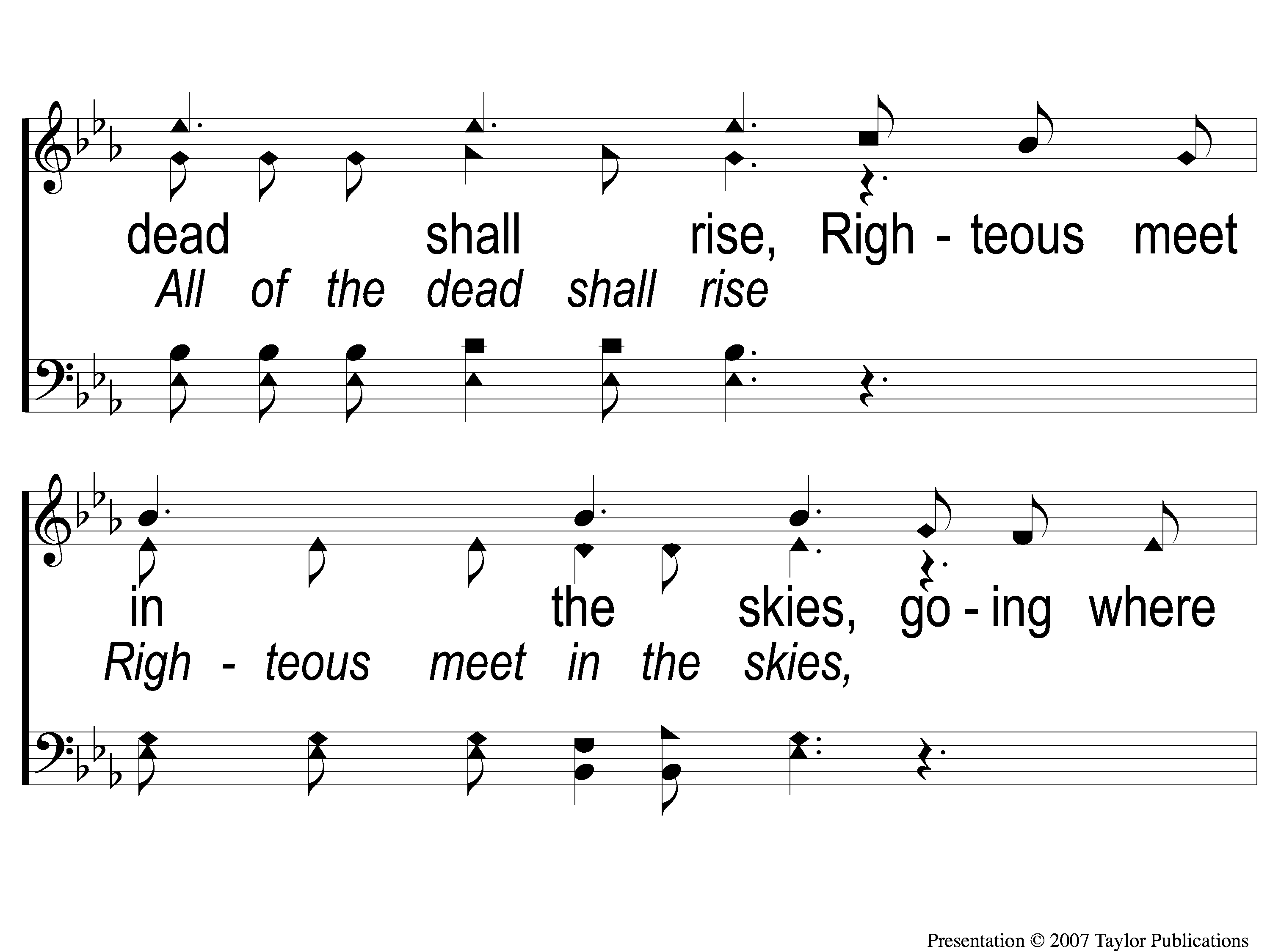 Jesus is Coming Soon
712
C-3 Jesus is Coming Soon
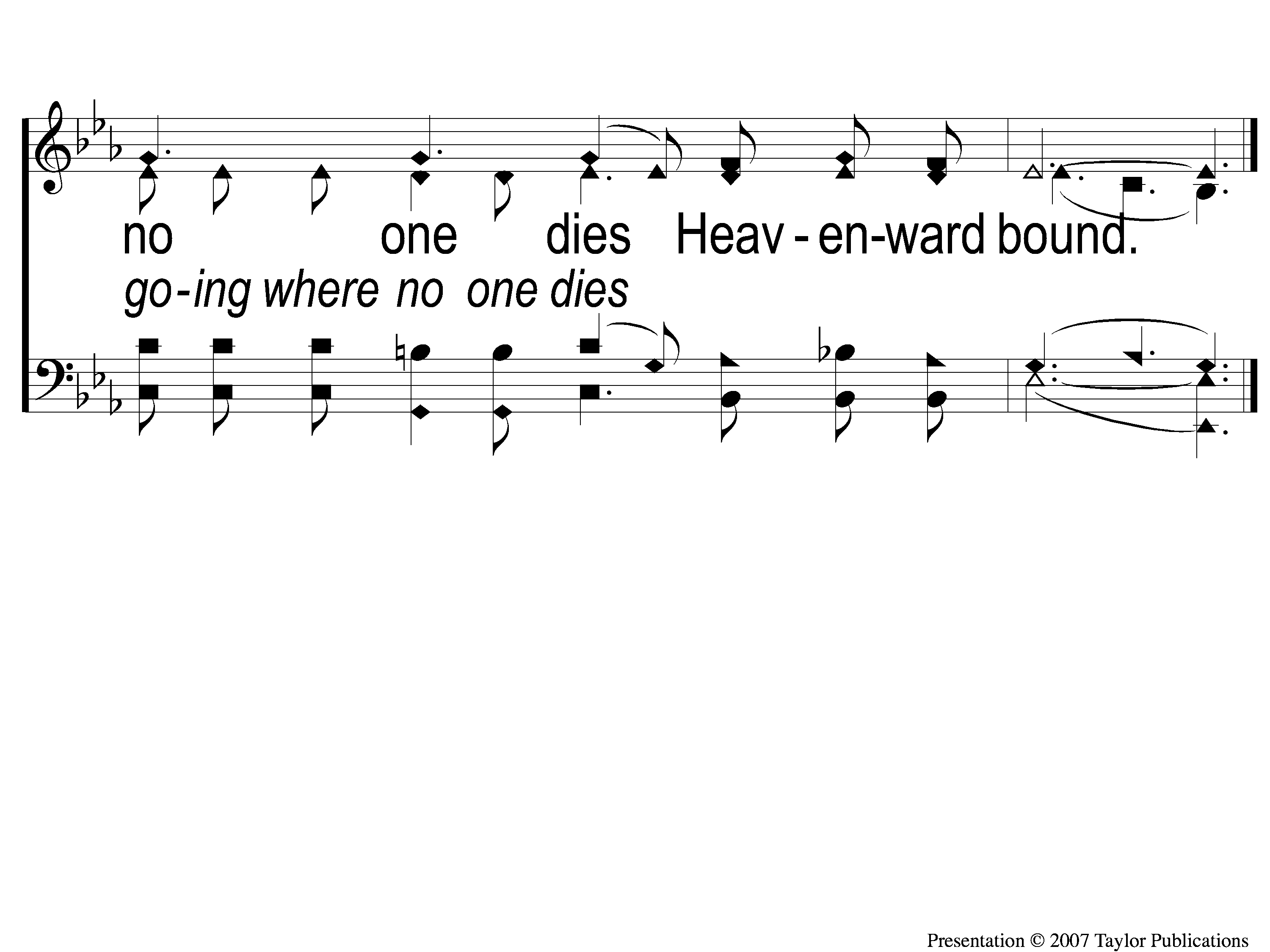 Jesus is Coming Soon
712
C-4 Jesus is Coming Soon
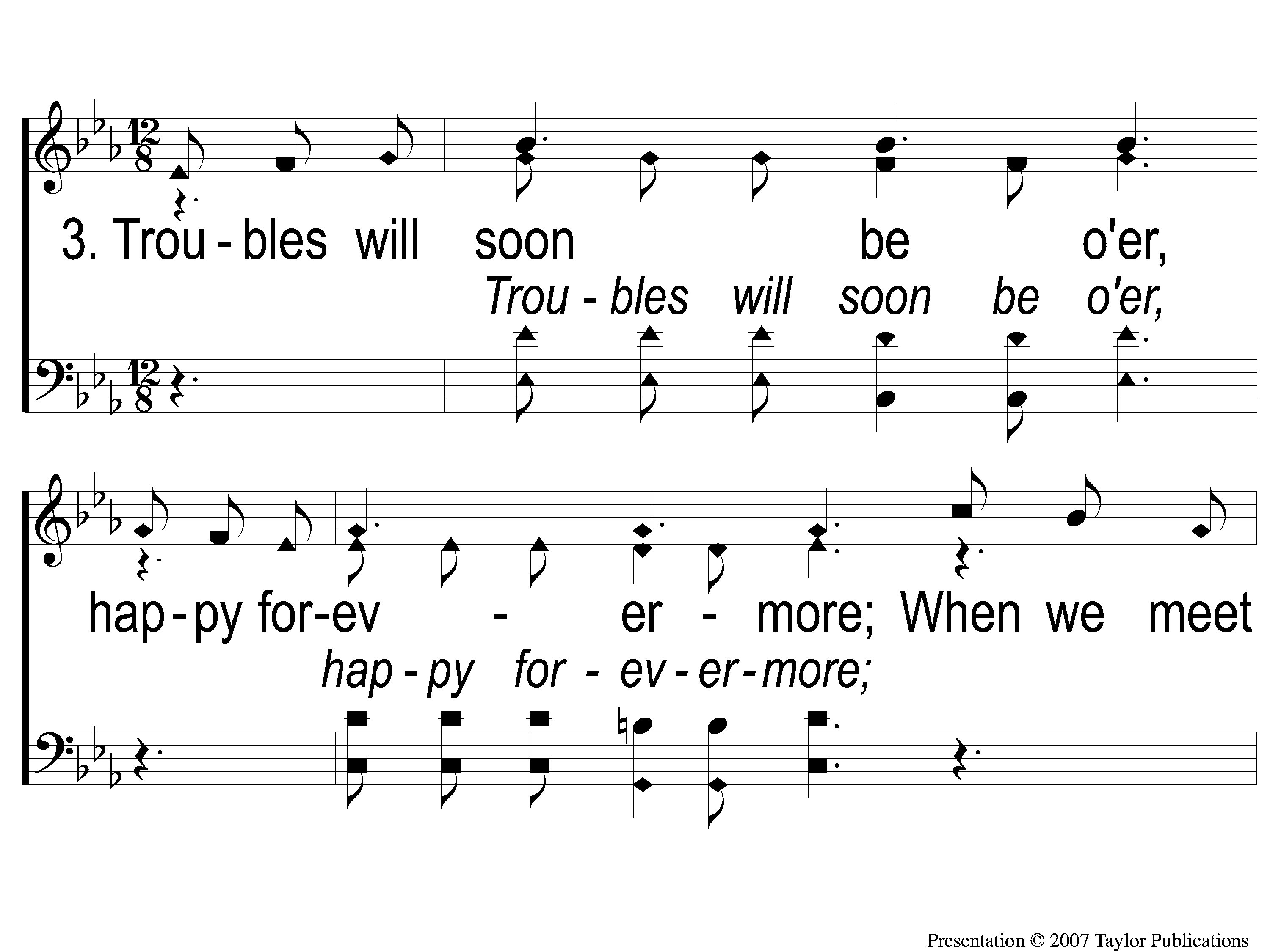 Jesus is Coming Soon
712
3-1 Jesus is Coming Soon
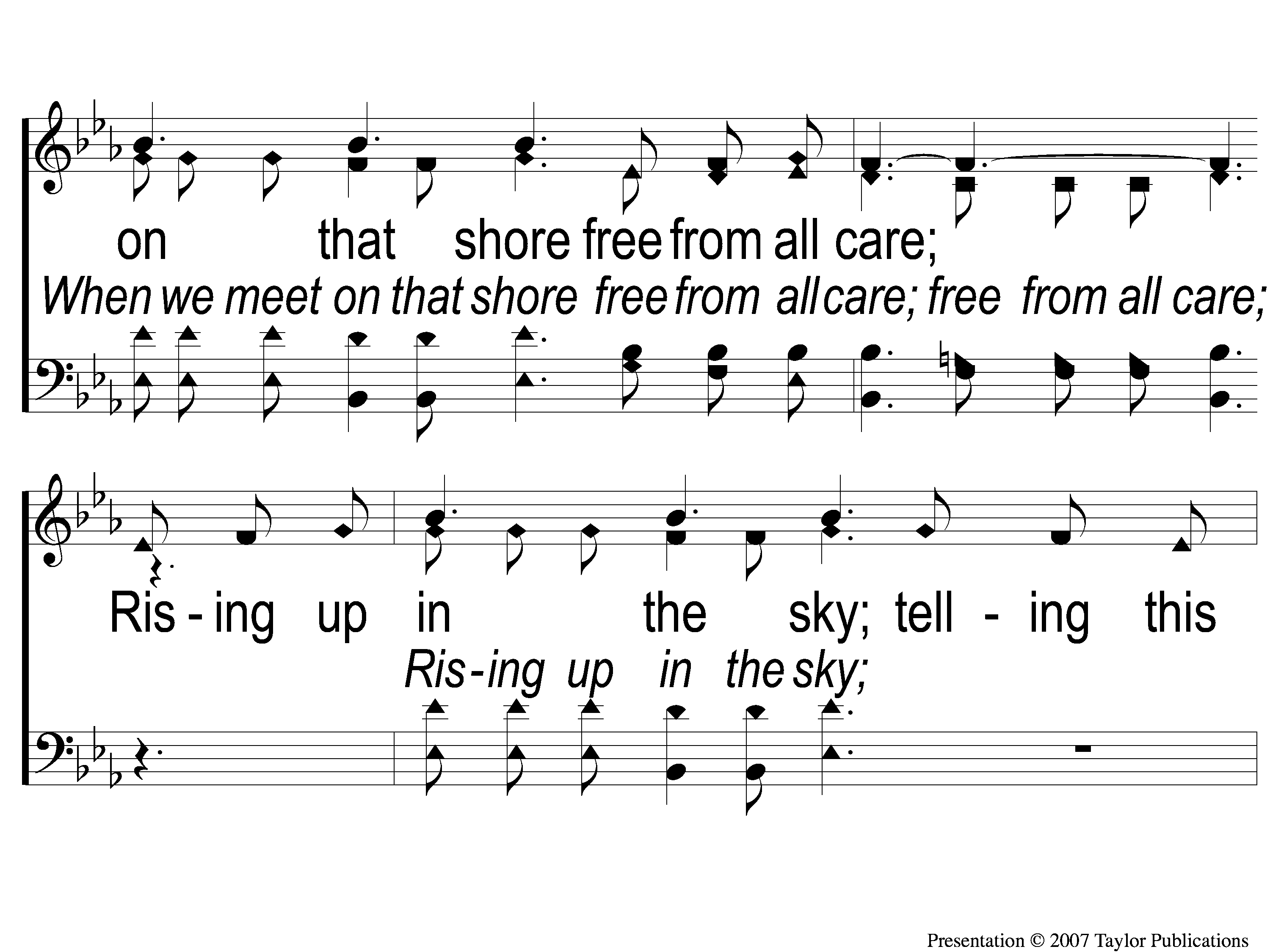 Jesus is Coming Soon
712
3-2 Jesus is Coming Soon
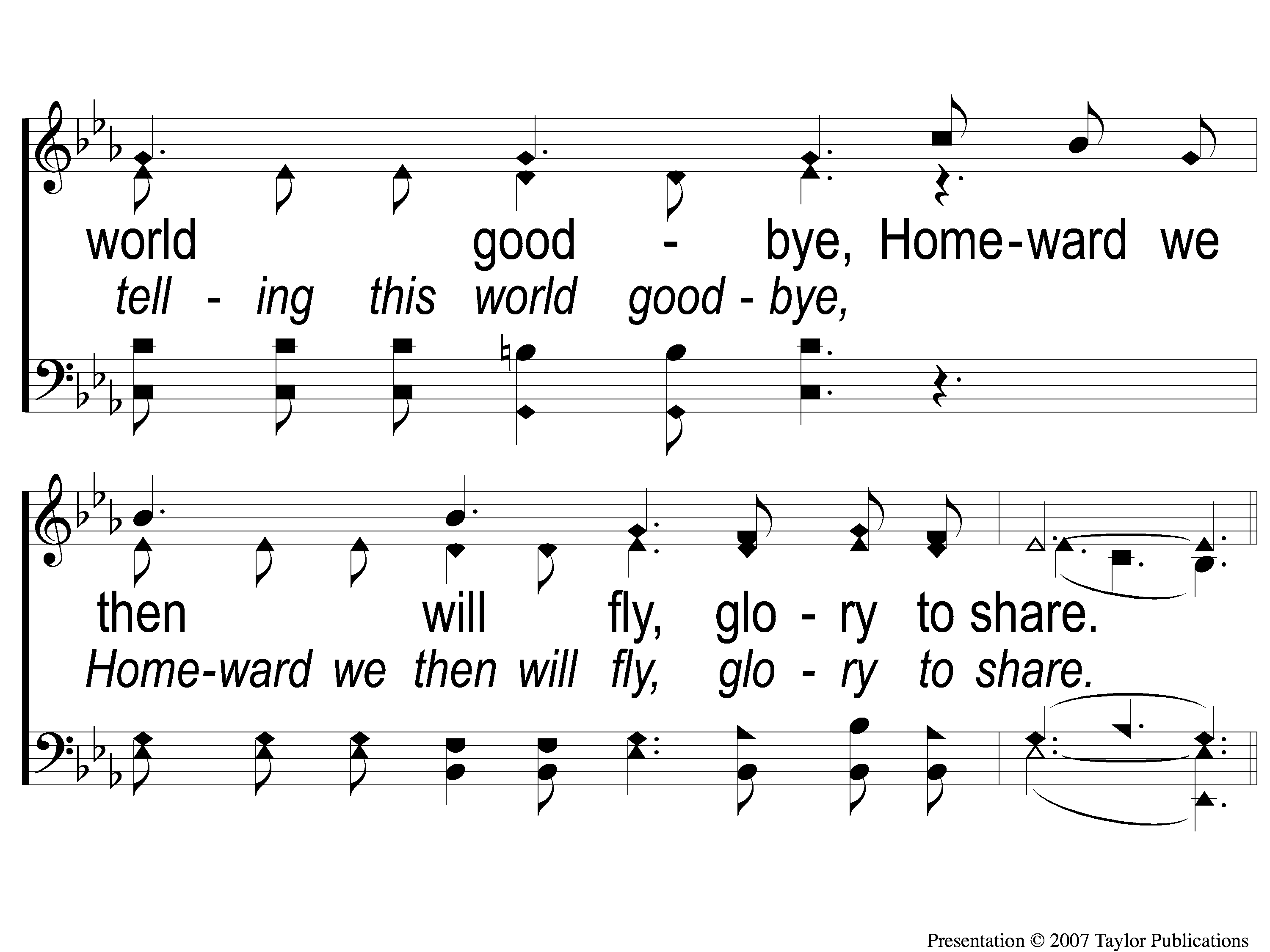 Jesus is Coming Soon
712
3-3 Jesus is Coming Soon
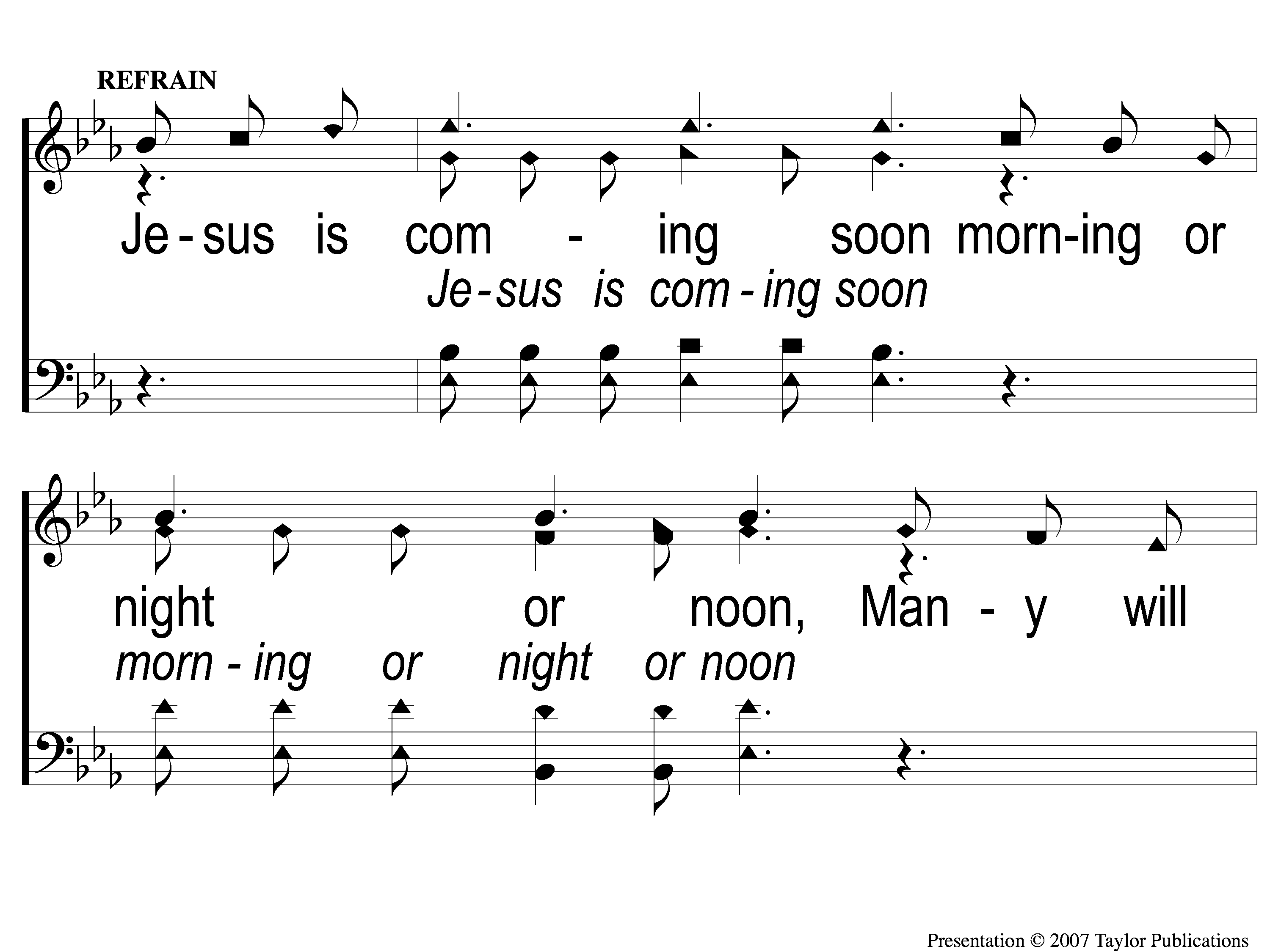 Jesus is Coming Soon
712
C-1 Jesus is Coming Soon
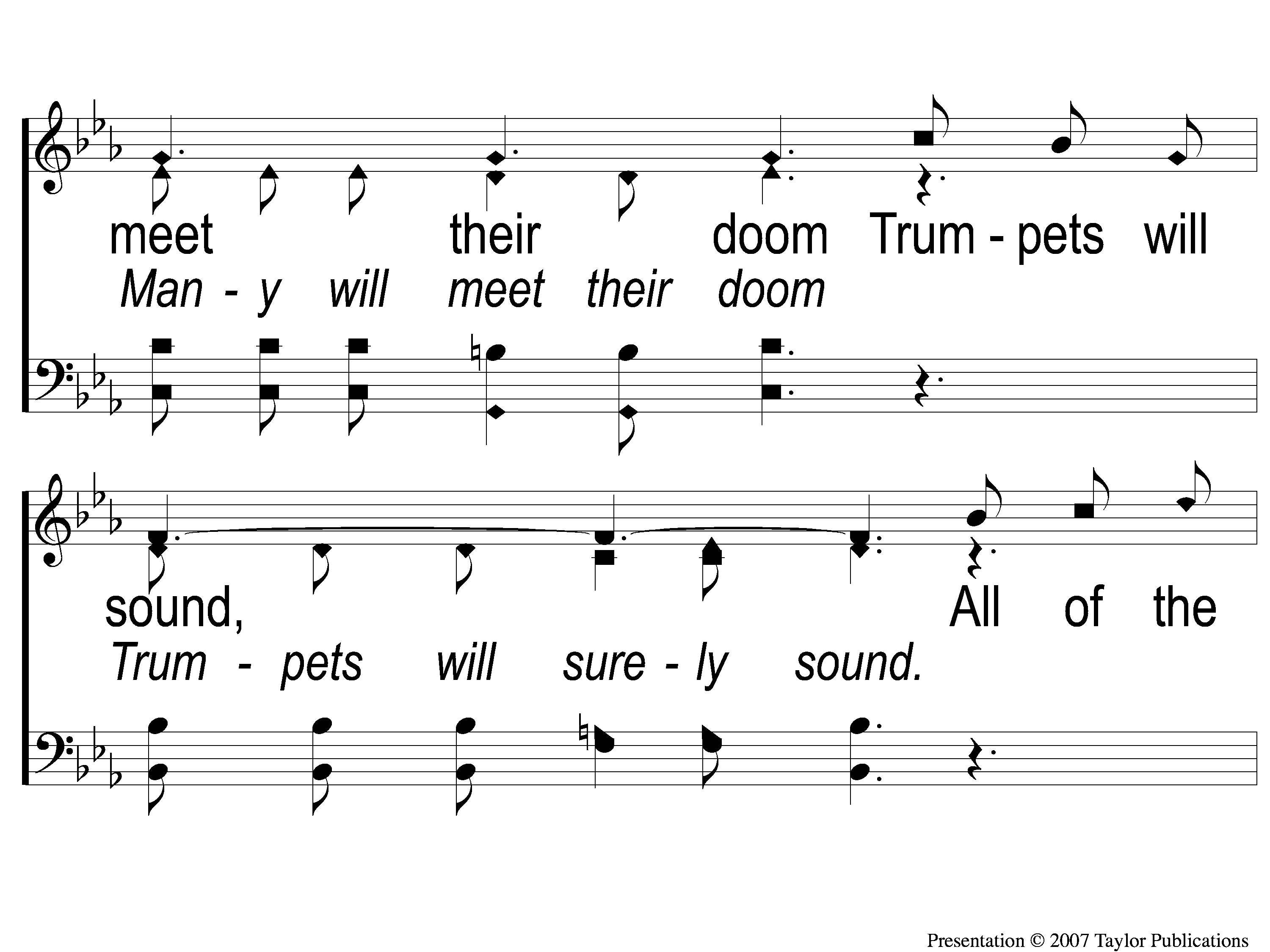 Jesus is Coming Soon
712
C-2 Jesus is Coming Soon
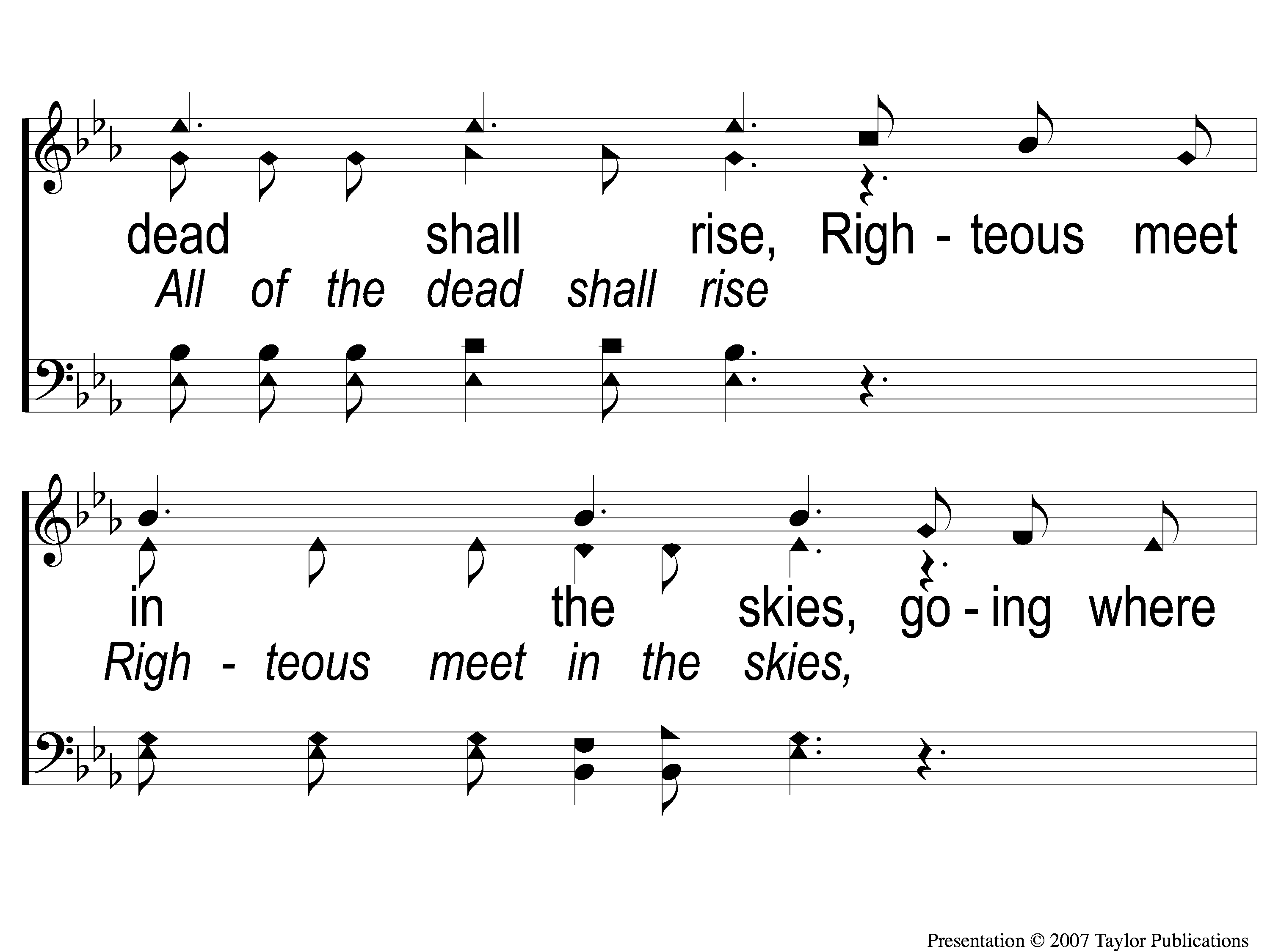 Jesus is Coming Soon
712
C-3 Jesus is Coming Soon
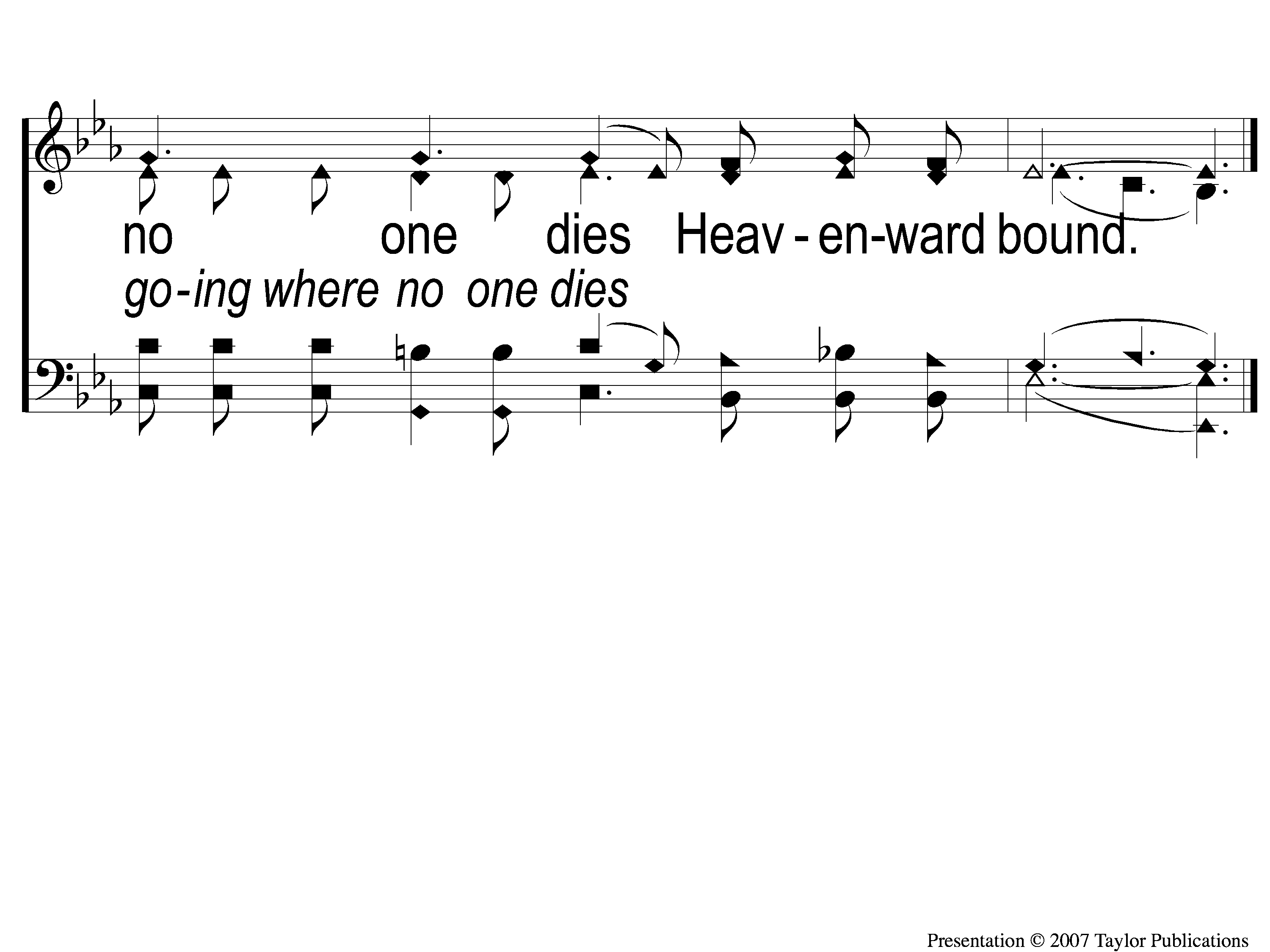 Jesus is Coming Soon
712
C-4 Jesus is Coming Soon
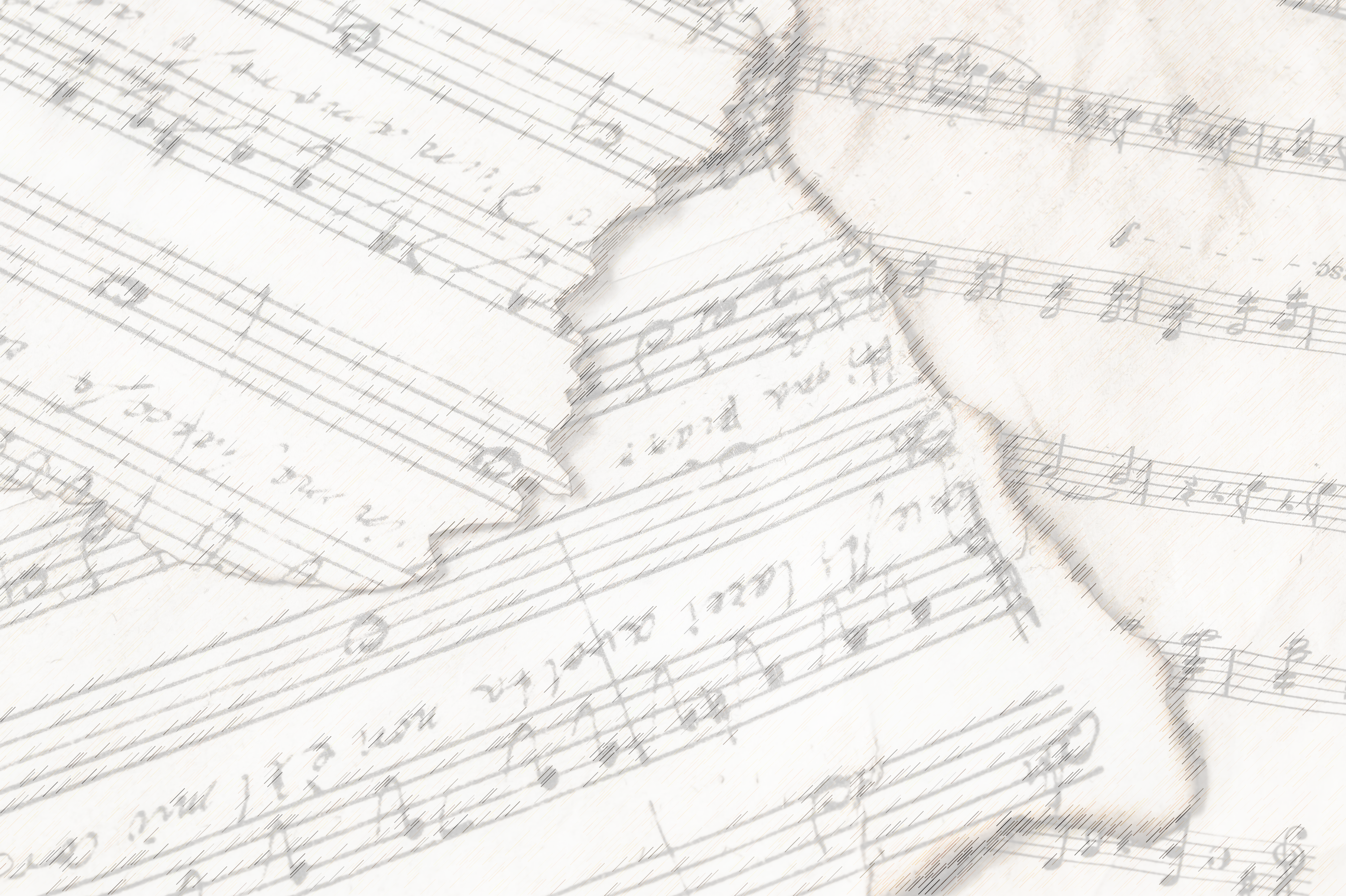 O How I Love Jesus
#574
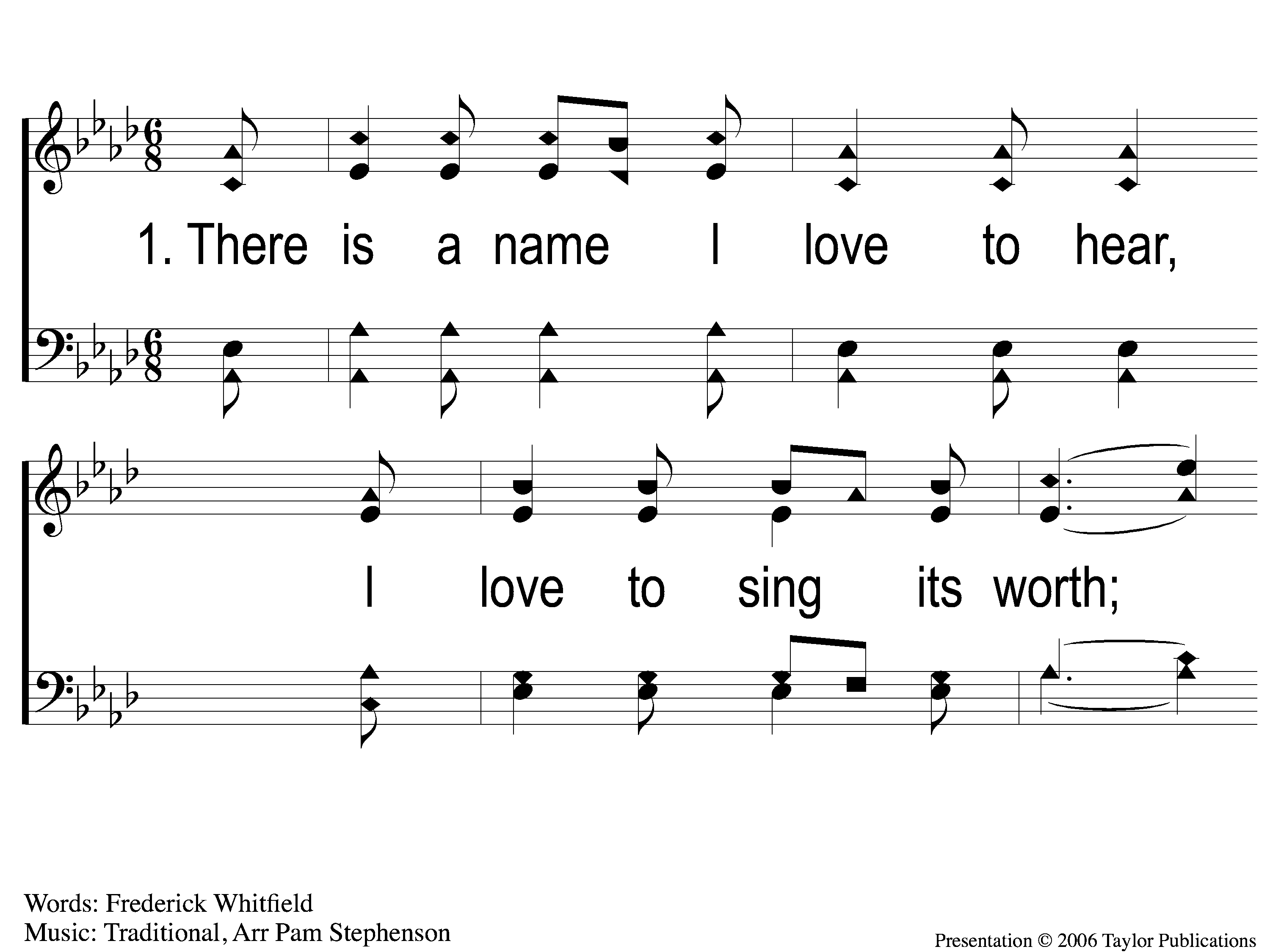 O How I Love Jesus
574
1-1 O How I Love Jesus
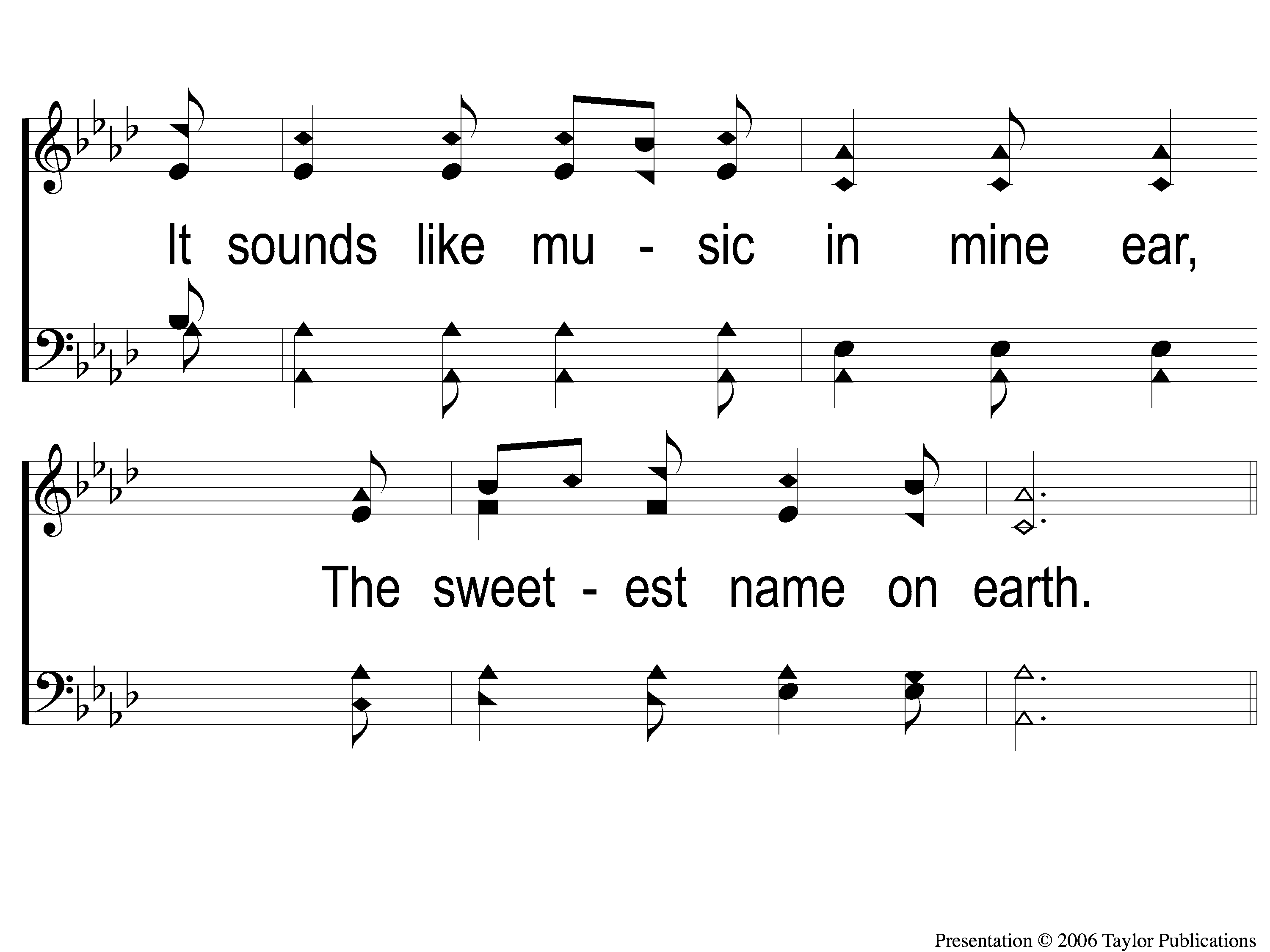 O How I Love Jesus
574
1-2 O How I Love Jesus
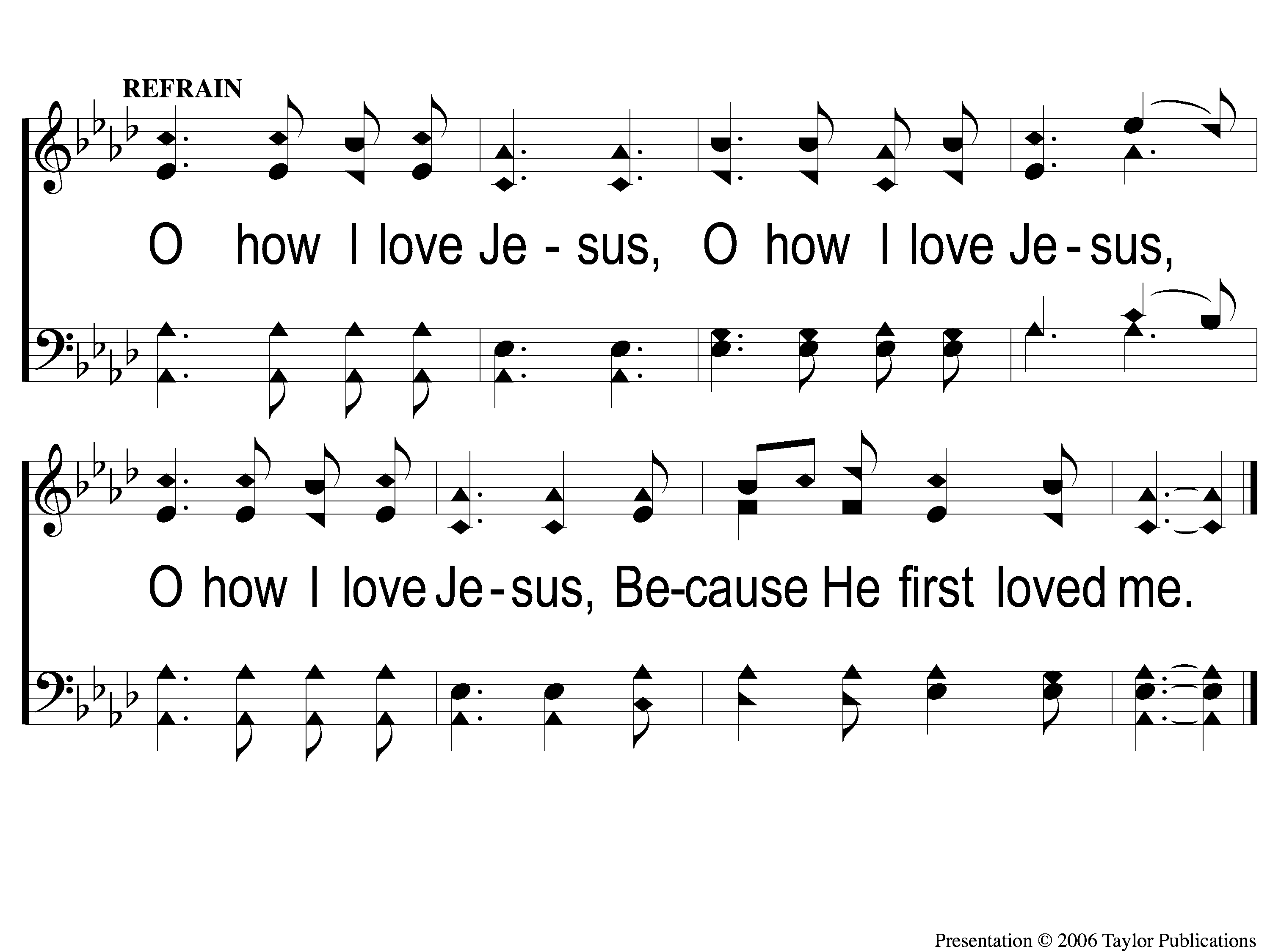 O How I Love Jesus
574
C O How I Love Jesus
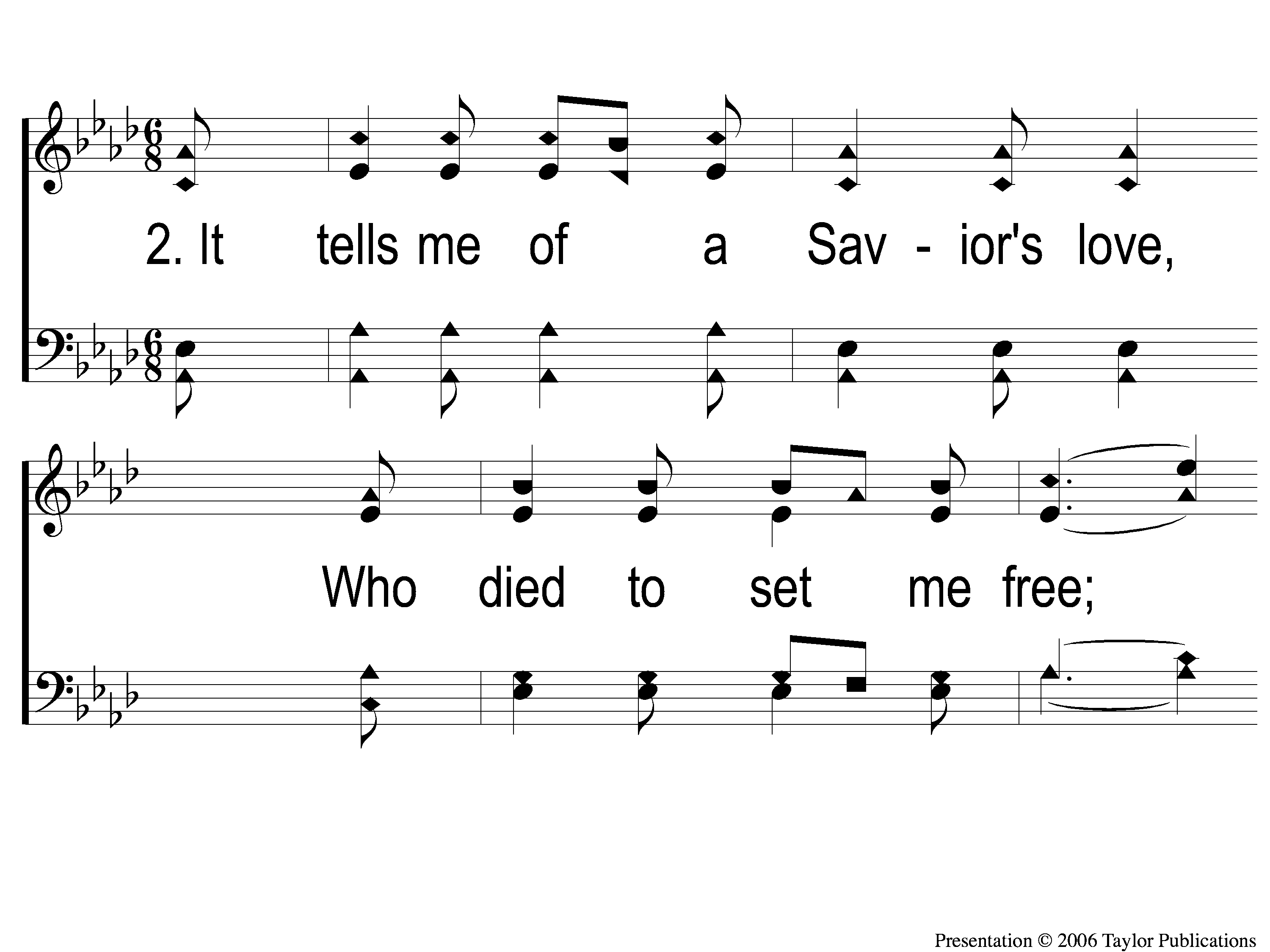 O How I Love Jesus
574
2-1 O How I Love Jesus
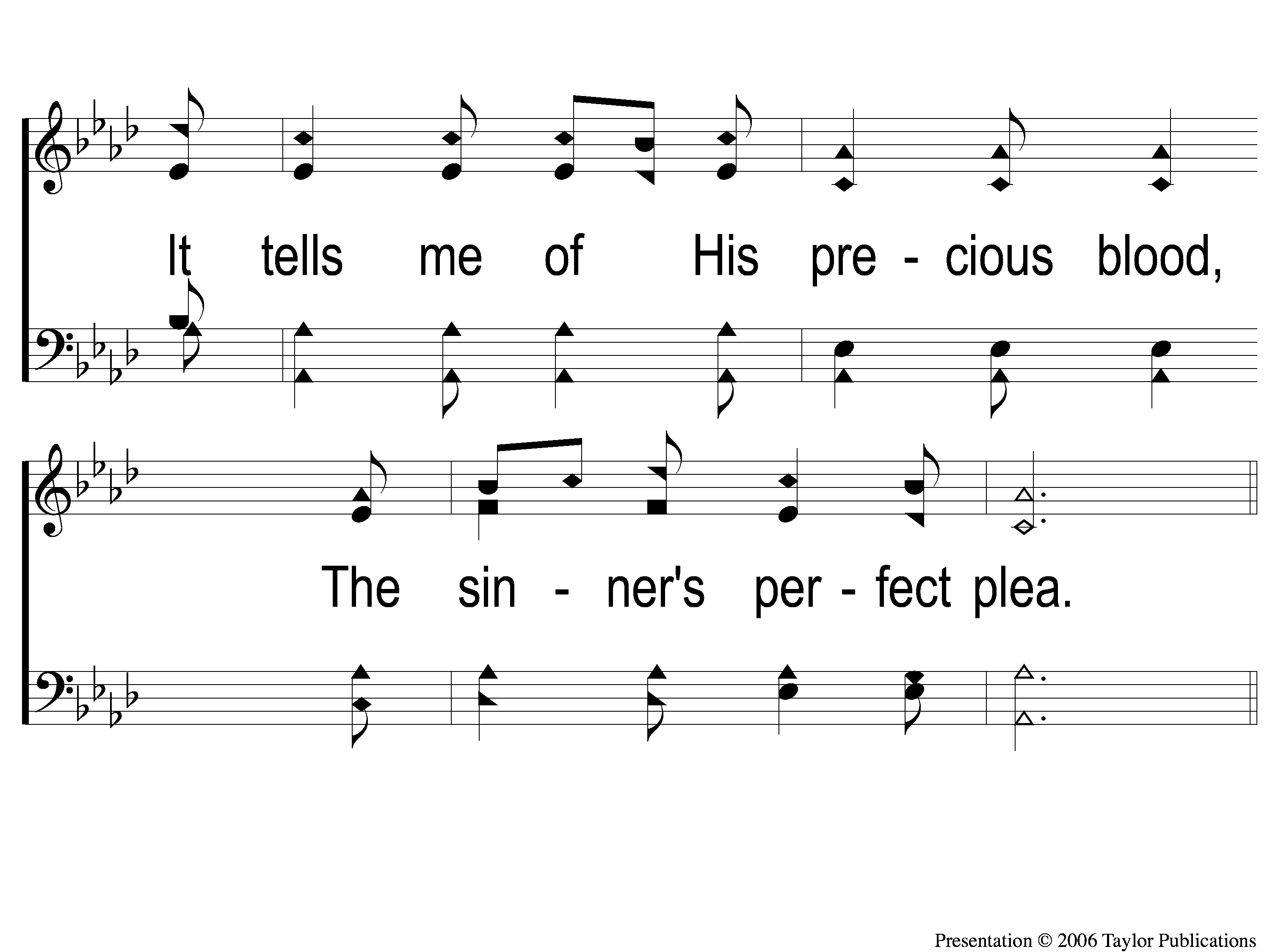 O How I Love Jesus
574
2-2 O How I Love Jesus
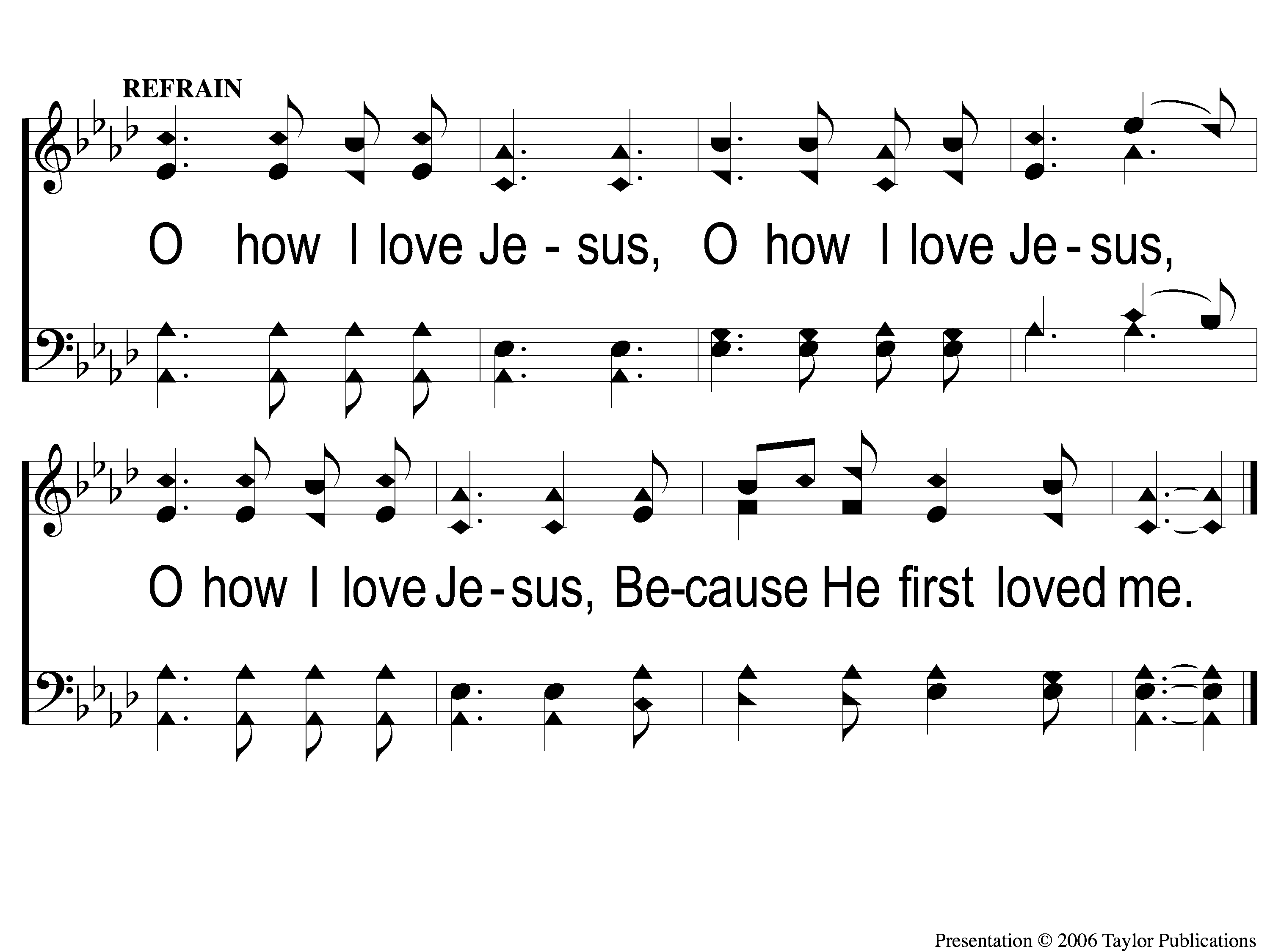 O How I Love Jesus
574
C O How I Love Jesus
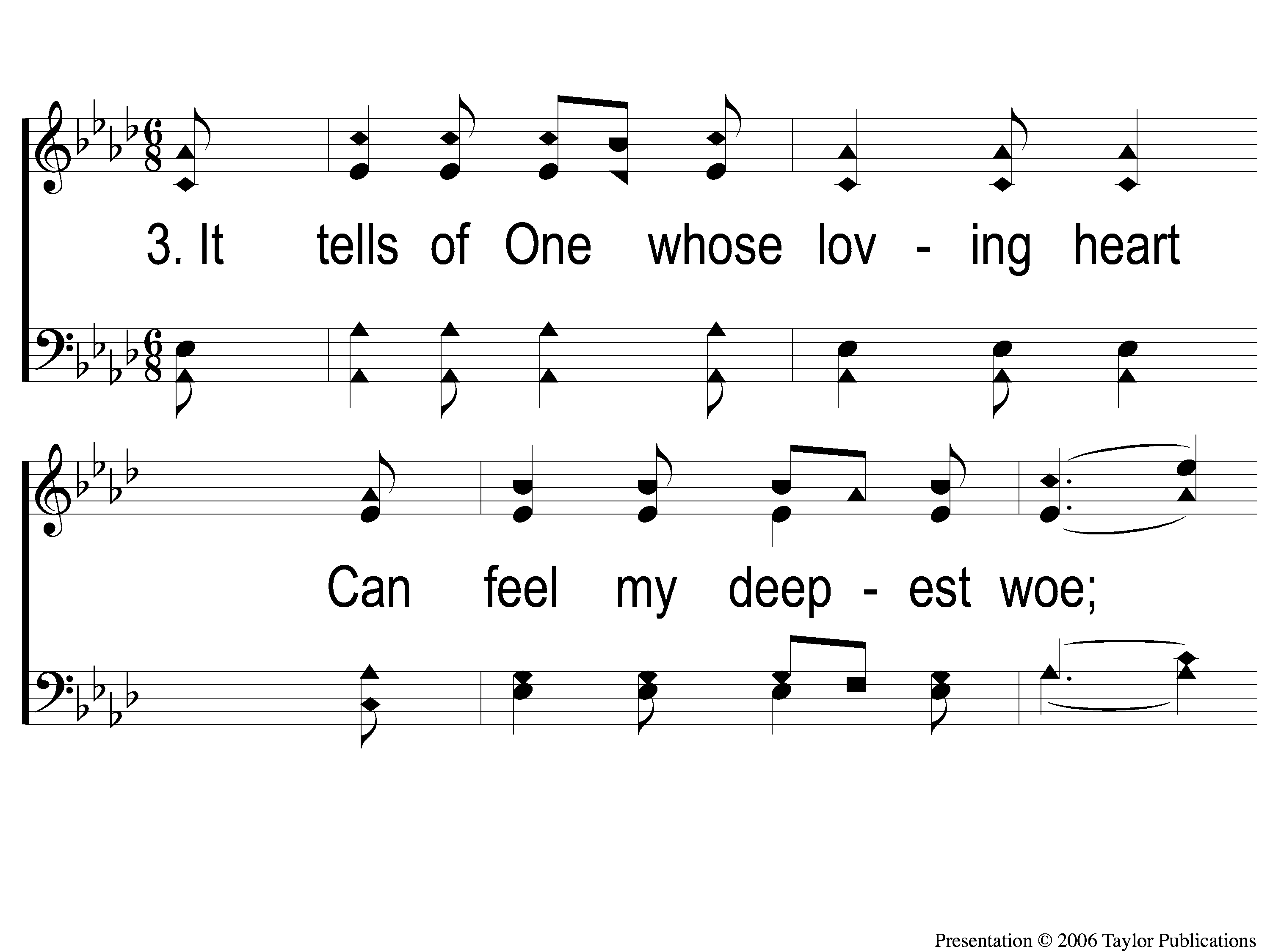 O How I Love Jesus
574
3-1 O How I Love Jesus
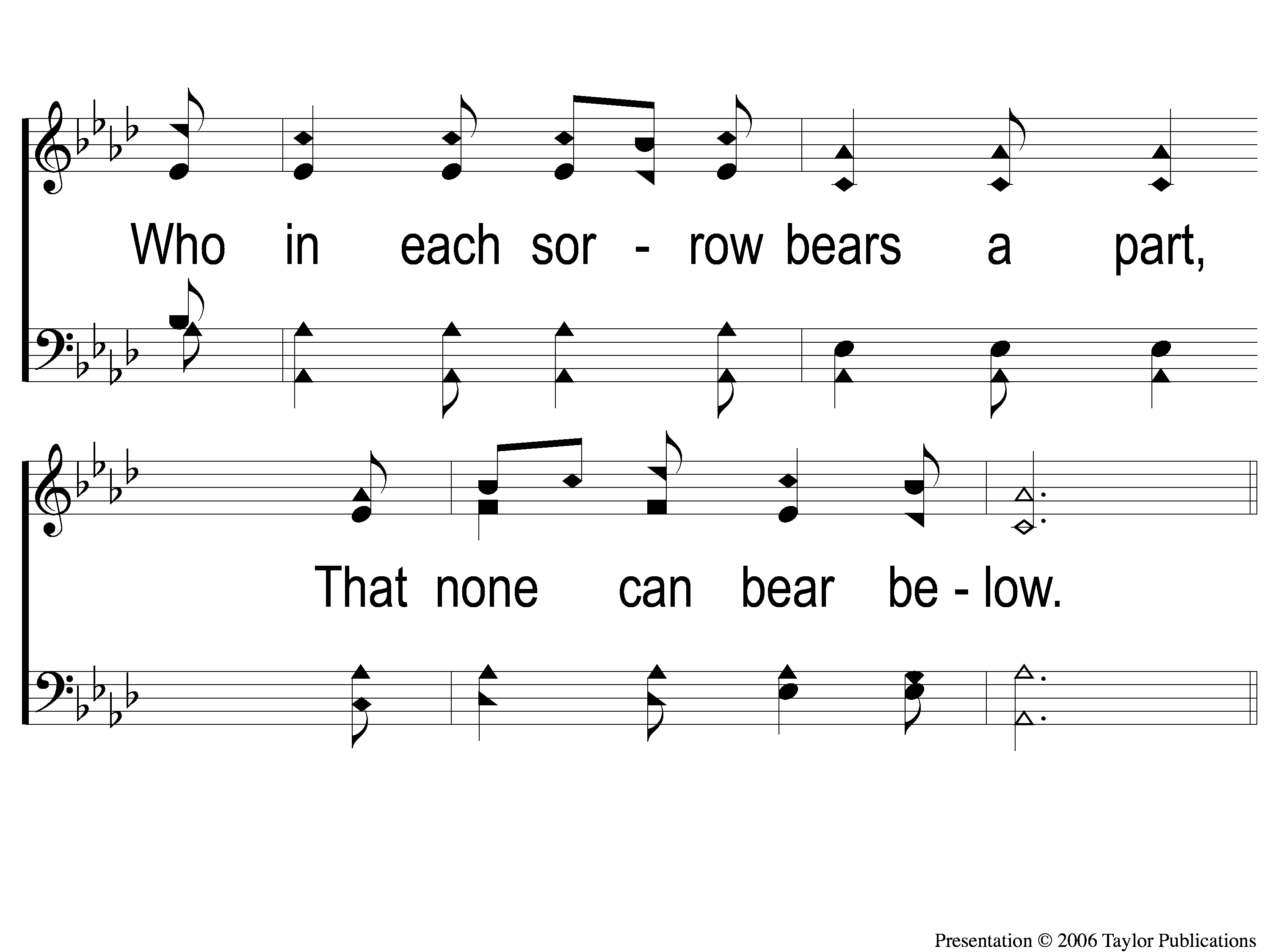 O How I Love Jesus
574
3-2 O How I Love Jesus
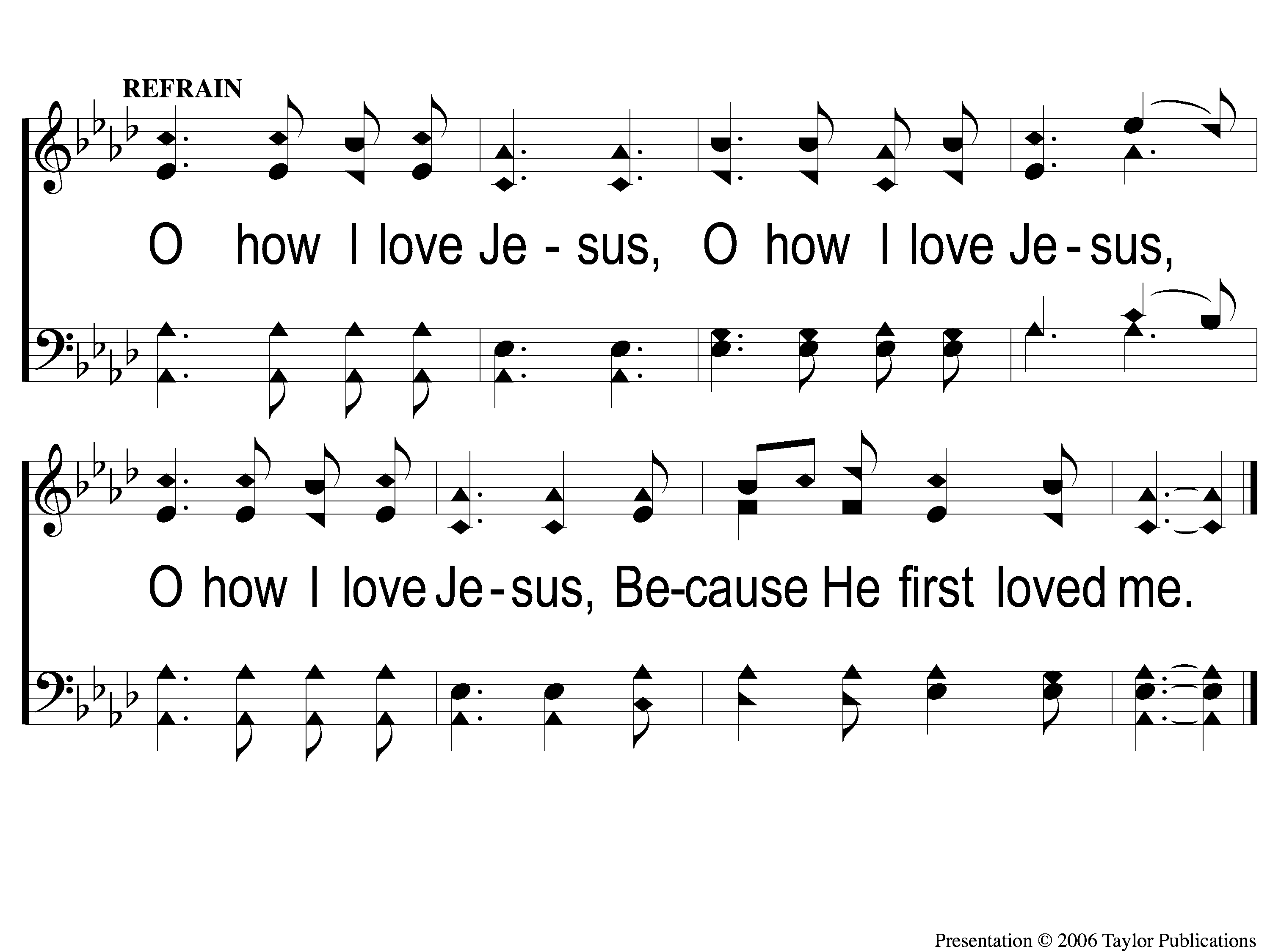 O How I Love Jesus
574
C O How I Love Jesus
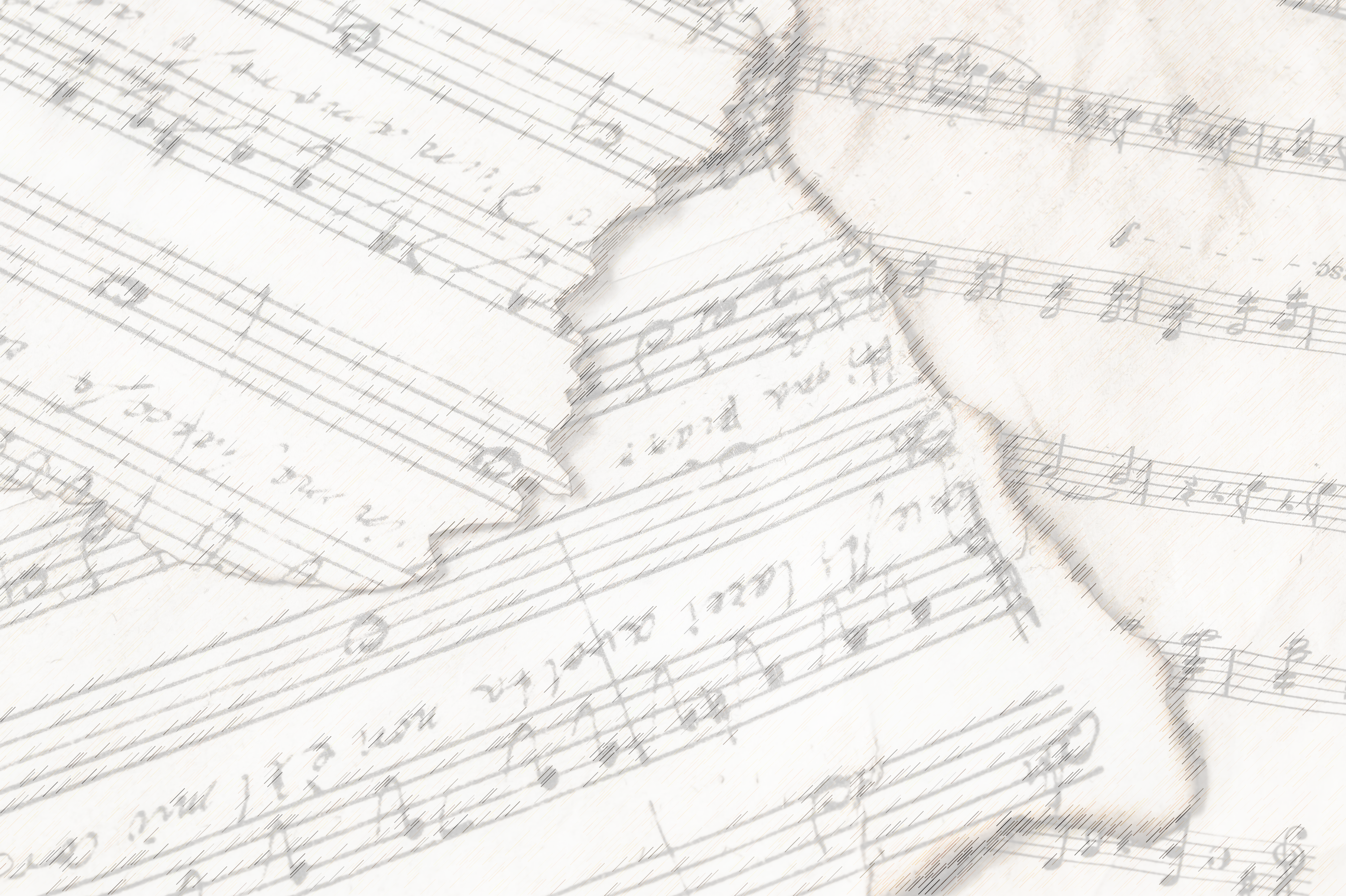 Opening Prayer
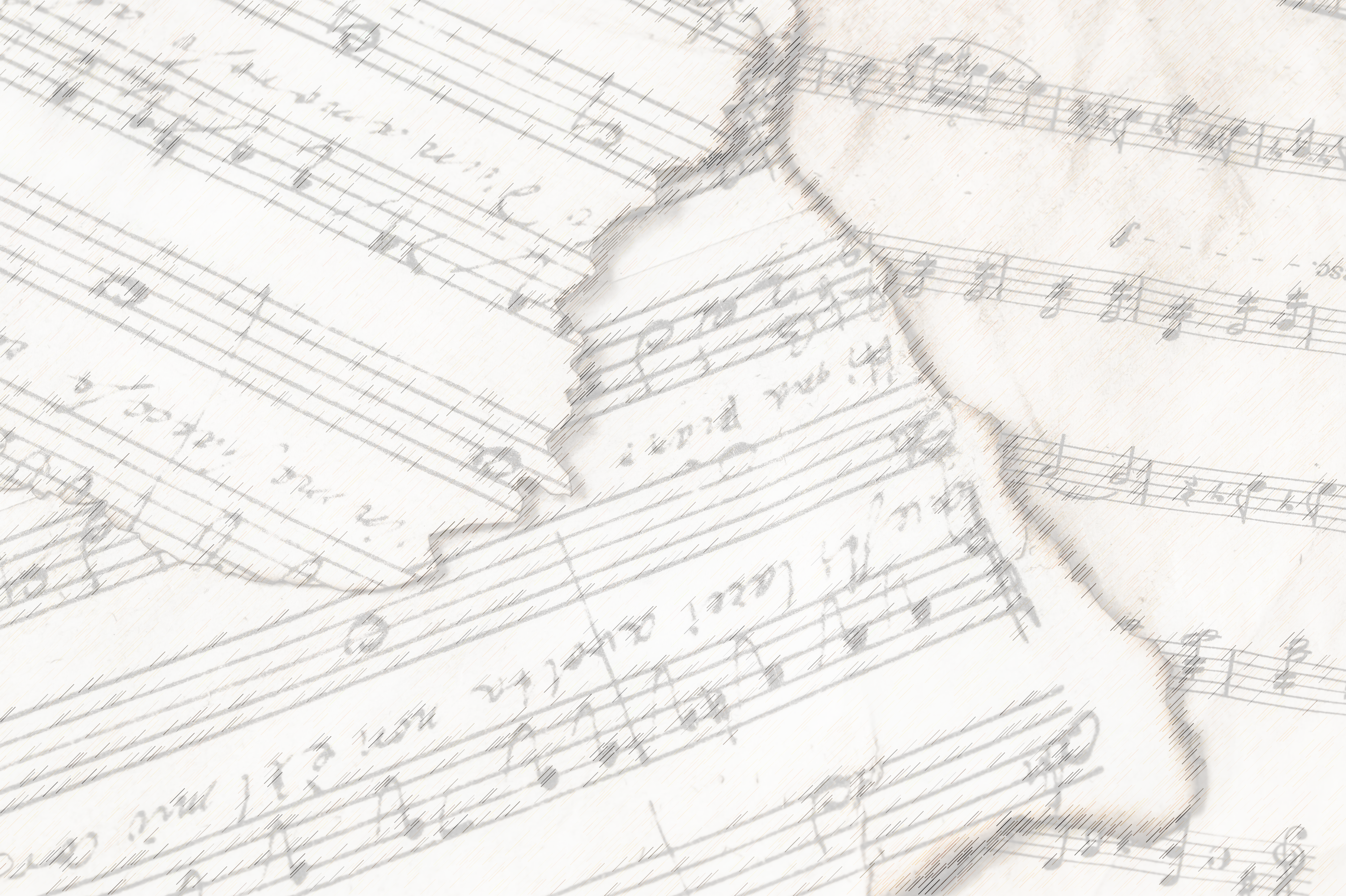 Sunlight
#620
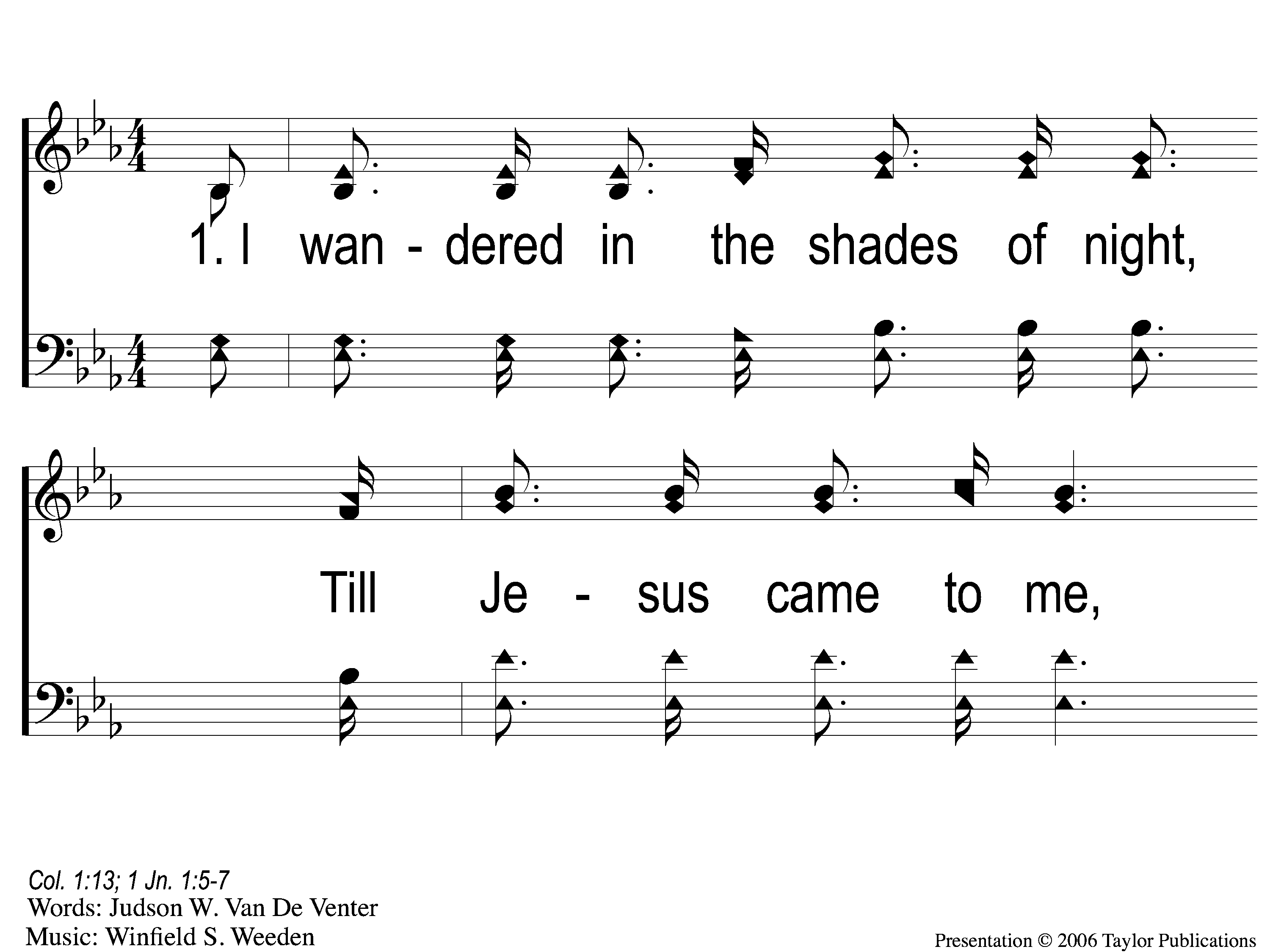 Sunlight
620
1-1 Sunlight
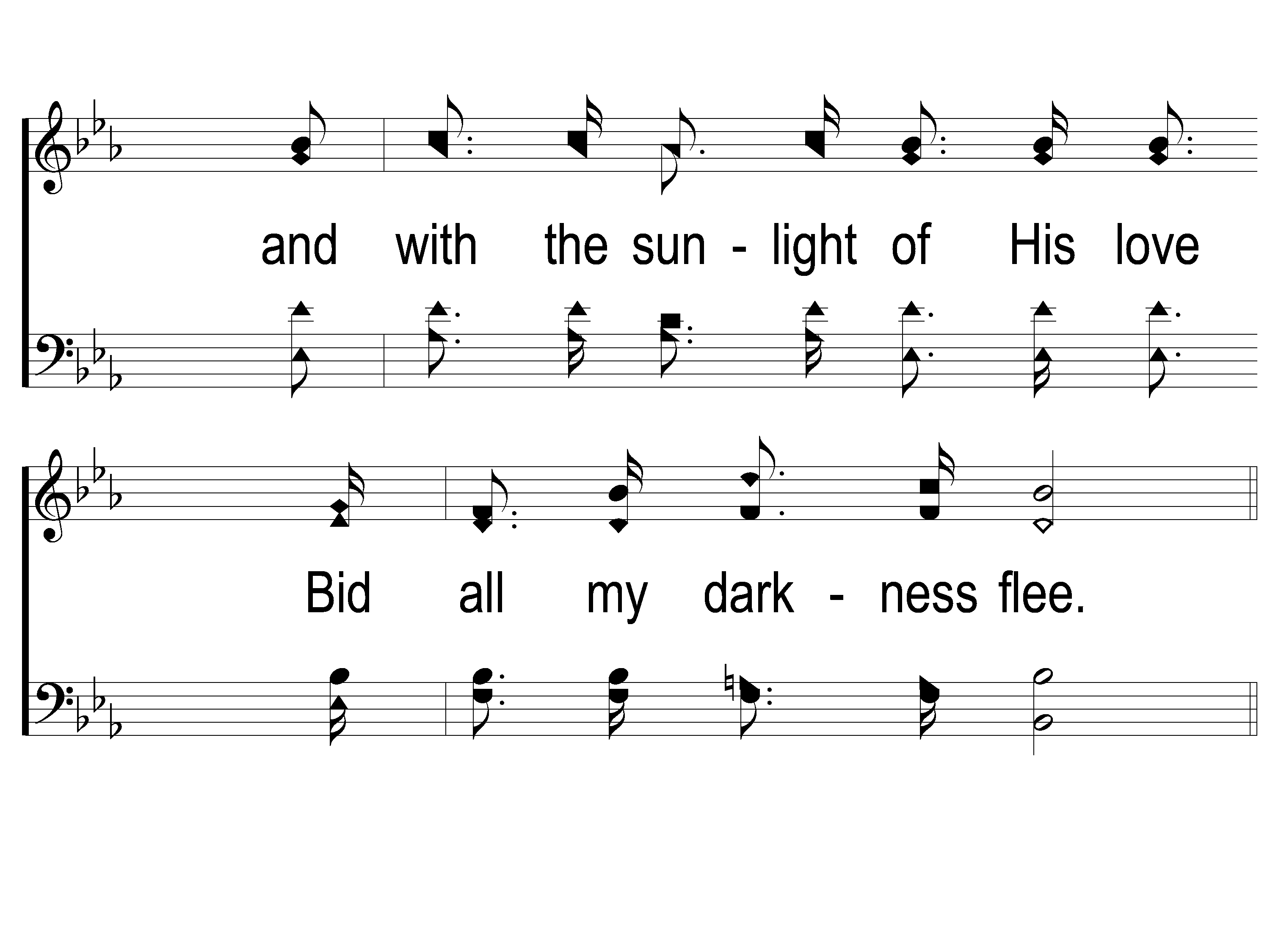 Sunlight
620
1-2 Sunlight
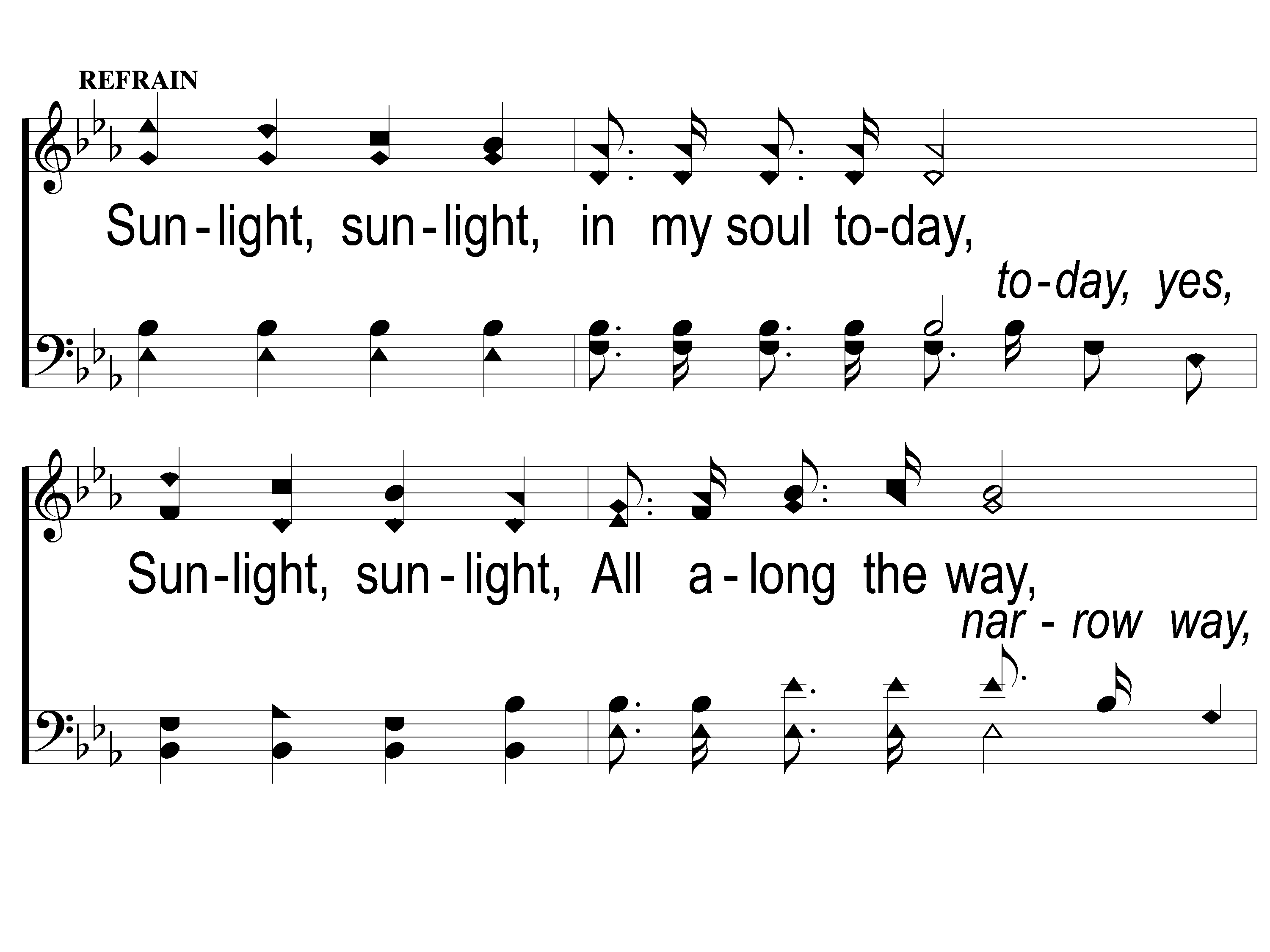 Sunlight
620
C-1 Sunlight
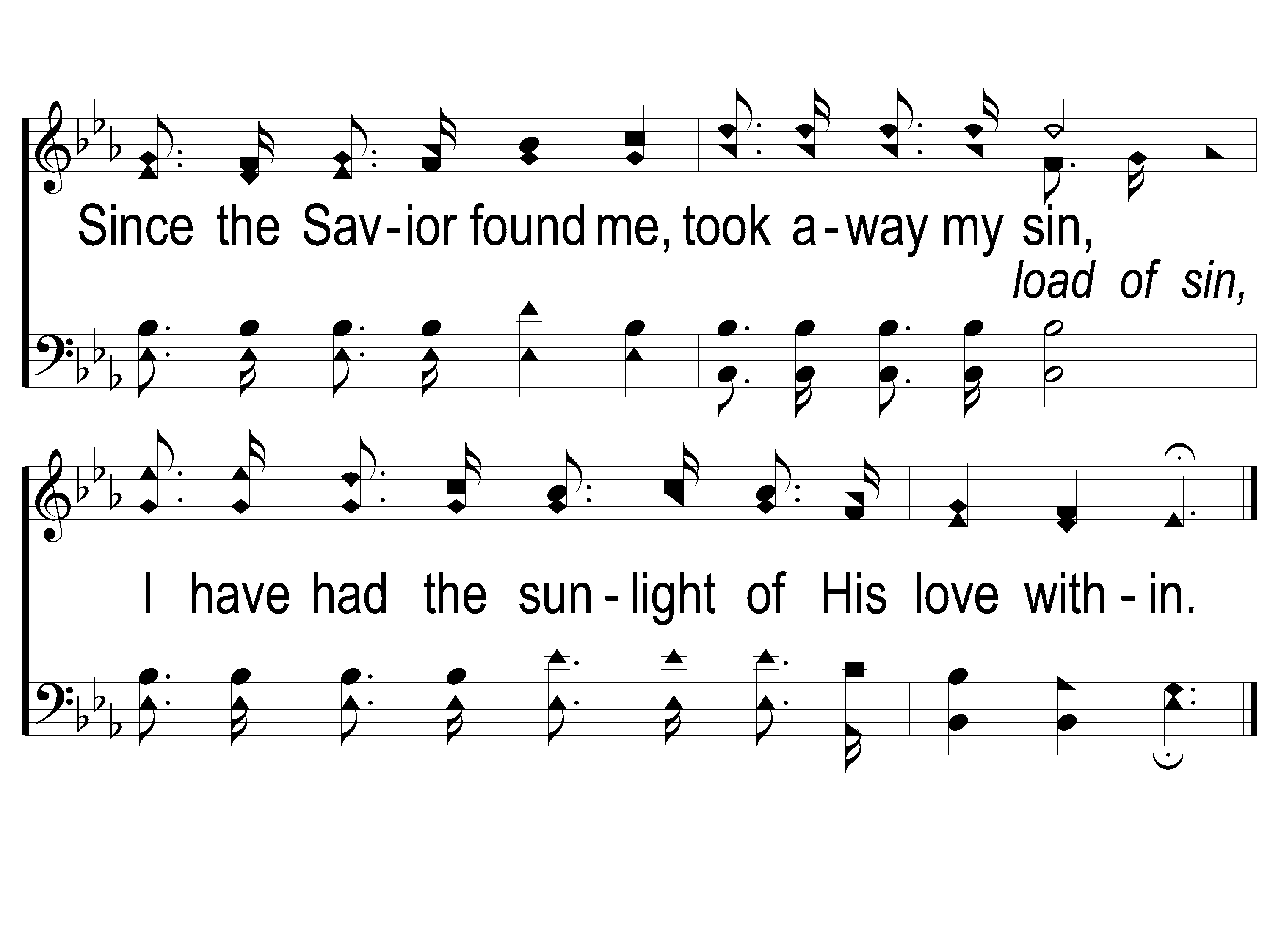 Sunlight
620
C-2 Sunlight
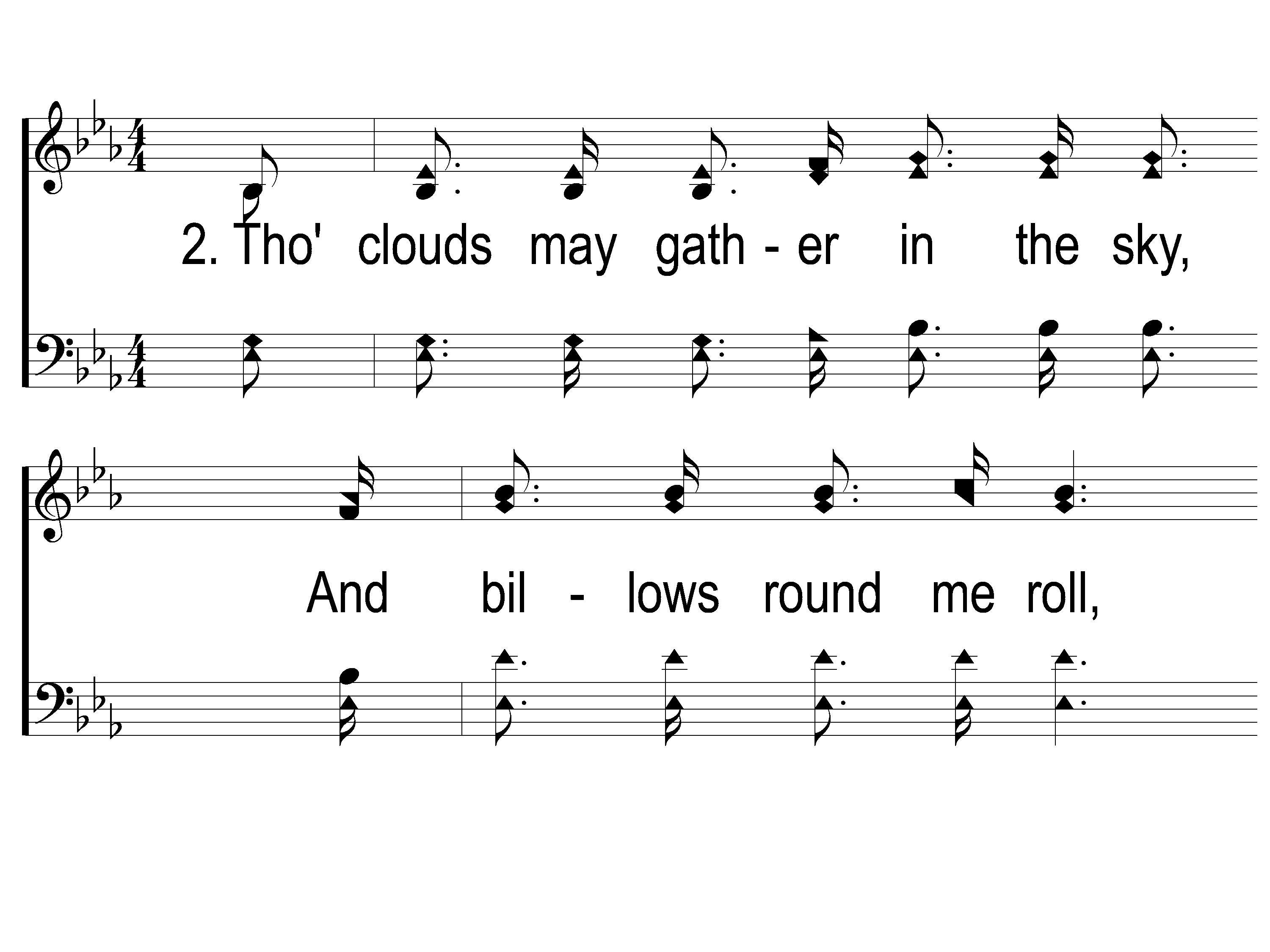 Sunlight
620
2-1 Sunlight
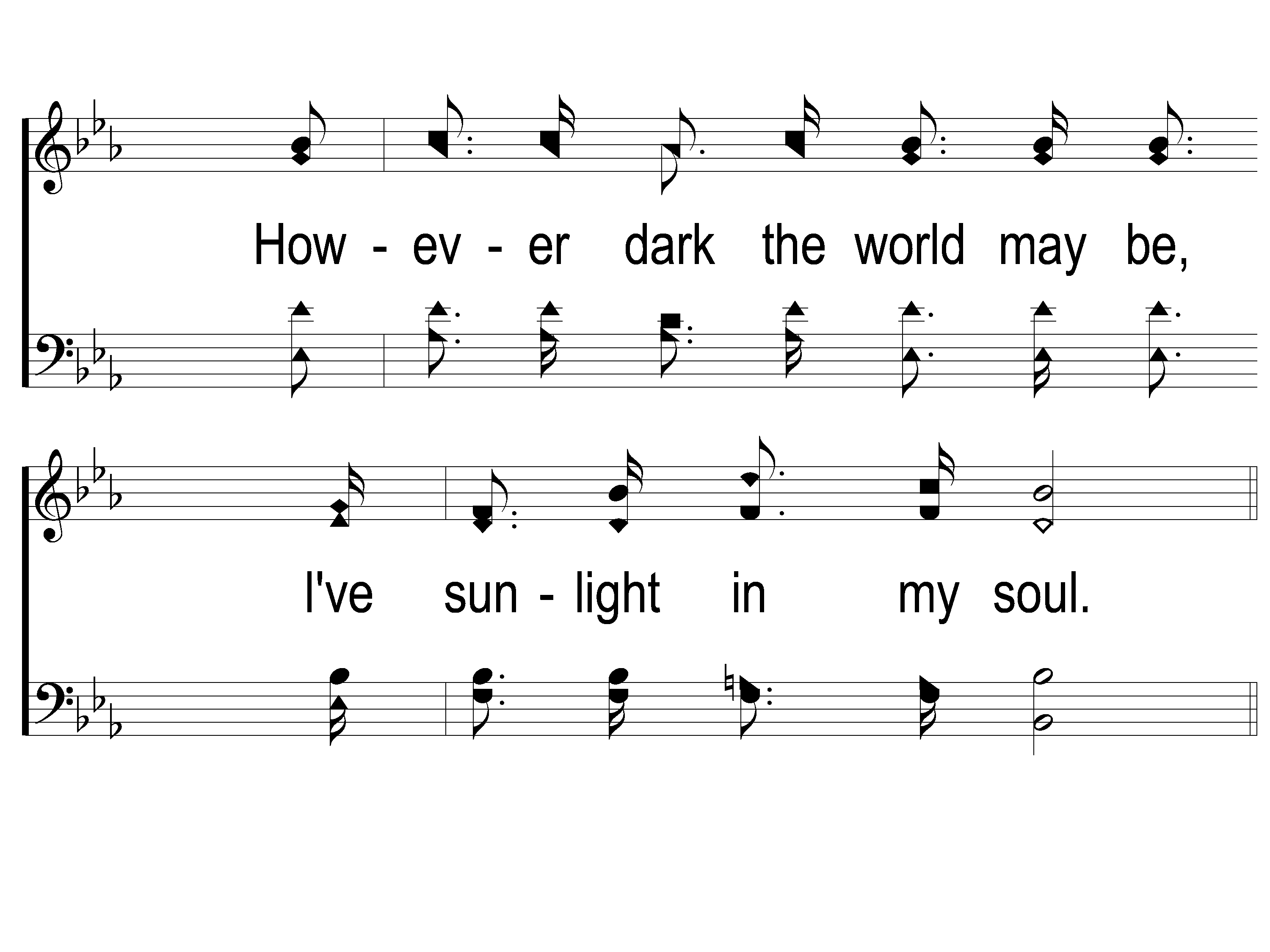 Sunlight
620
2-2 Sunlight
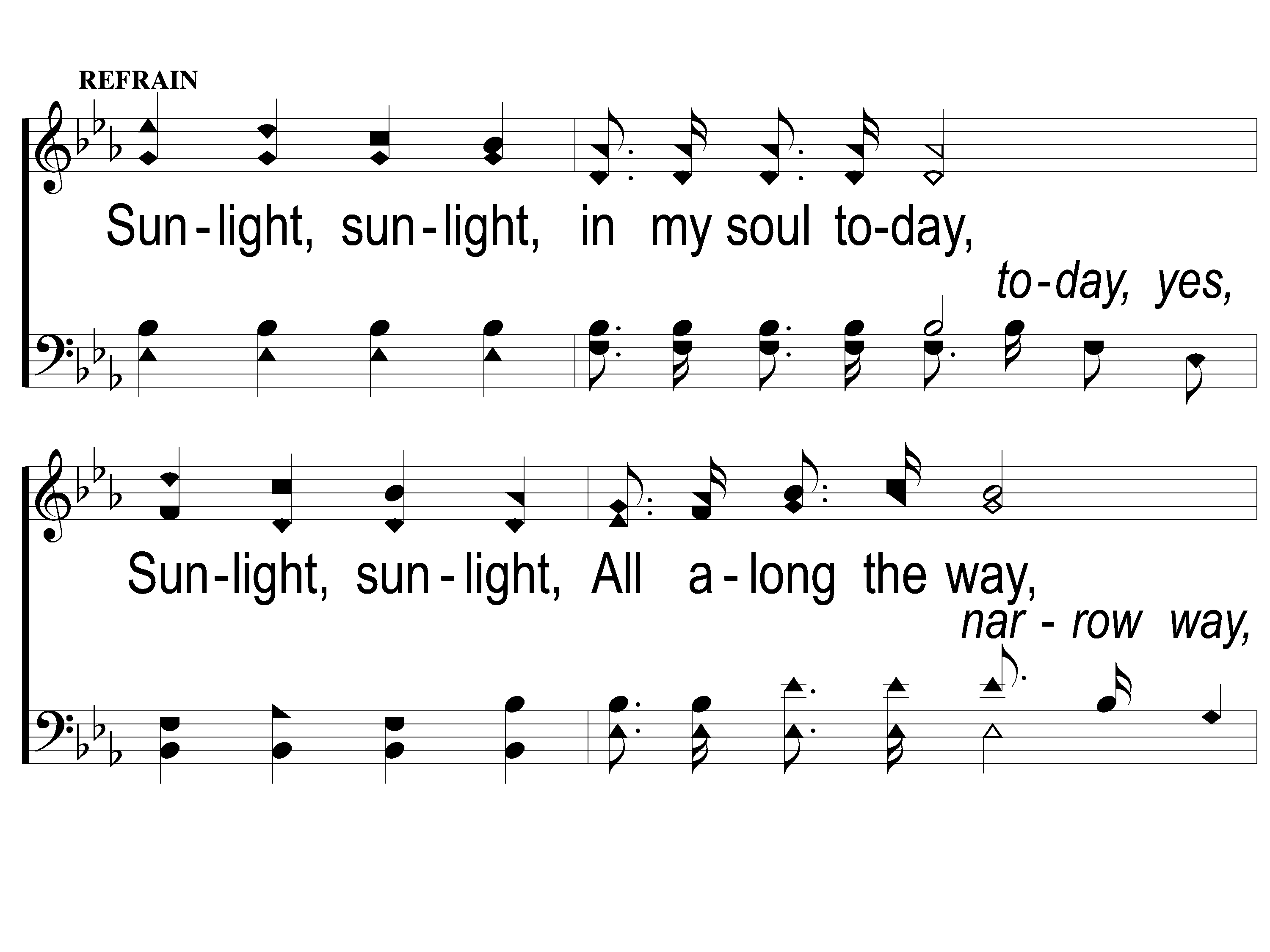 Sunlight
620
C-1 Sunlight
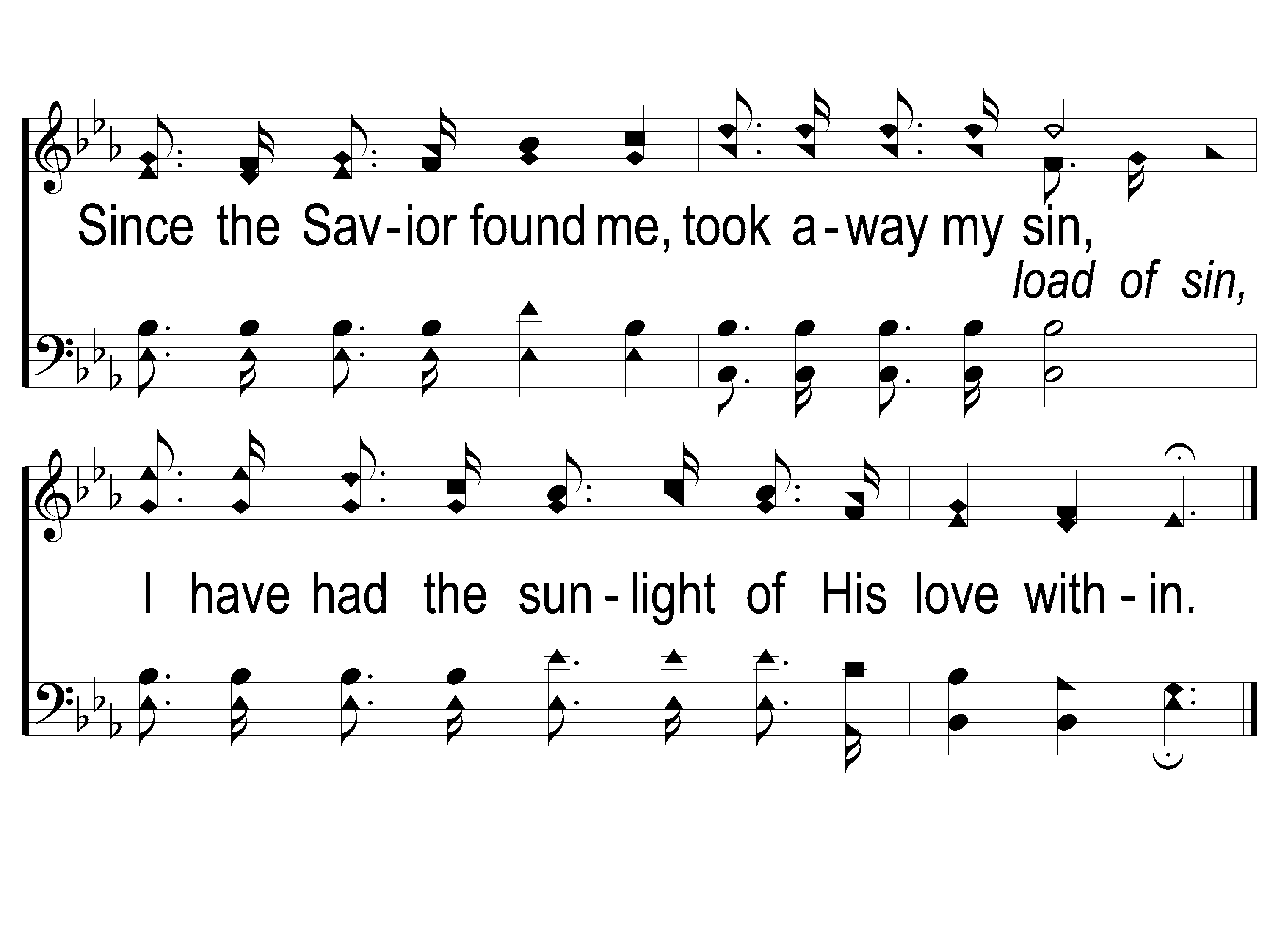 Sunlight
620
C-2 Sunlight
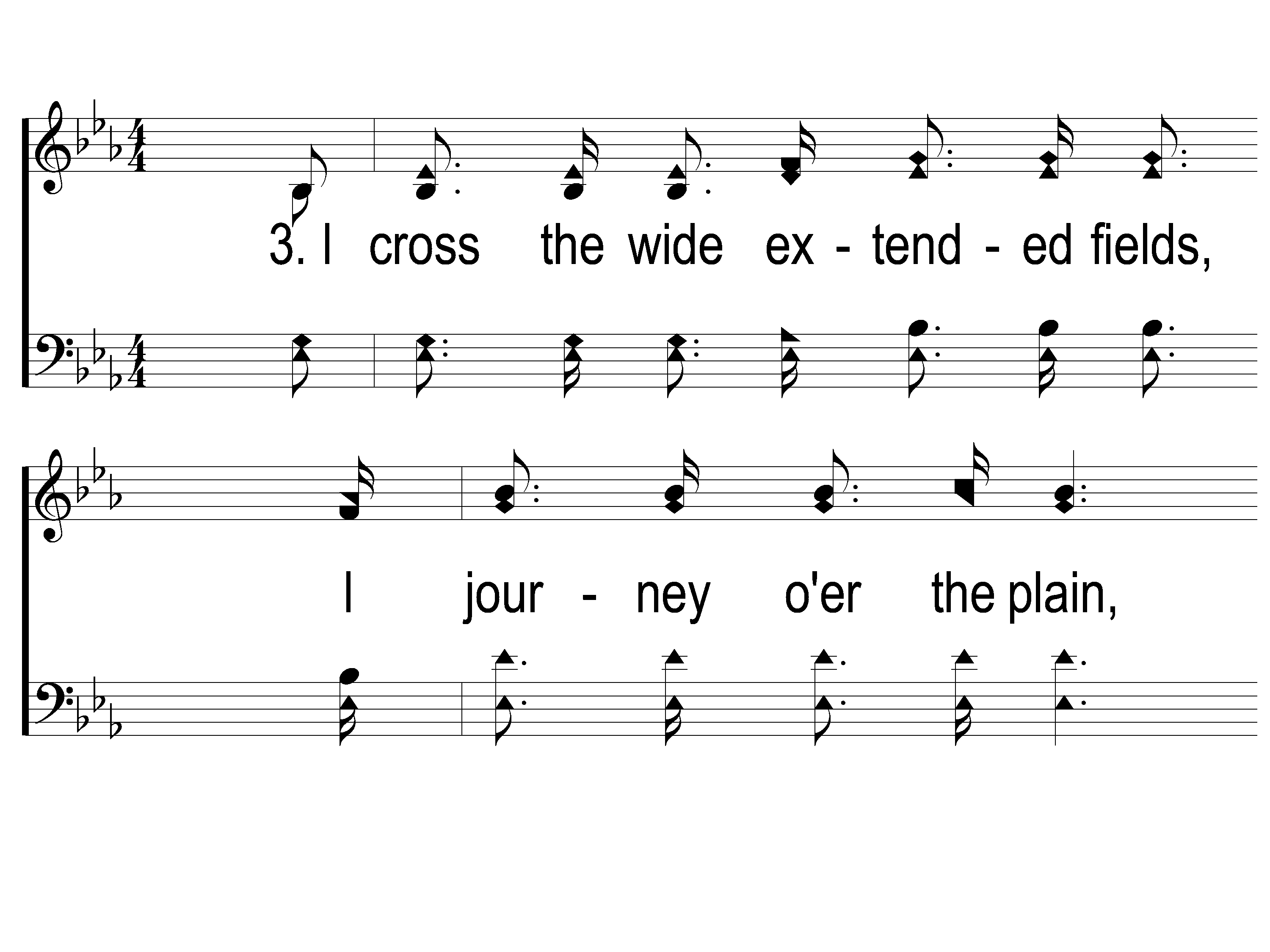 Sunlight
620
3-1 Sunlight
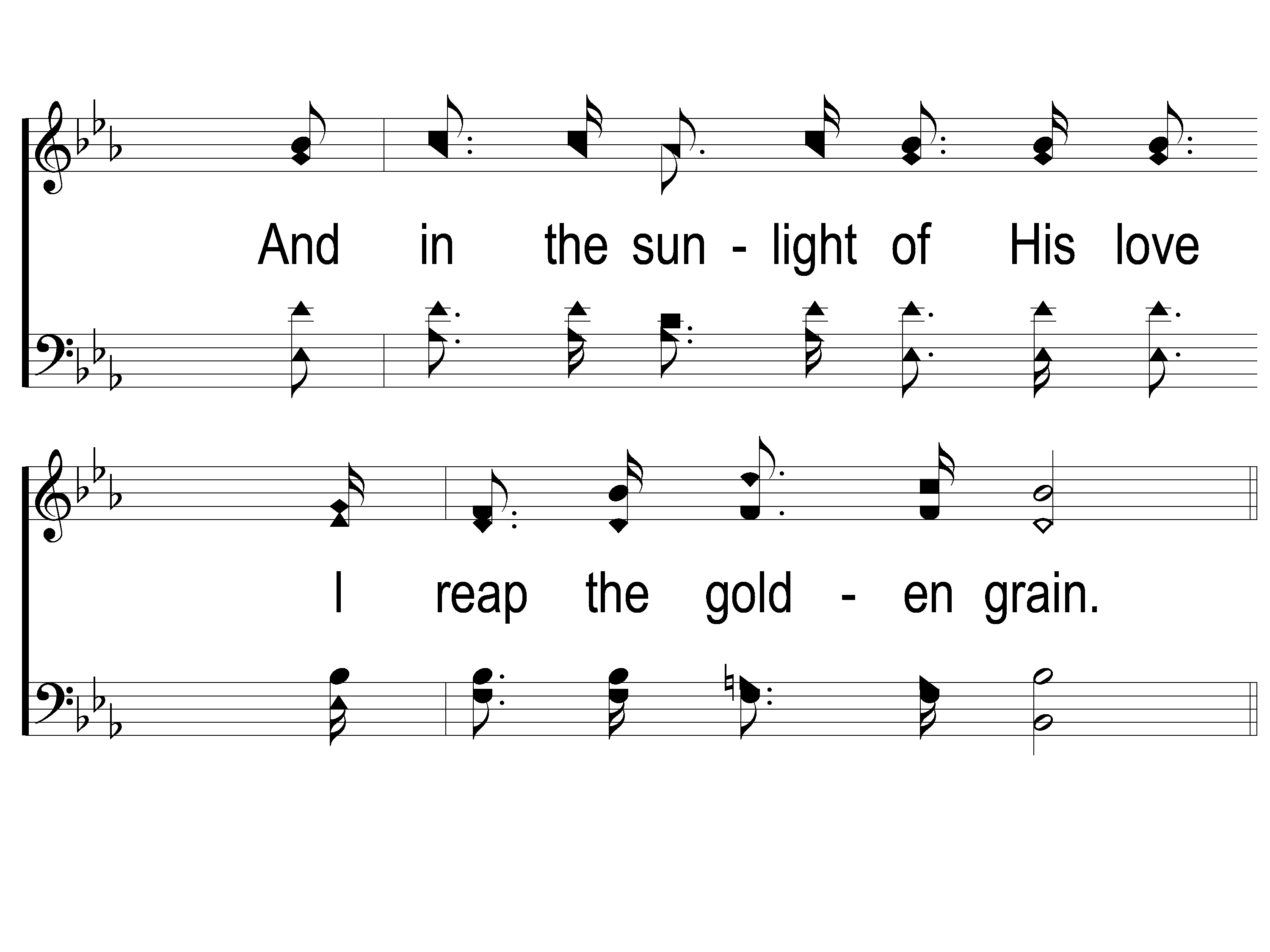 Sunlight
620
3-2 Sunlight
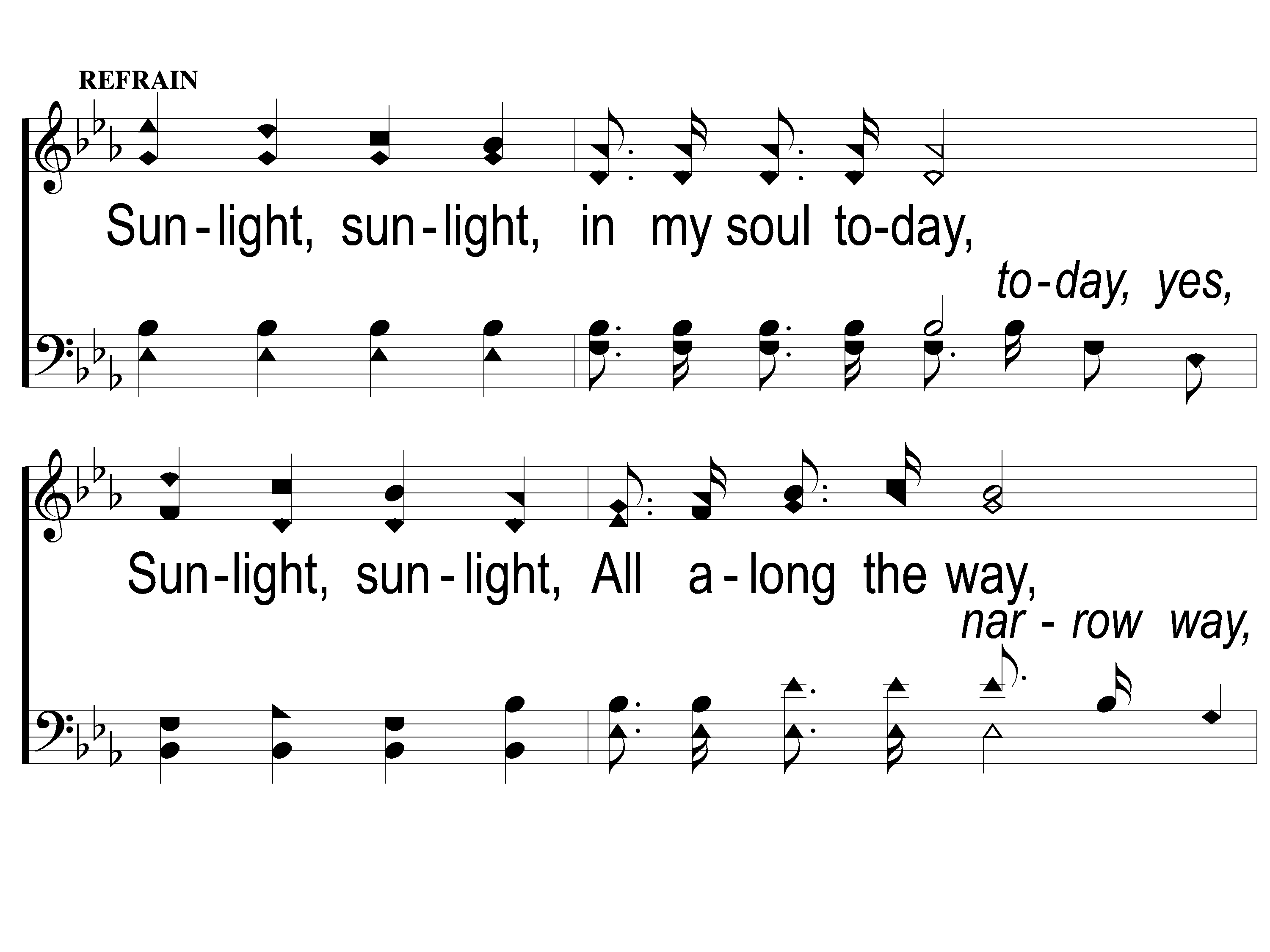 Sunlight
620
C-1 Sunlight
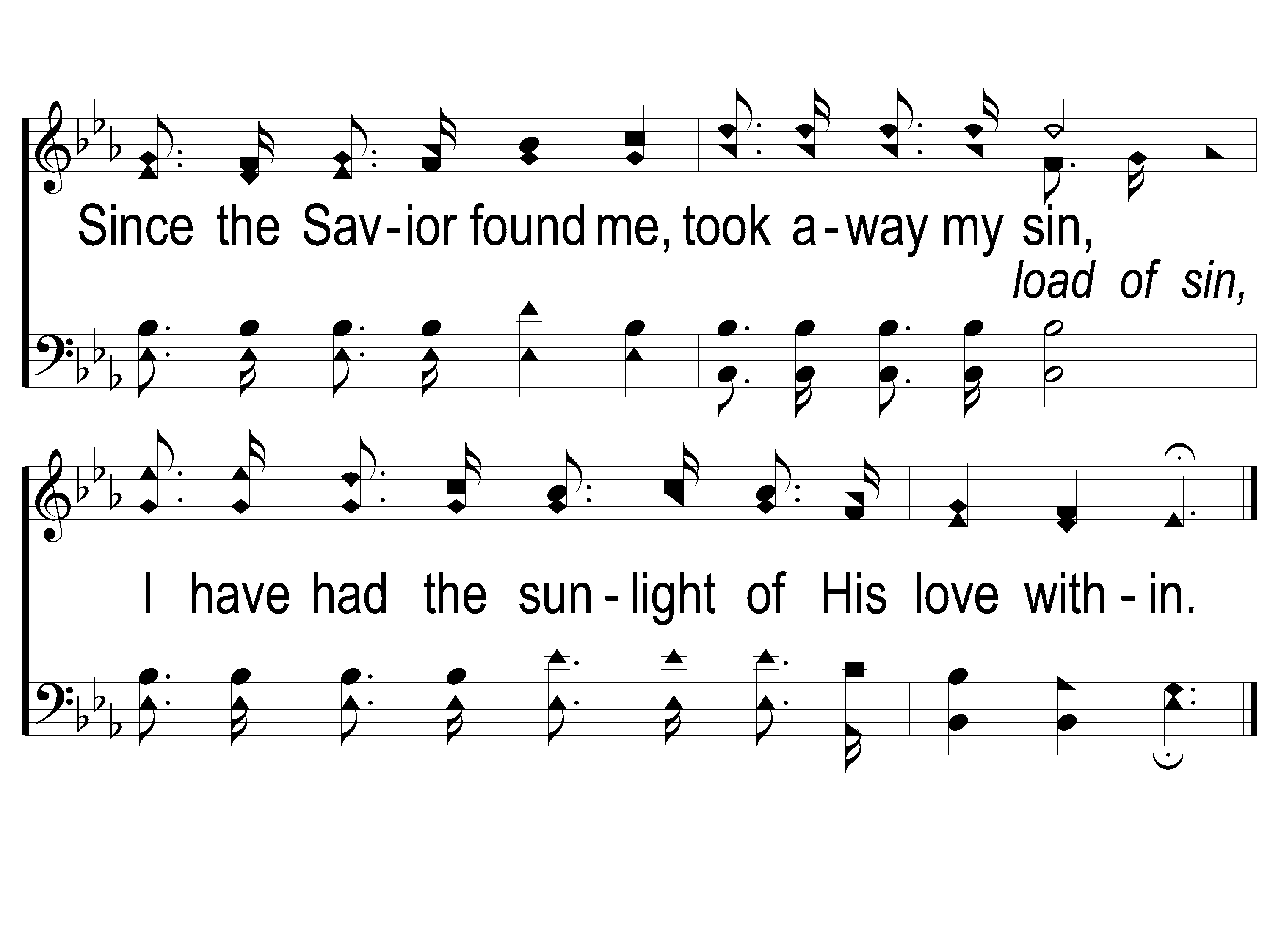 Sunlight
620
C-2 Sunlight
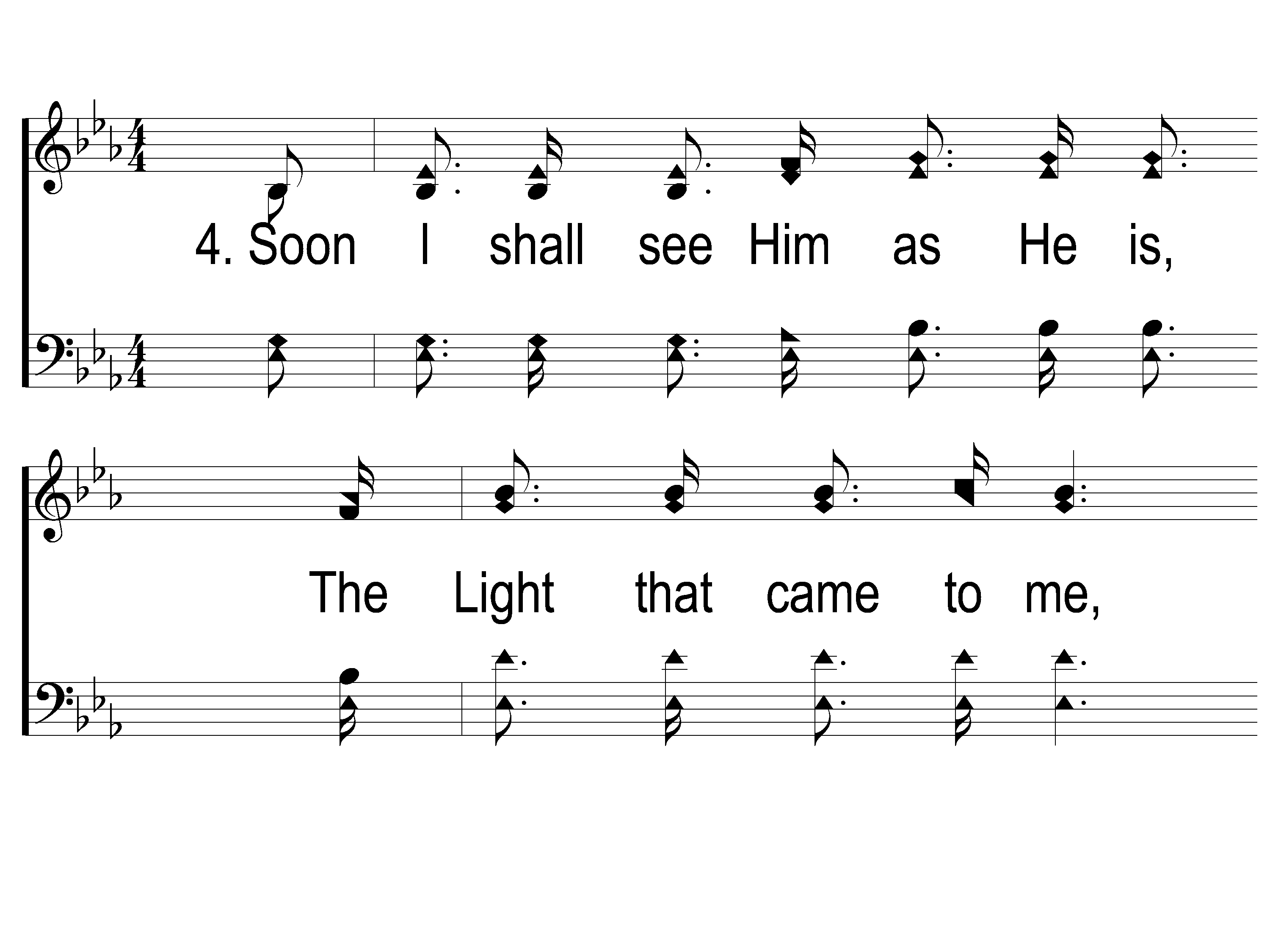 Sunlight
620
4-1 Sunlight
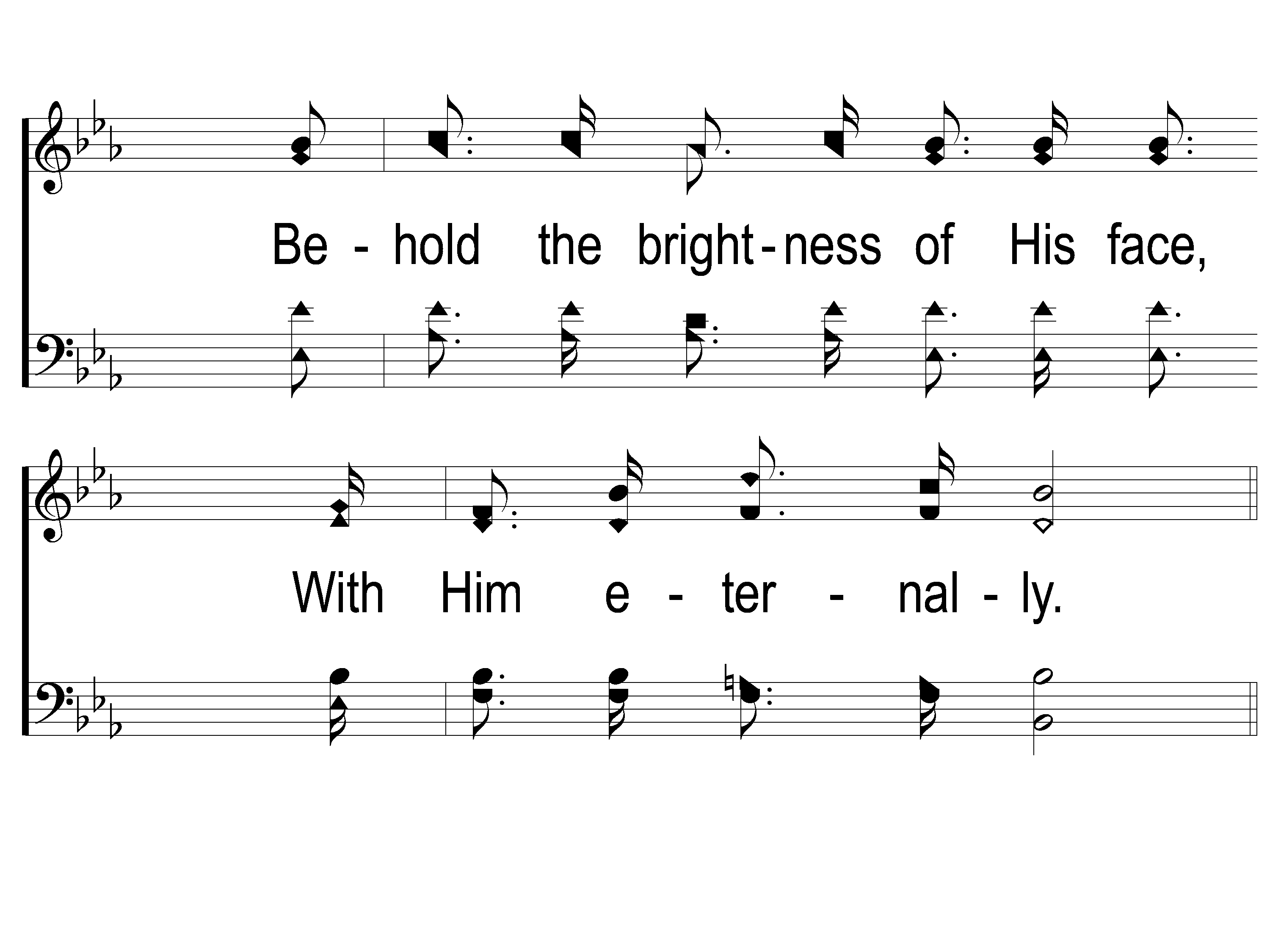 Sunlight
620
4-2 Sunlight
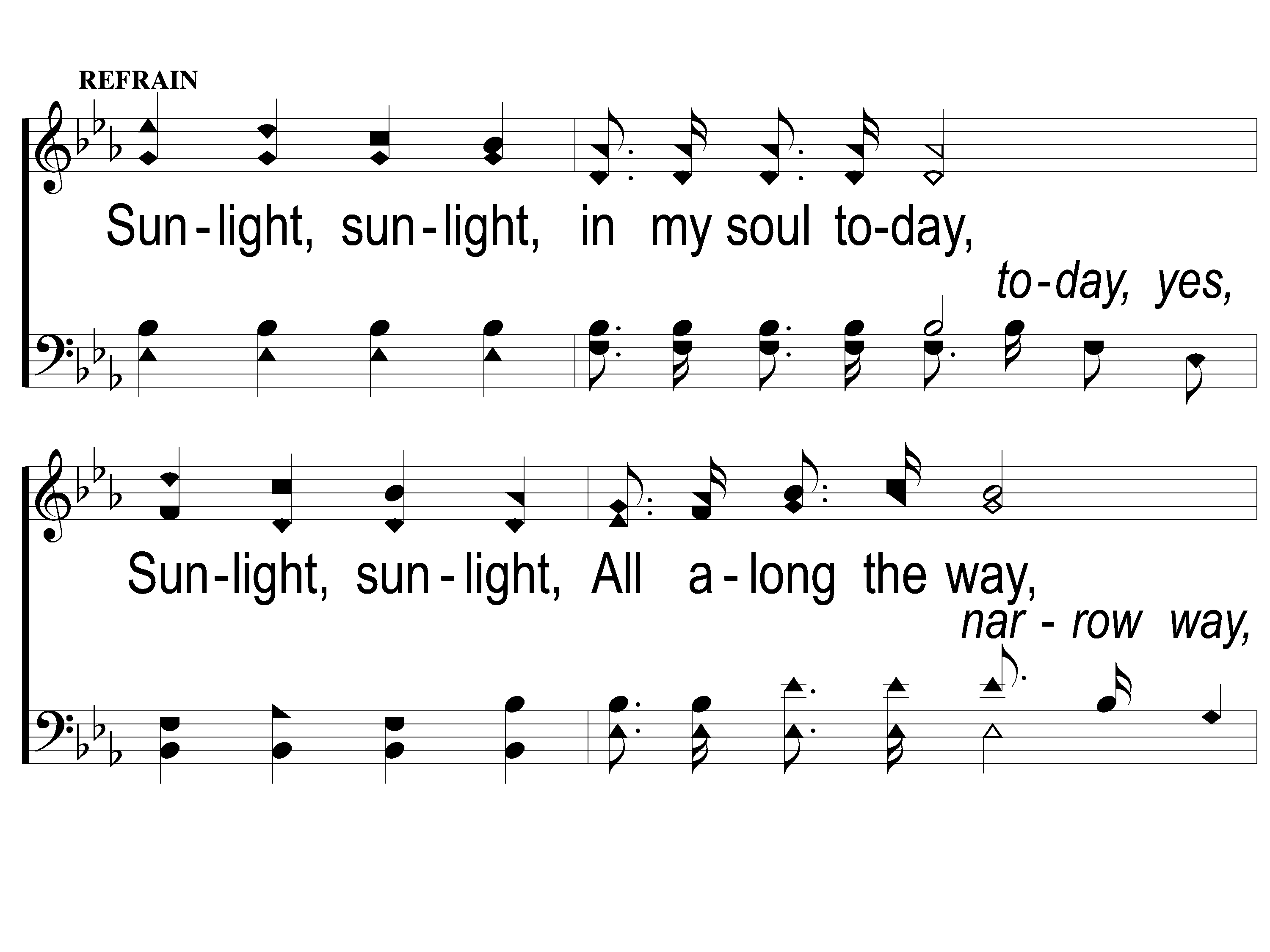 Sunlight
620
C-1 Sunlight
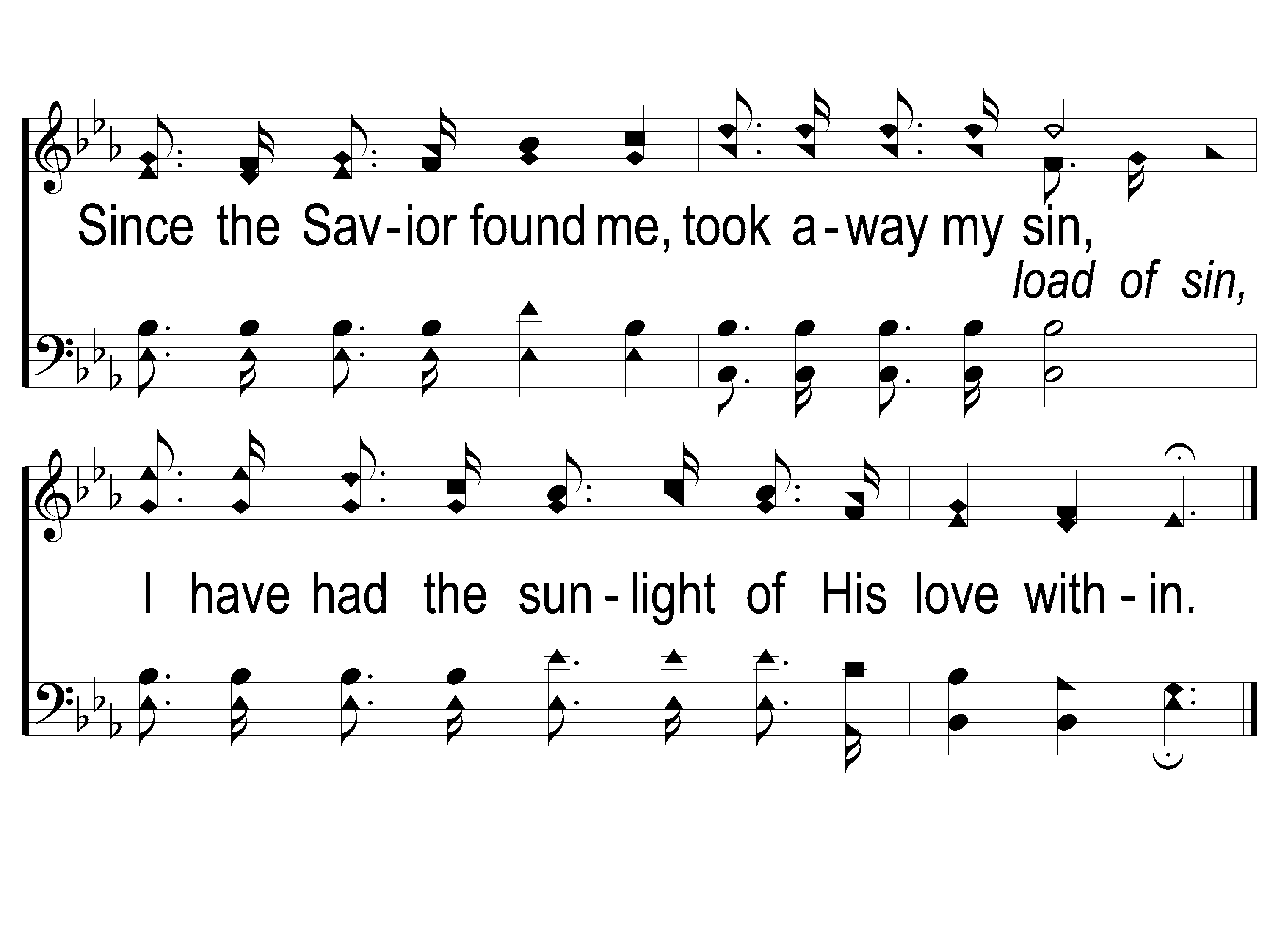 Sunlight
620
C-2 Sunlight
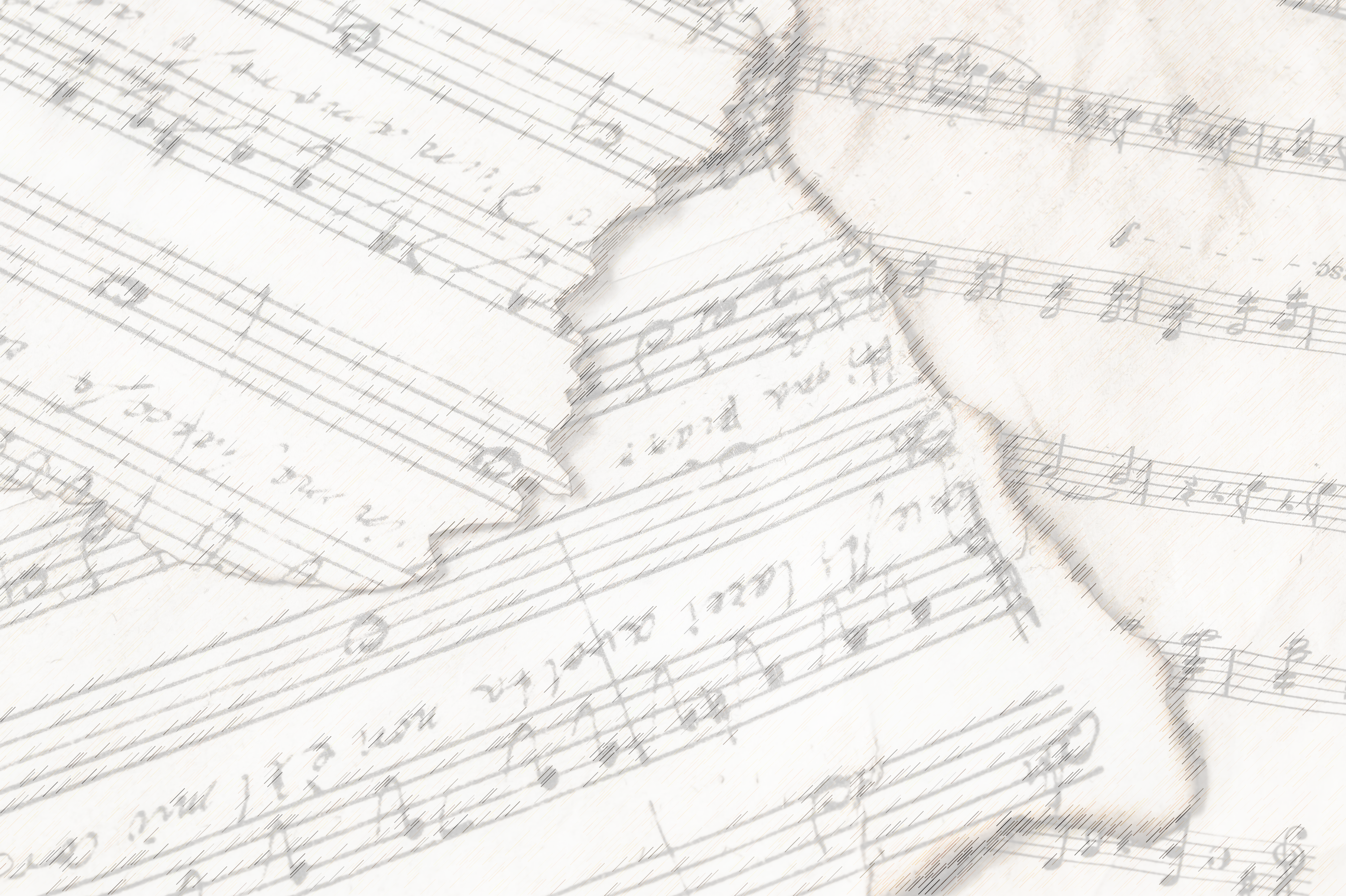 What Will
Your Answer Be?
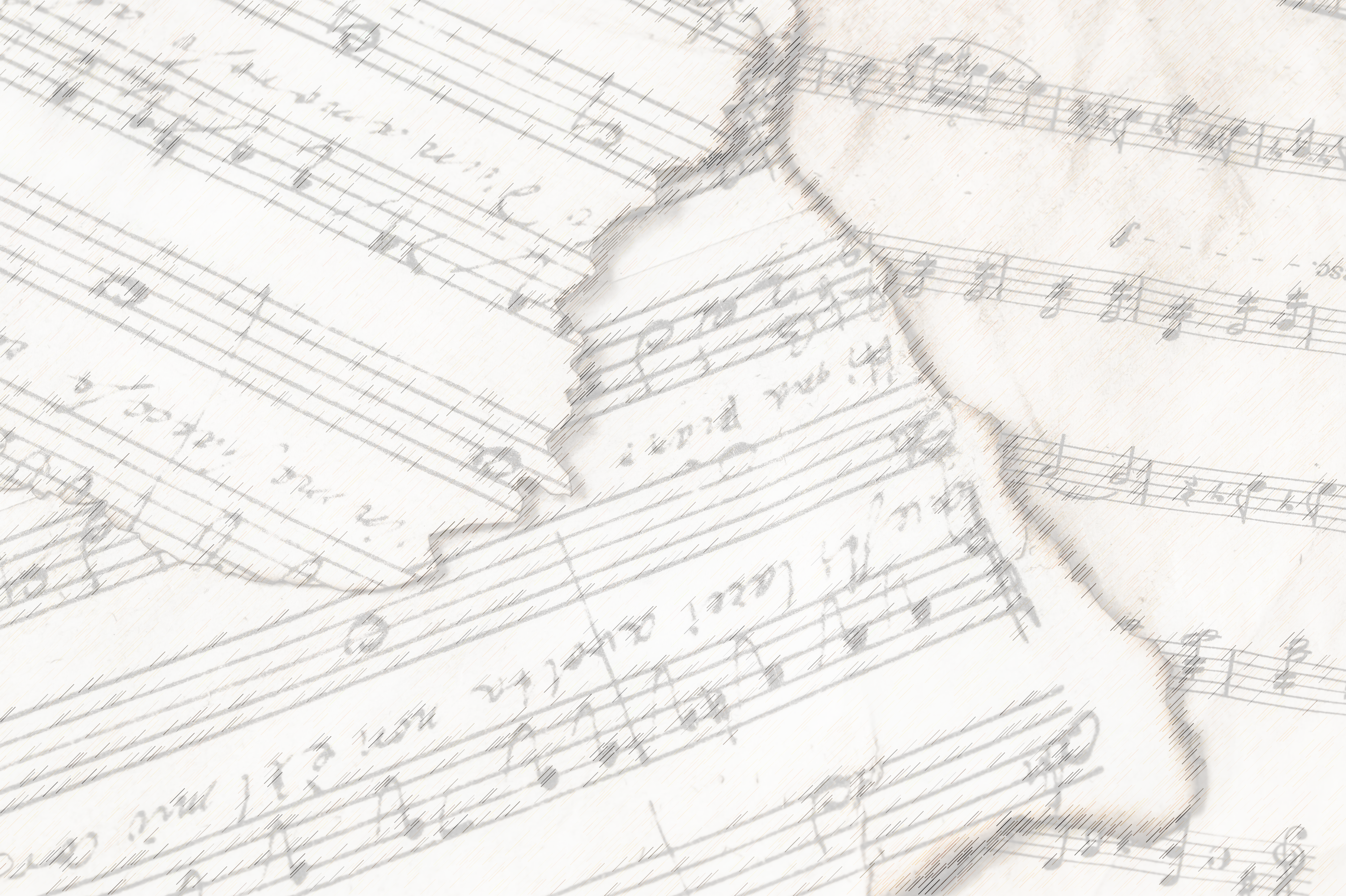 Verse 1:
"Someday you’ll stand at the bar on high,
Someday your record you’ll see,
Someday you’ll answer the question of life;
What will your answer be?"
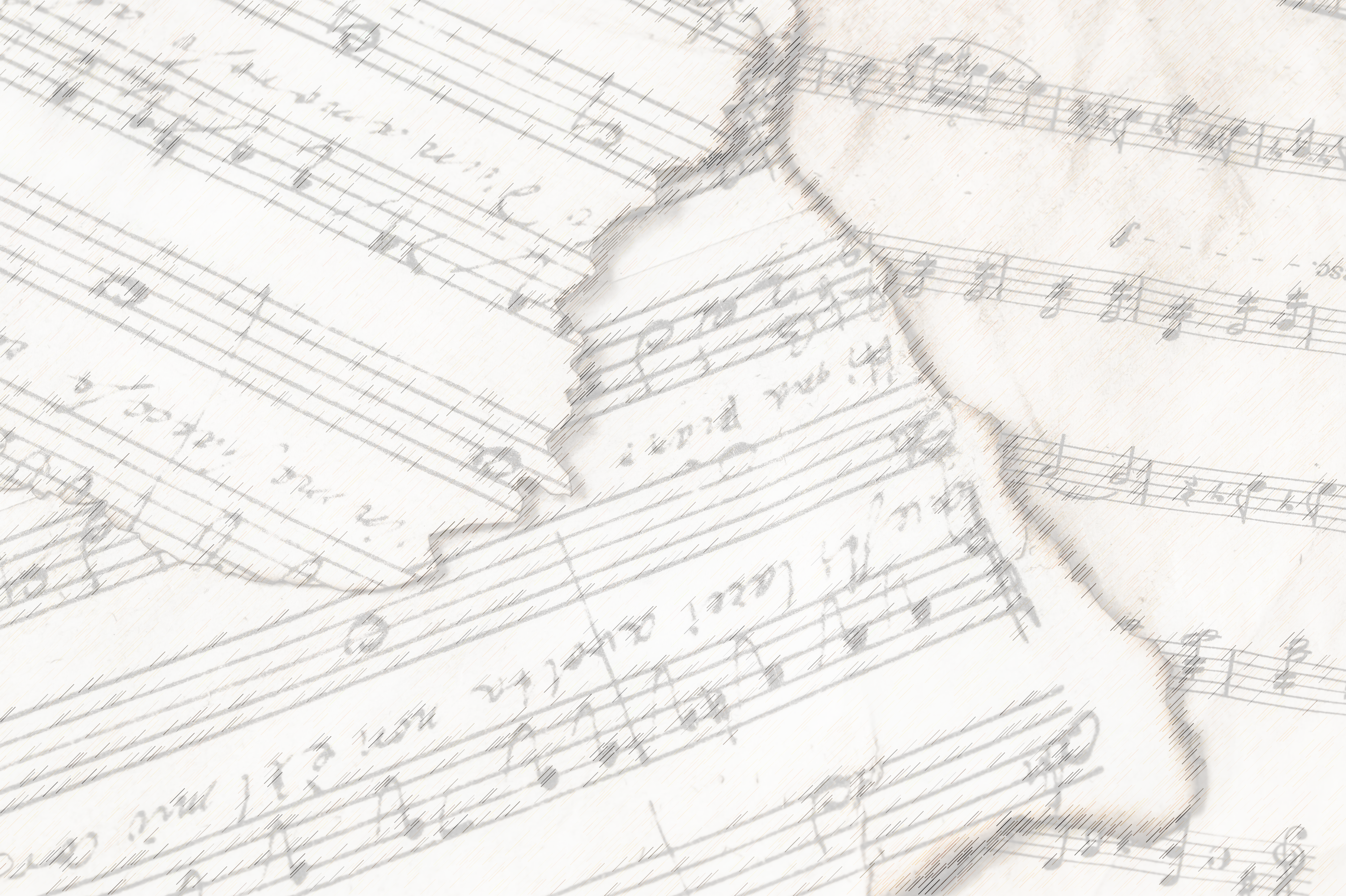 Verse 2:
"Sadly you’ll stand if you’re unprepared, Trembling, you’ll fall on your knee,
Facing the sentence of life or of death;
What will that sentence be?"
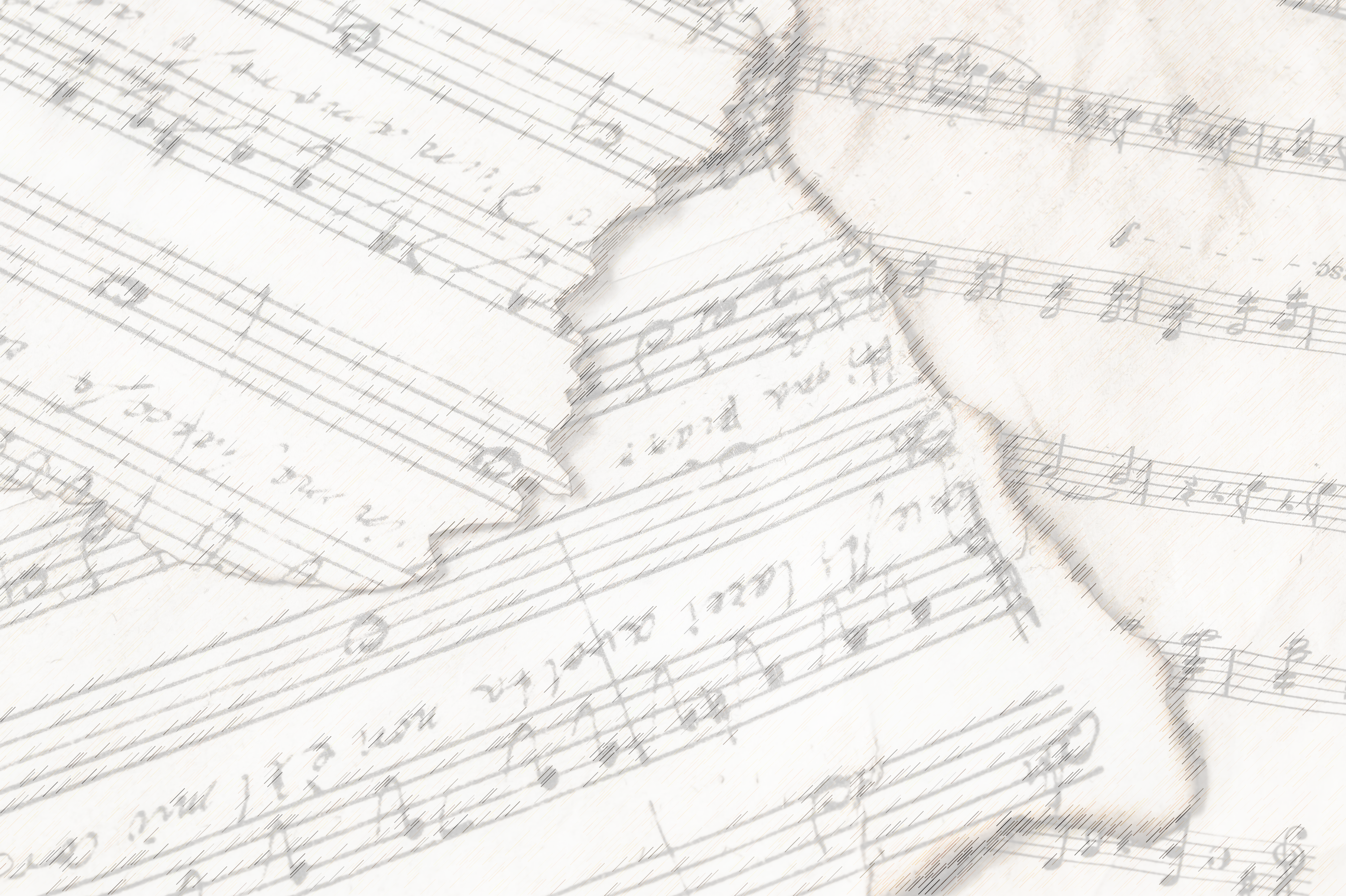 Verse 3:
"Now is the time to prepare, my friend;
Make your soul spotless and free,
Washed in the blood of the Crucified One.
He will your answer be."
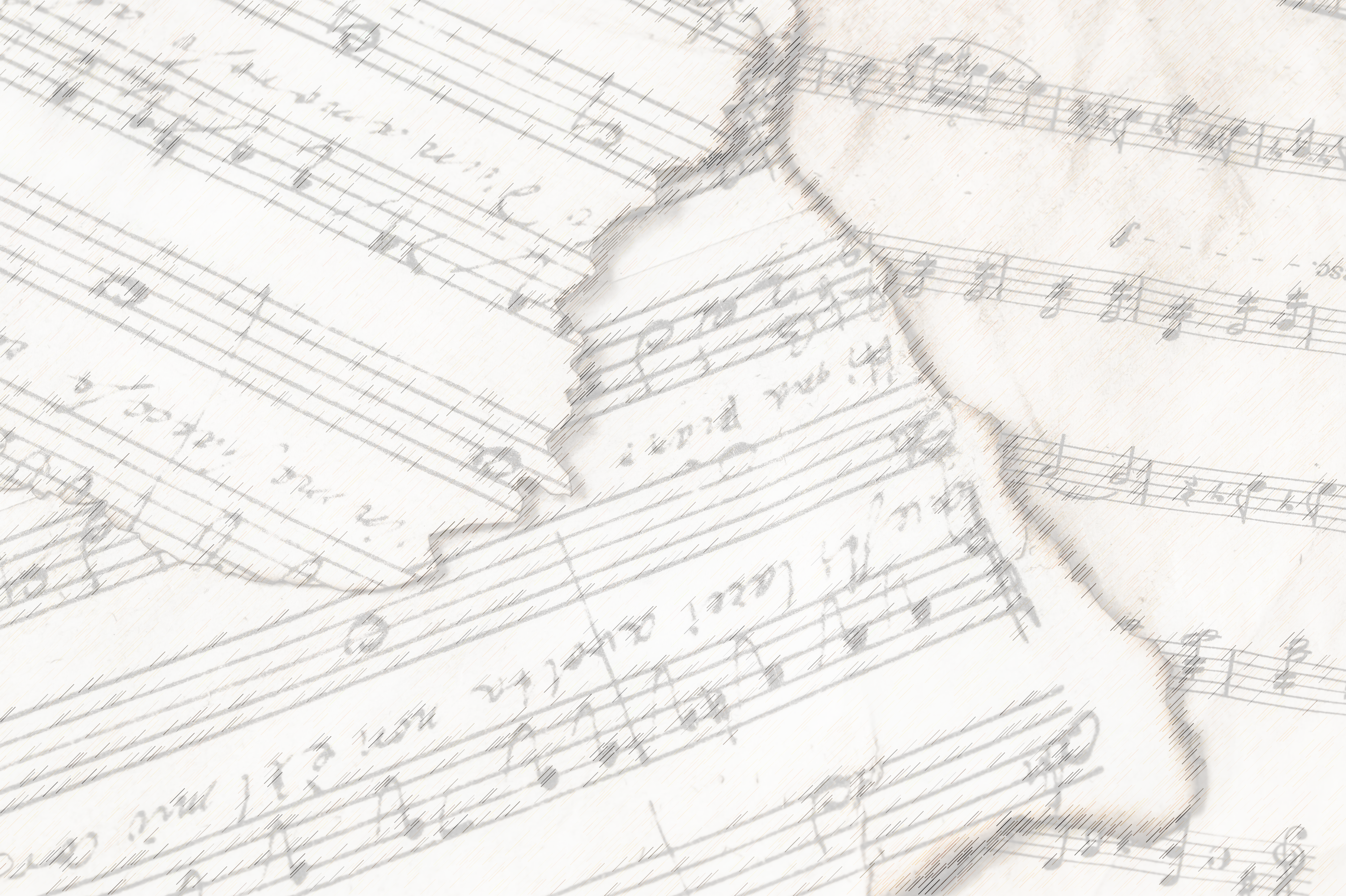 Chorus:
"What will it be? What will it be?
Where will you spend your eternity?
What will it be, O, what will it be?
What will your answer be?"
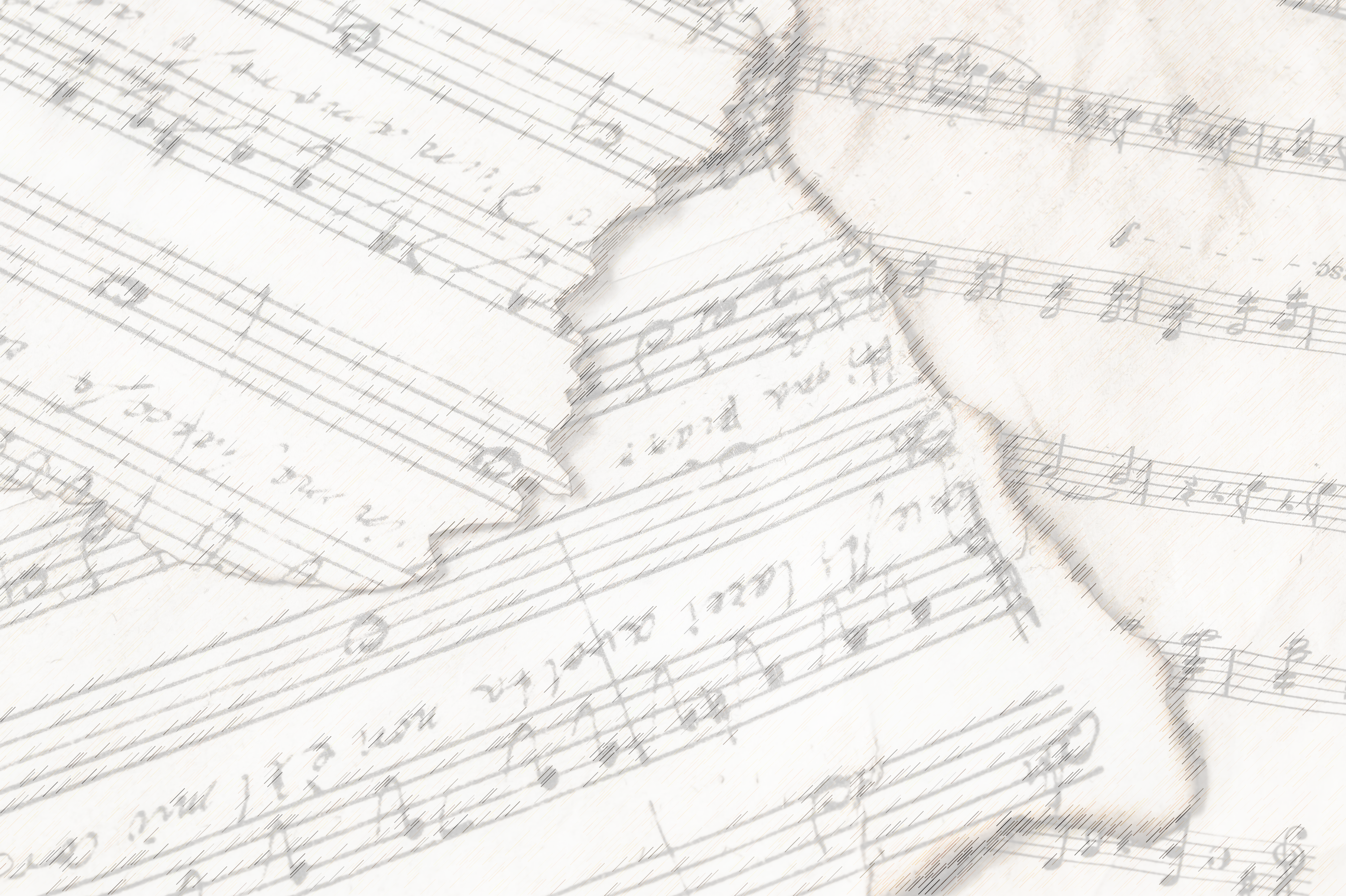 Scripture Reading:
Matthew 27: 15-25
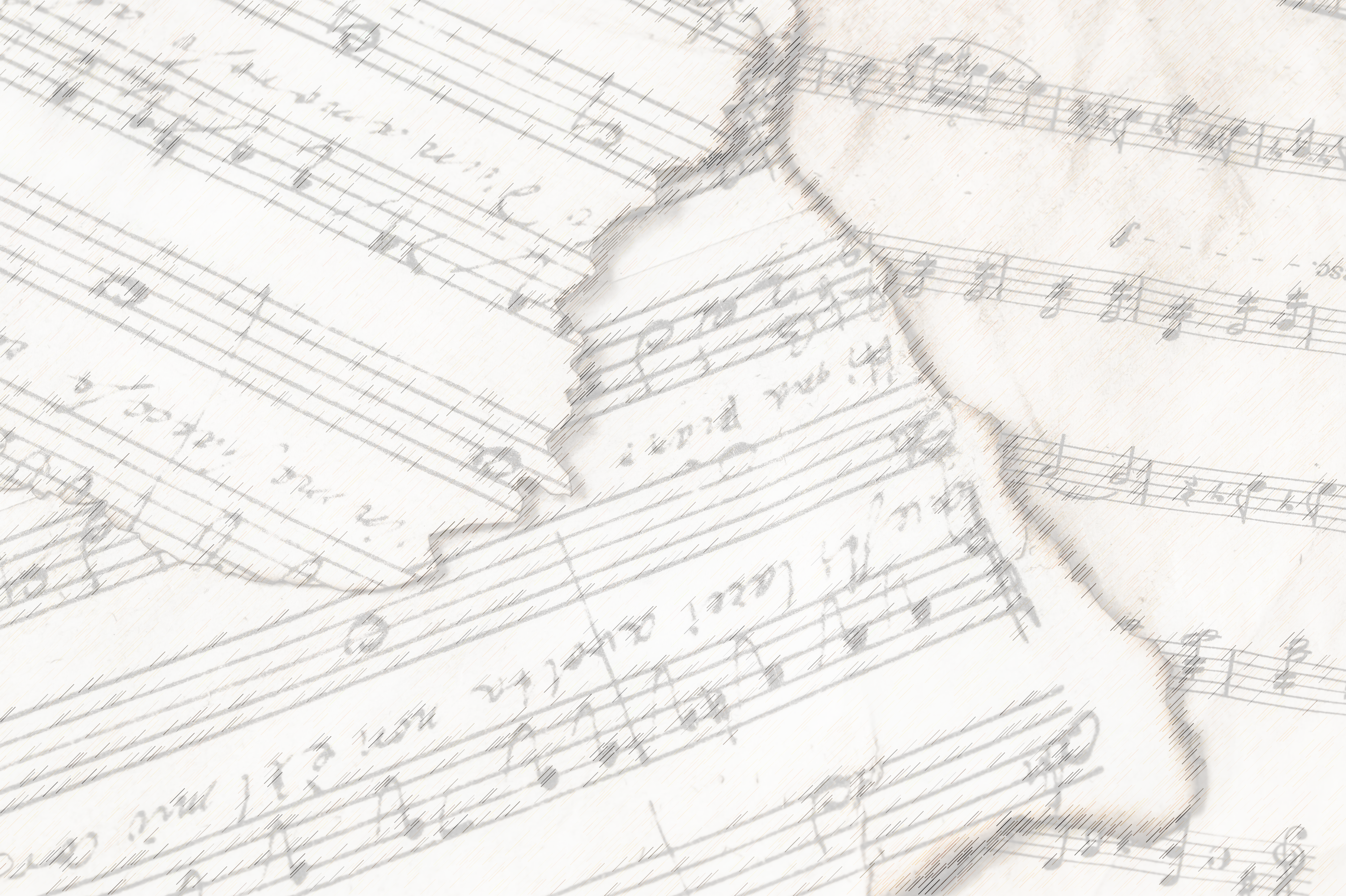 Songs About
Standing Firm
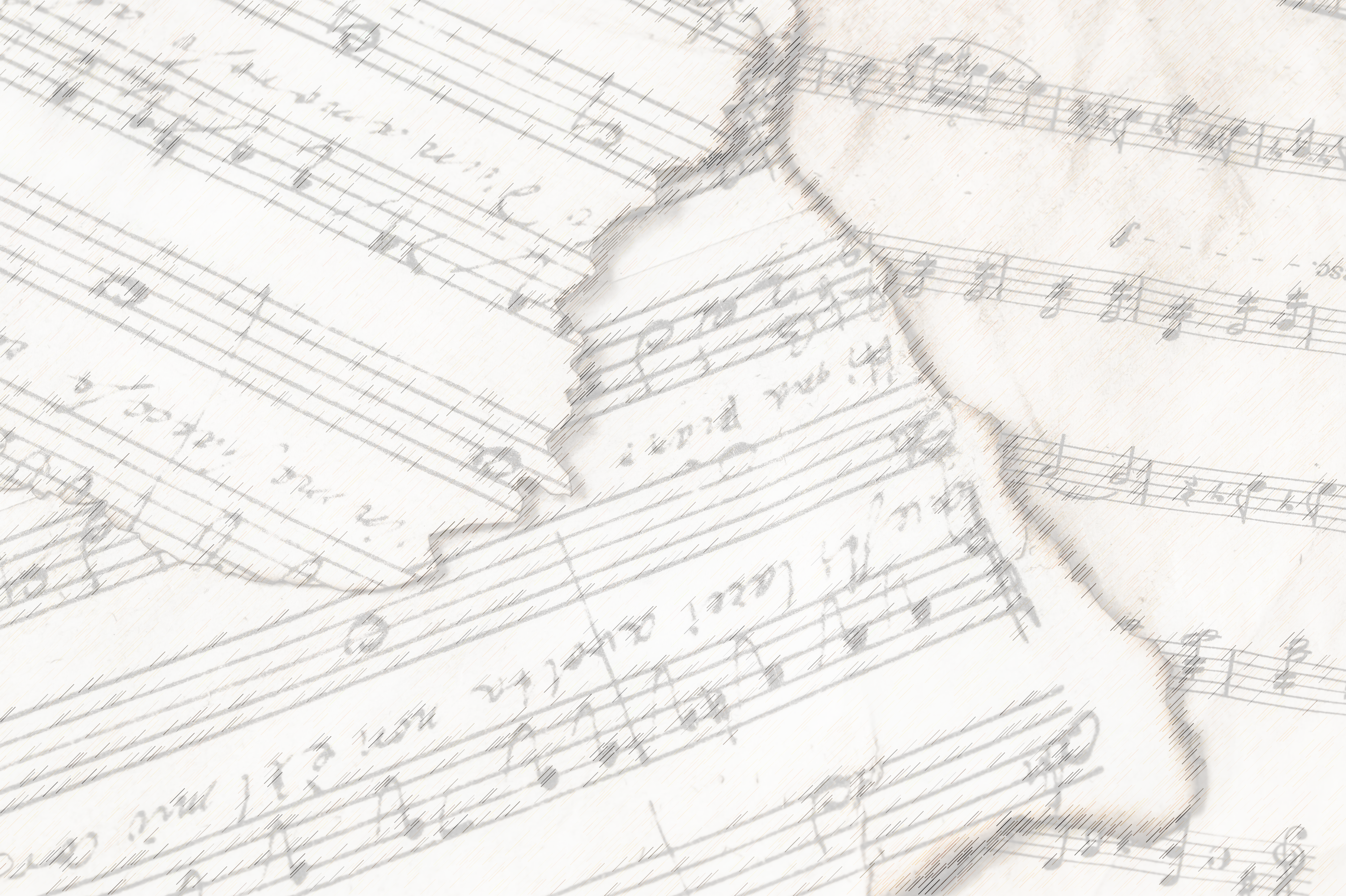 What Will
Your Answer Be?
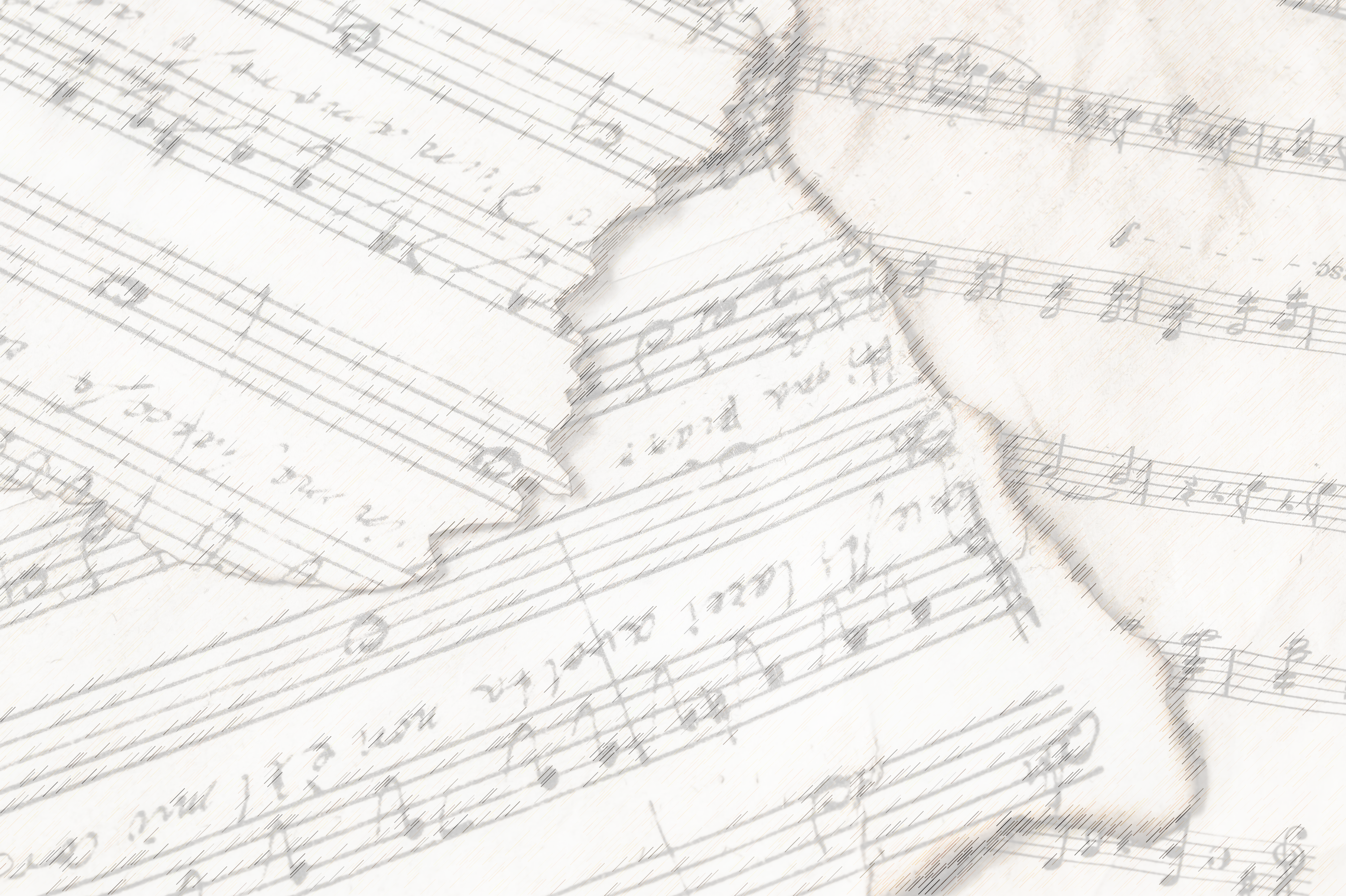 Verse 1:
"Someday you’ll stand at the bar on high,
Someday your record you’ll see,
Someday you’ll answer the question of life;
What will your answer be?"
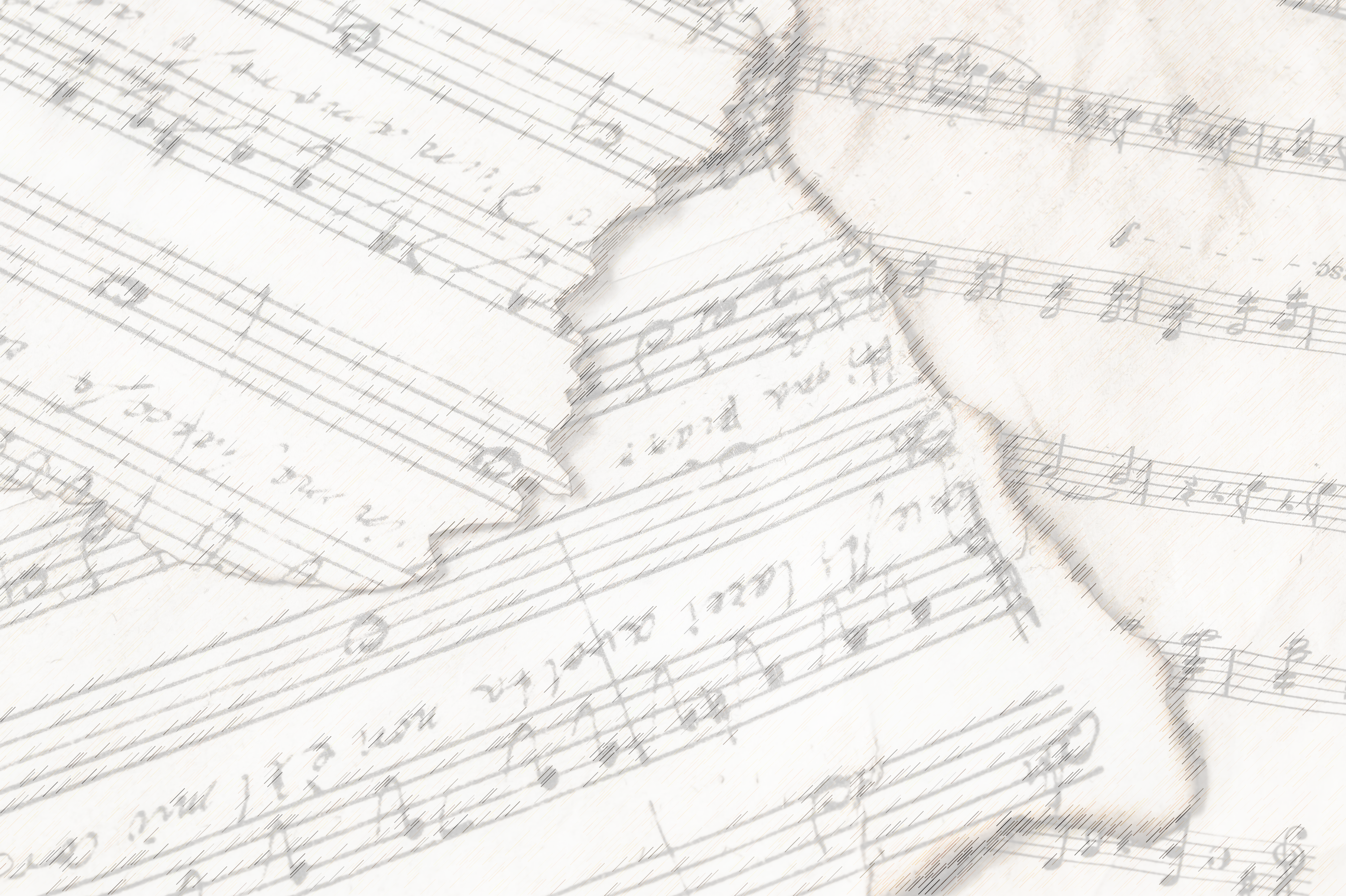 4 Bible Guarantees:
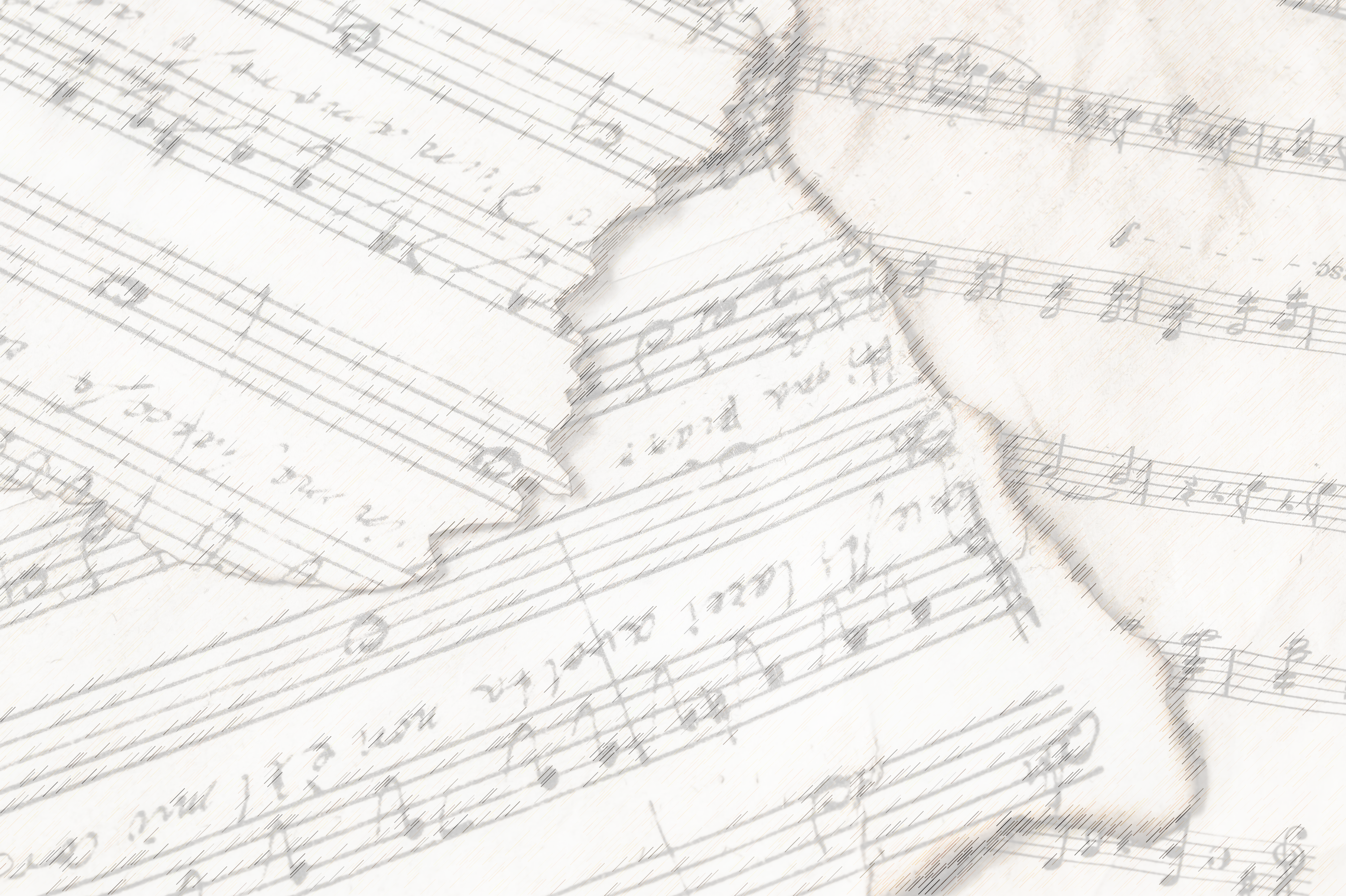 4 Bible Guarantees:
We will All stand in Judgment
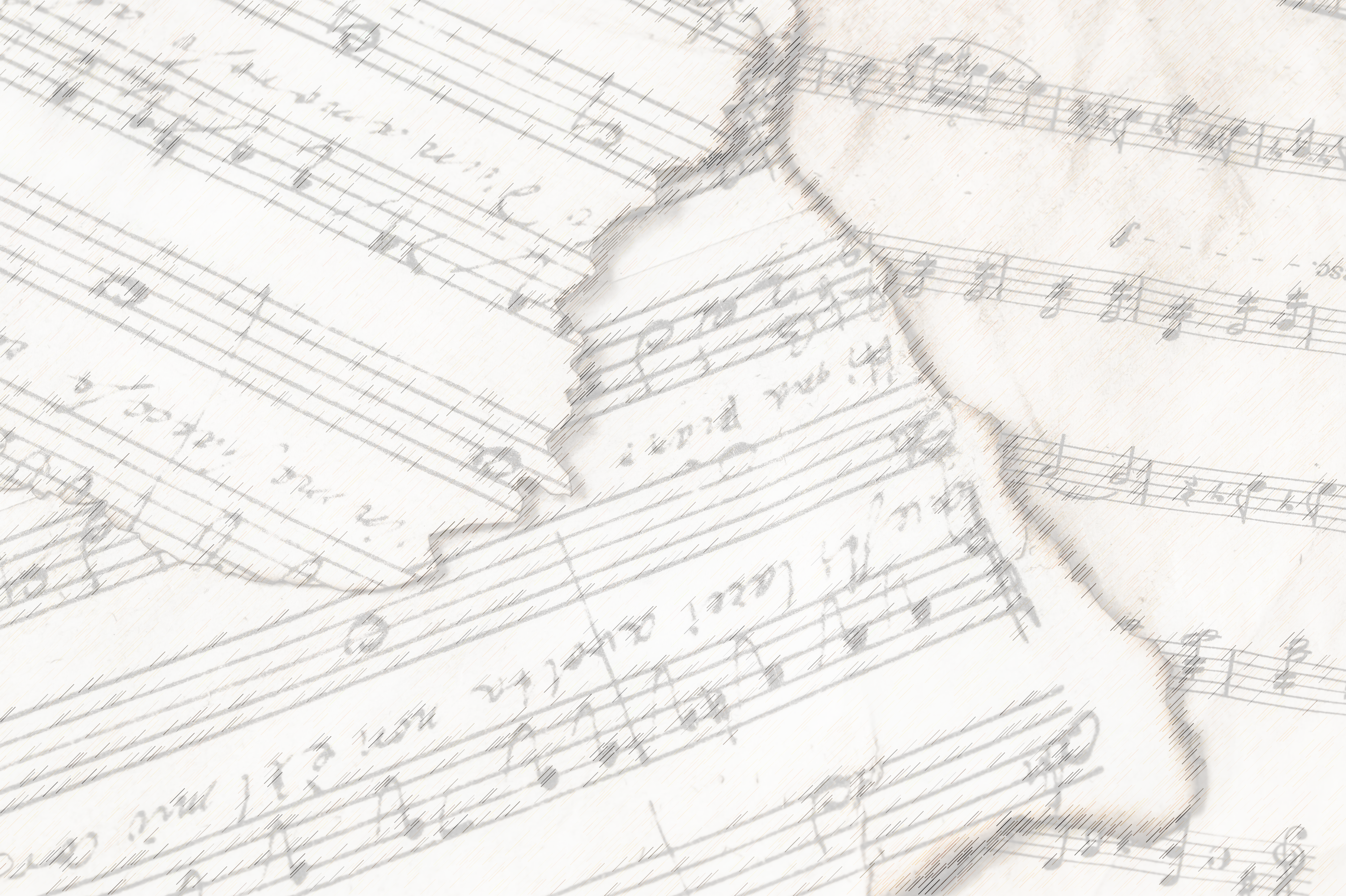 We Will Stand In Judgment
Heb. 9: 27
2 Cor. 5: 10
Rev. 20: 11-15


Acts 24: 25
2 Tim. 4: 1
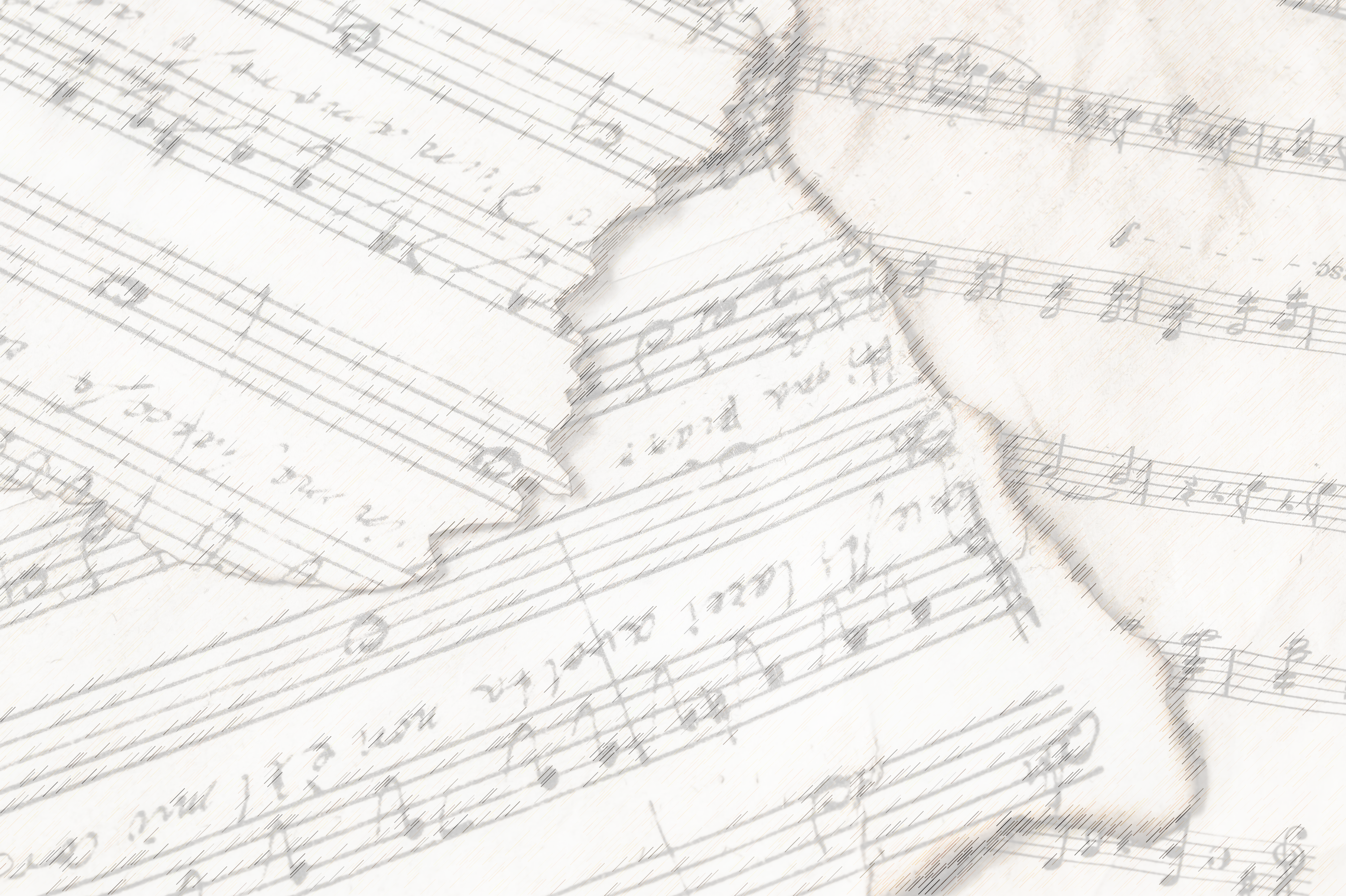 4 Bible Guarantees:
We will All stand in Judgment
We will All give an Account
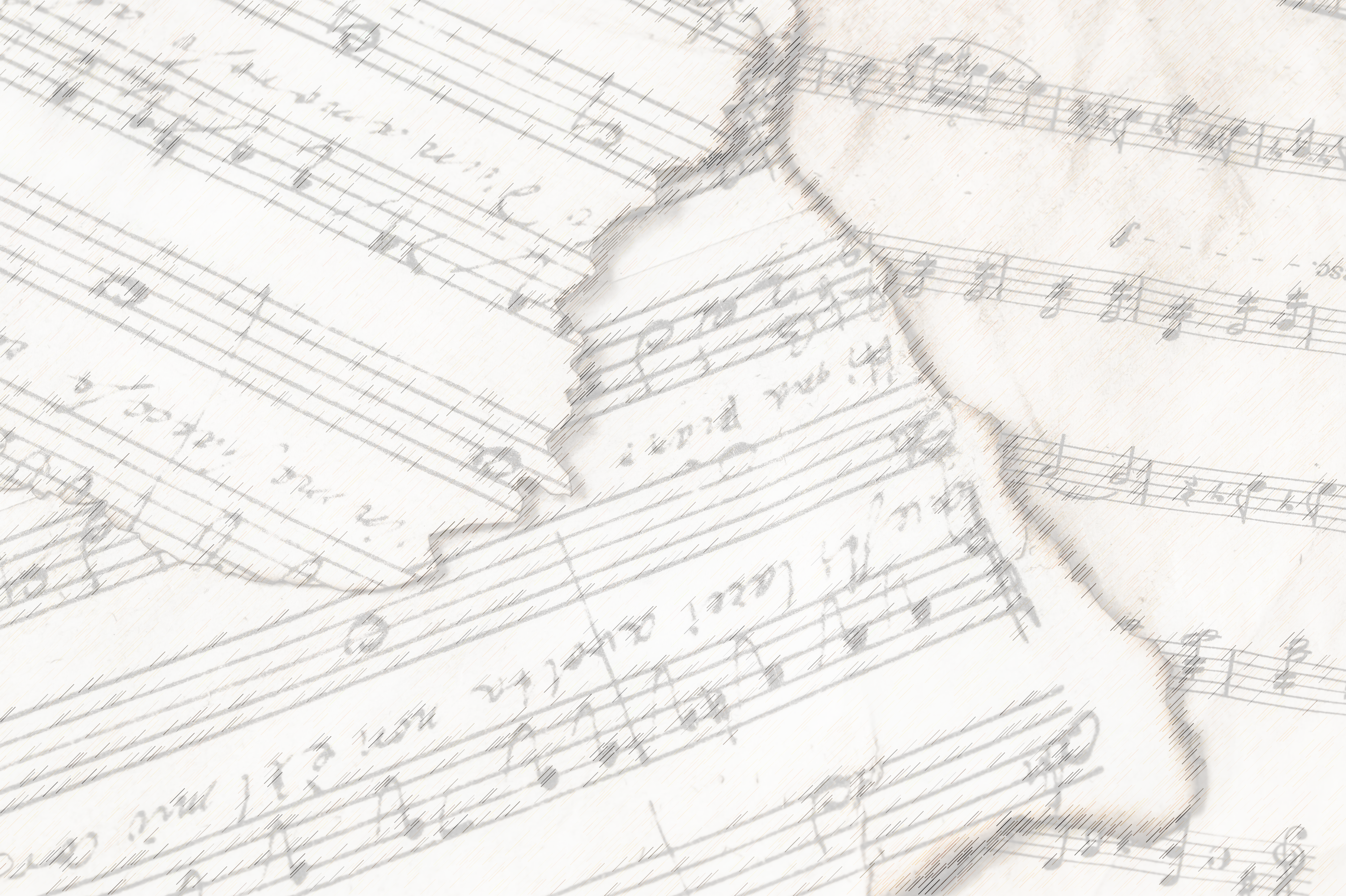 We Will Give An Account
Of What We Have Said
Matt. 12: 36
Jn. 12:48
Jms. 1: 19, 26, 2: 12, 3: 1, 5: 12
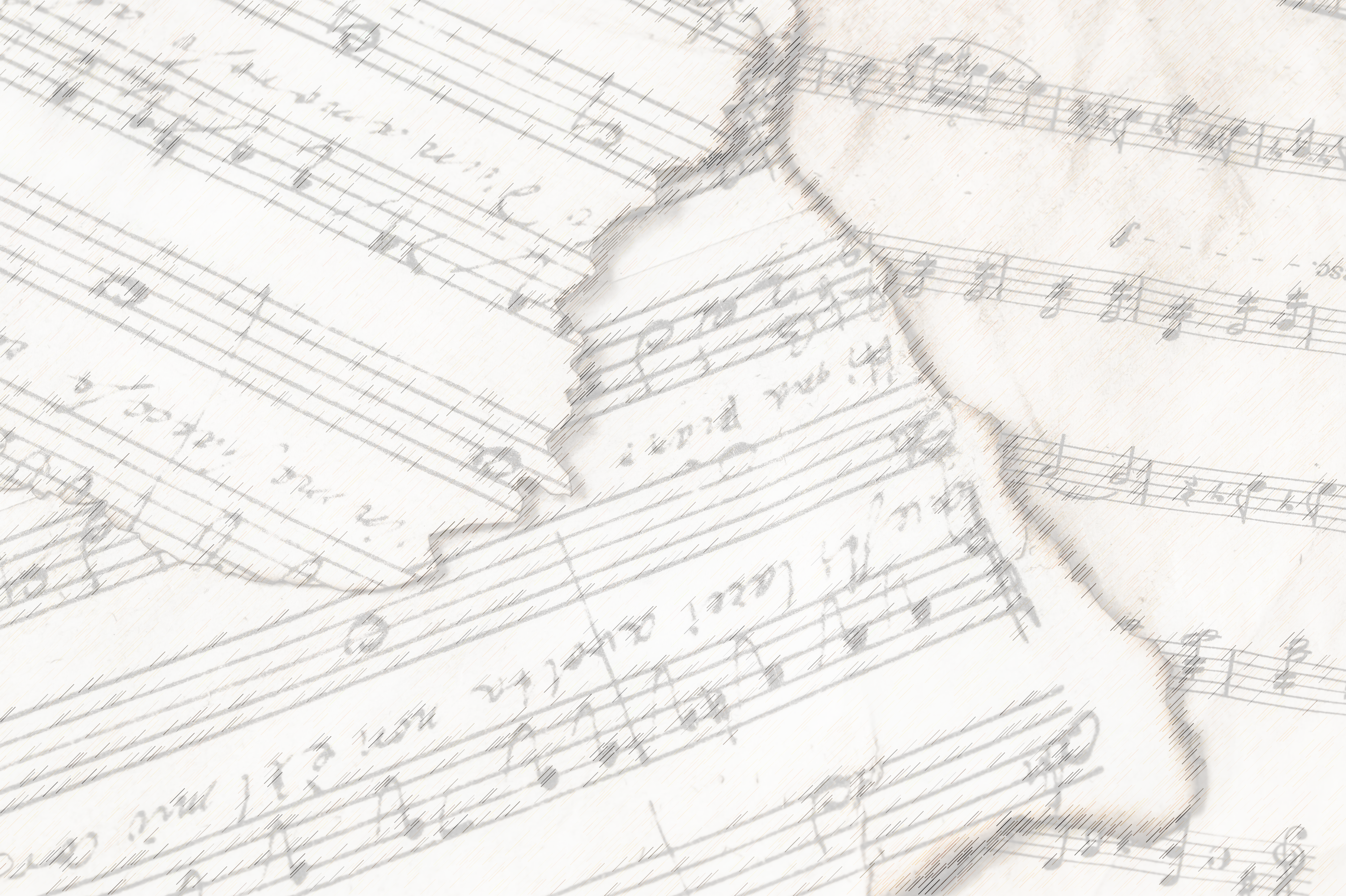 We Will Give An Account
Of What We Have Done
Acts 17: 30-31
Heb. 13: 4
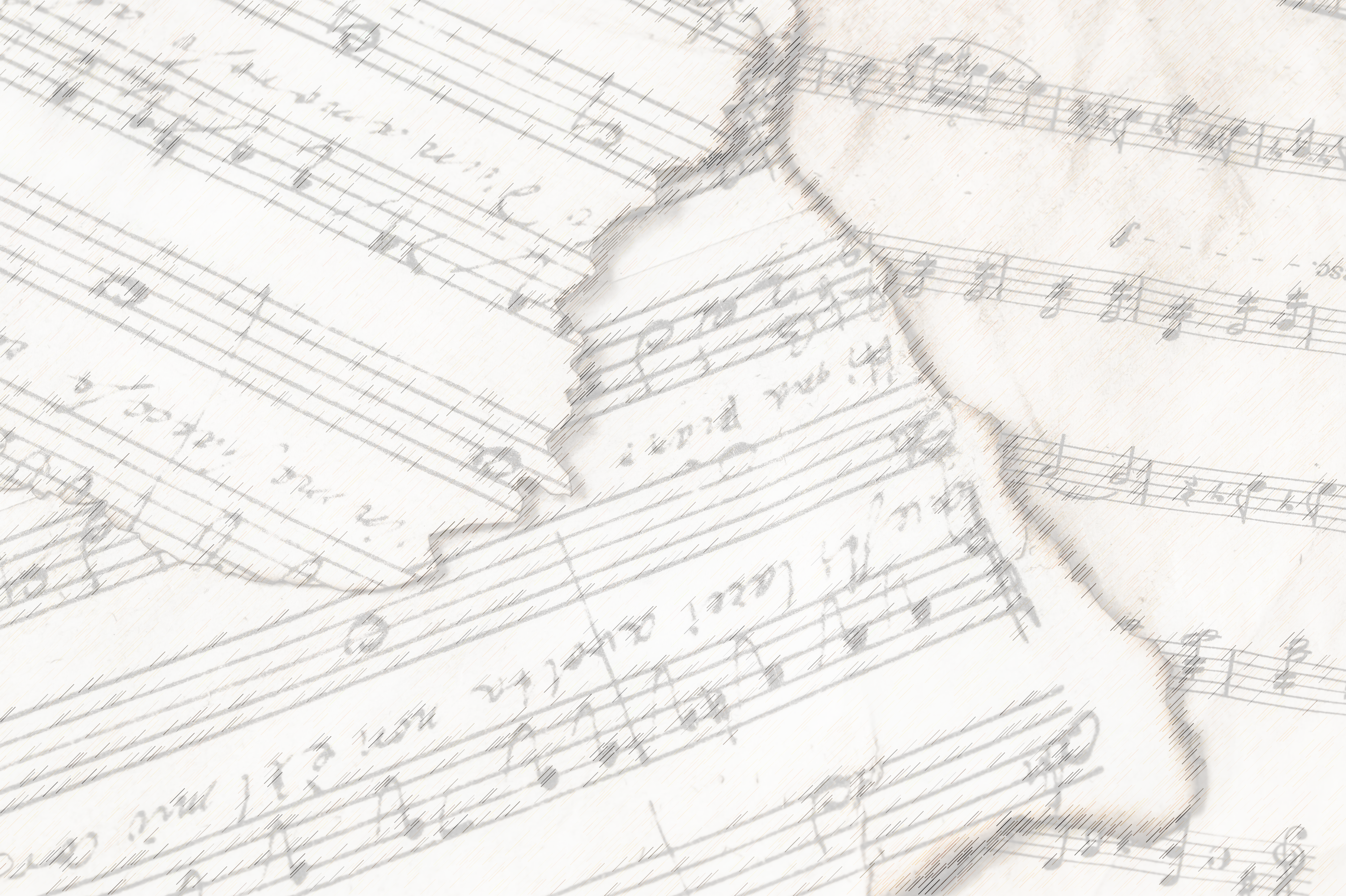 We Will Give An Account
Of What We Have Thought
Jms. 2: 4
Matt. 5:
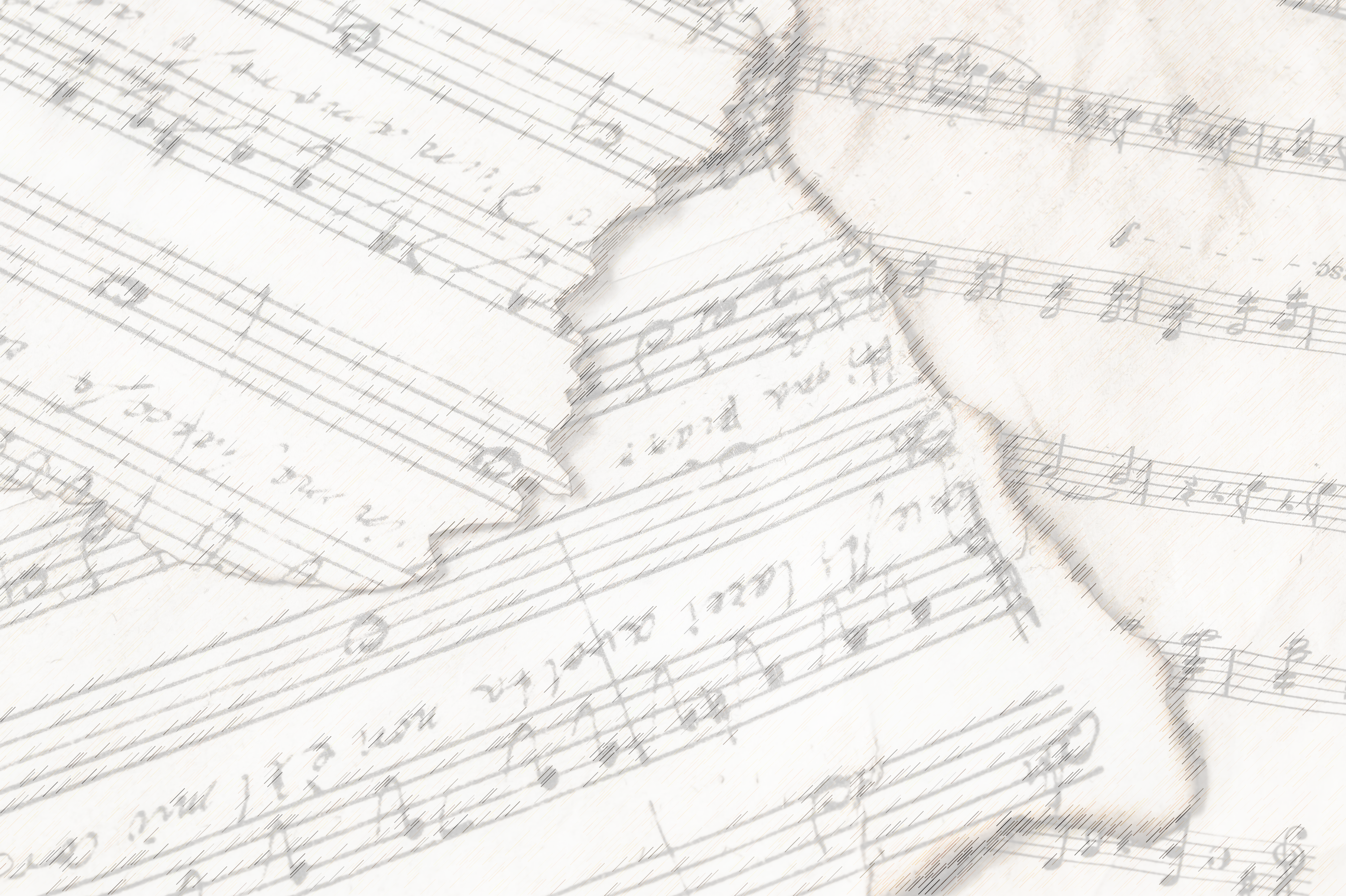 We Will Give An Account
Of What We Have Hidden
Rom. 2: 16
Eccl. 12: 14
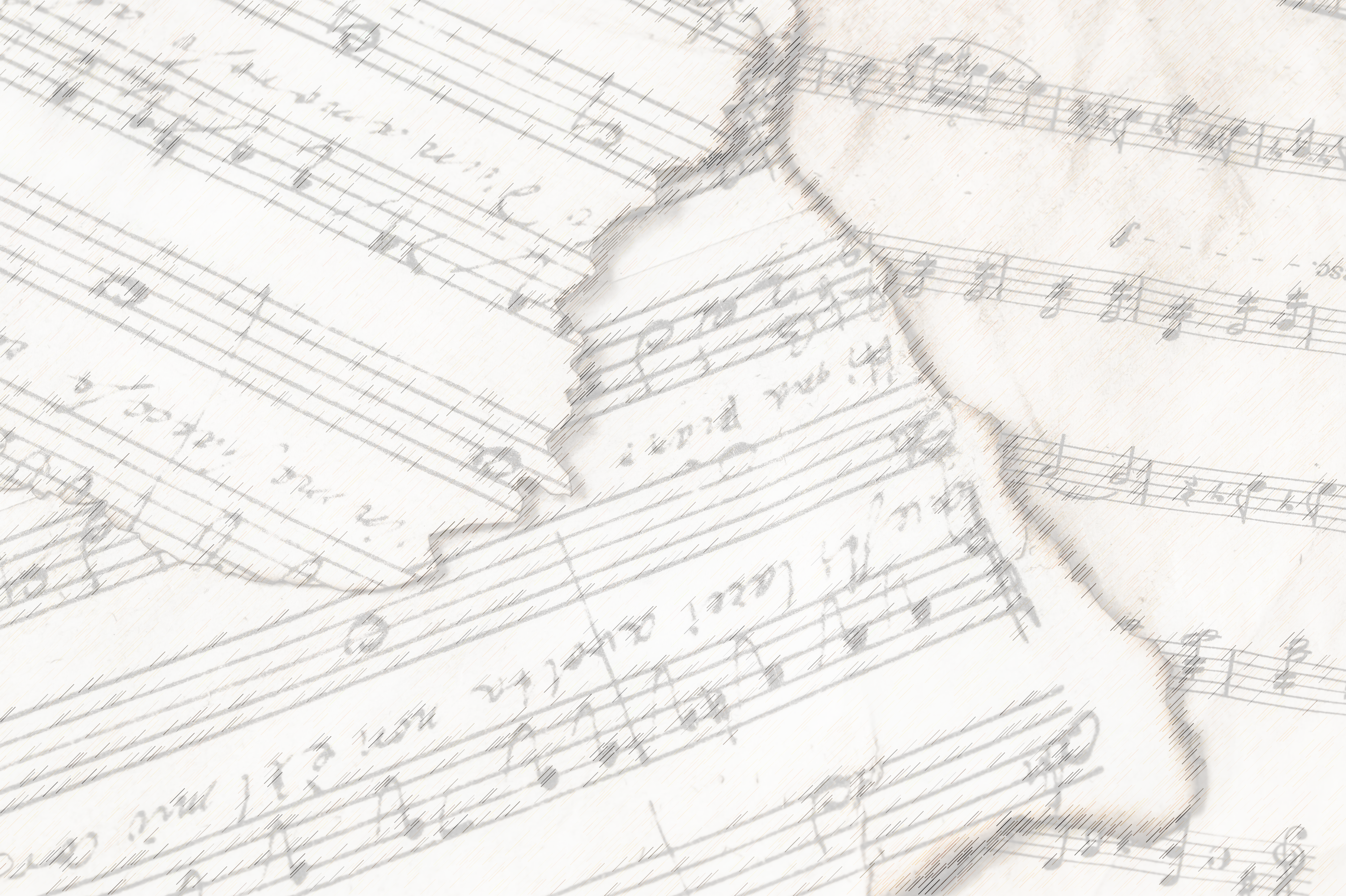 We Will Give An Account
Of How We Have Worshiped
1 Cor. 11: 29
Jn. 4: 24
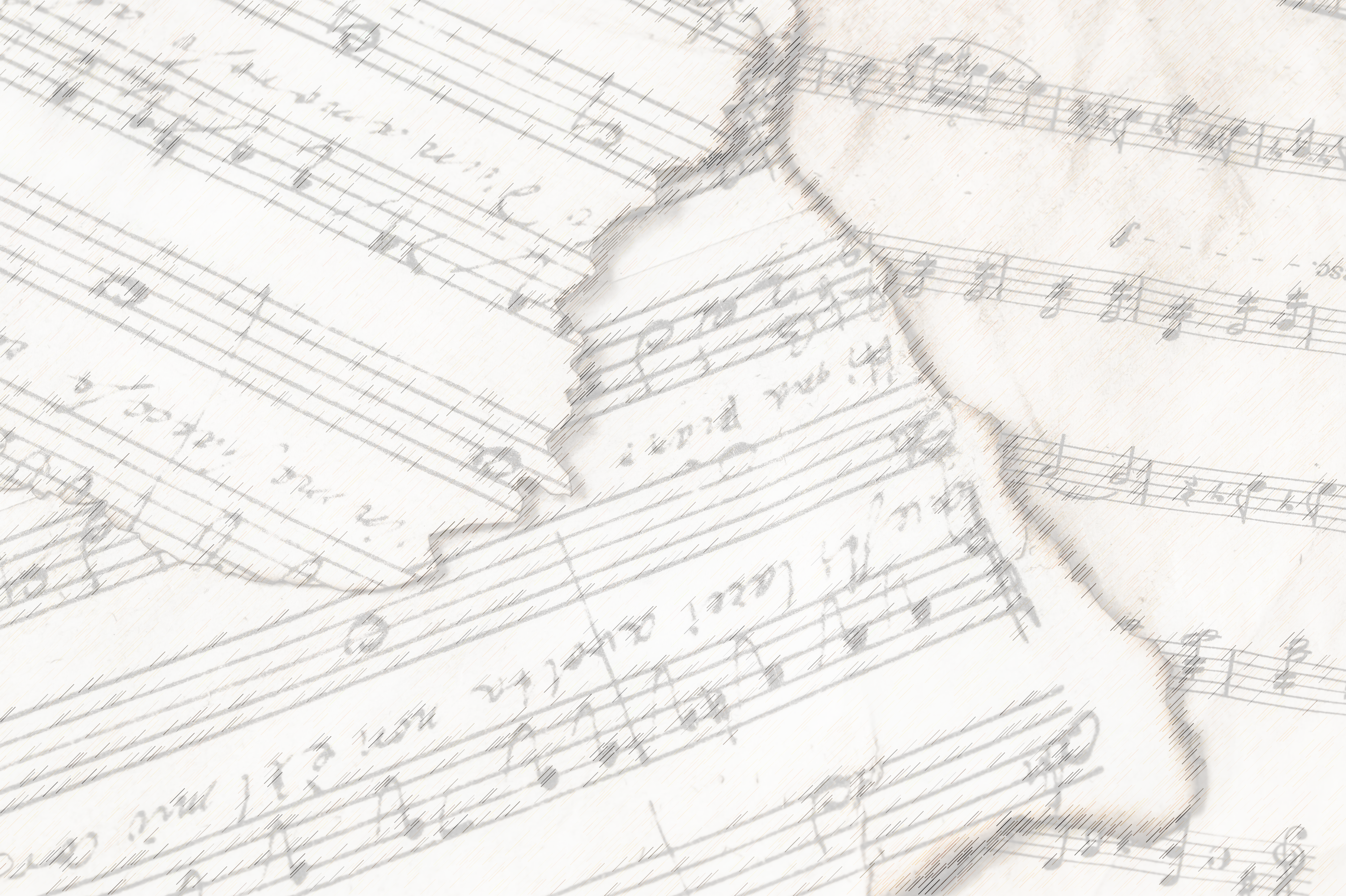 Verse 2:
"Sadly you’ll stand if you’re unprepared, Trembling, you’ll fall on your knee,
Facing the sentence of life or of death;
What will that sentence be?"
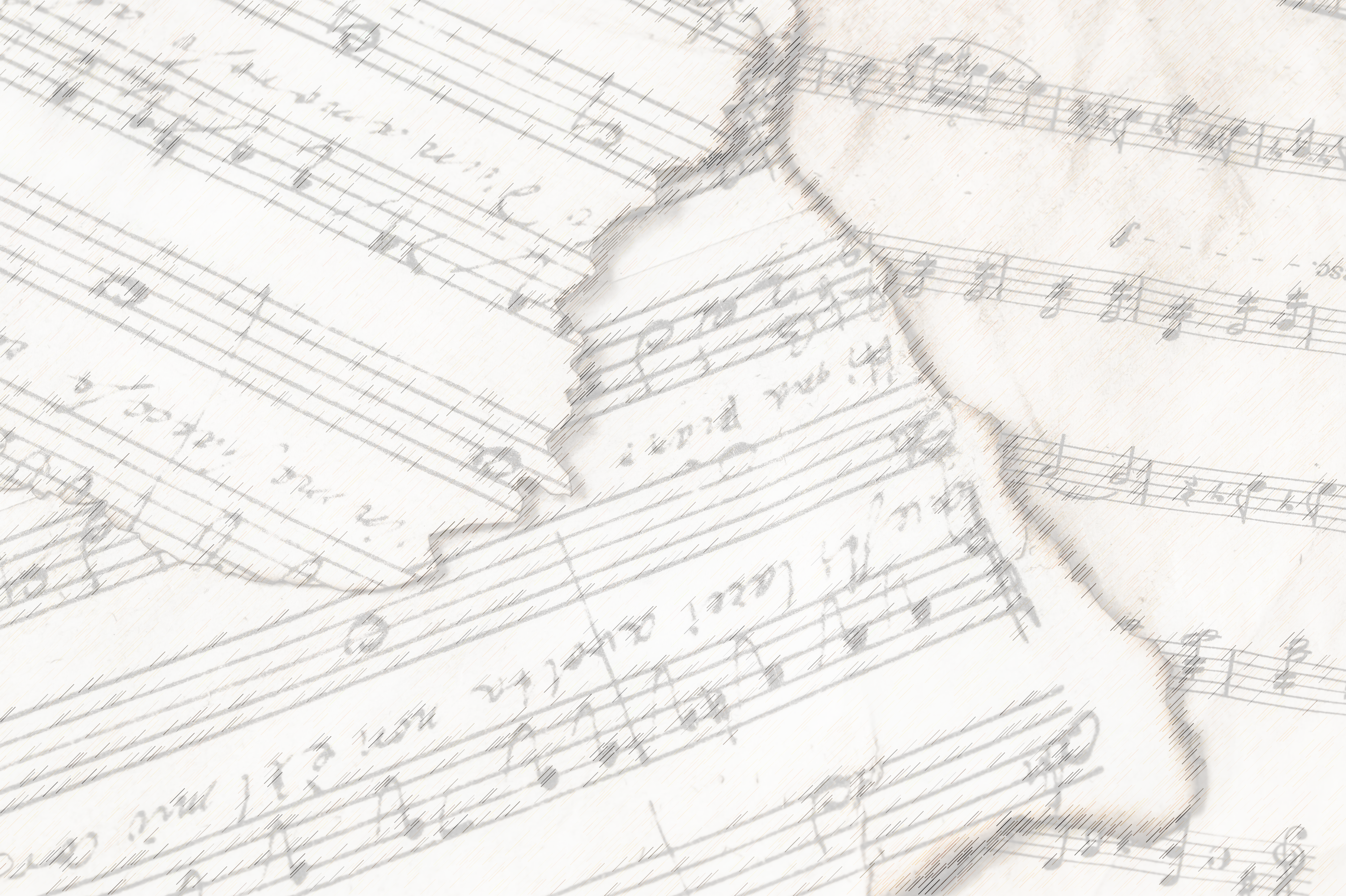 4 Bible Guarantees:
We will All stand in Judgment
We will All give an Account
Many will stand Unprepared
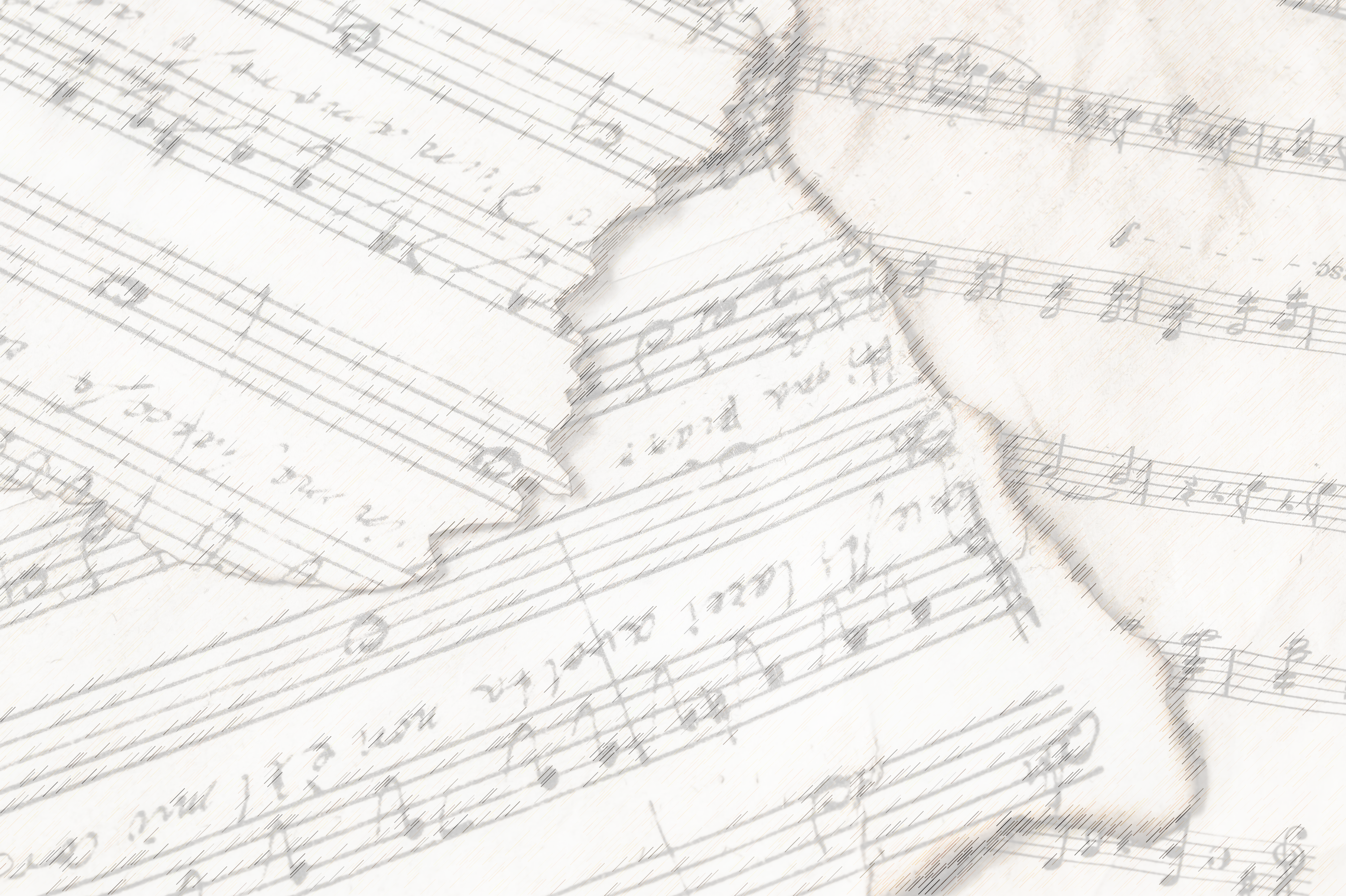 Many Will Be Unprepared
Rom. 1: 28-32, 2: 2
2 Pet. 2: 9
Matt. 7: 13-14, 22: 1-14
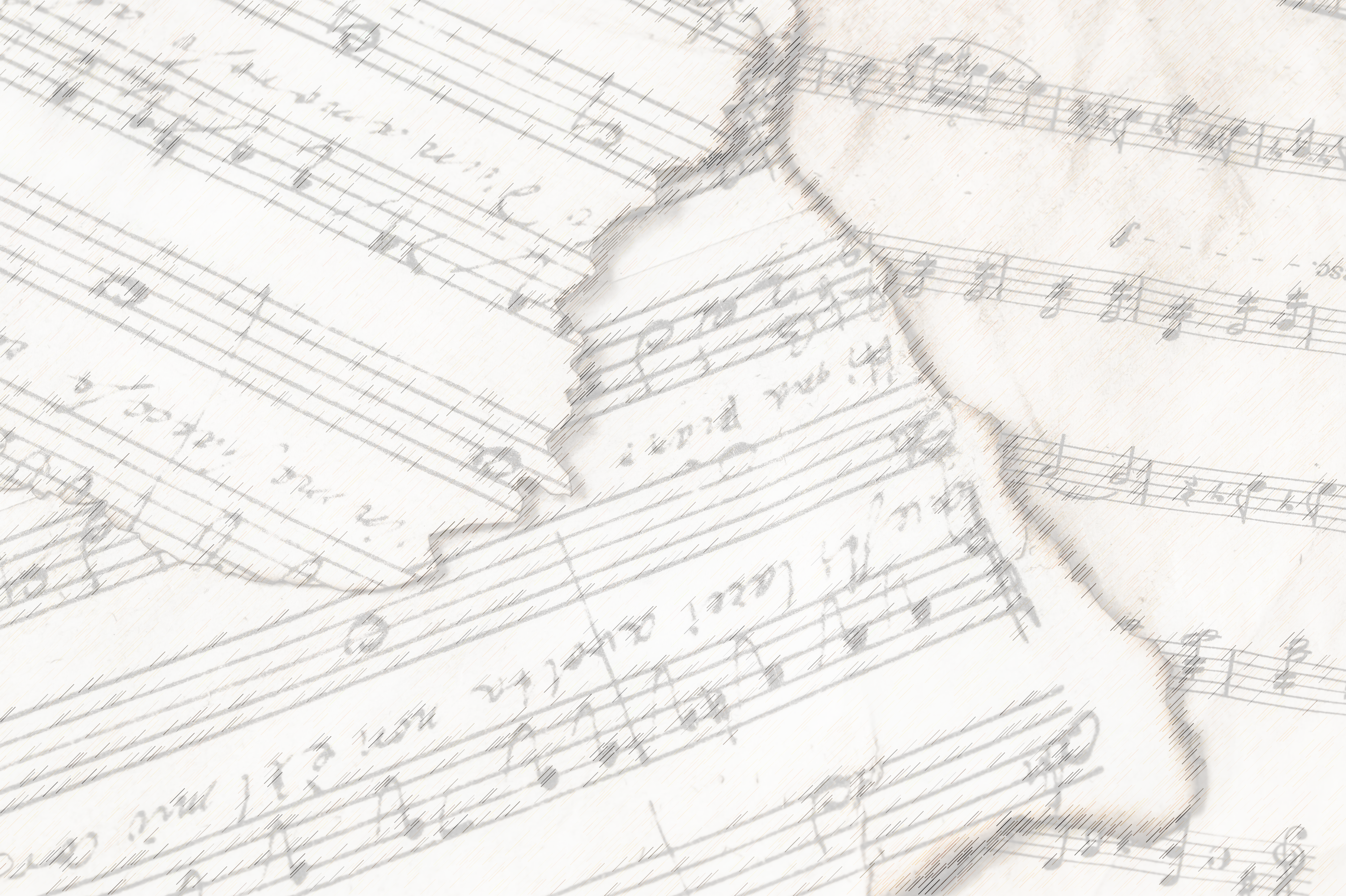 Verse 3:
"Now is the time to prepare, my friend;
Make your soul spotless and free,
Washed in the blood of the Crucified One.
He will your answer be."
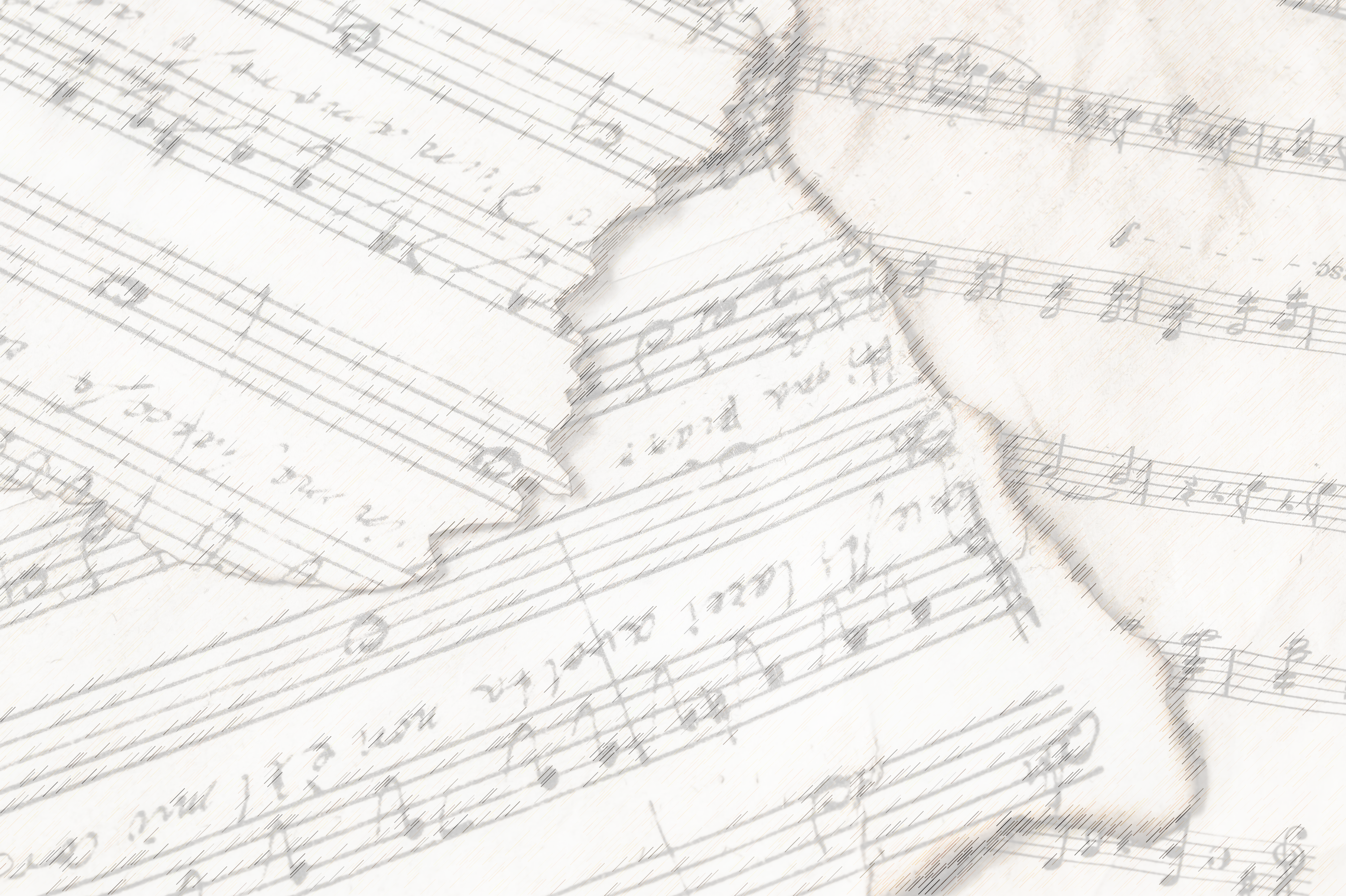 4 Bible Guarantees:
We will All stand in Judgment
We will All give an Account
Many will stand Unprepared
We must make Preparations
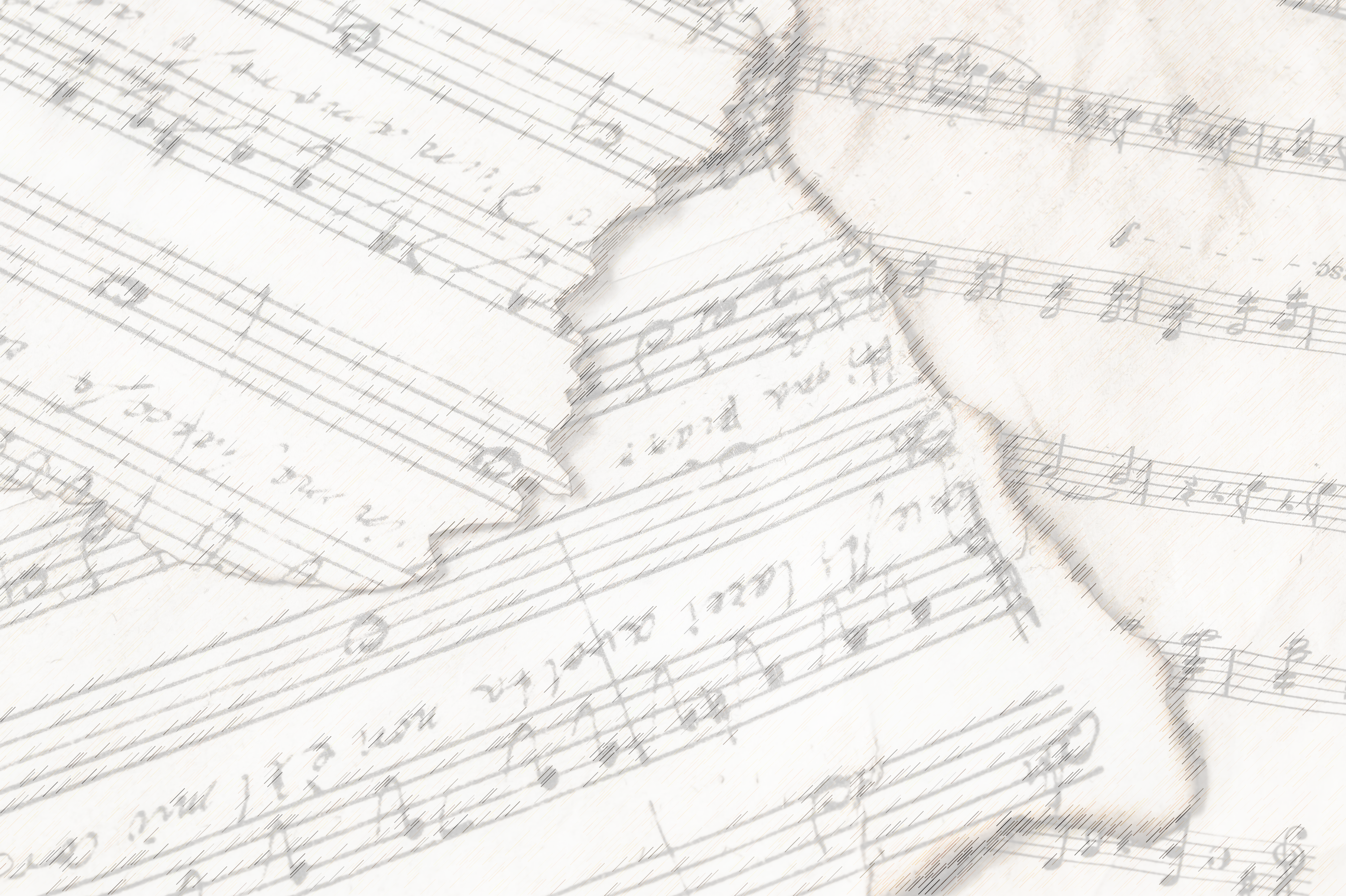 We Must Make Preparations
Matt. 25:1-7 
Heb. 11: 7
1 Pet. 3: 20-21
2 Tim. 4:8
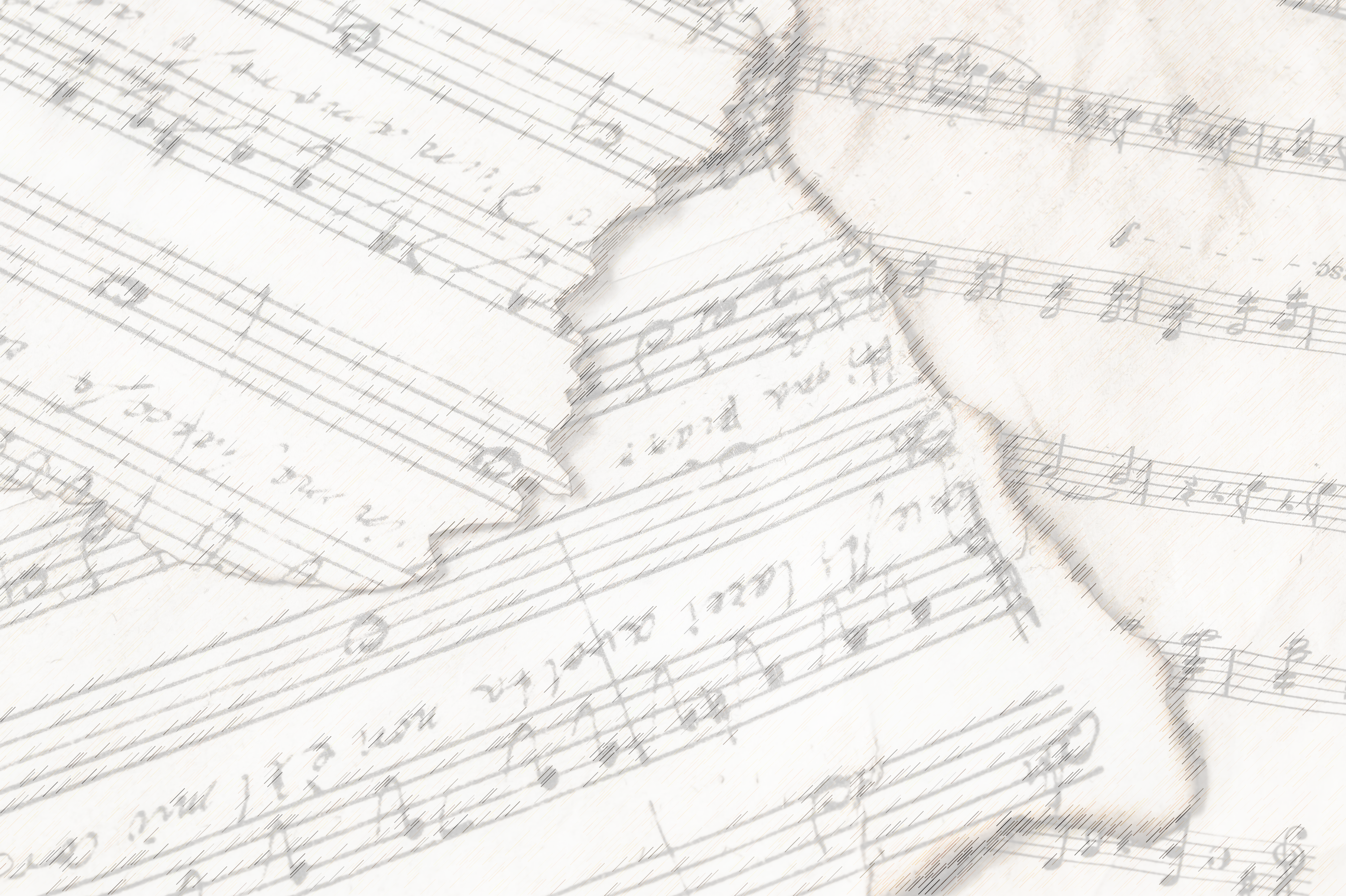 Chorus:
"What will it be? What will it be?
Where will you spend your eternity?
What will it be, O, what will it be?
What will your answer be?"
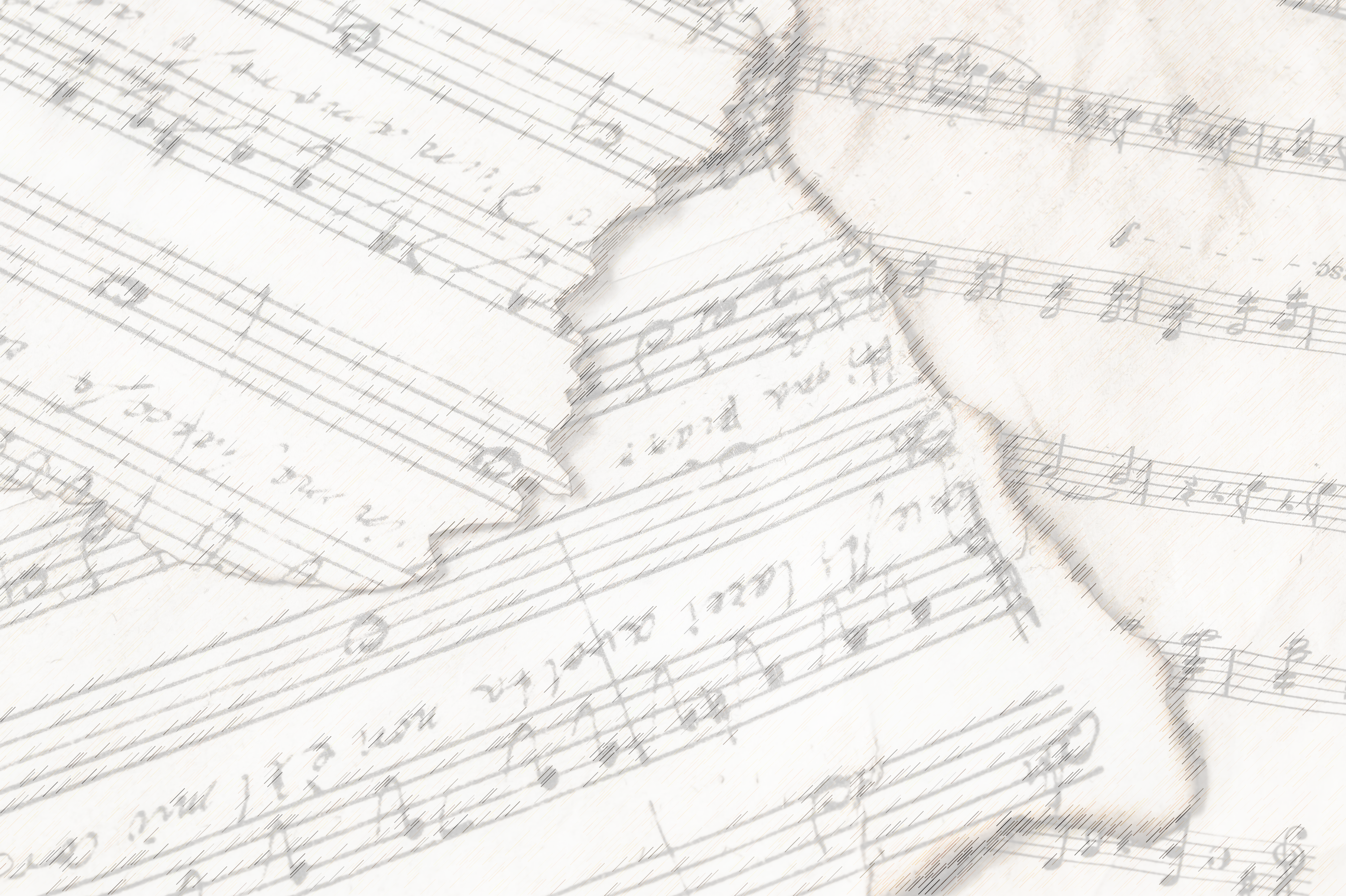 What Will Your Answer Be?
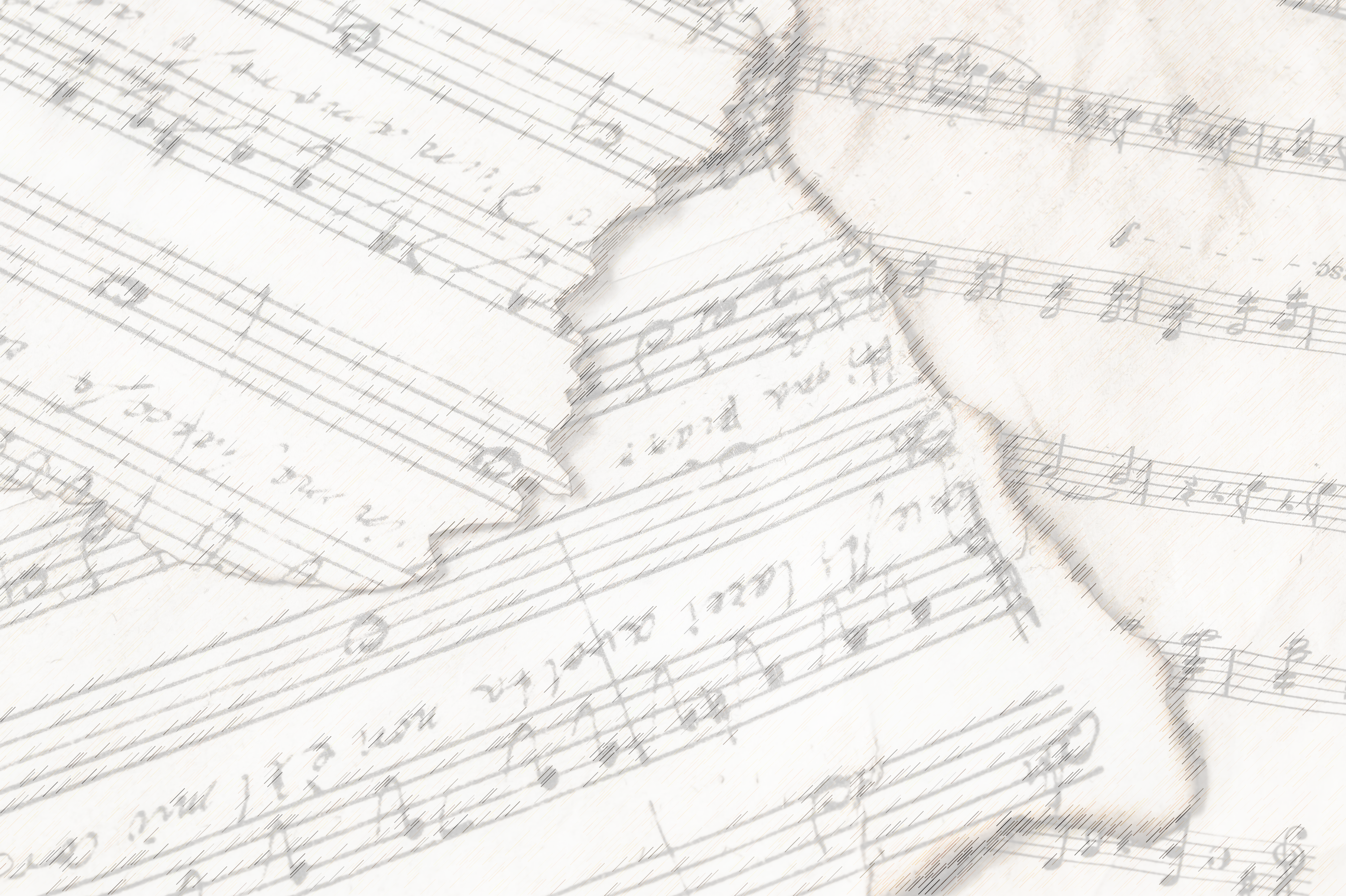 Invitation Song:
Love Lifted Me
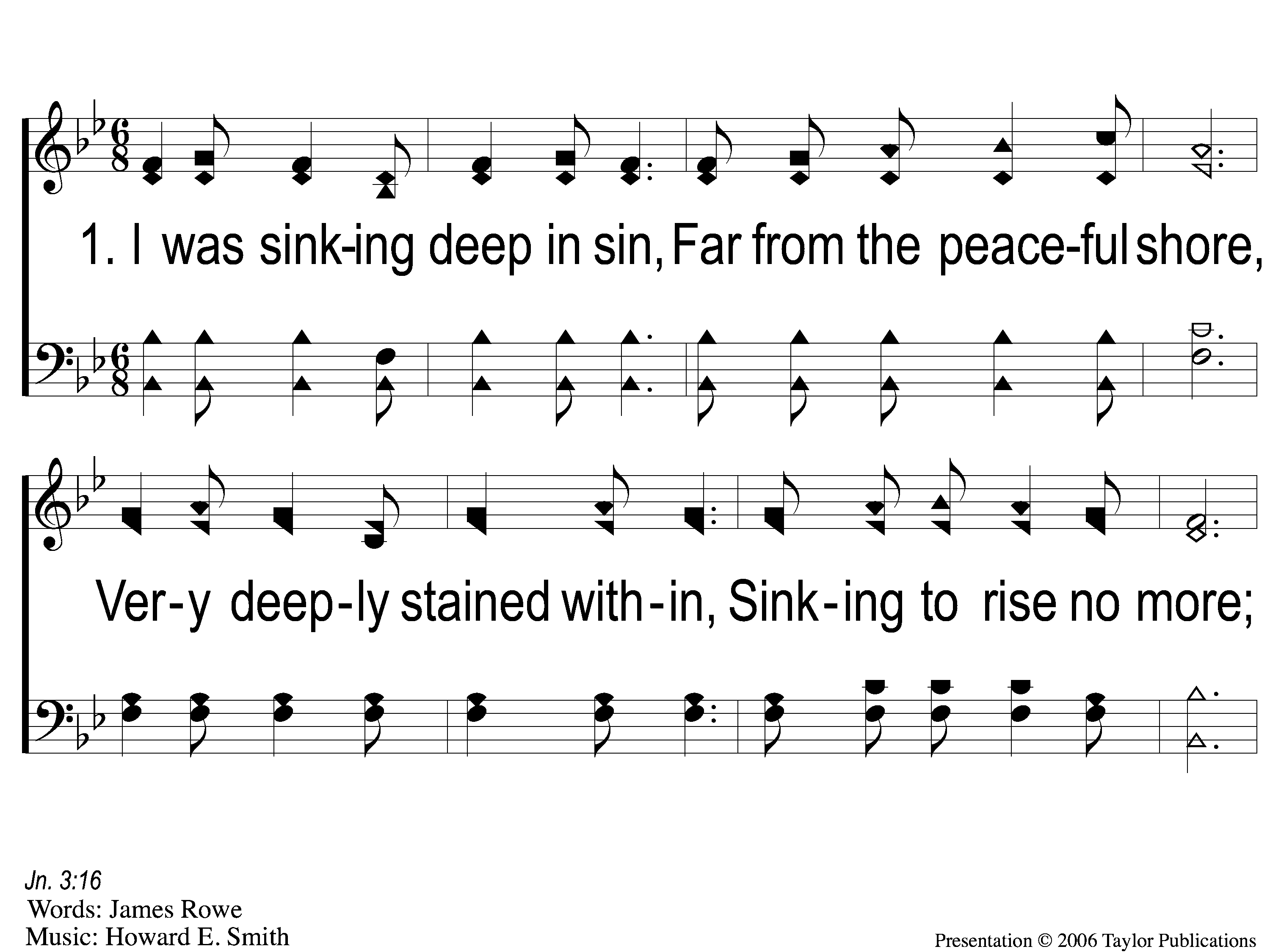 Love Lifted Me
453
1-1 Love Lifted Me
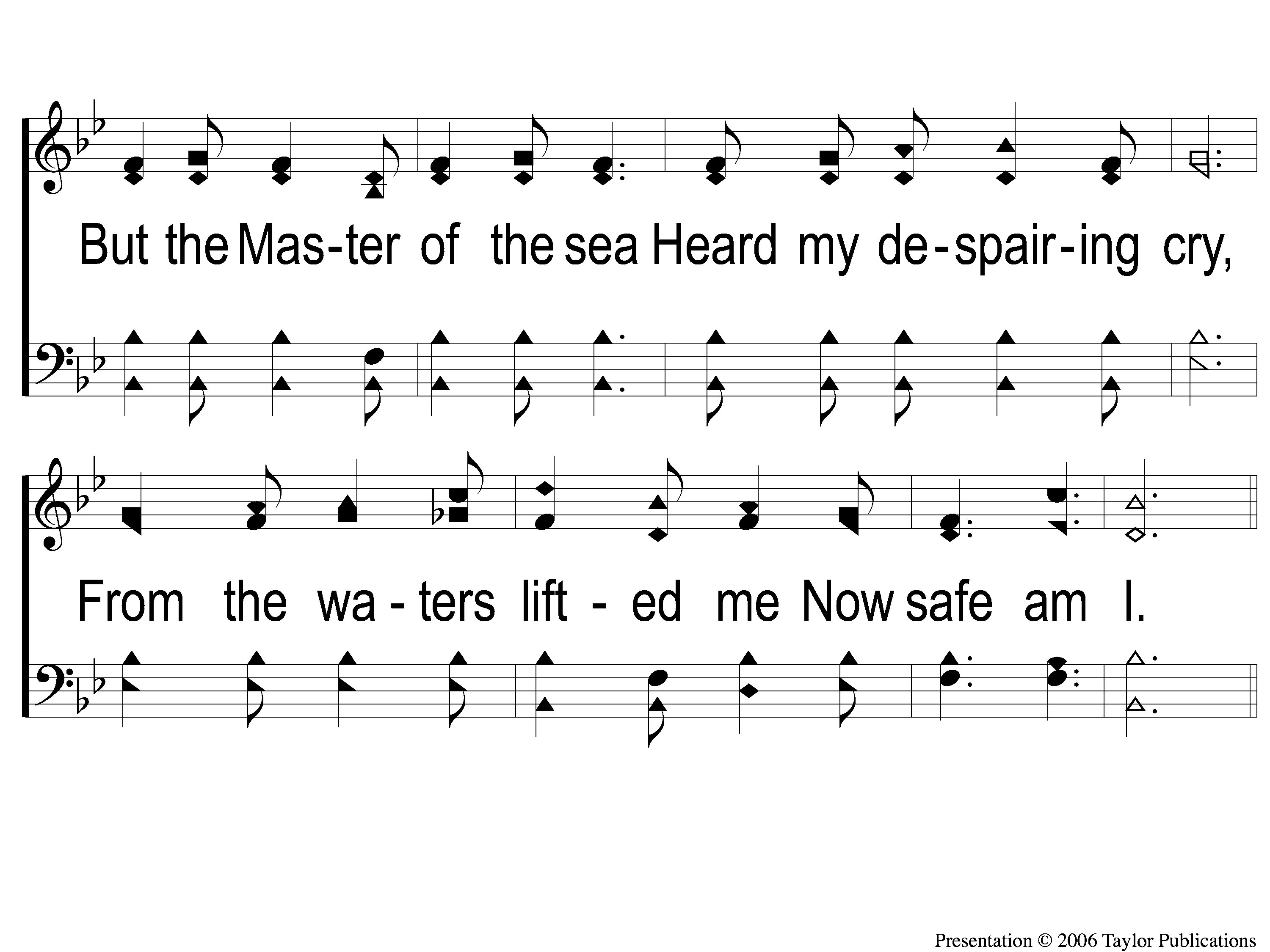 Love Lifted Me
453
1-2 Love Lifted Me
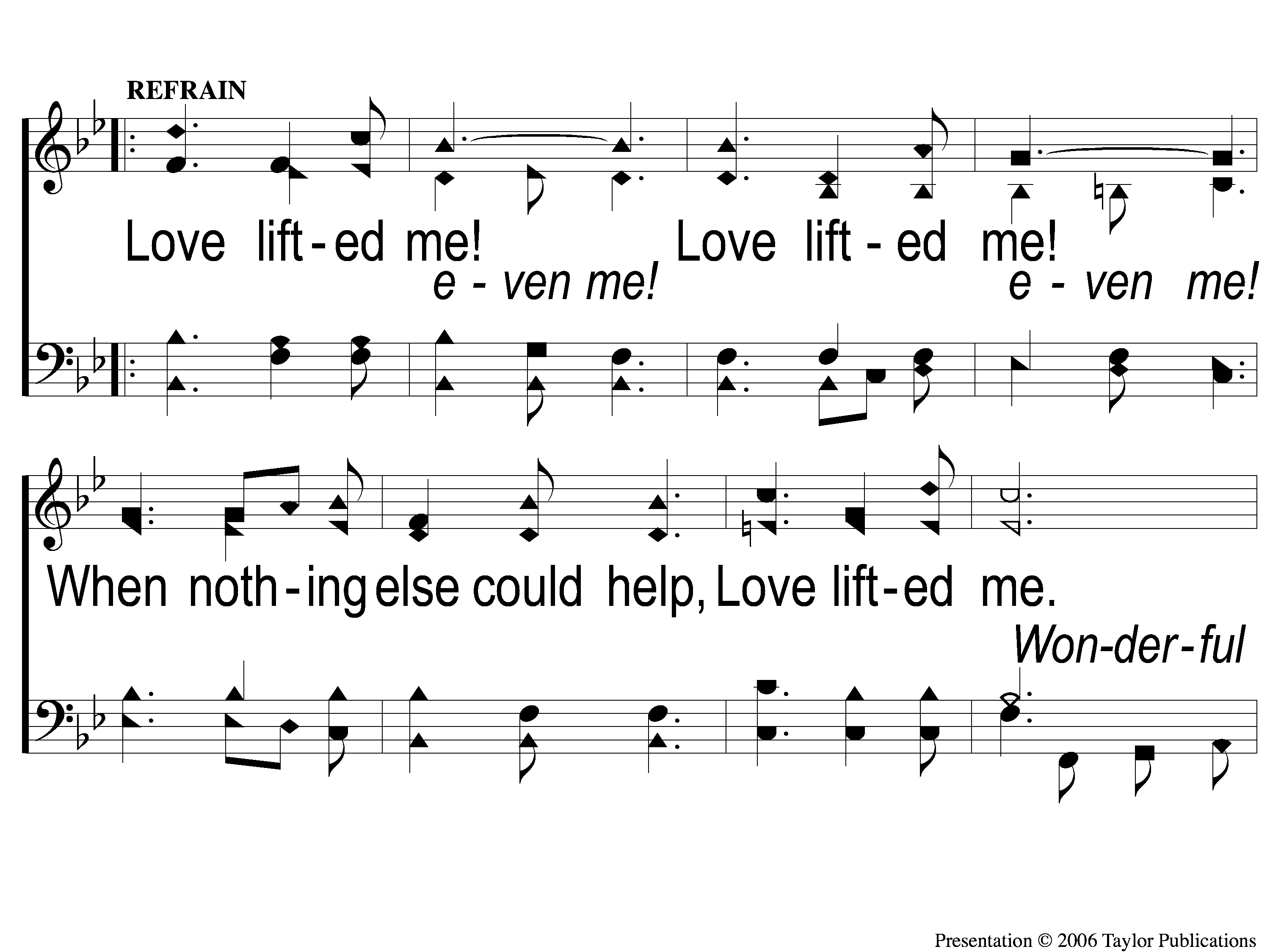 Love Lifted Me
453
C-1 Love Lifted Me
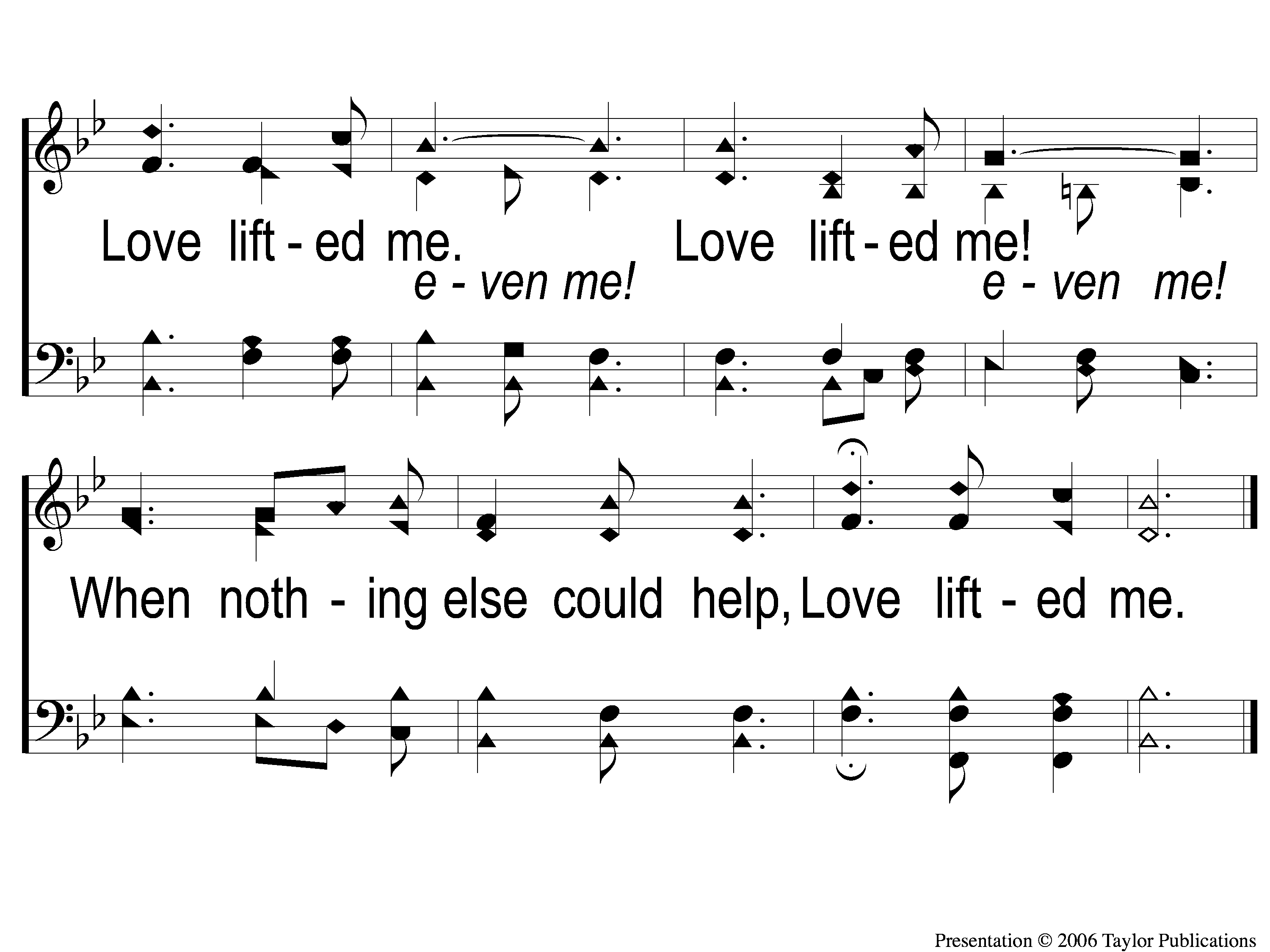 Love Lifted Me
453
C-2 Love Lifted Me
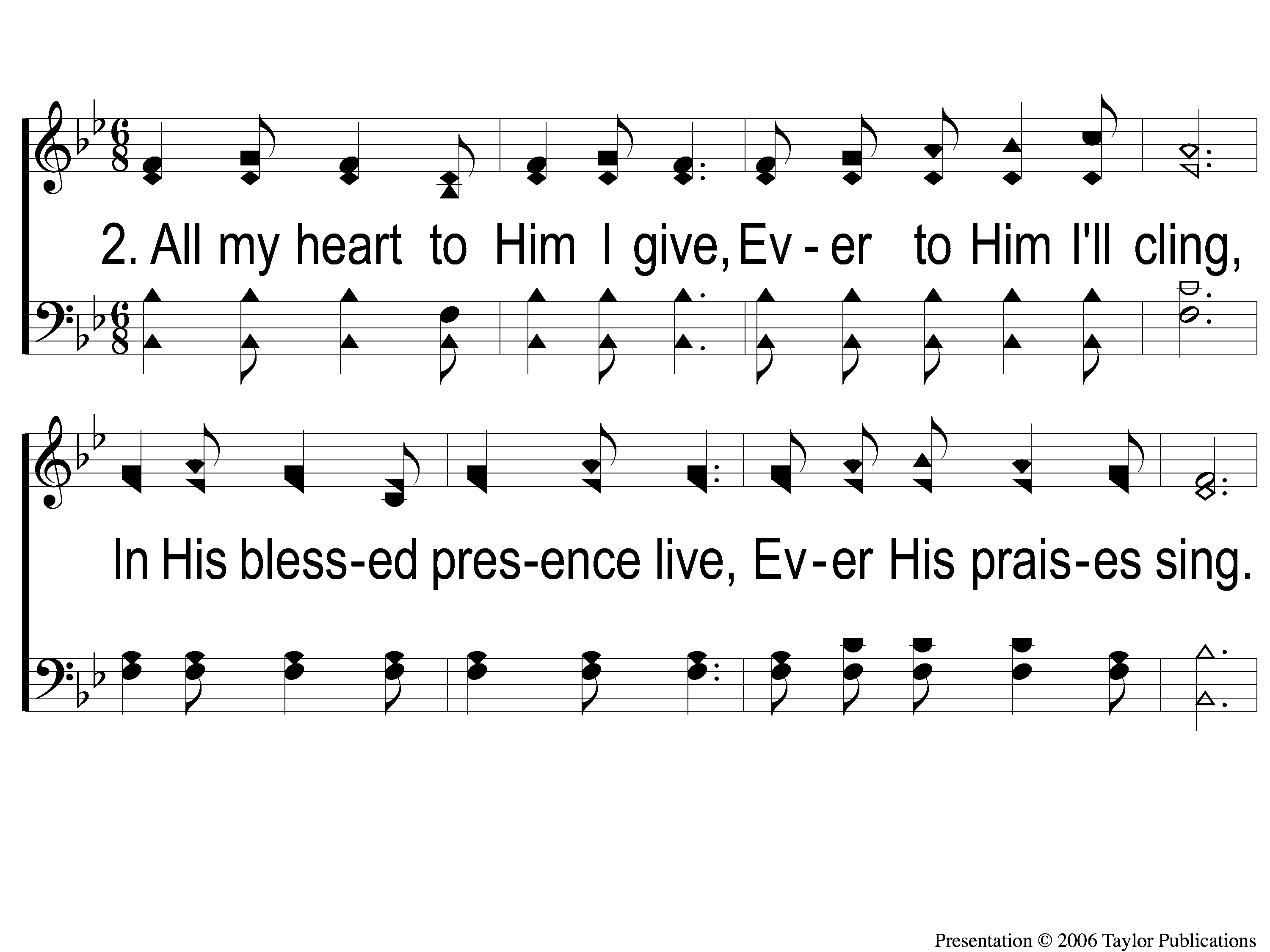 Love Lifted Me
453
2-1 Love Lifted Me
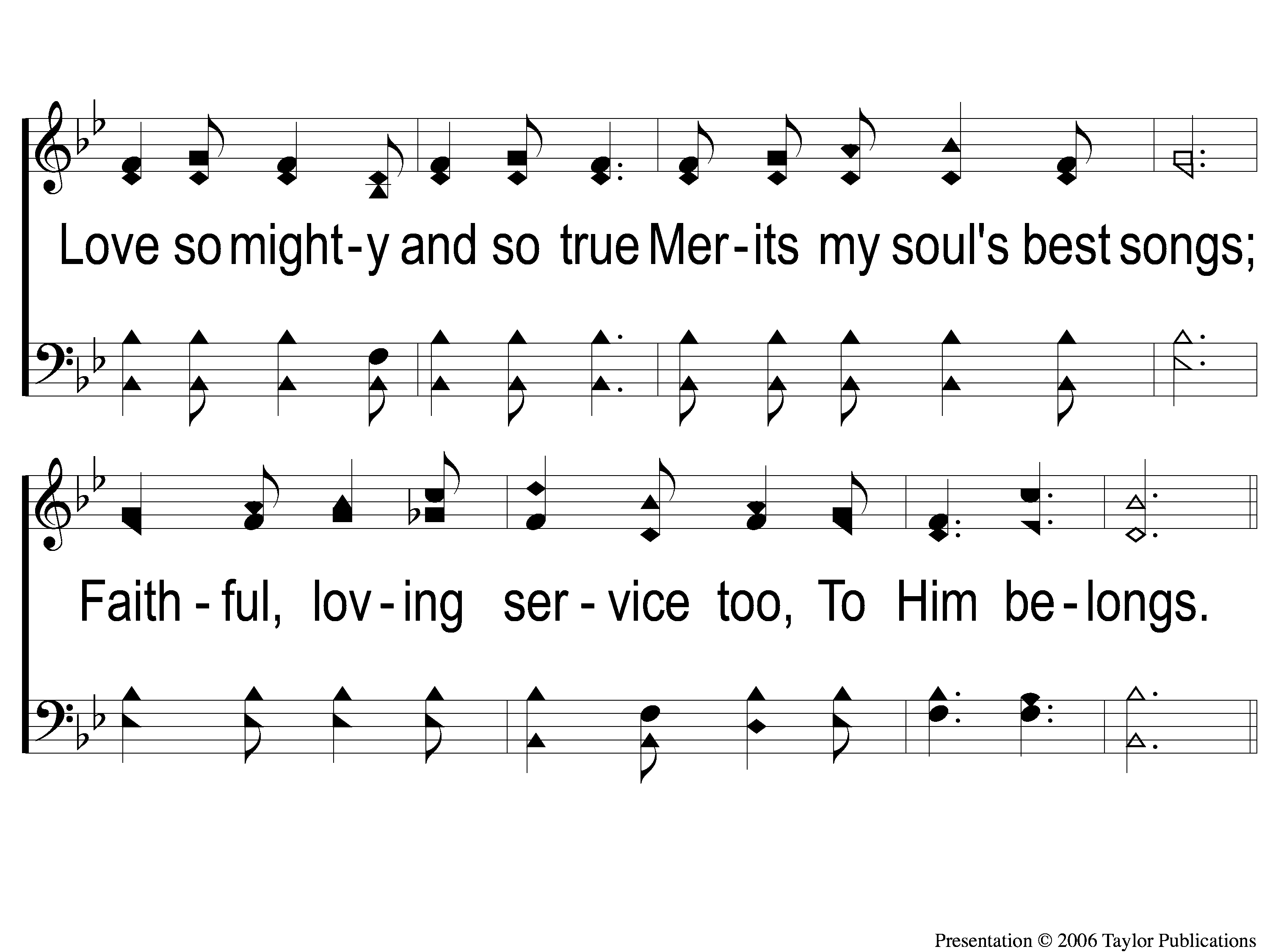 Love Lifted Me
453
2-2 Love Lifted Me
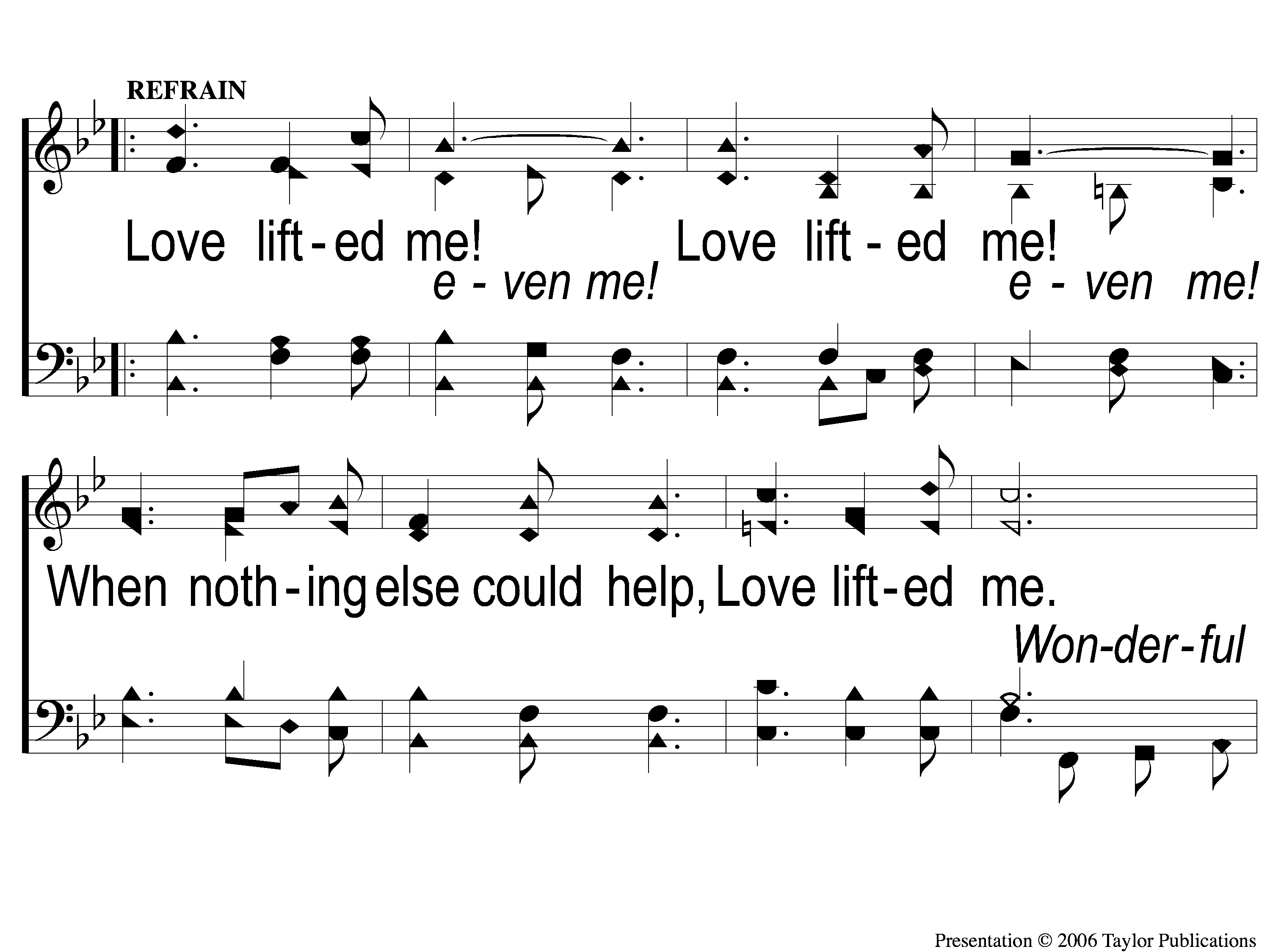 Love Lifted Me
453
C-1 Love Lifted Me
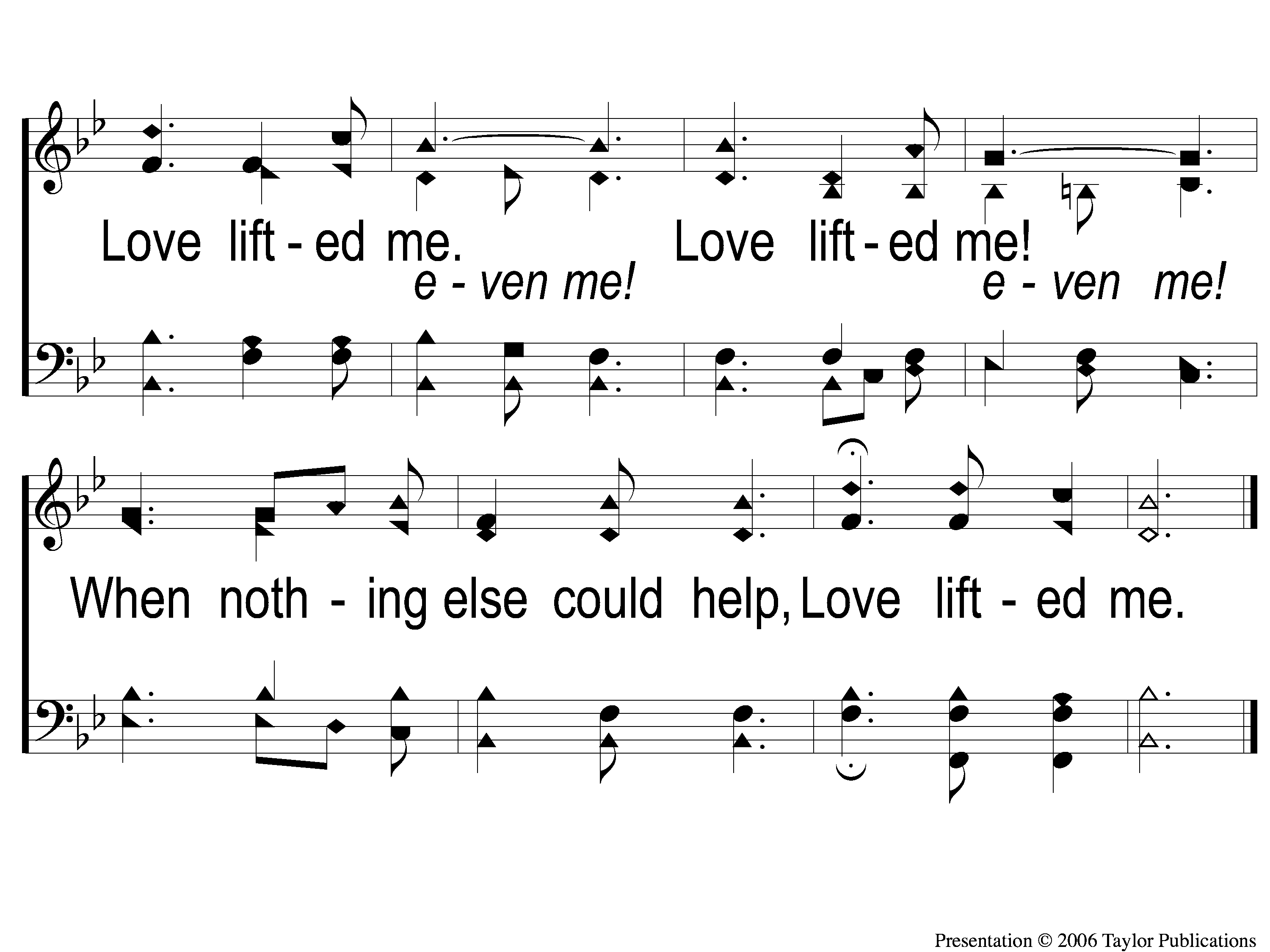 Love Lifted Me
453
C-2 Love Lifted Me
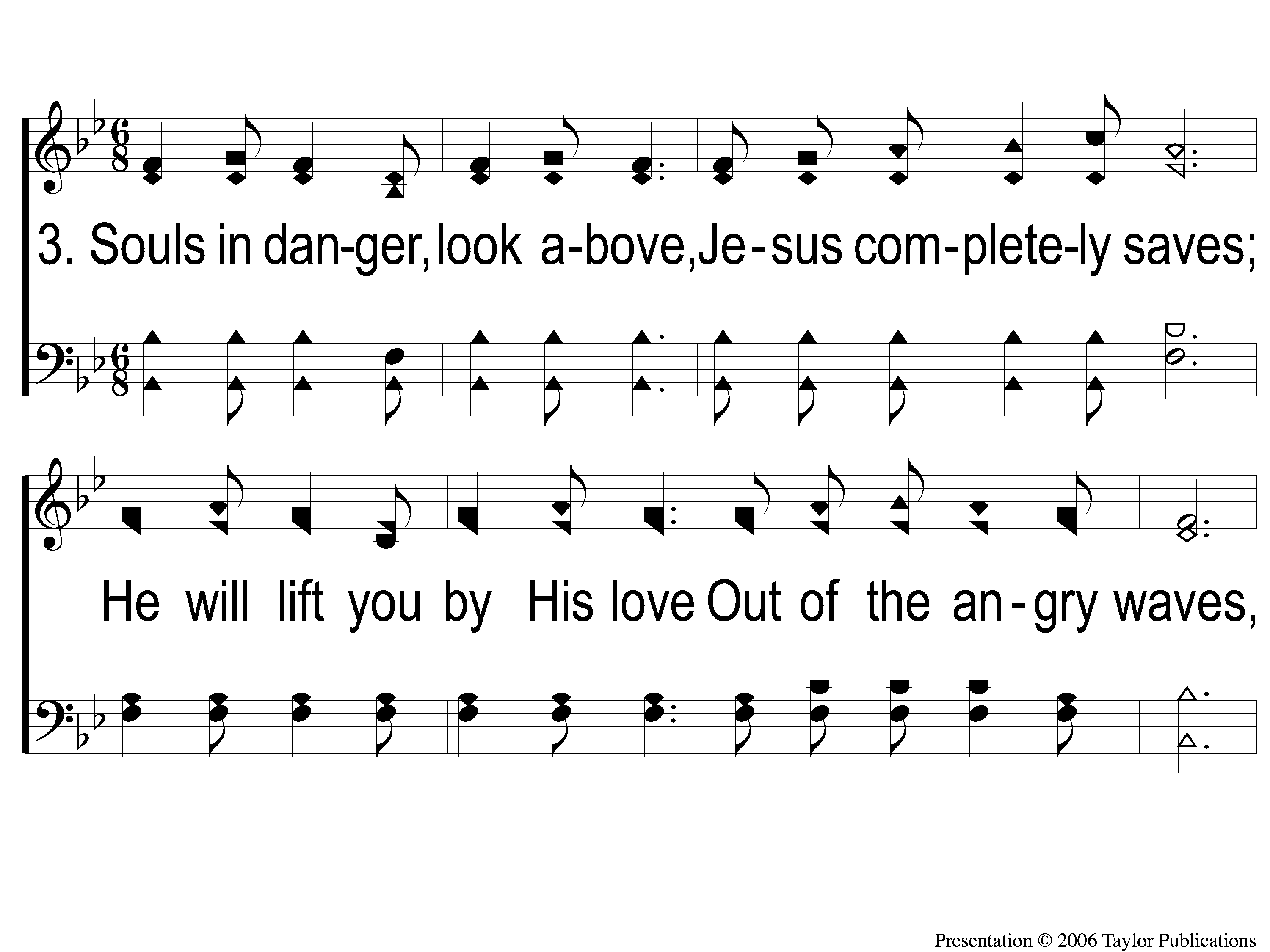 Love Lifted Me
453
3-1 Love Lifted Me
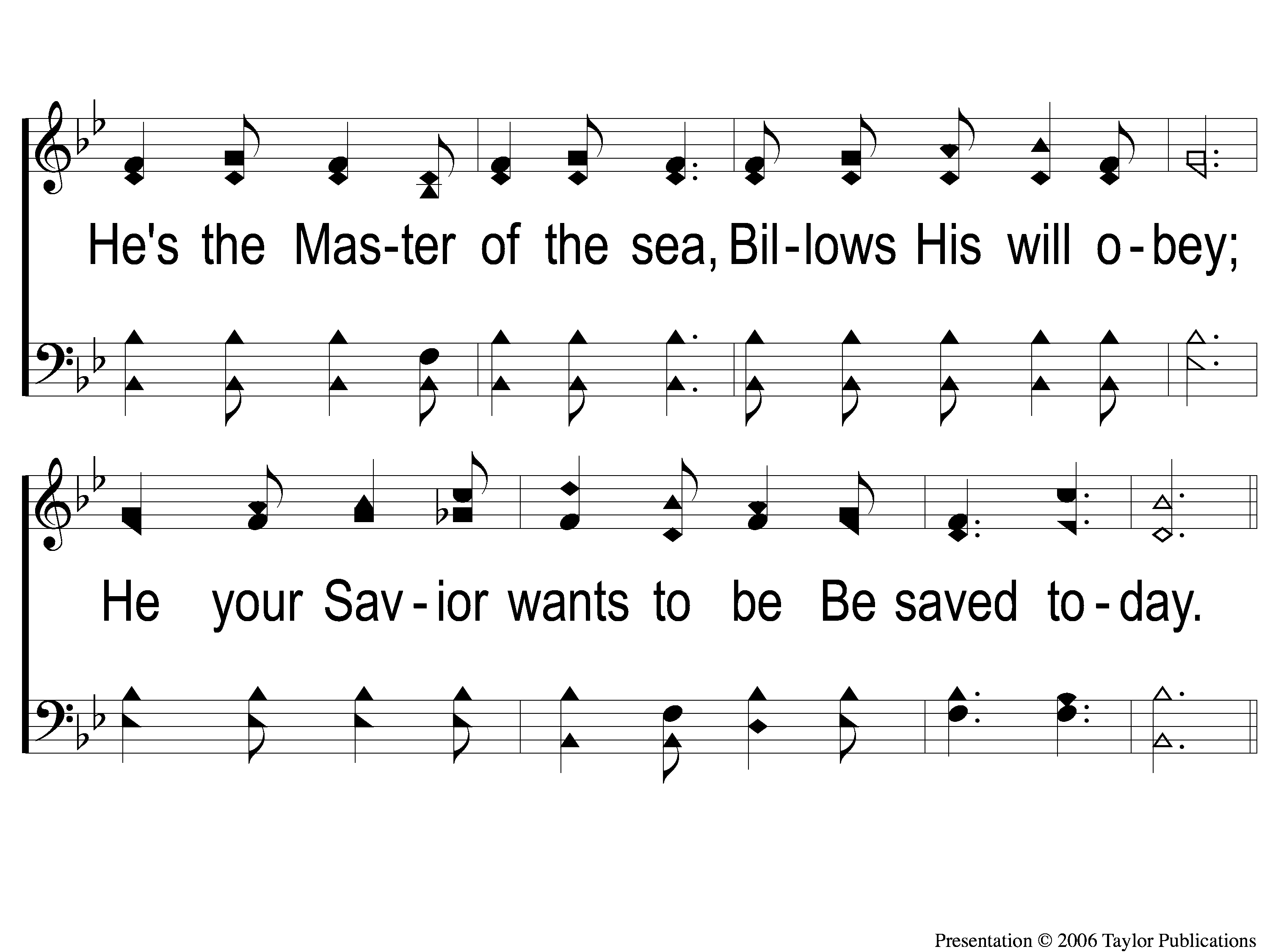 Love Lifted Me
453
3-2 Love Lifted Me
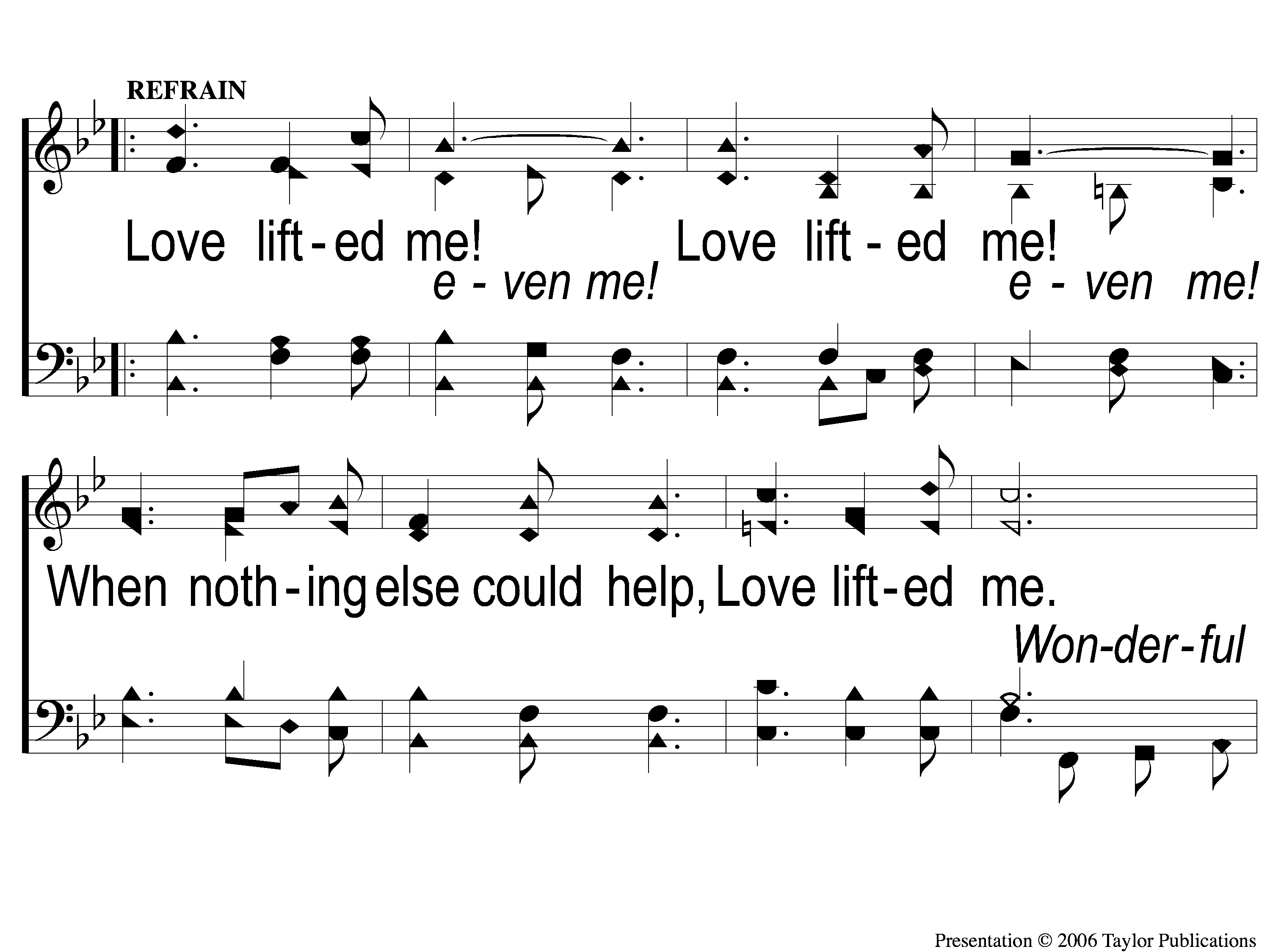 Love Lifted Me
453
C-1 Love Lifted Me
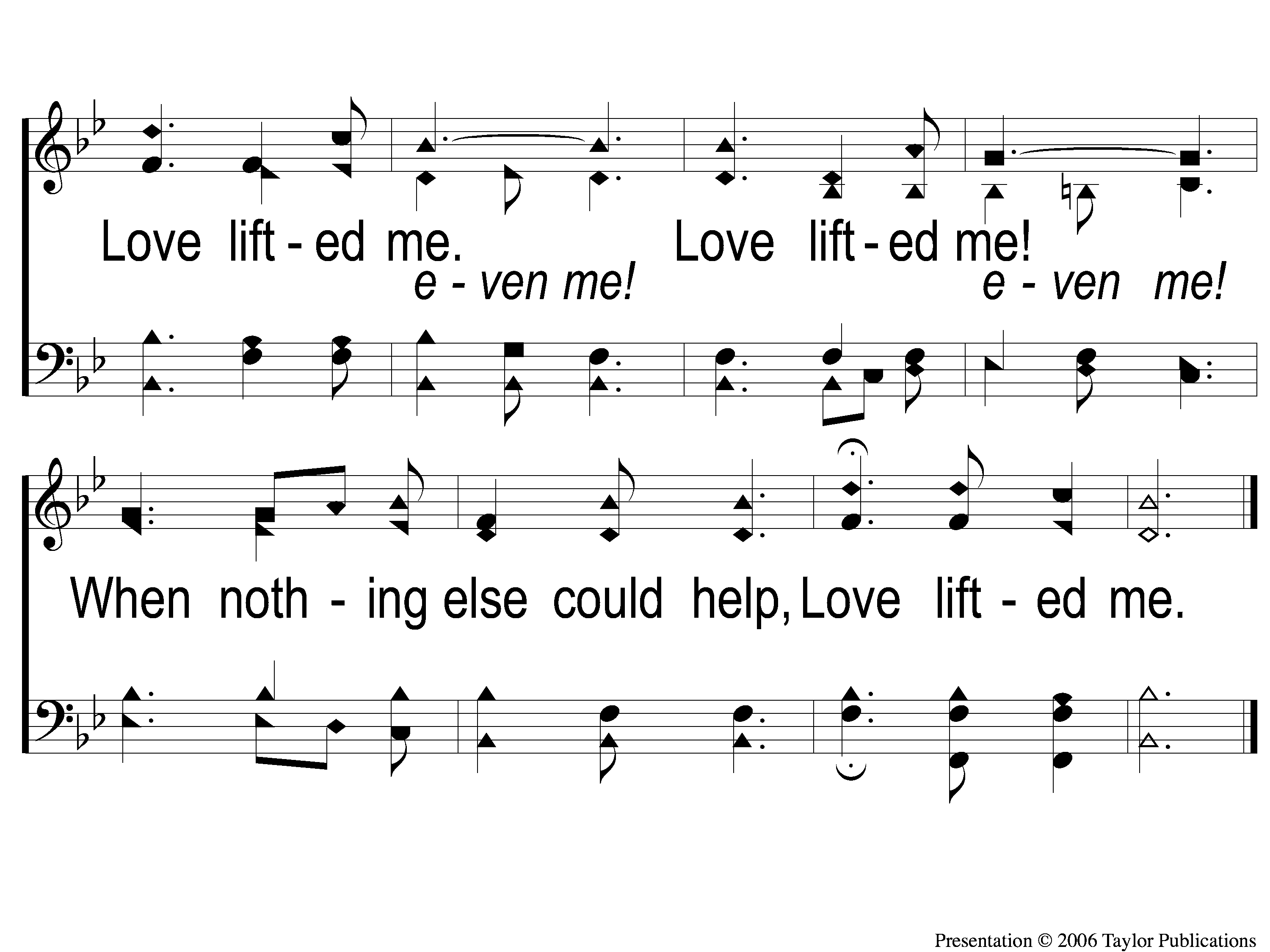 Love Lifted Me
453
C-2 Love Lifted Me
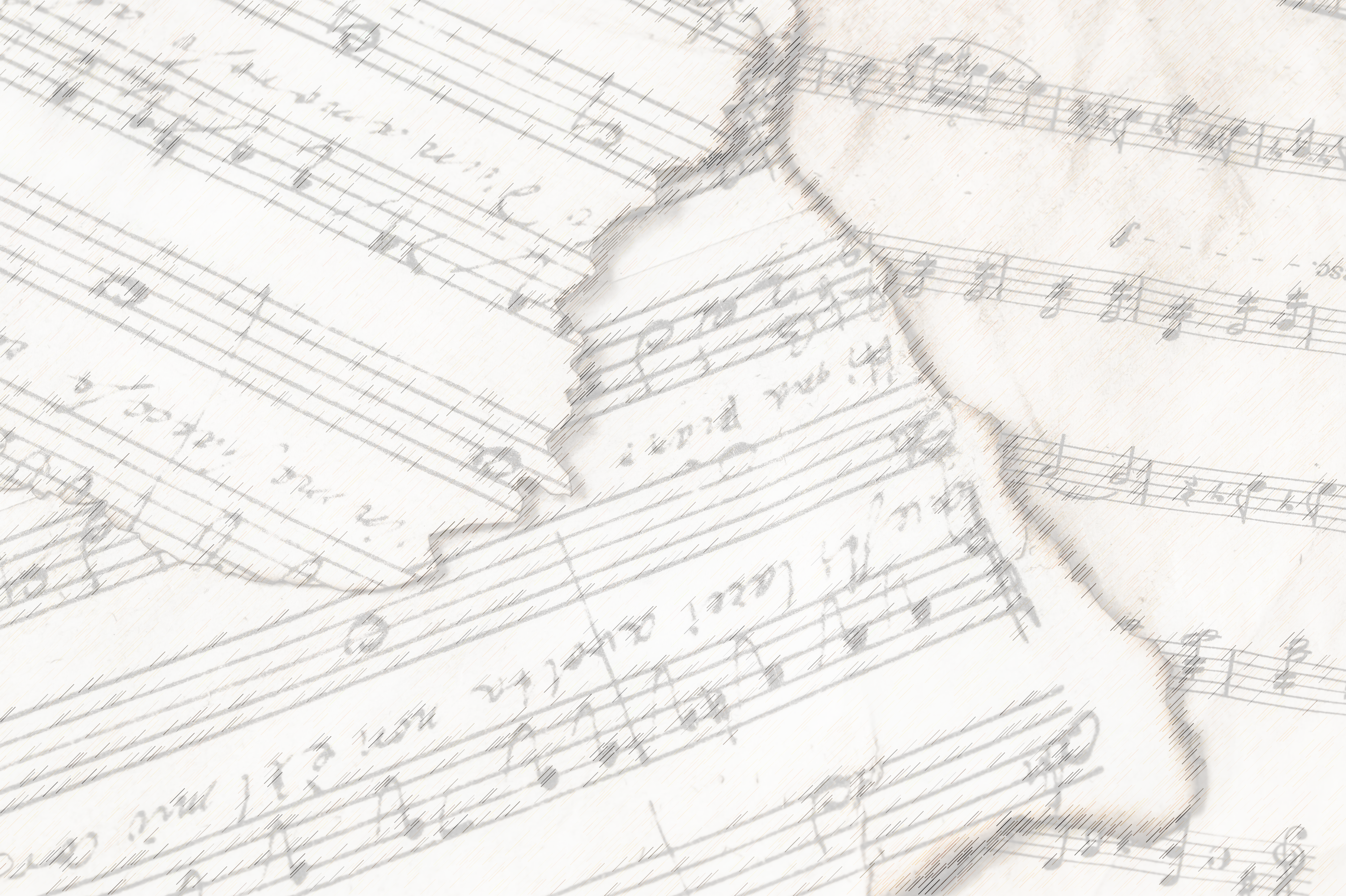 Wonderful, Merciful Savior
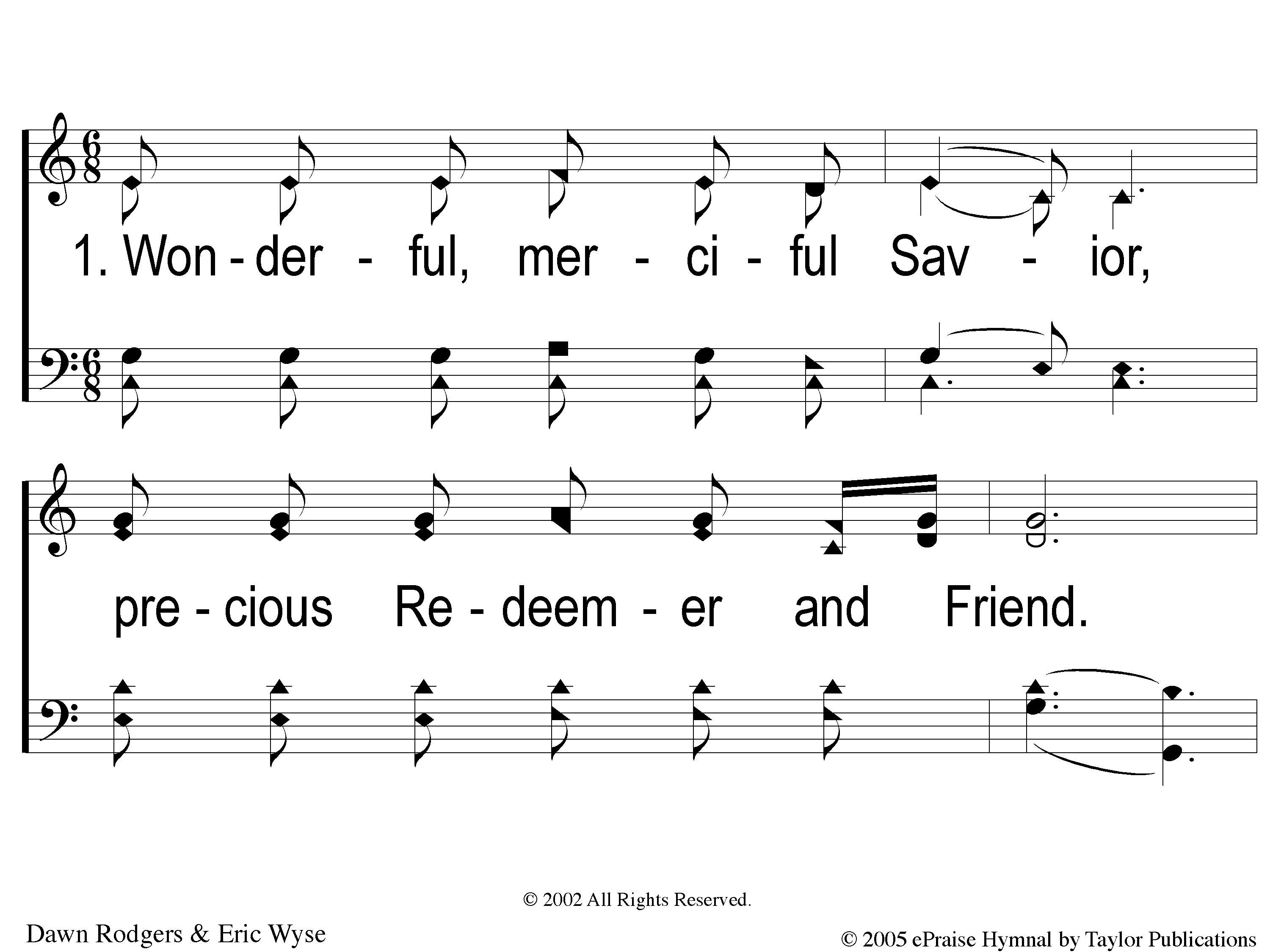 Wonderful, Merciful, Savior
1-1 Wonderful Merciful Savior
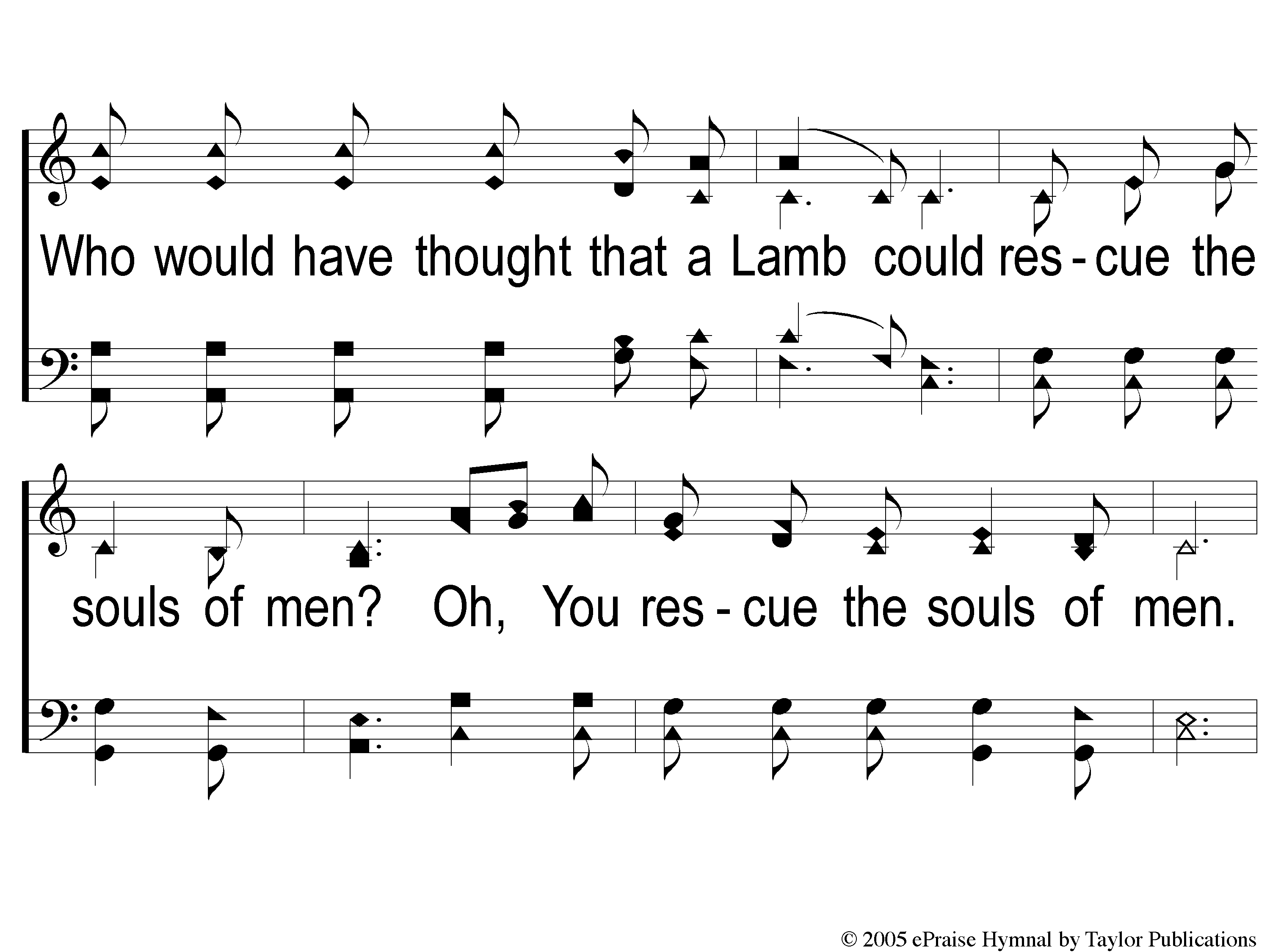 Wonderful, Merciful, Savior
1-2 Wonderful Merciful Savior
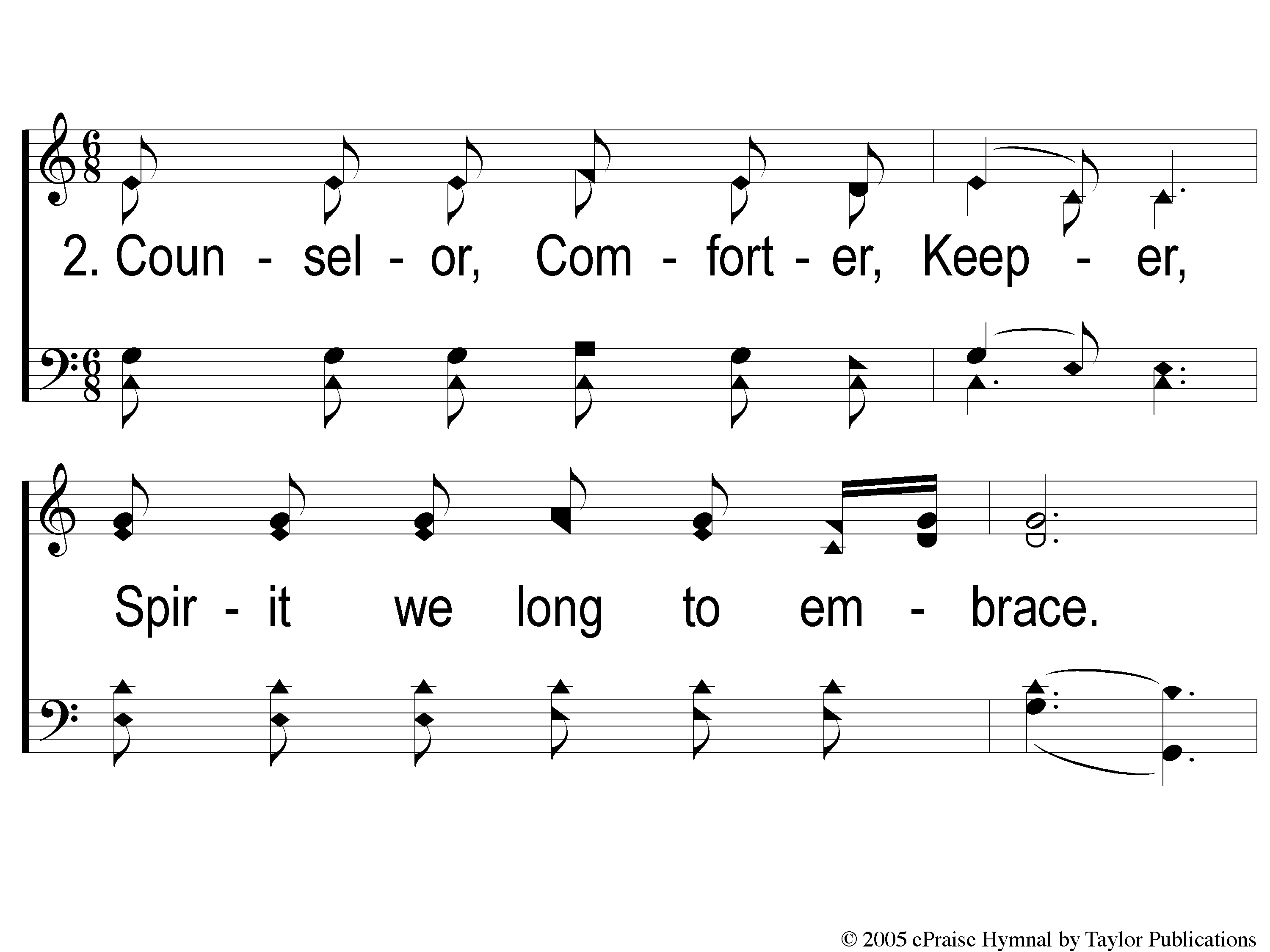 Wonderful, Merciful, Savior
2-1 Wonderful Merciful Savior
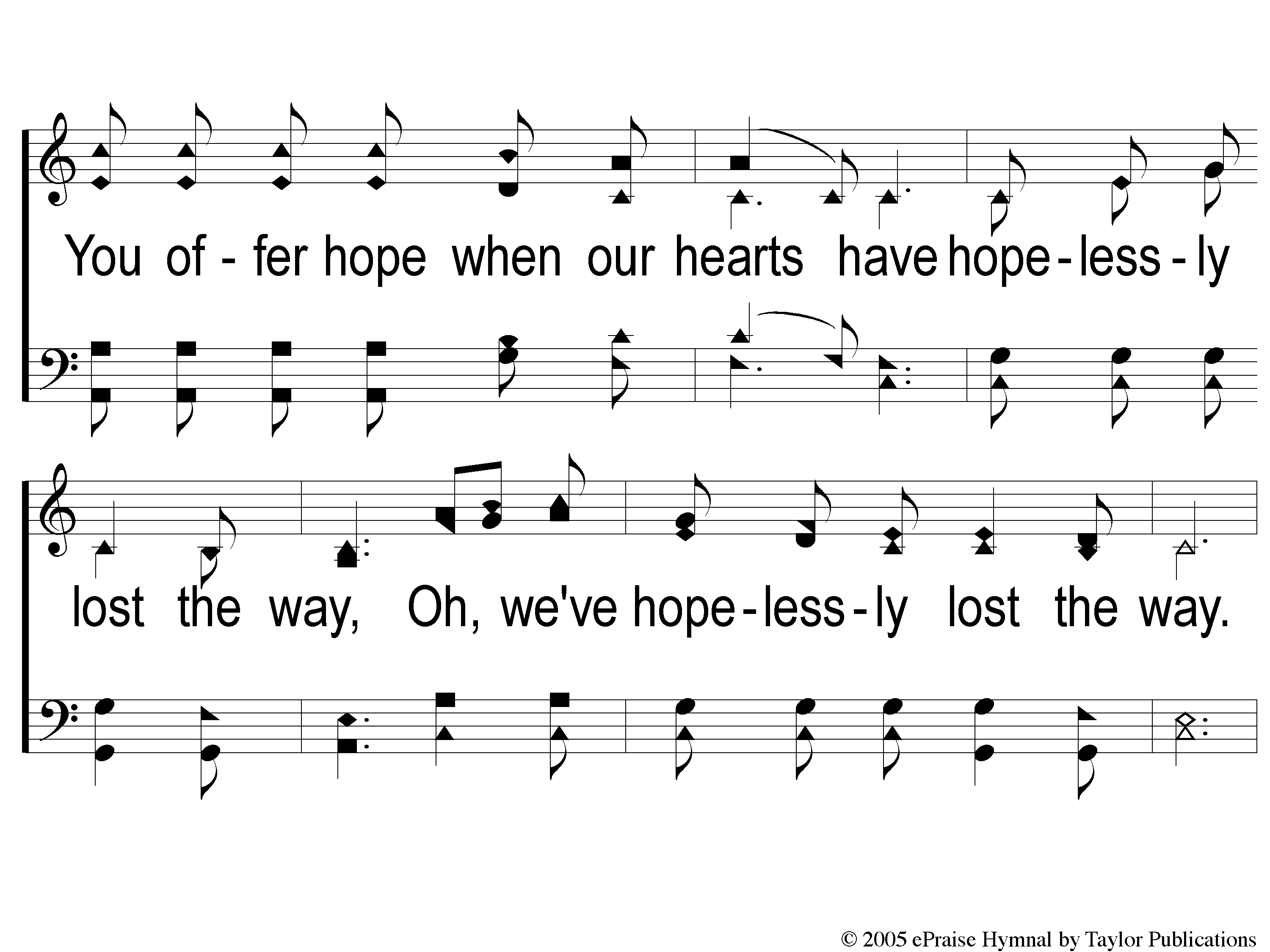 Wonderful, Merciful, Savior
2-2 Wonderful Merciful Savior
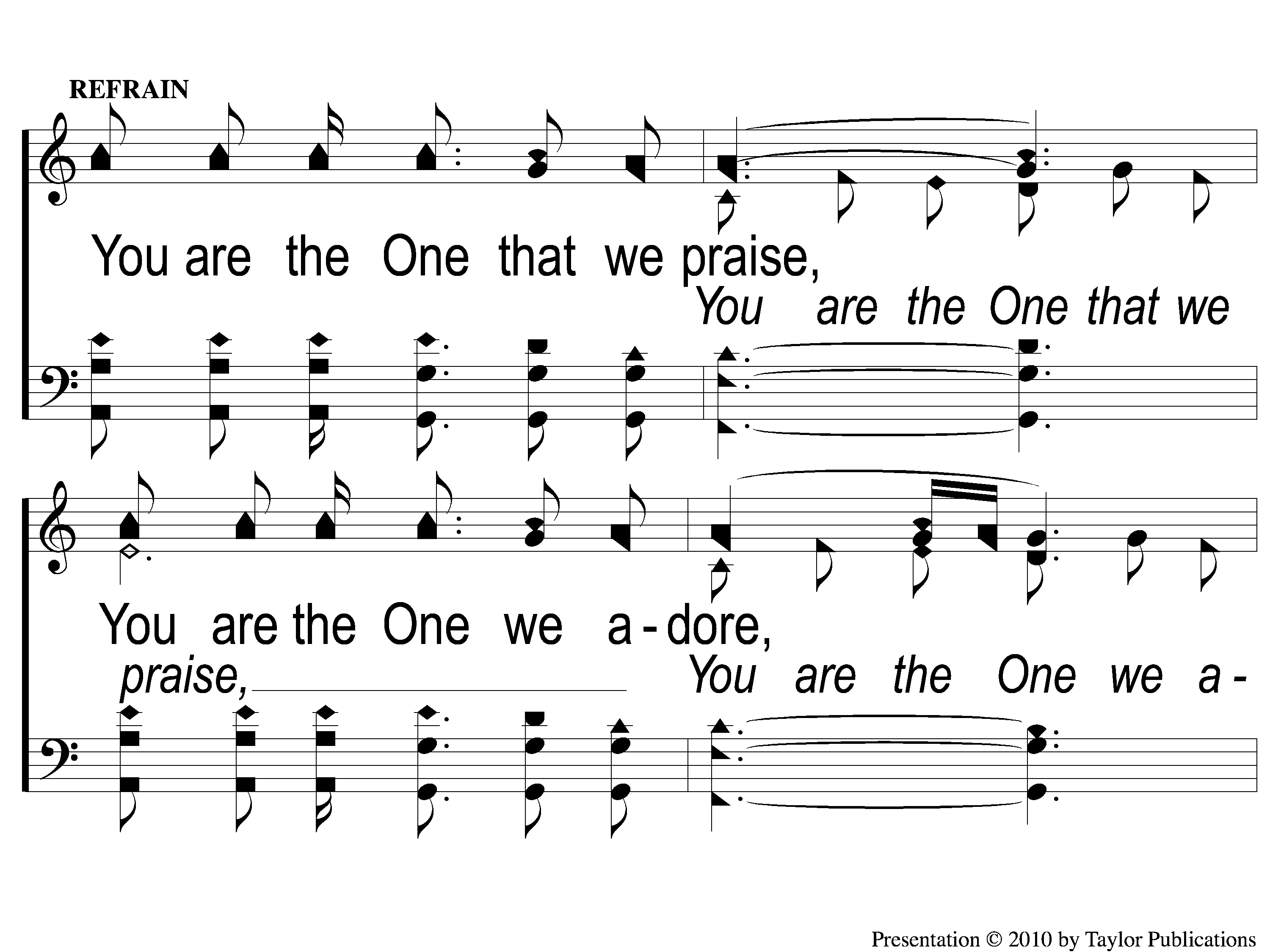 Wonderful, Merciful, Savior
C-1 Wonderful Merciful Savior
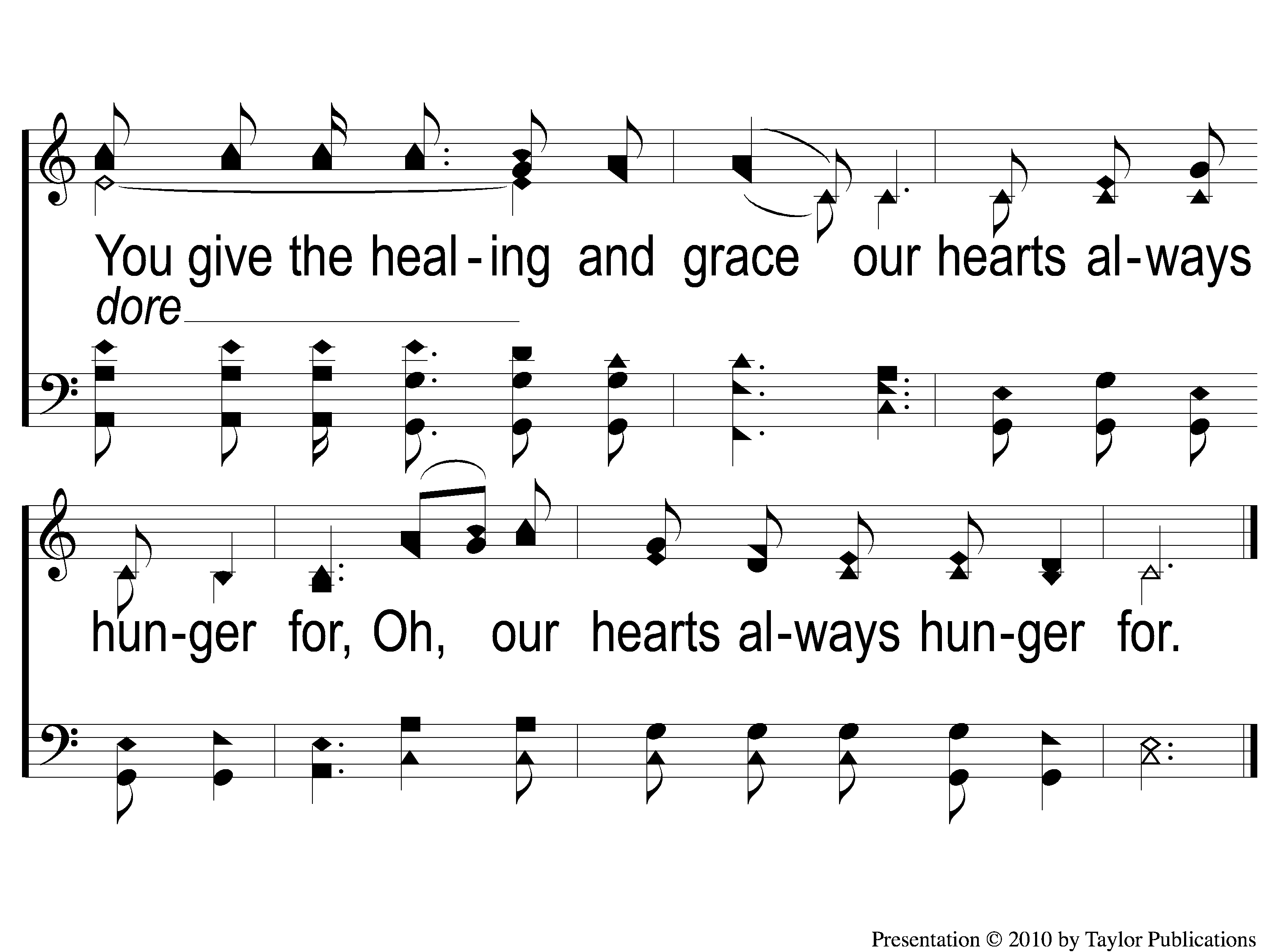 Wonderful, Merciful, Savior
C-2 Wonderful Merciful Savior
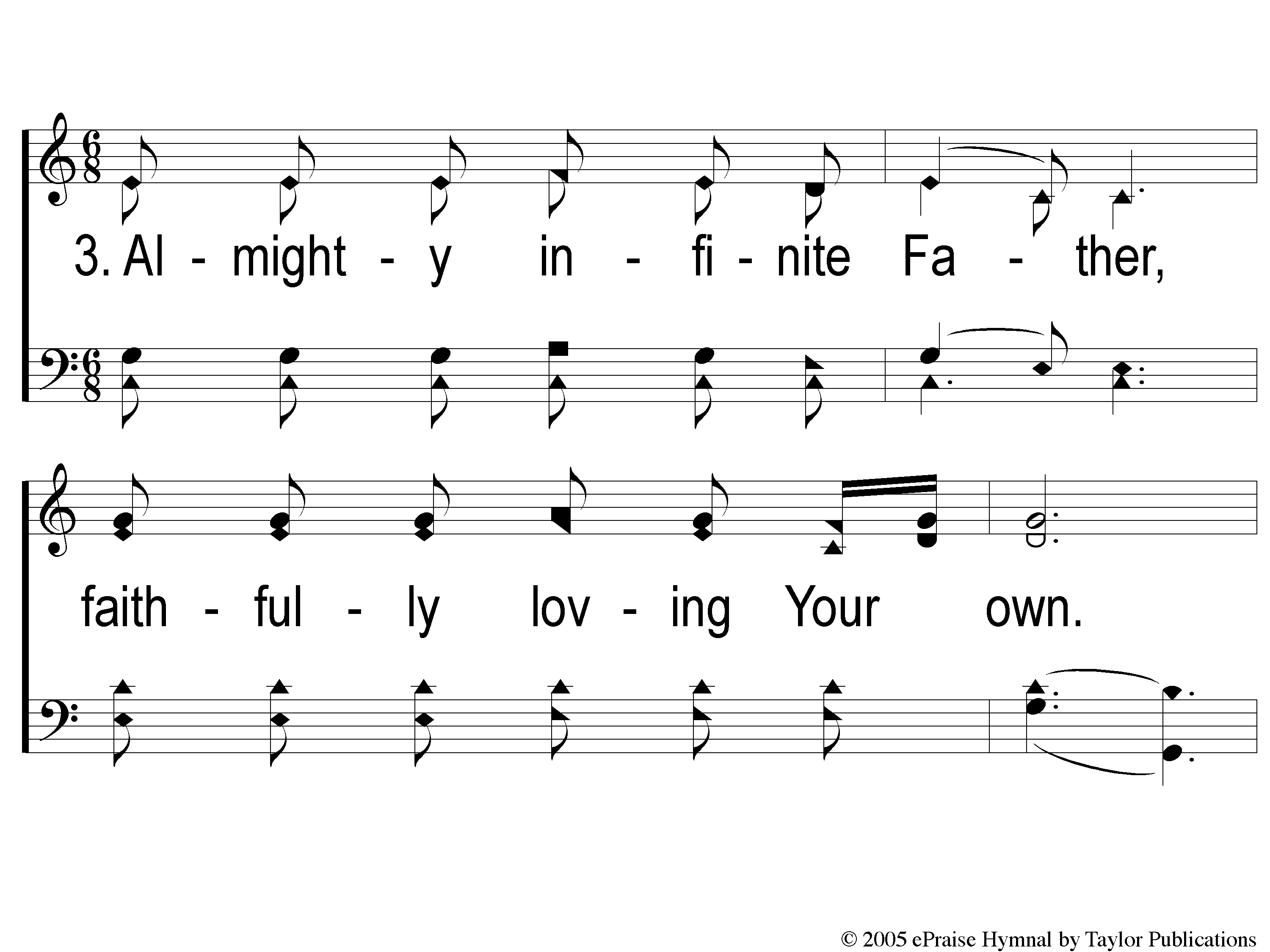 Wonderful, Merciful, Savior
3-1 Wonderful Merciful Savior
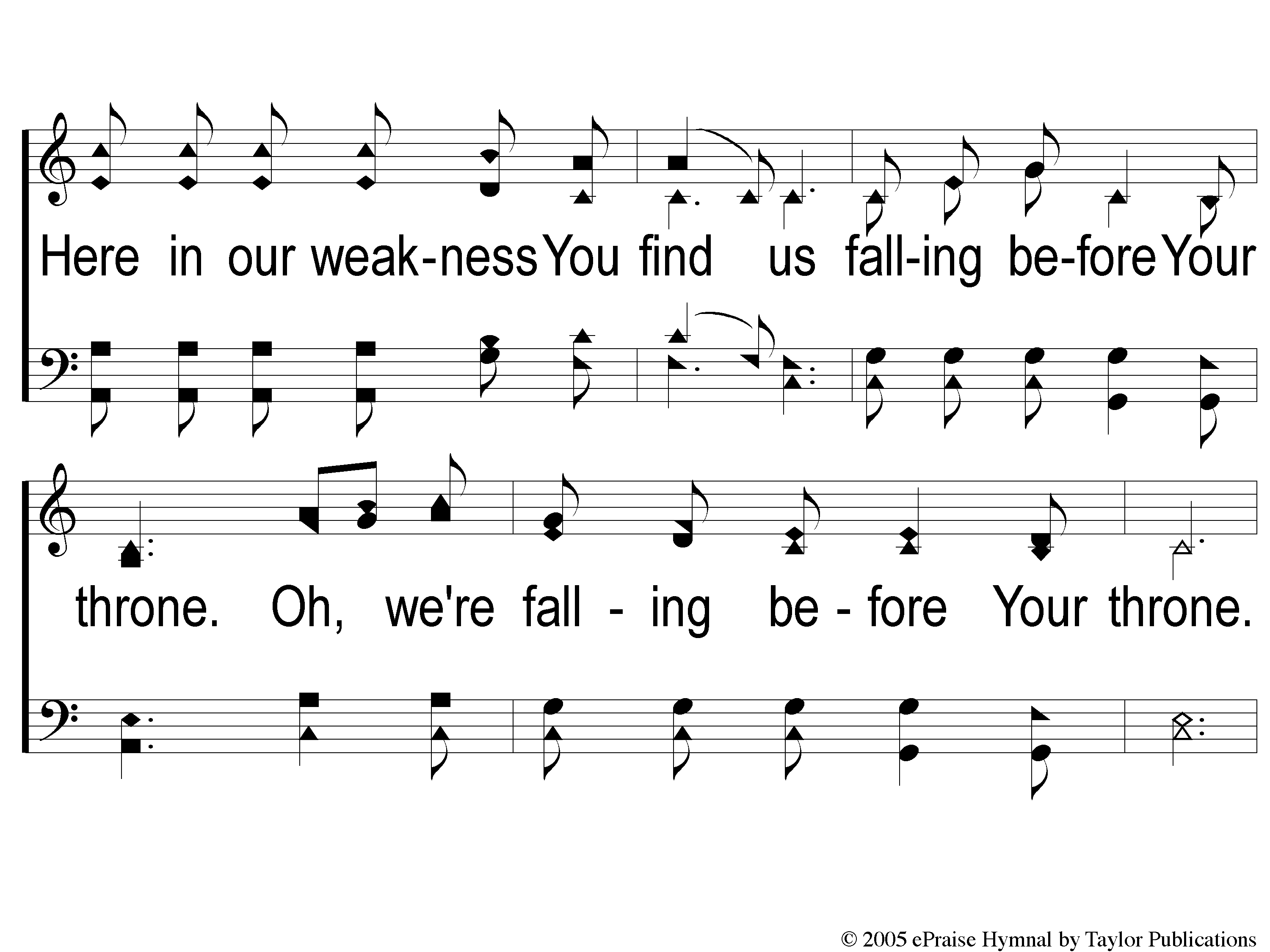 Wonderful, Merciful, Savior
3-2 Wonderful Merciful Savior
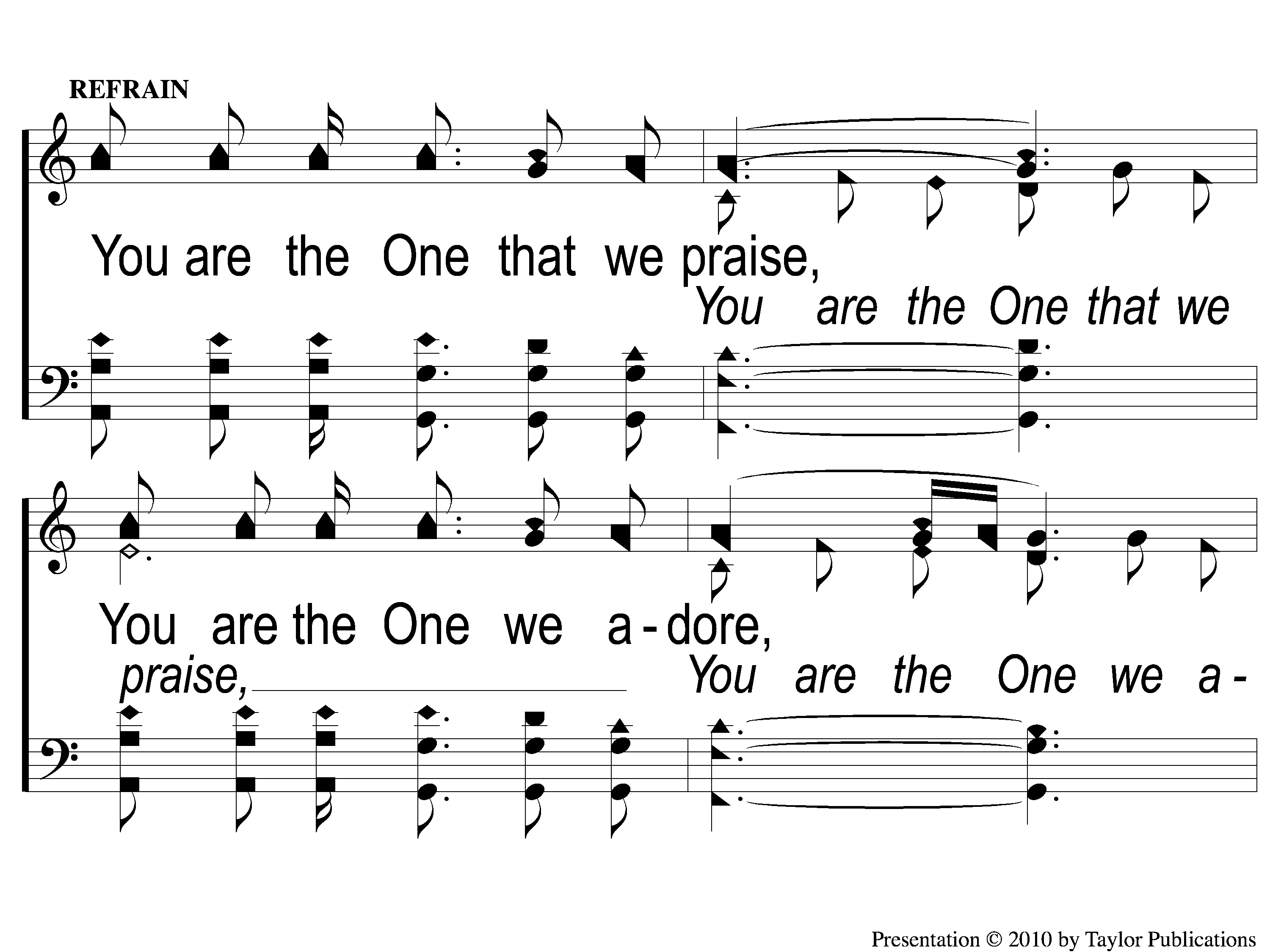 Wonderful, Merciful, Savior
C-1 Wonderful Merciful Savior
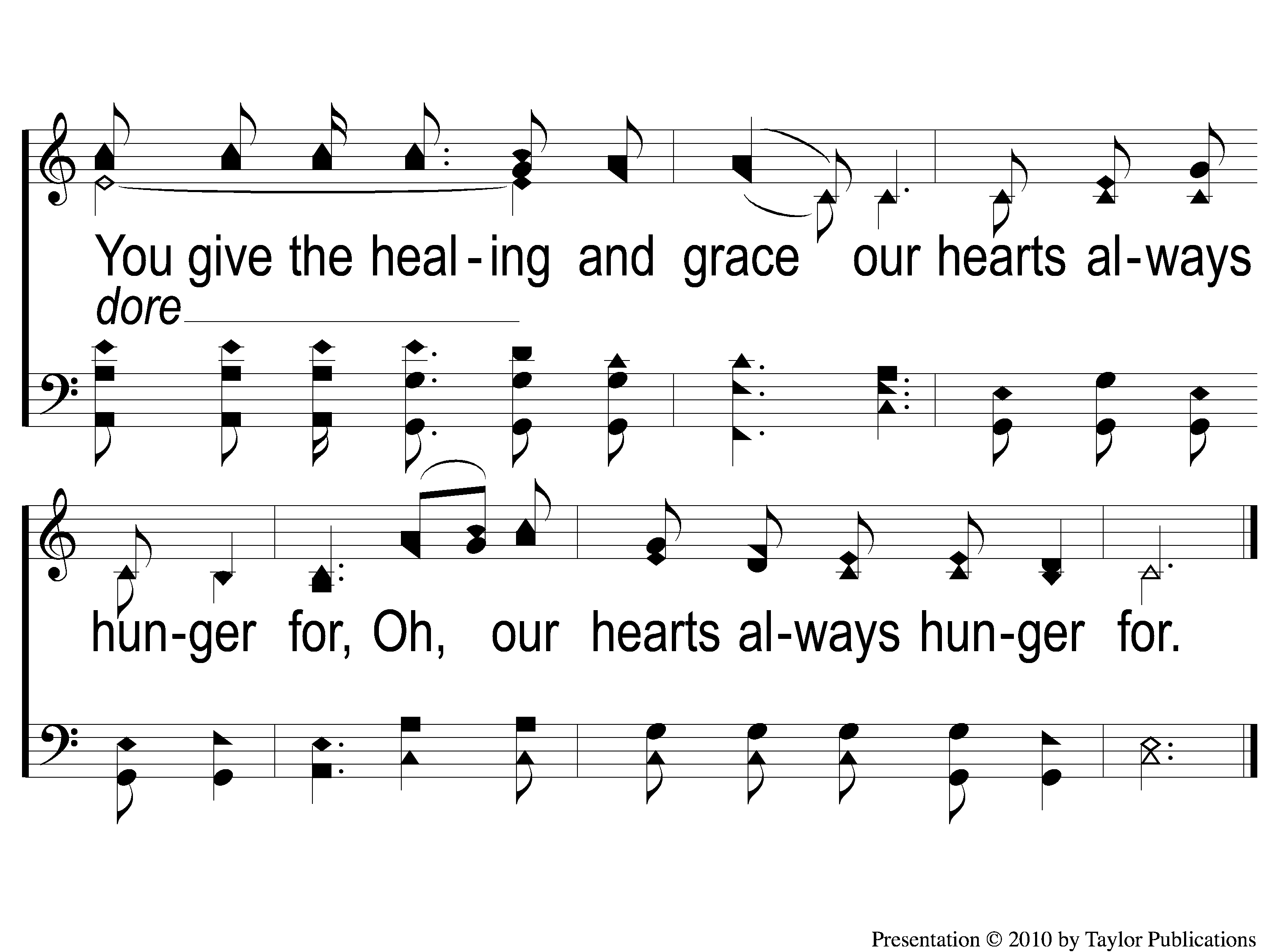 Wonderful, Merciful, Savior
C-2 Wonderful Merciful Savior
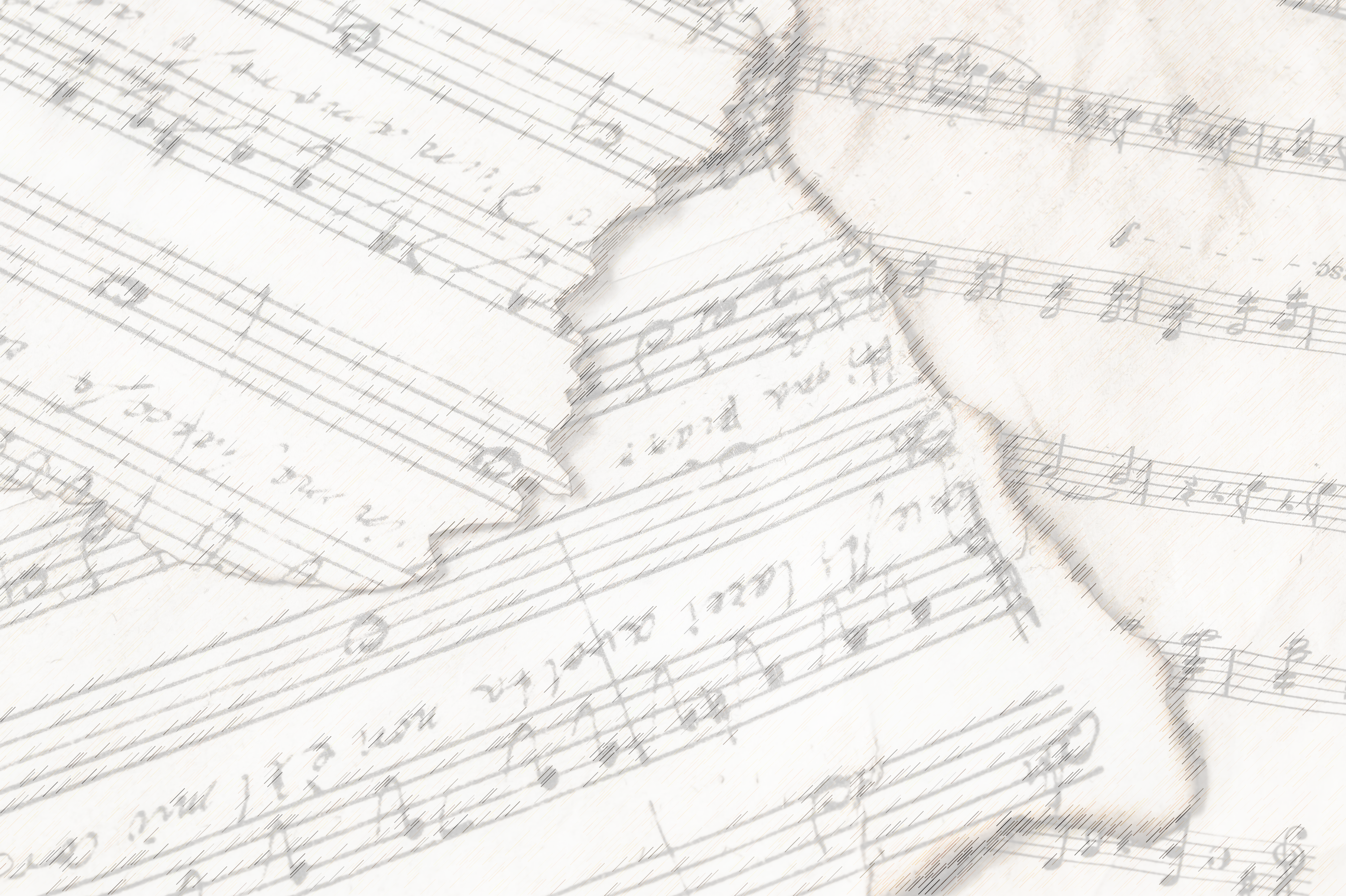 The Lord’s Supper
Acts 20:7
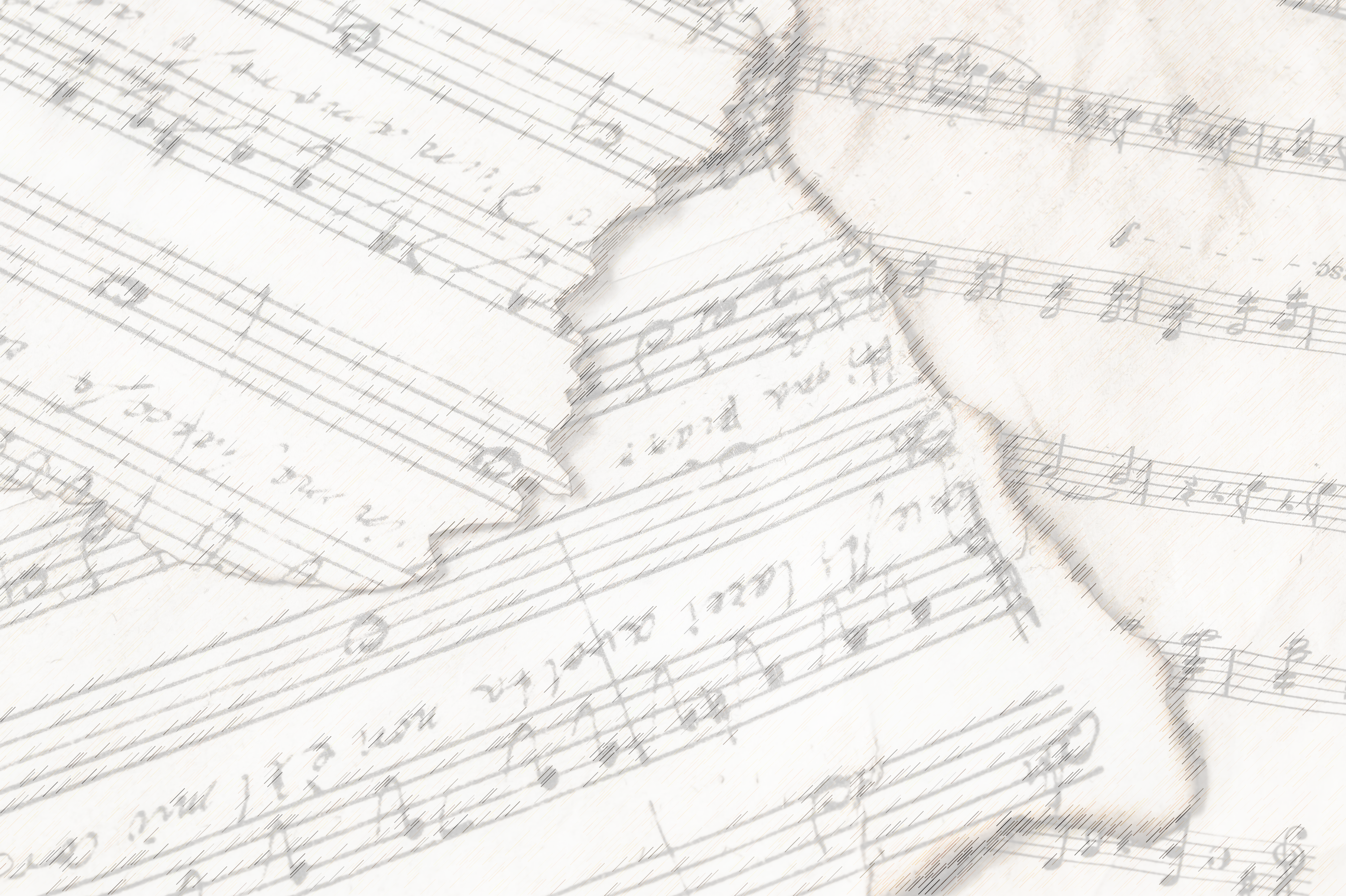 The Unleavened Bread
”There is therefore now no condemnation to those who are in Christ Jesus, who do not walk according to the flesh, but according to the Spirit. For the law of the Spirit of life in Christ Jesus has made me free from the law of sin and death.”
- Romans 8: 1-2
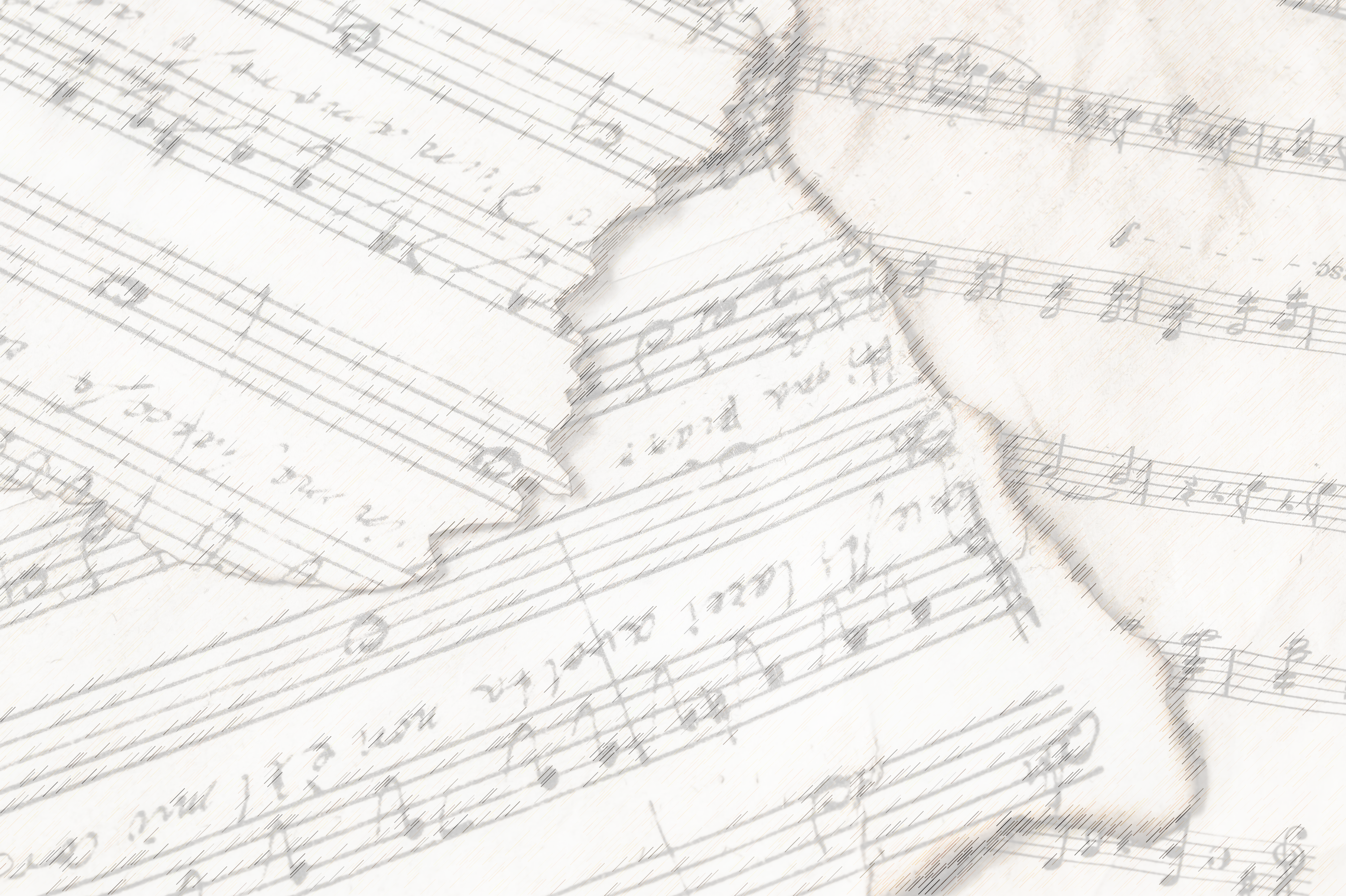 The Fruit of the Vine
“What then shall we say to these things? If God is for us, who can be against us? He who did not spare His own Son, but delivered Him up for us all, how shall He not with Him also freely give us all things?” – Romans 8: 31-32
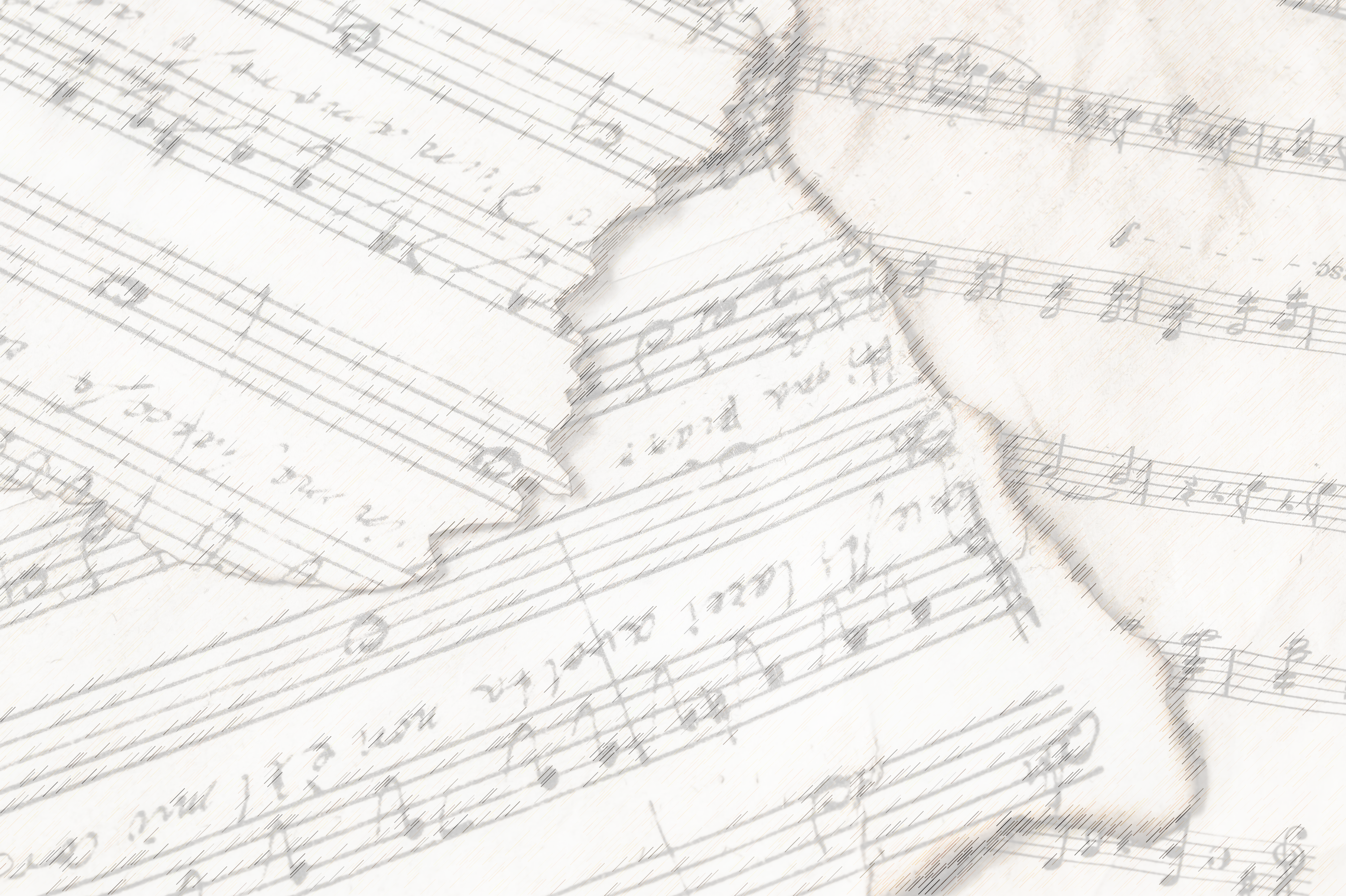 Our Offering
“I have shown you in every way, by laboring like this, that you must support the weak. And remember the words of the Lord Jesus, that He said, ‘It is more blessed to give than to receive.’ ”  -  Acts 20: 35
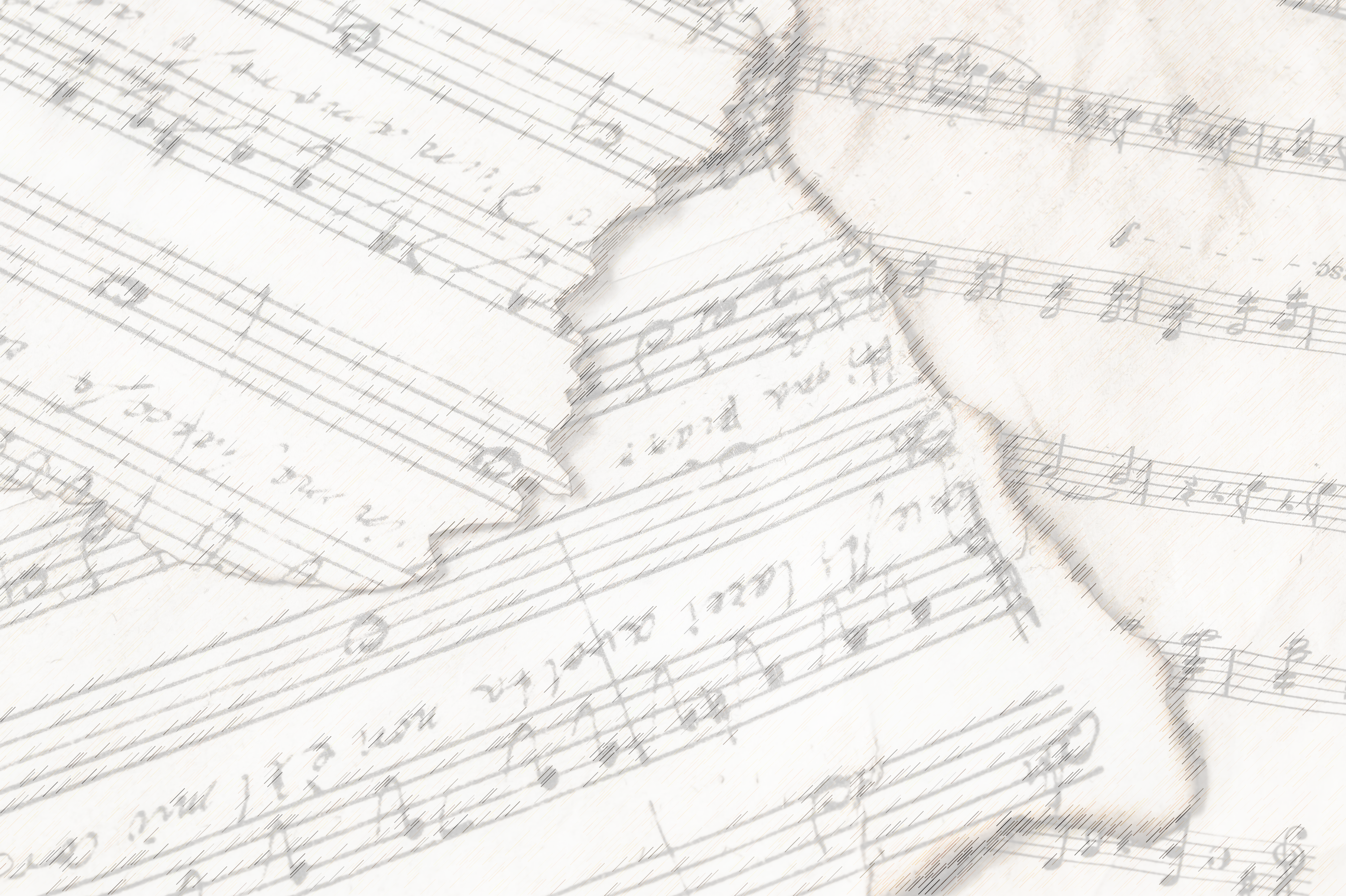 Closing Prayer
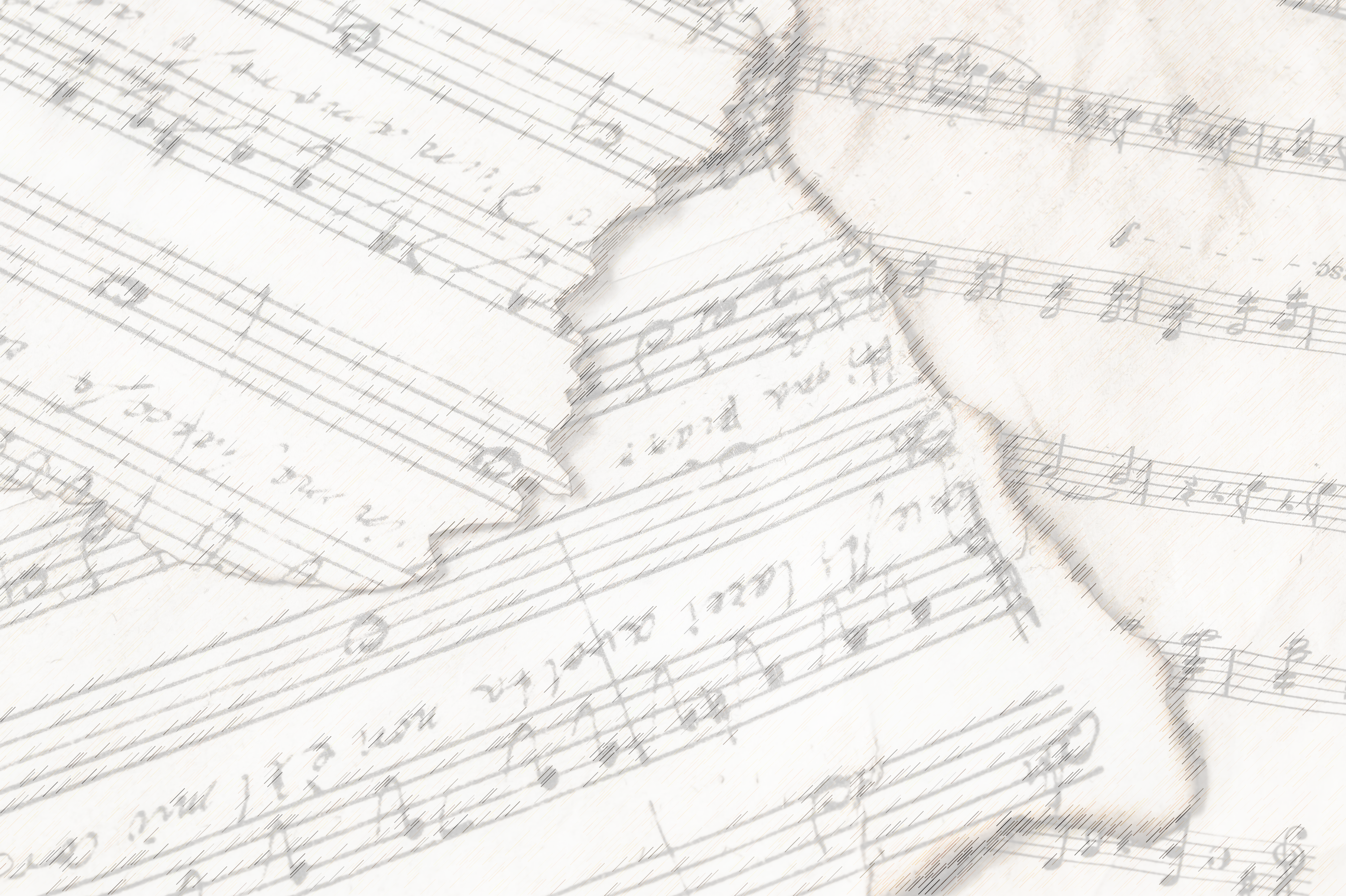 A Shield About Me
Shield About Me
357
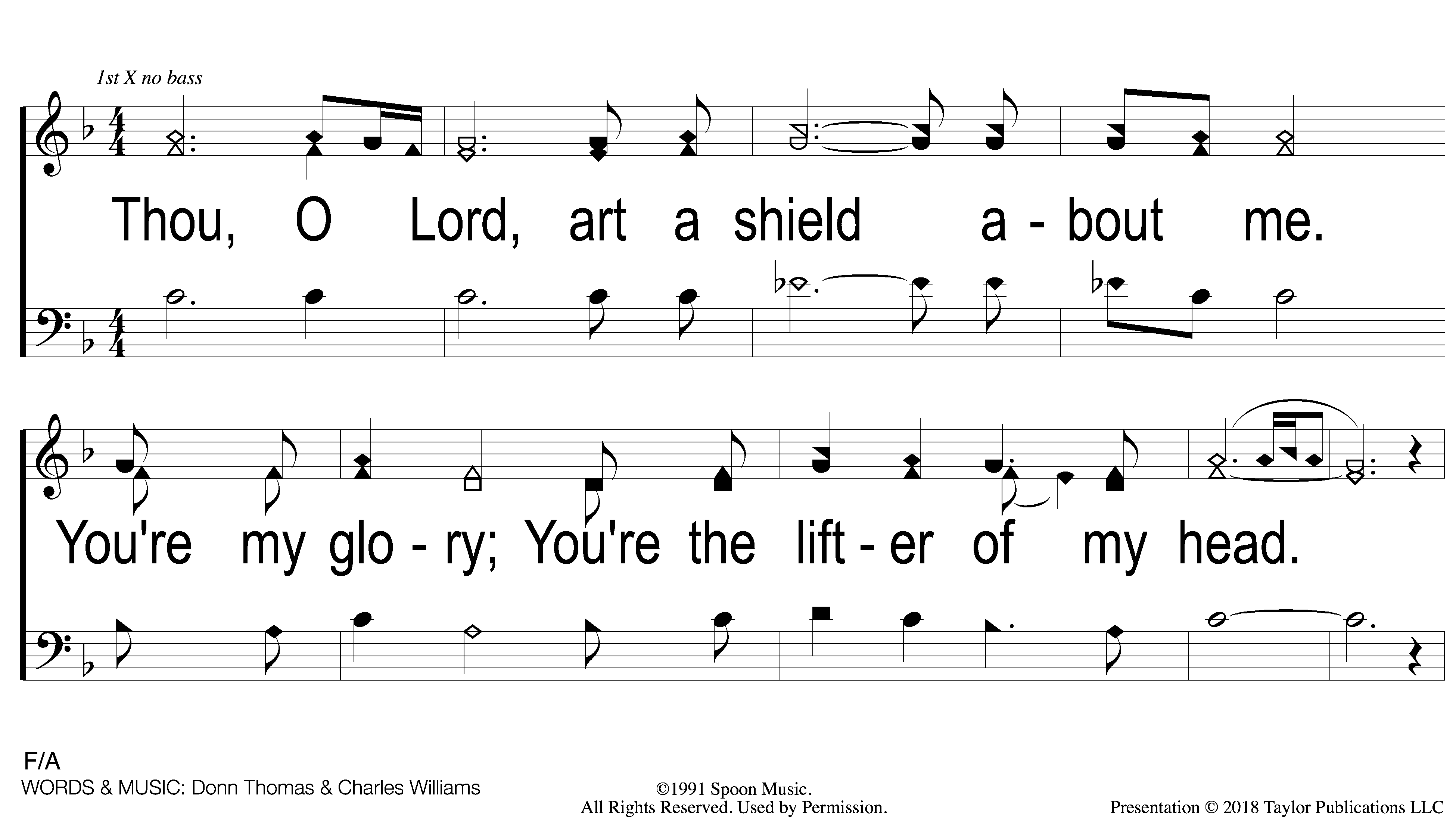 1 Shield About Me
Shield About Me
357
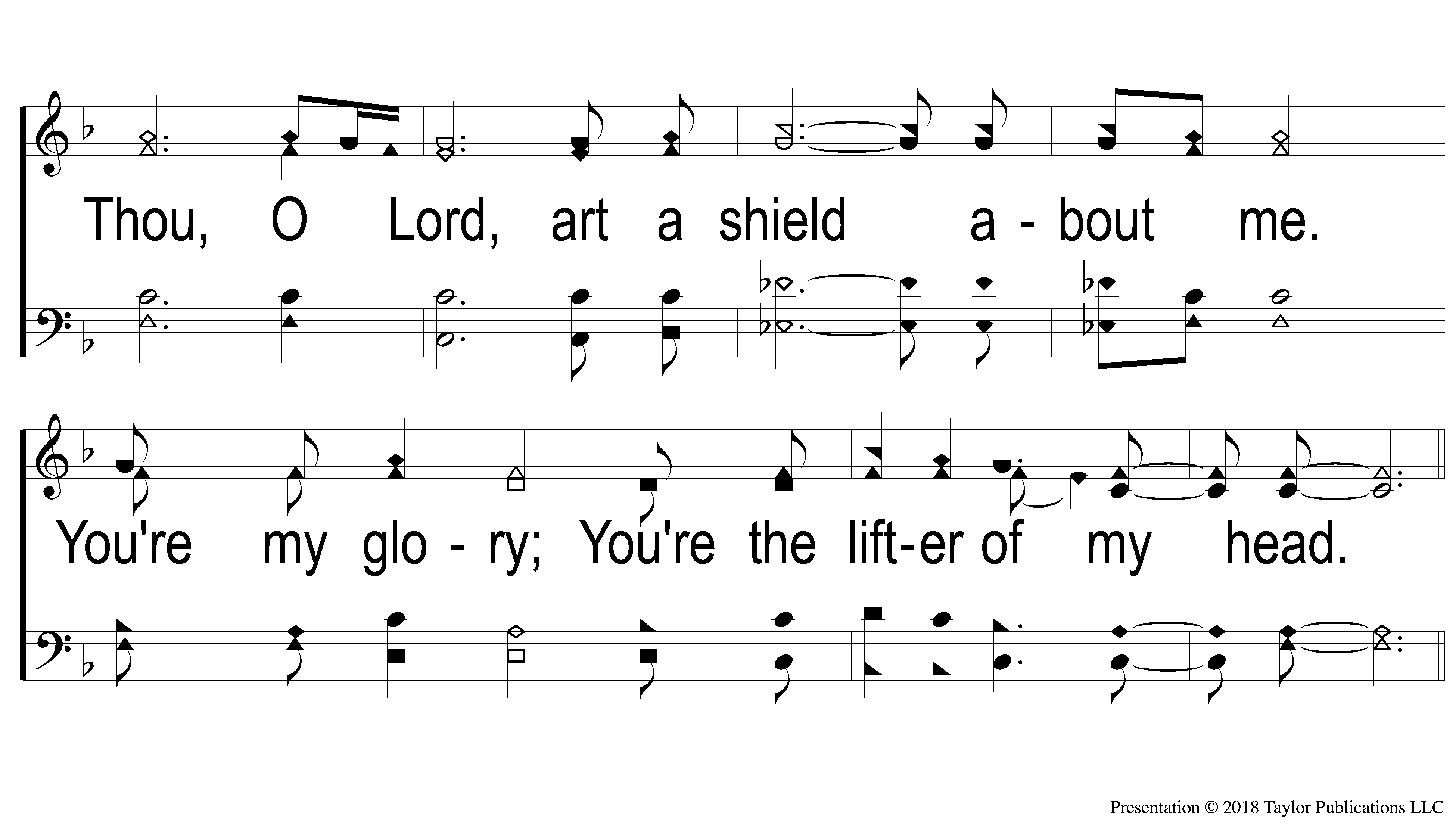 2 Shield About Me
Shield About Me
357
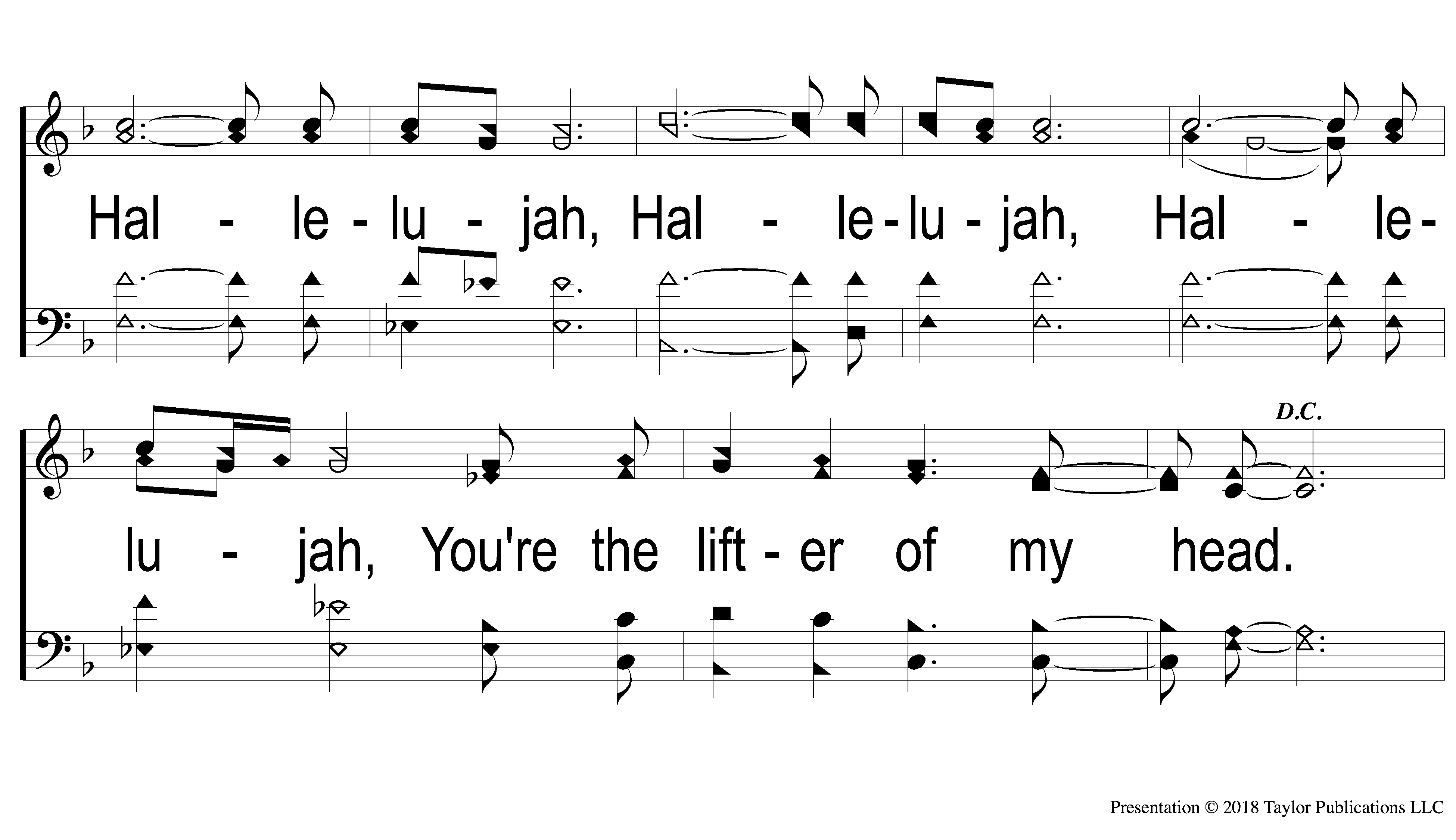 3 Shield About Me
Shield About Me
357
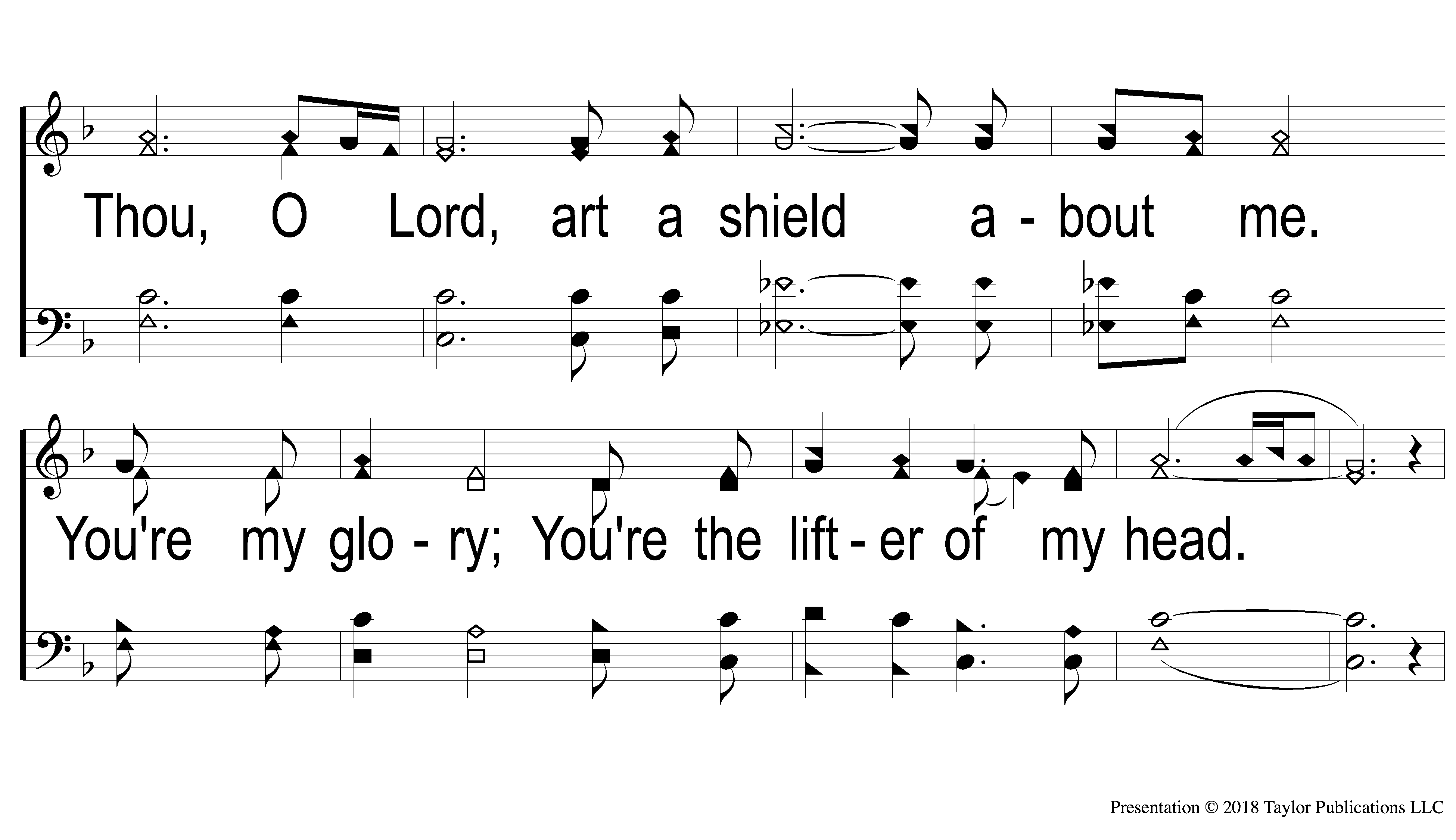 DC-1 Shield About Me
Shield About Me
357
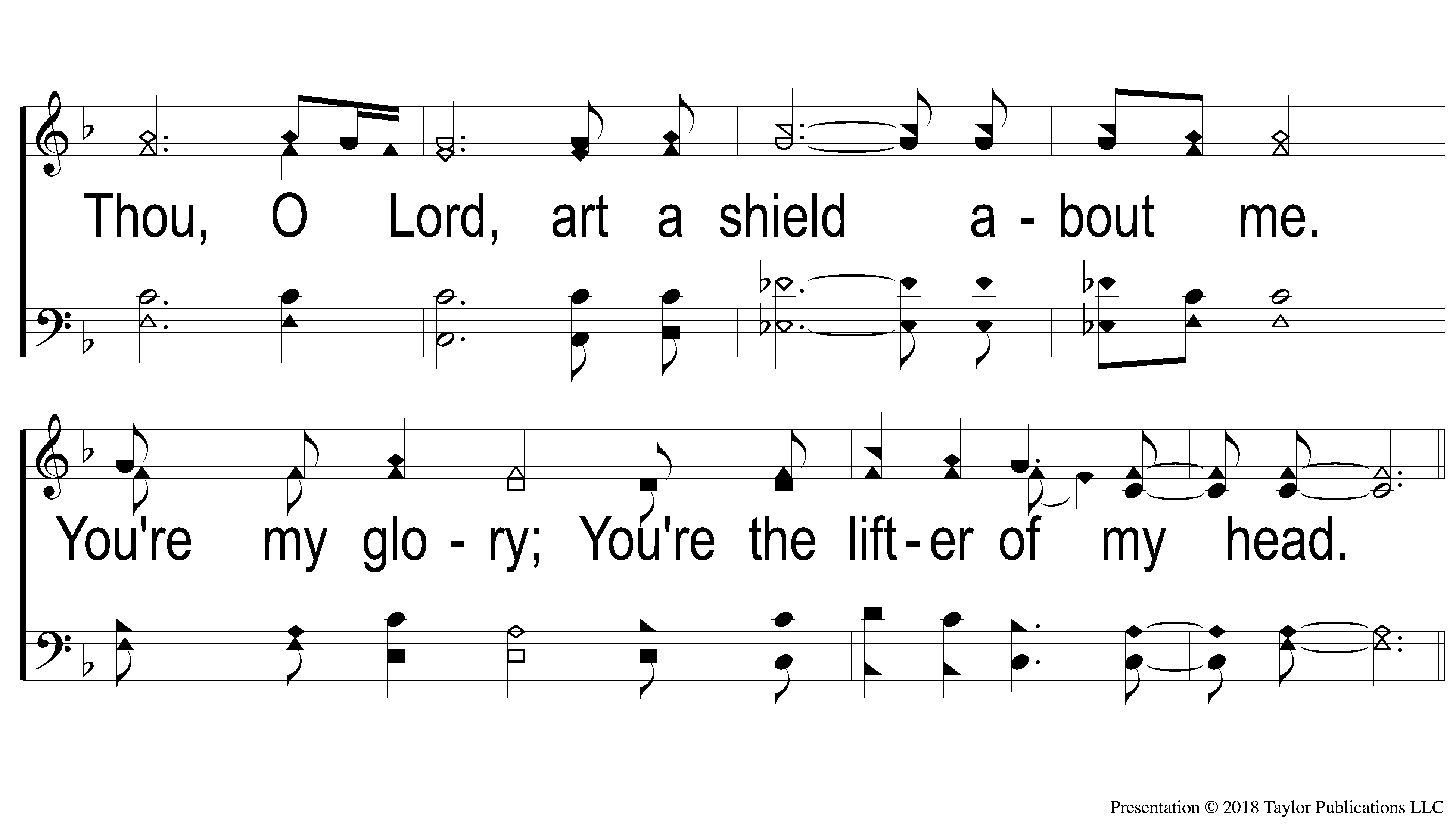 DC-2 Shield About Me
Shield About Me
357
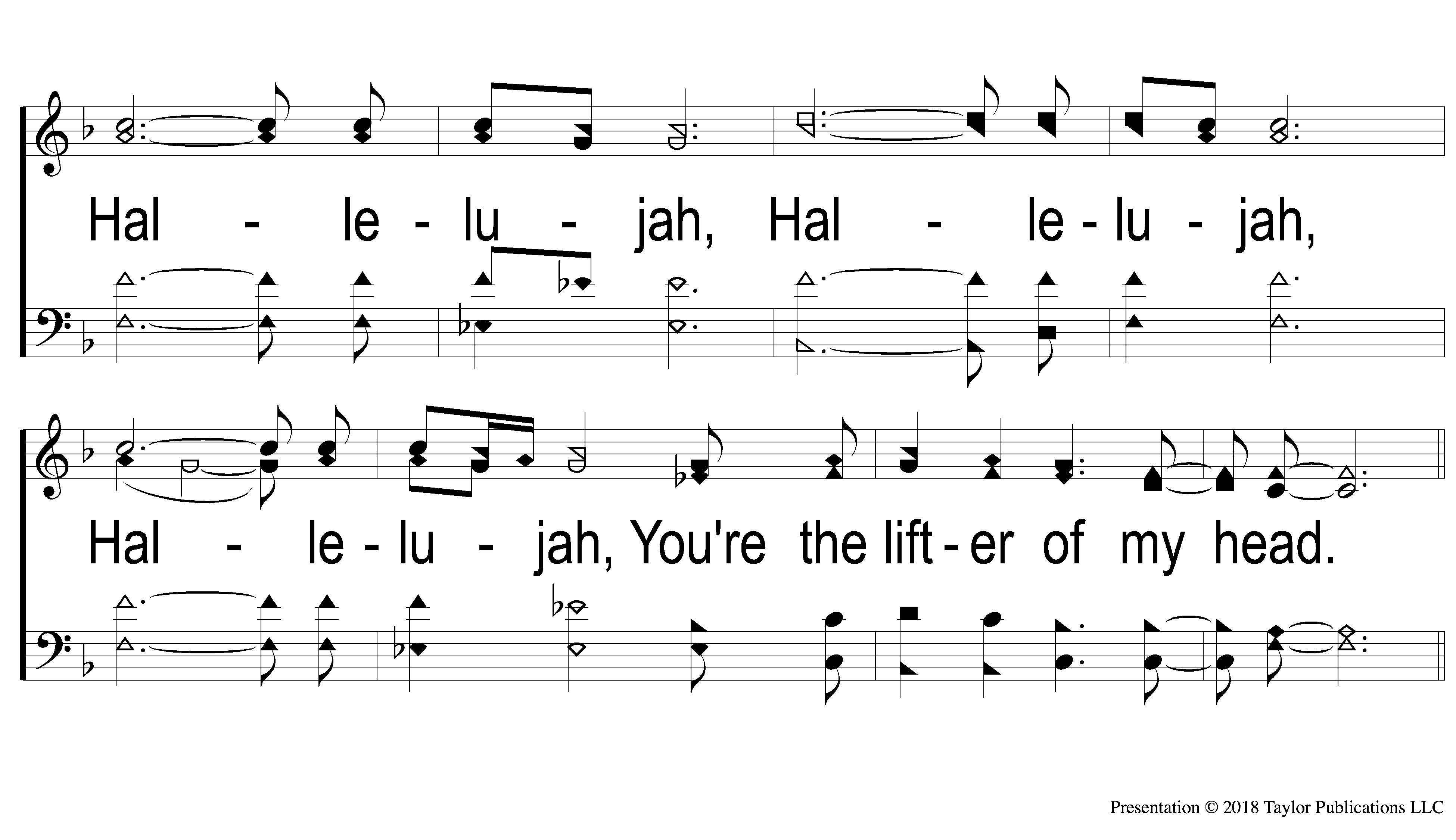 DC-3 Shield About Me
Shield About Me
357
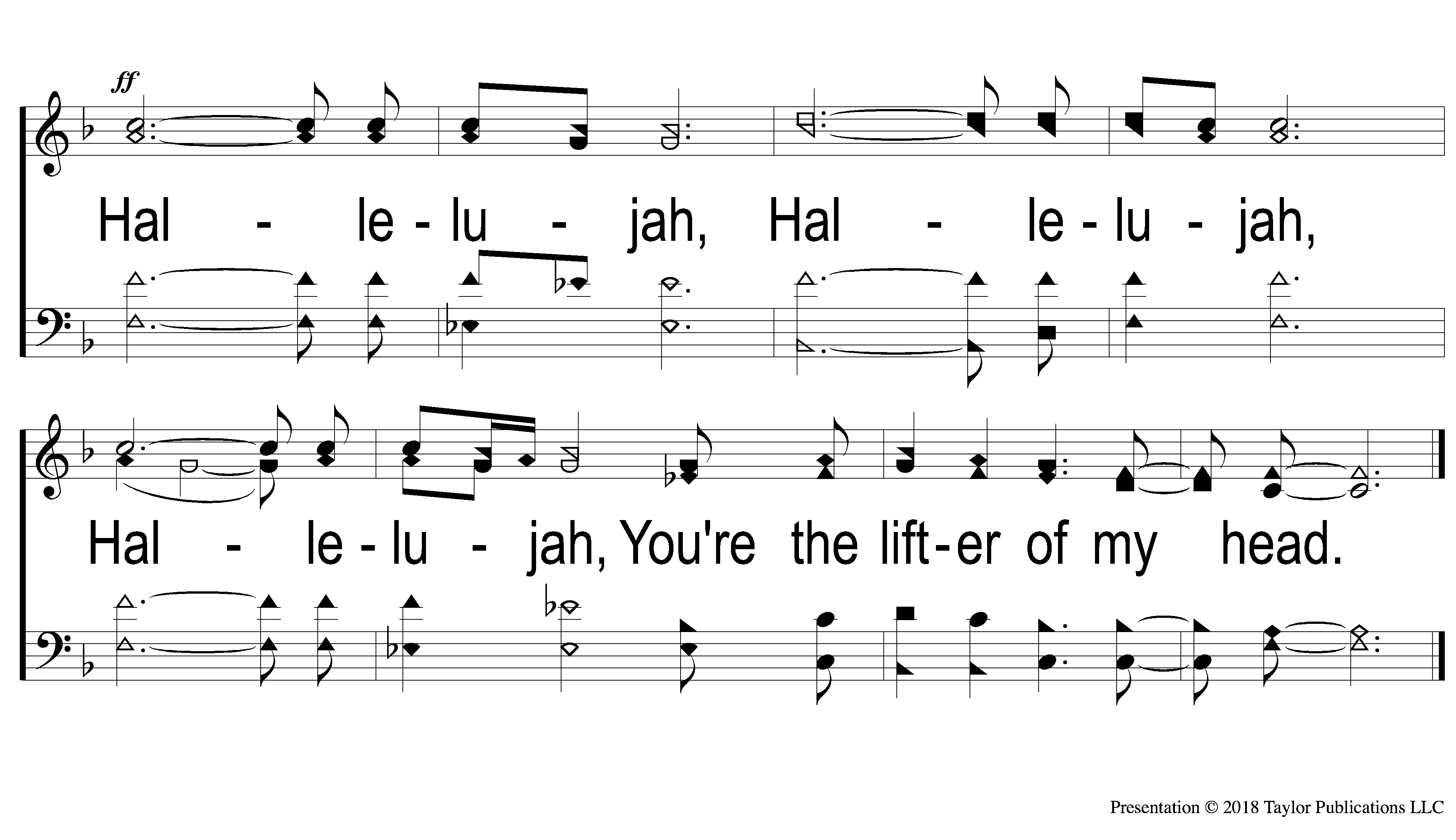 End Shield About Me
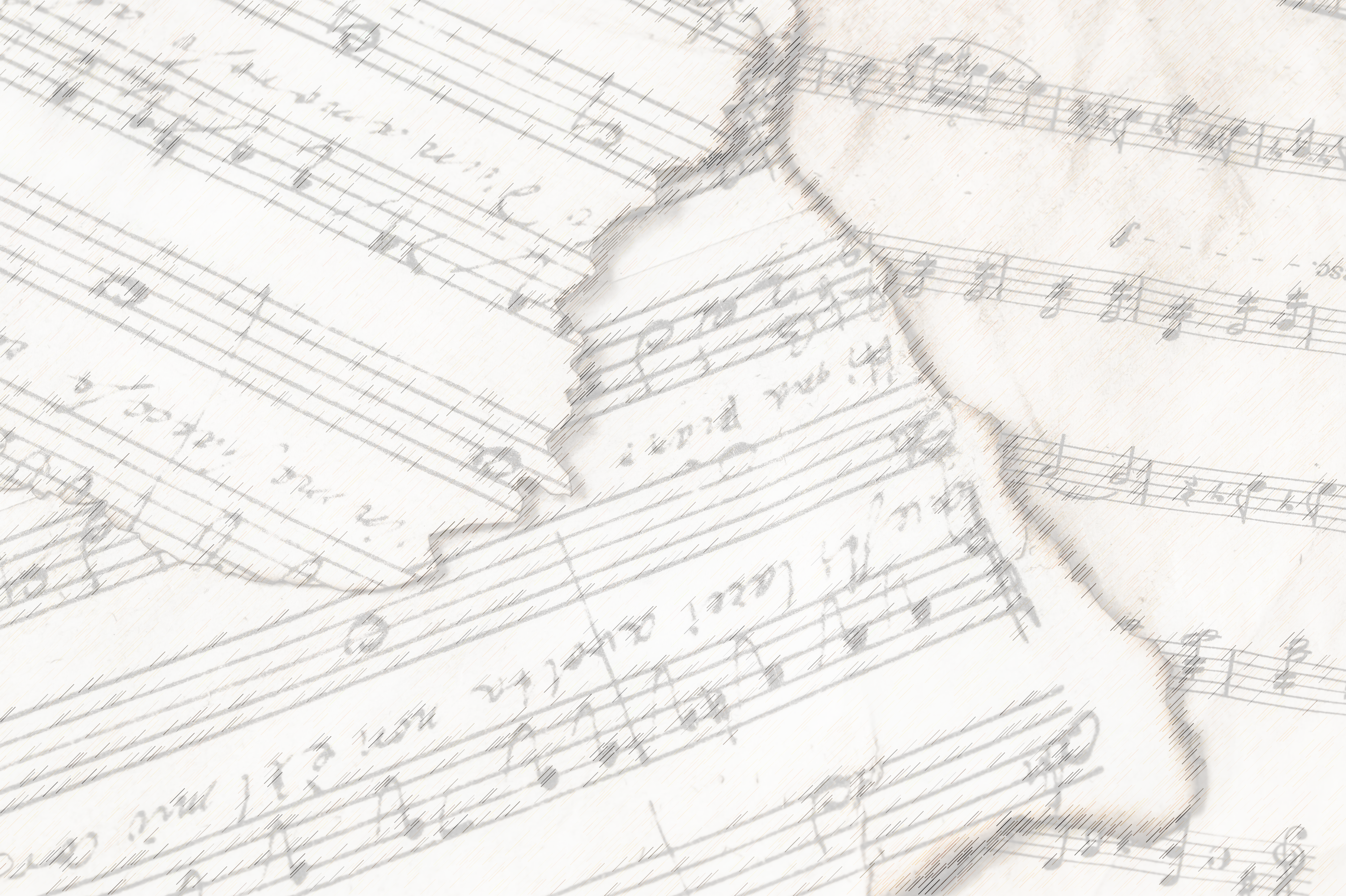 Join us for
Worship Tonight
@ 6:00pm!